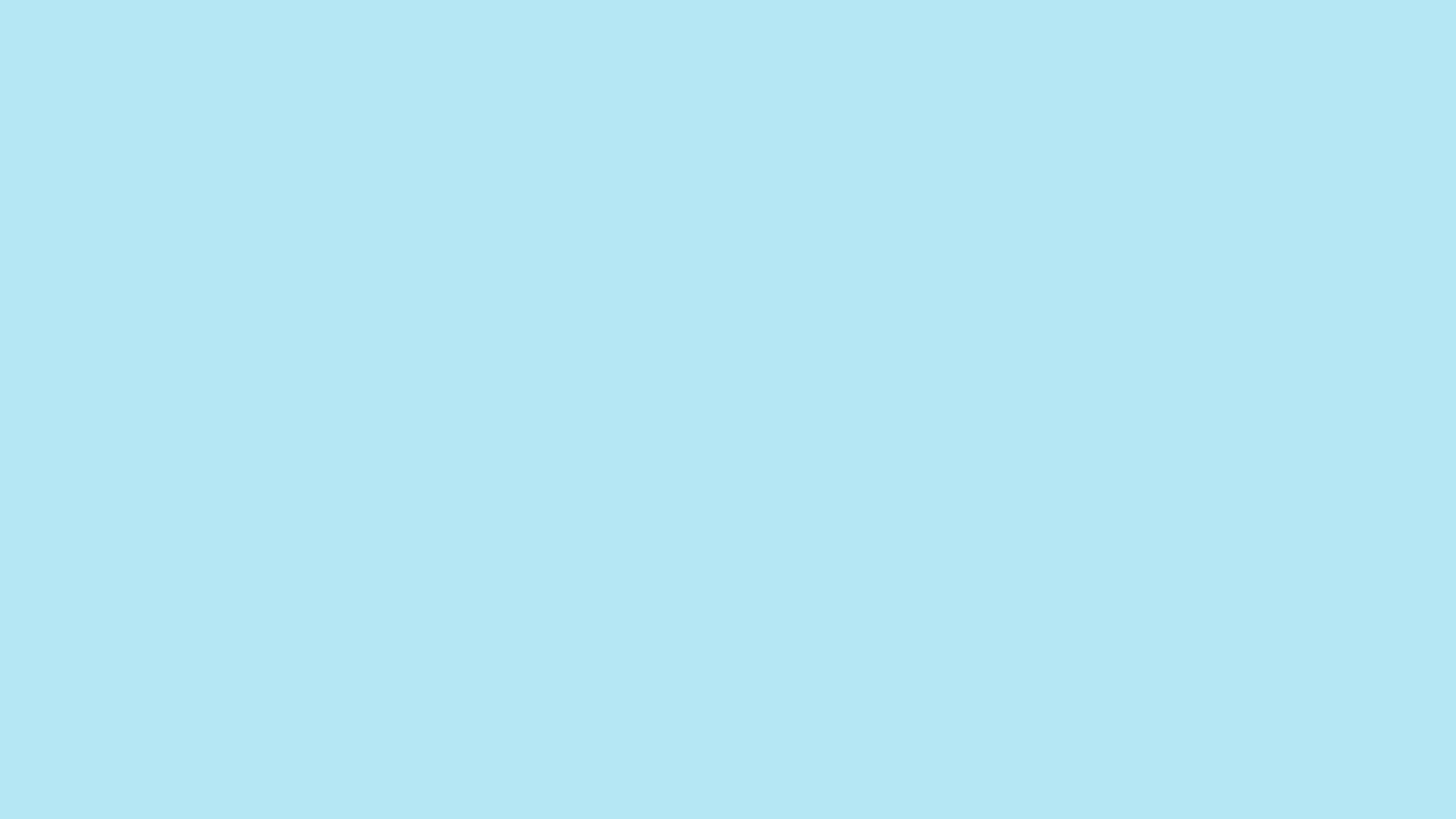 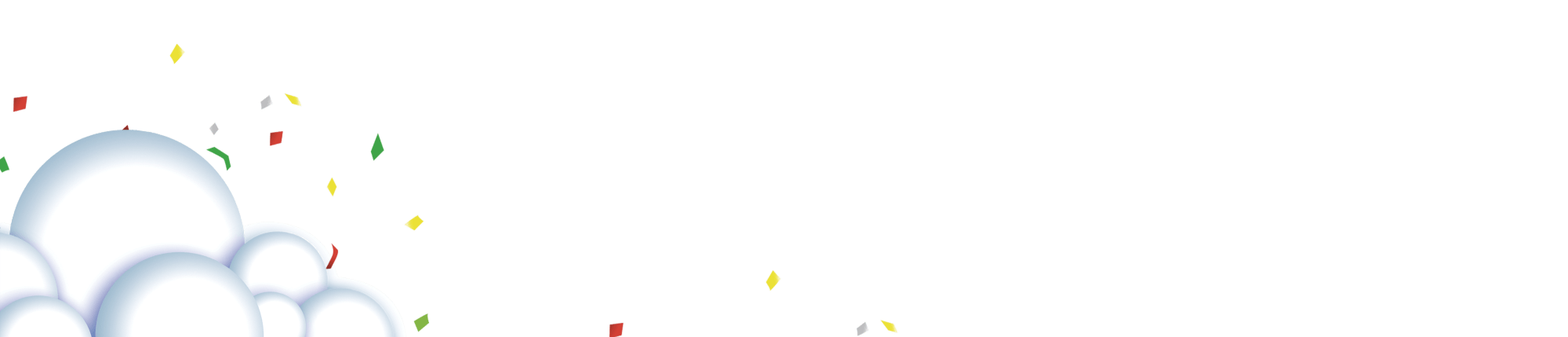 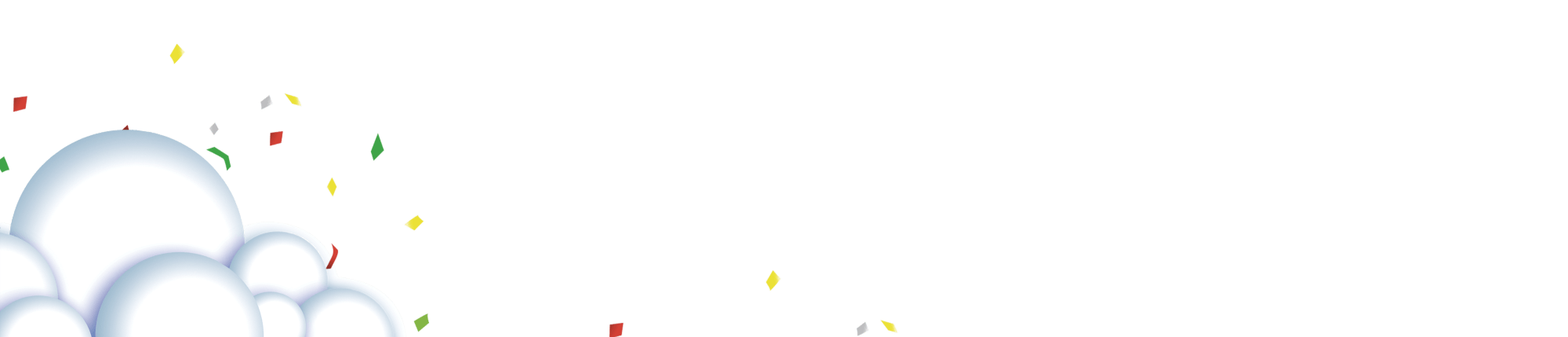 Tiết 21
ĐỌC MỞ RỘNG THEO THỂ LOẠI
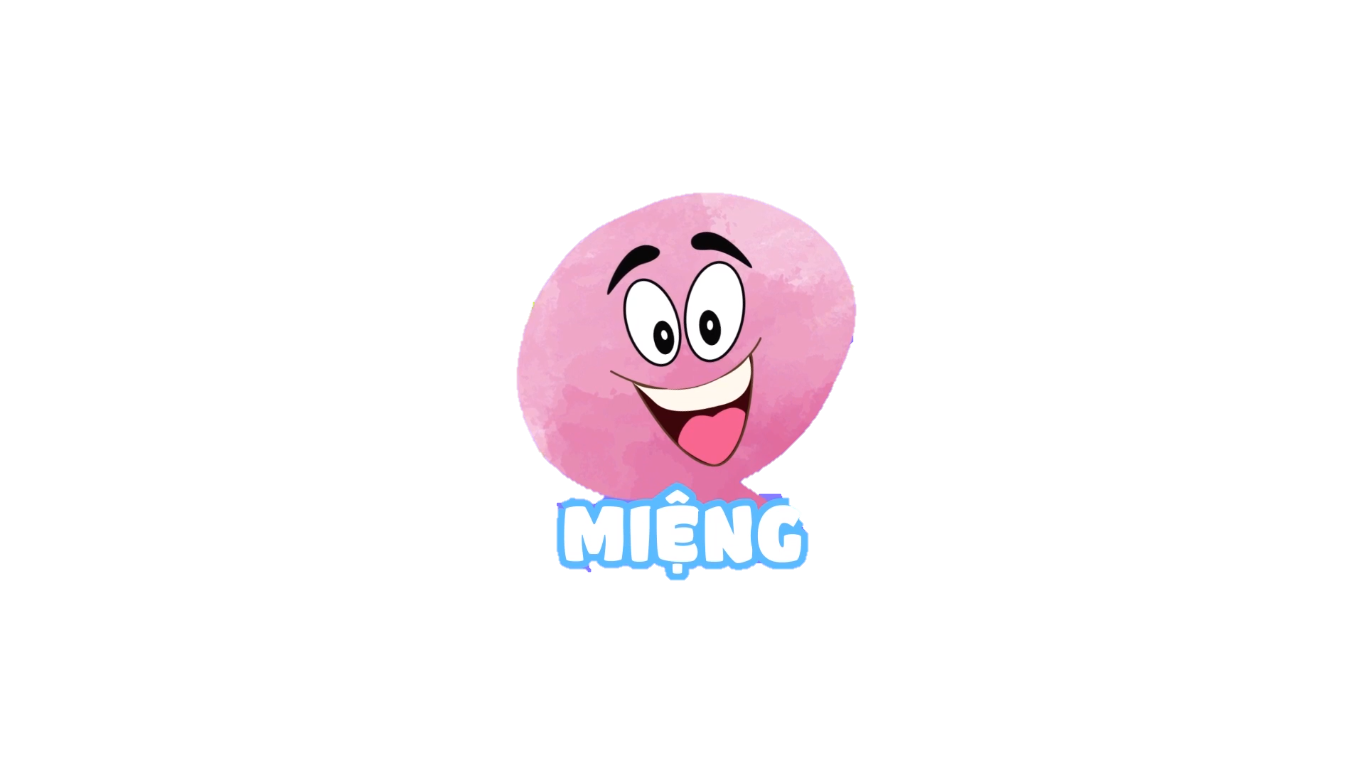 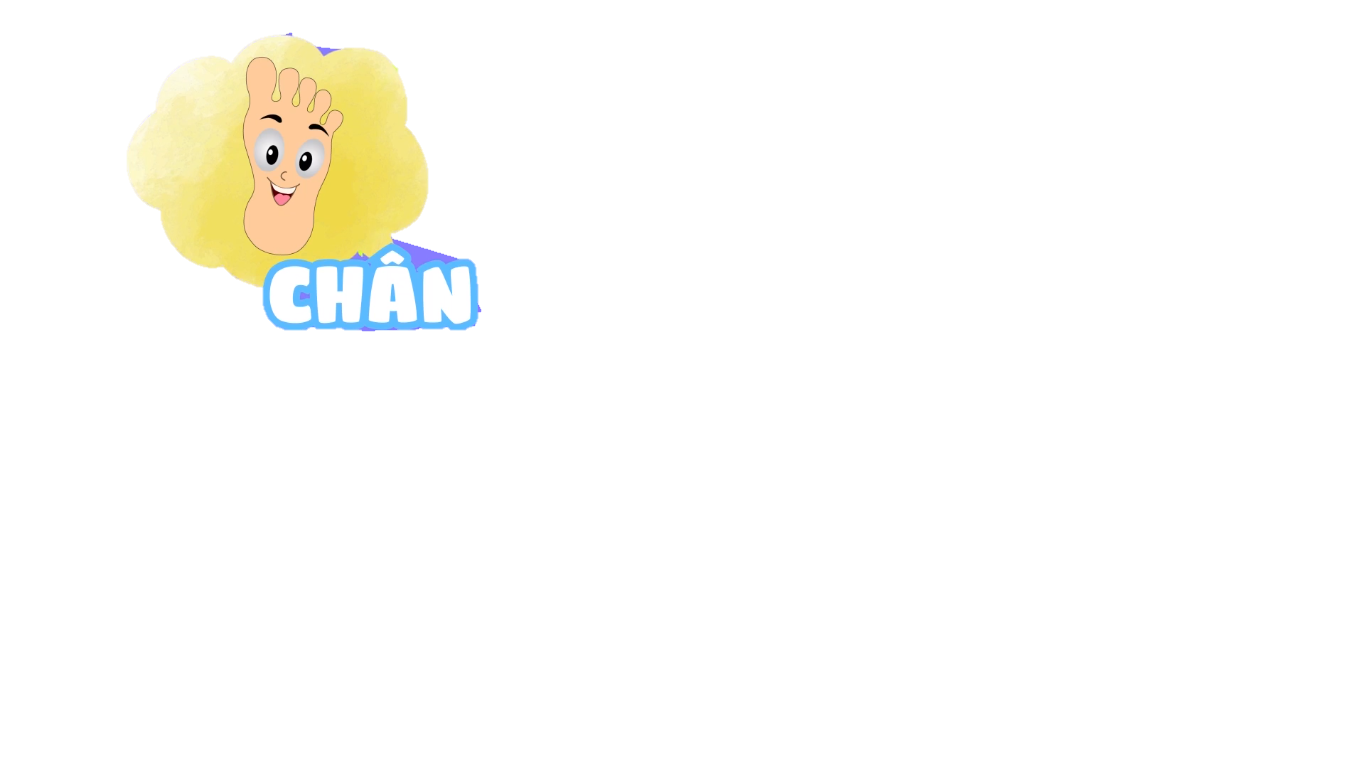 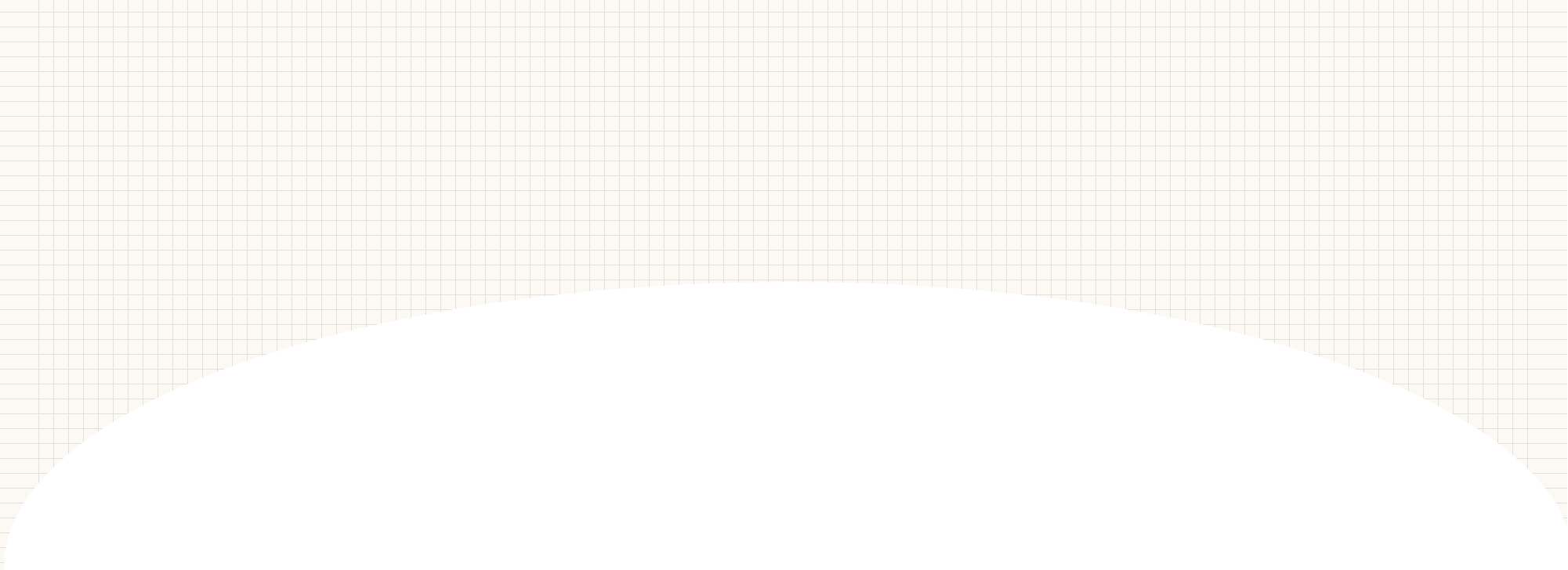 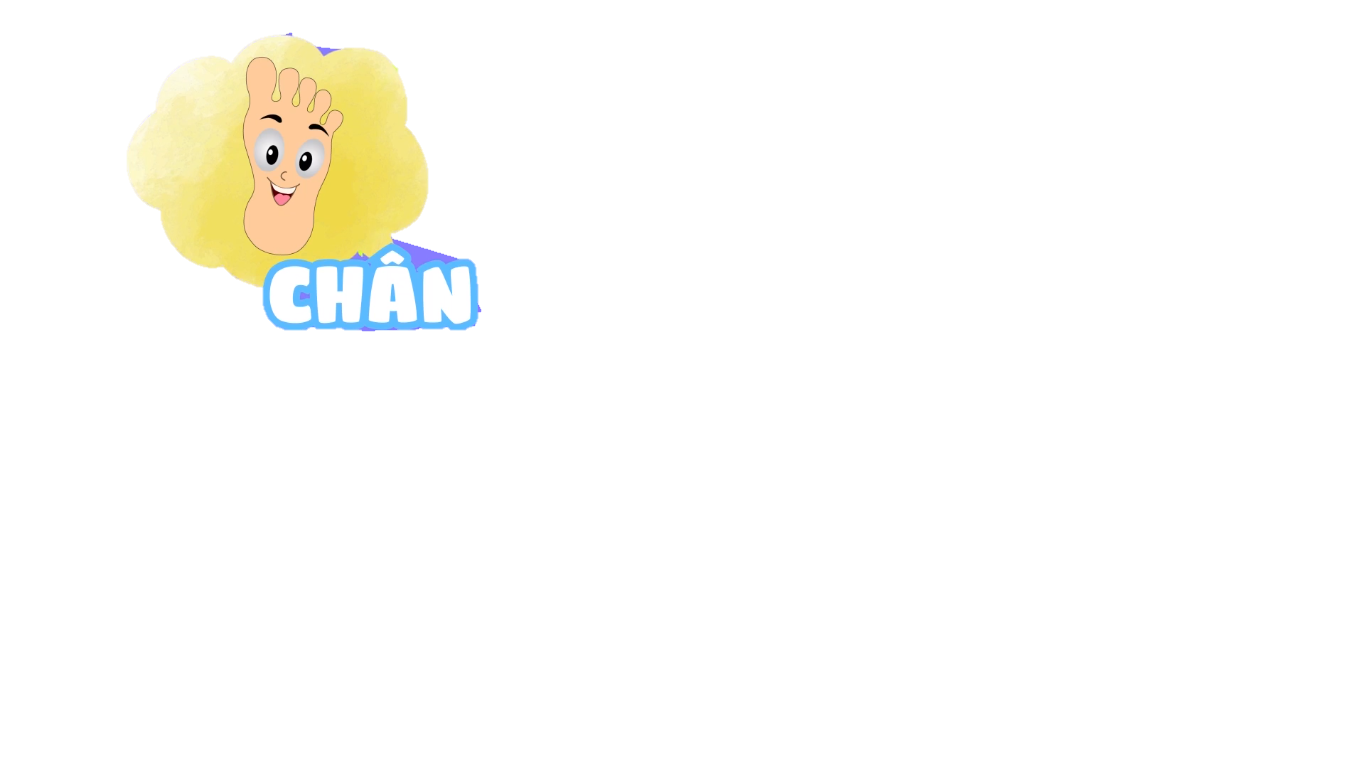 CHÂN, TAY, TAI, MẮT, MIỆNG
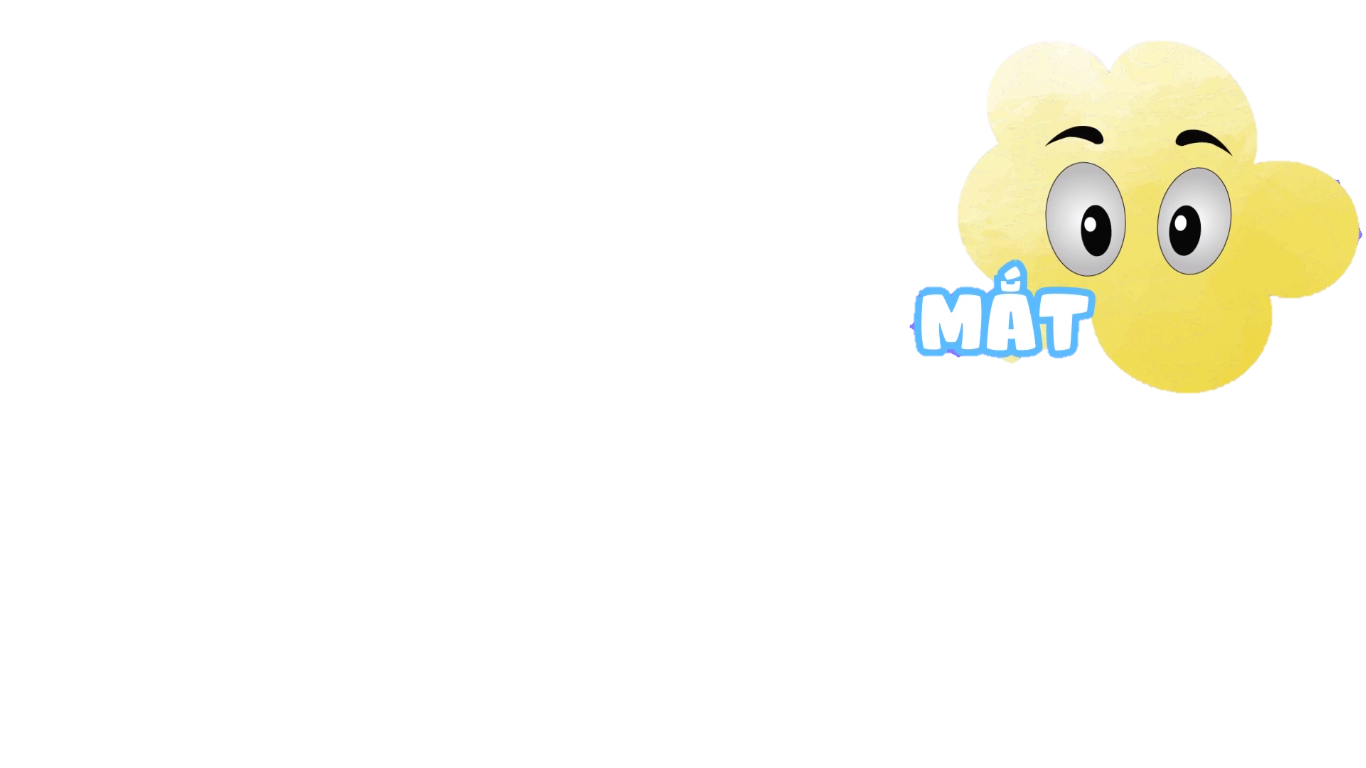 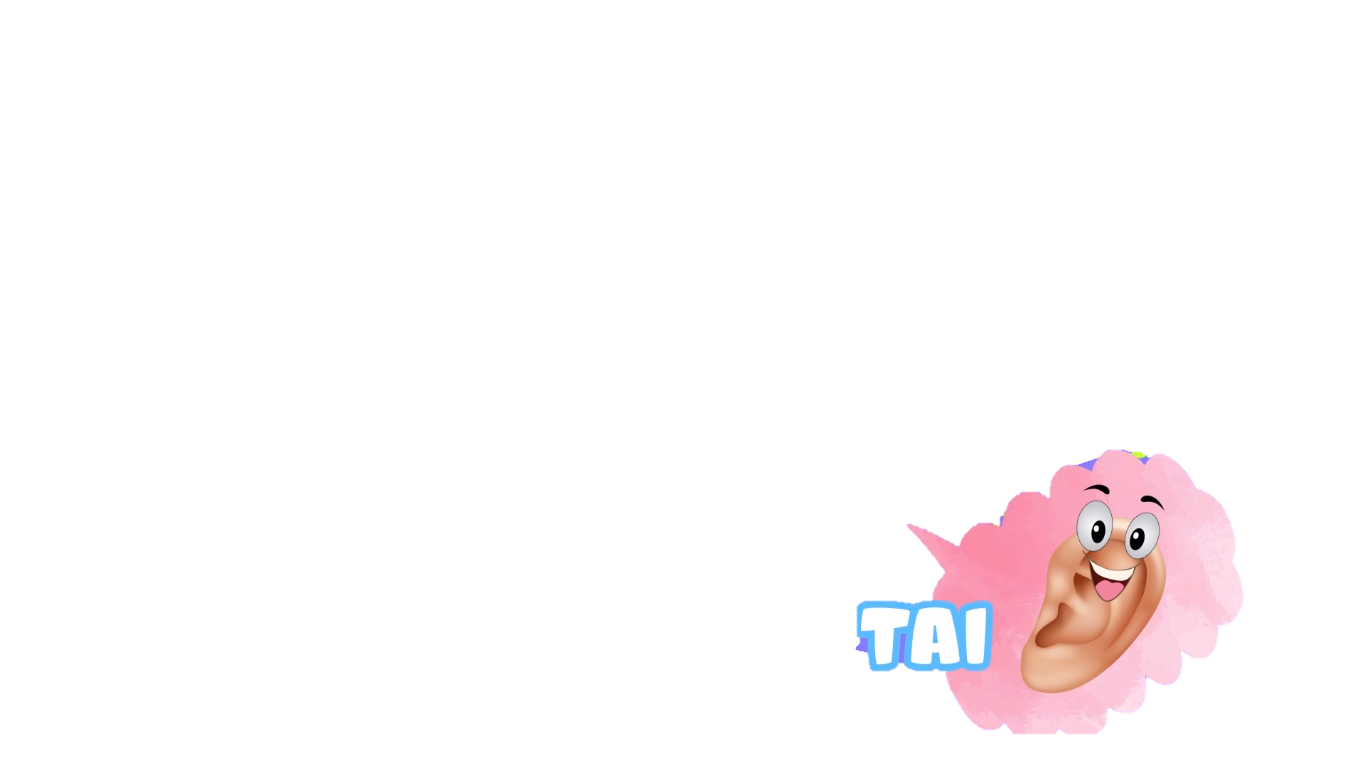 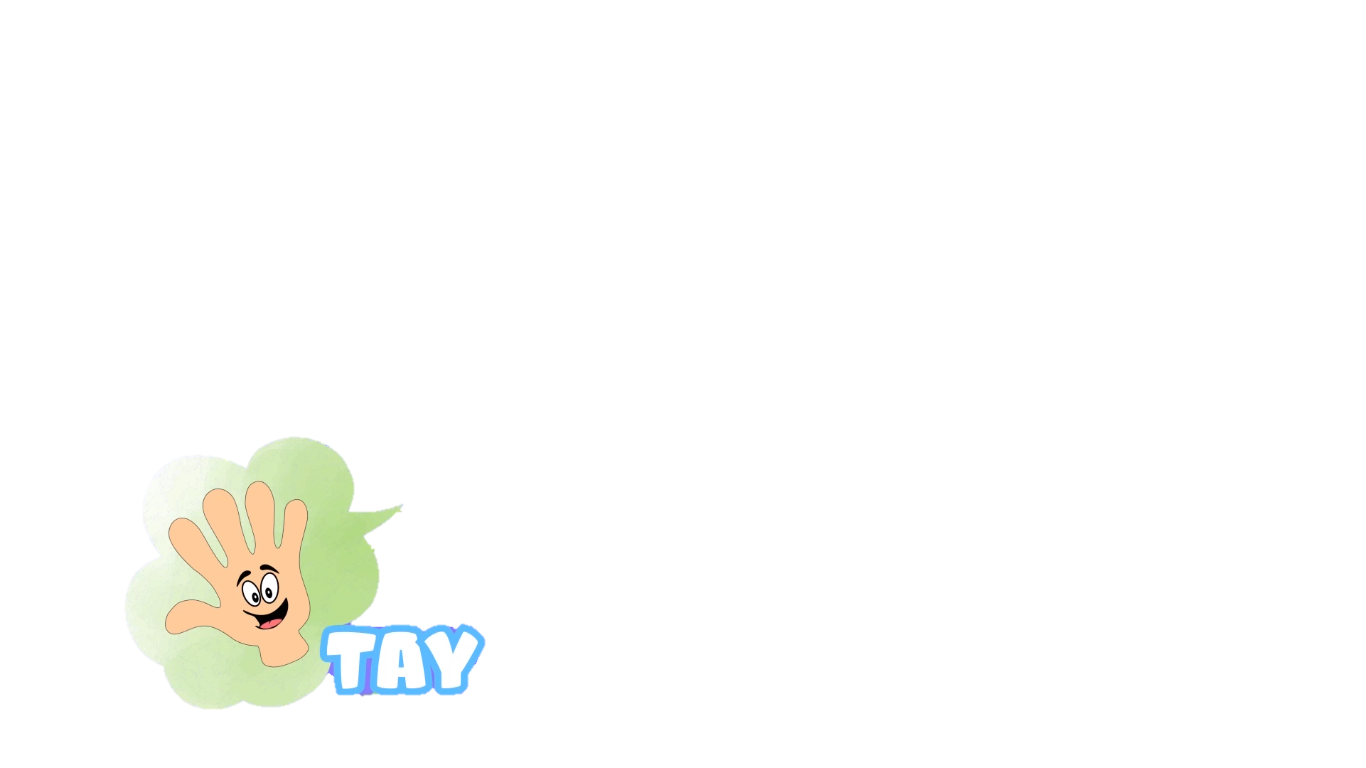 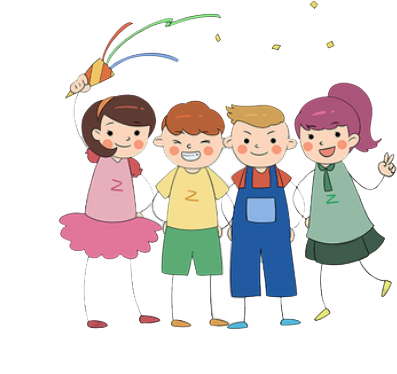 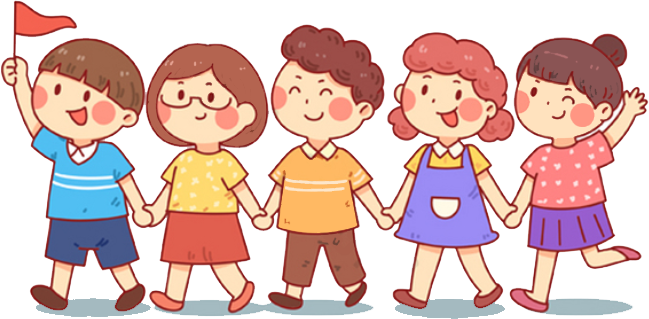 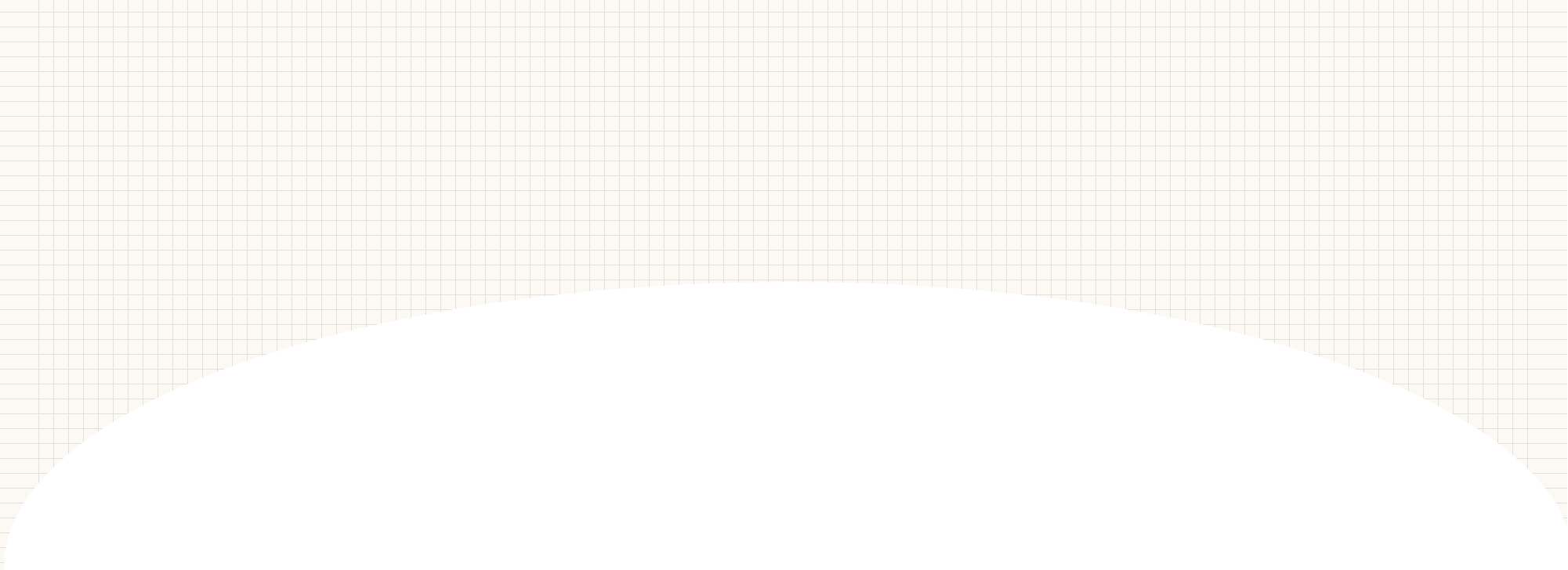 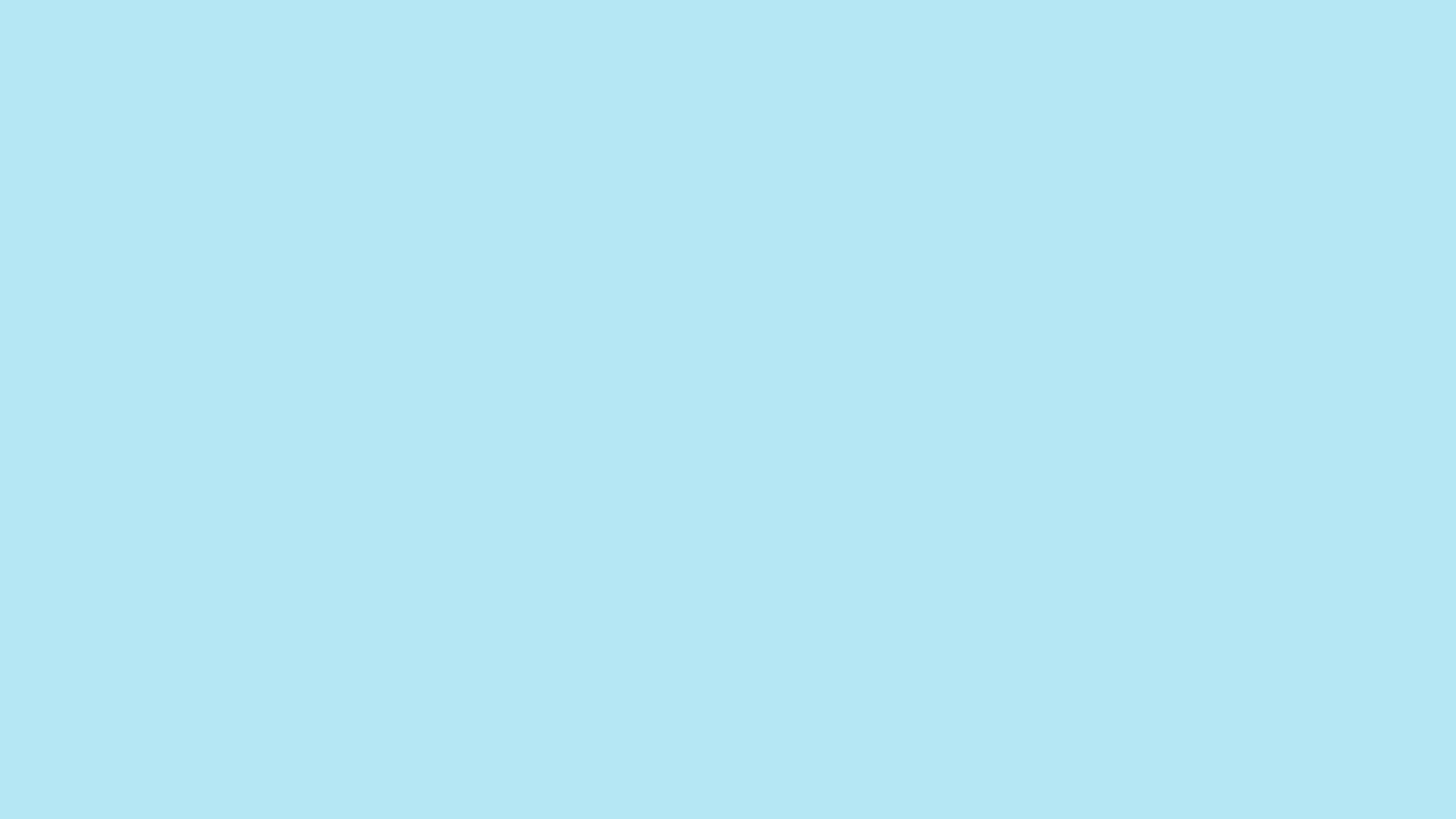 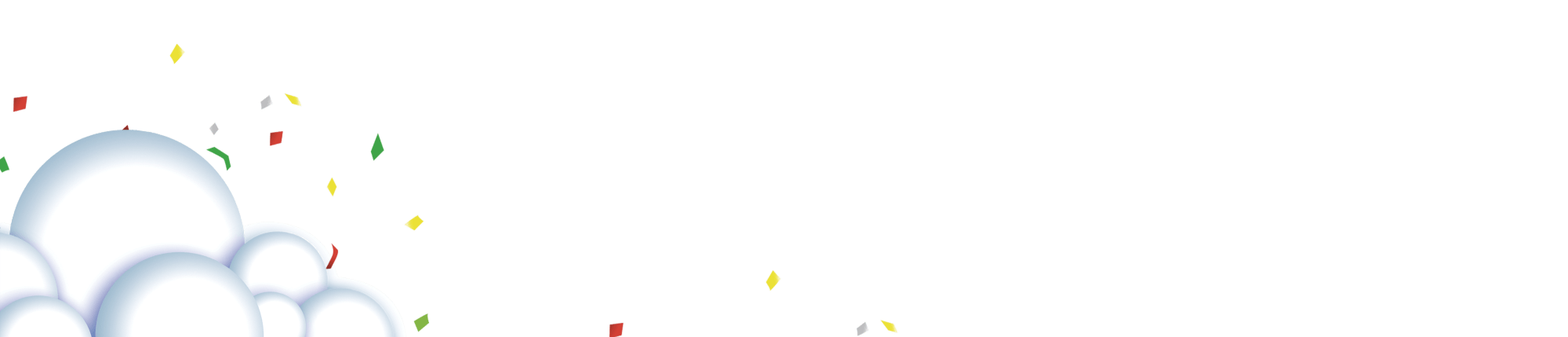 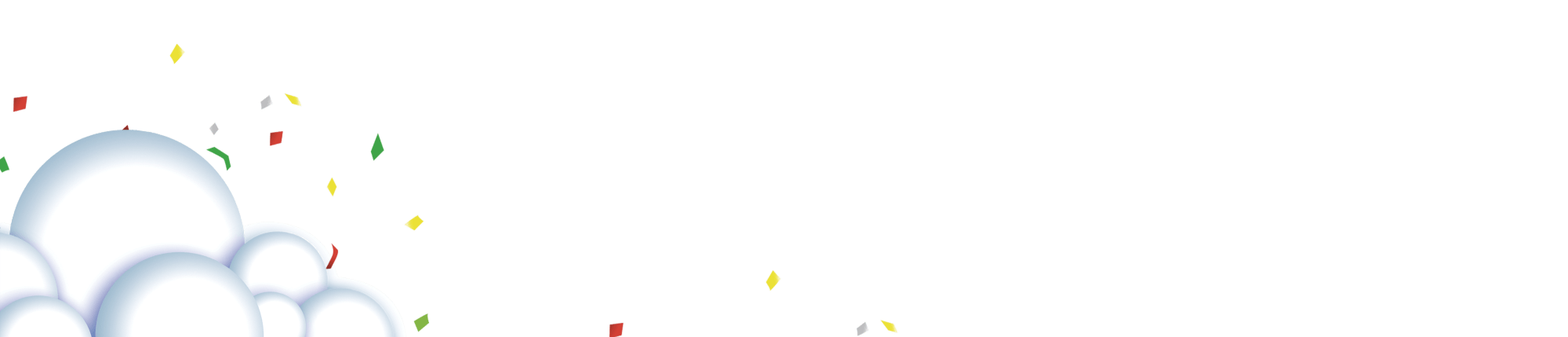 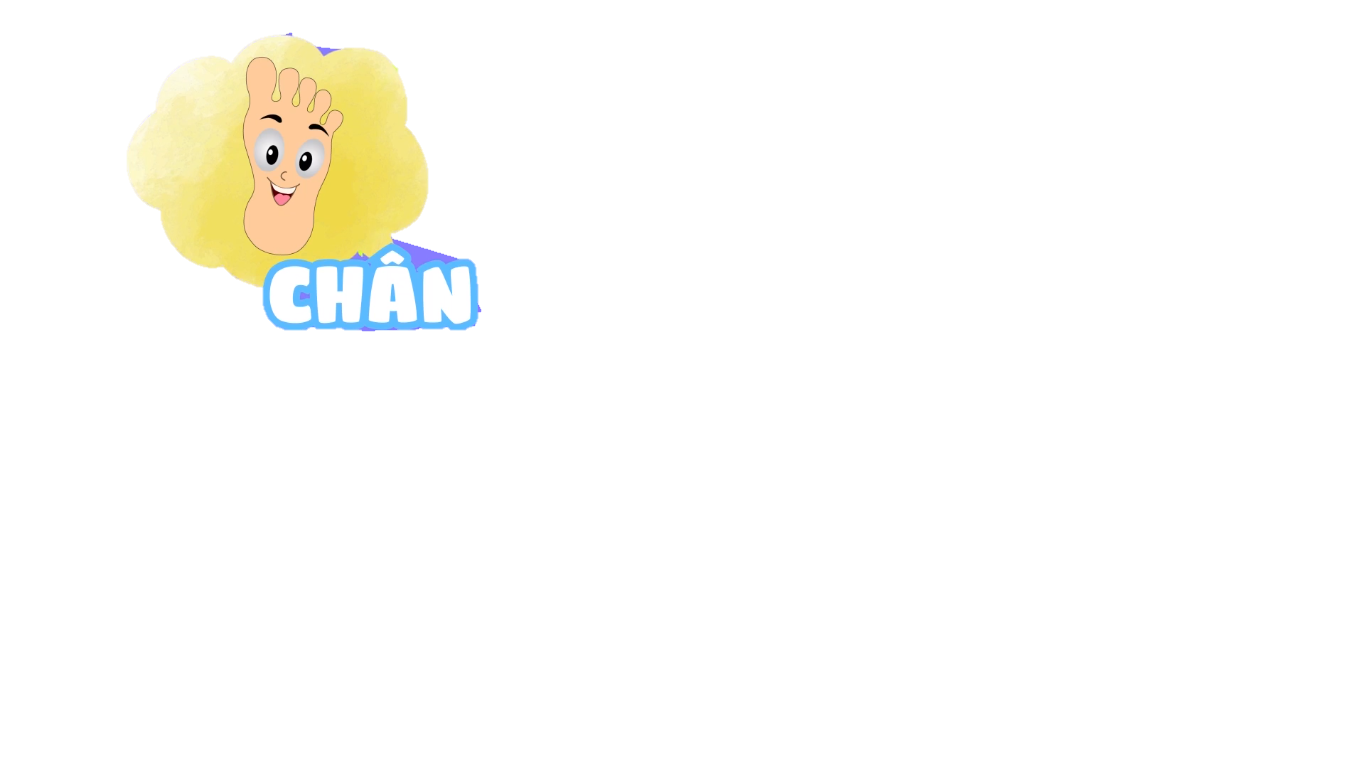 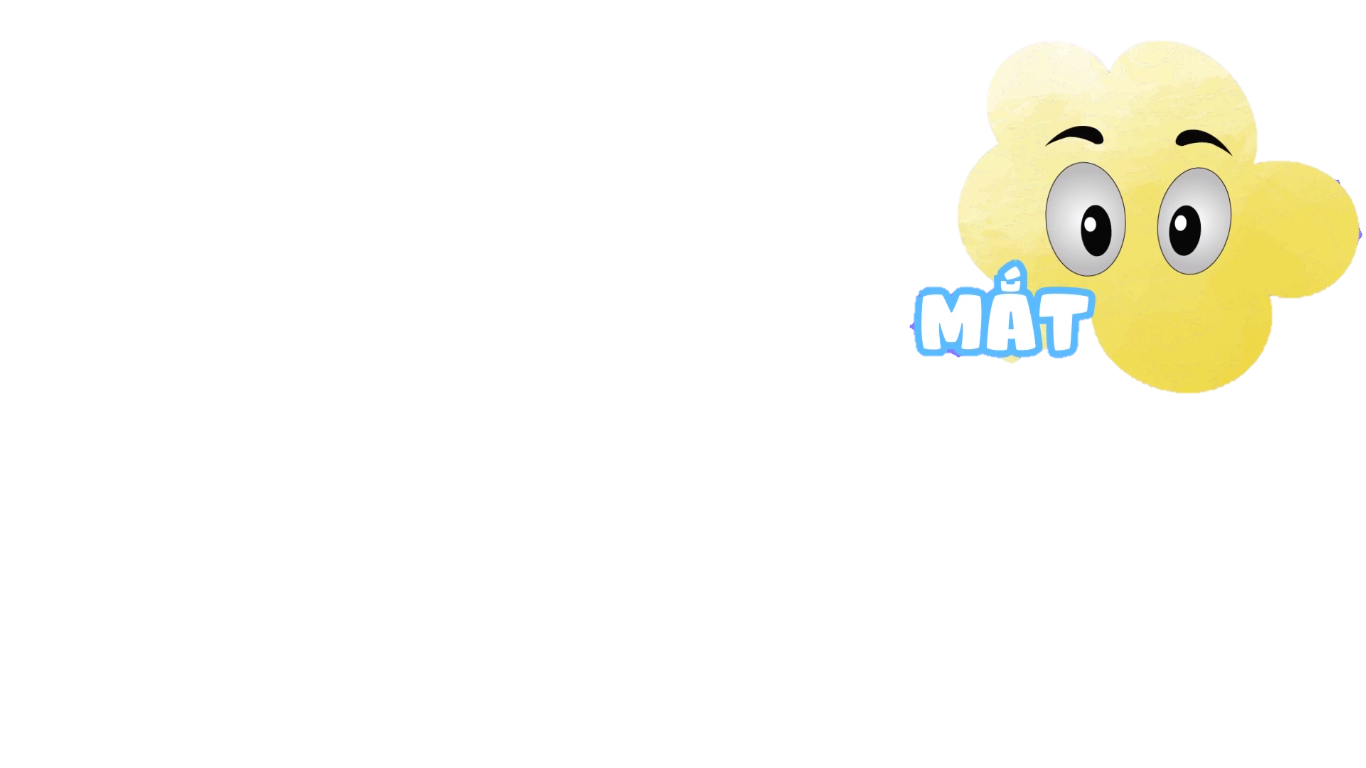 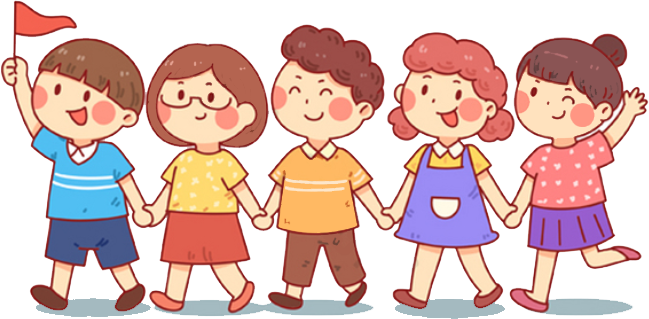 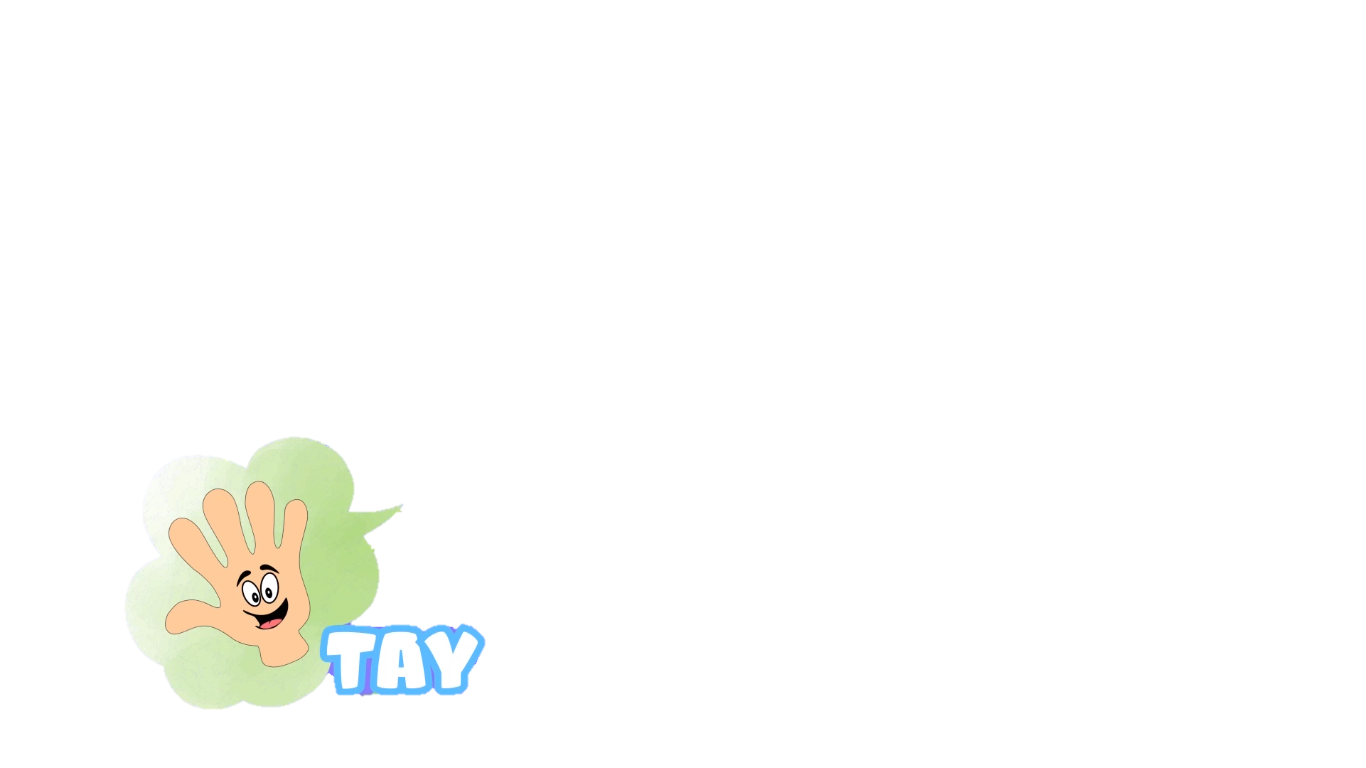 Khởi động
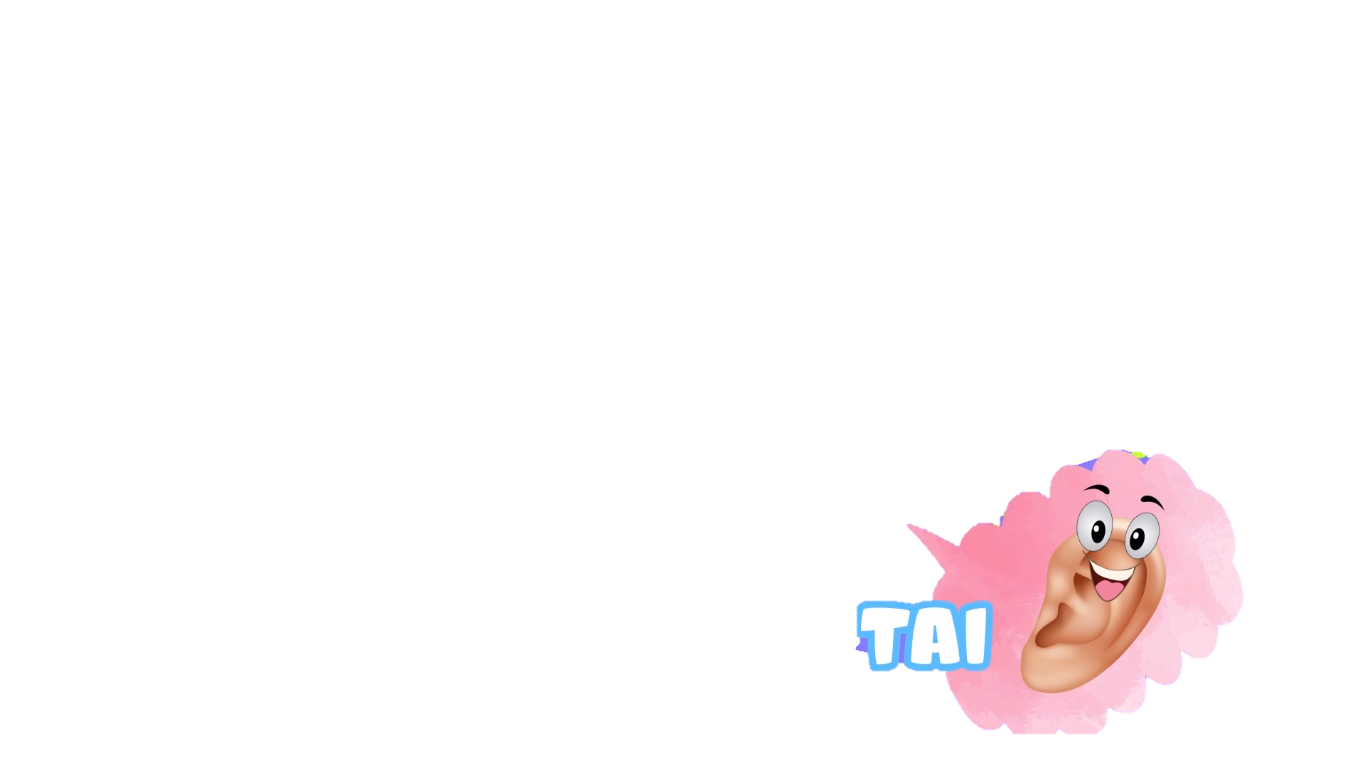 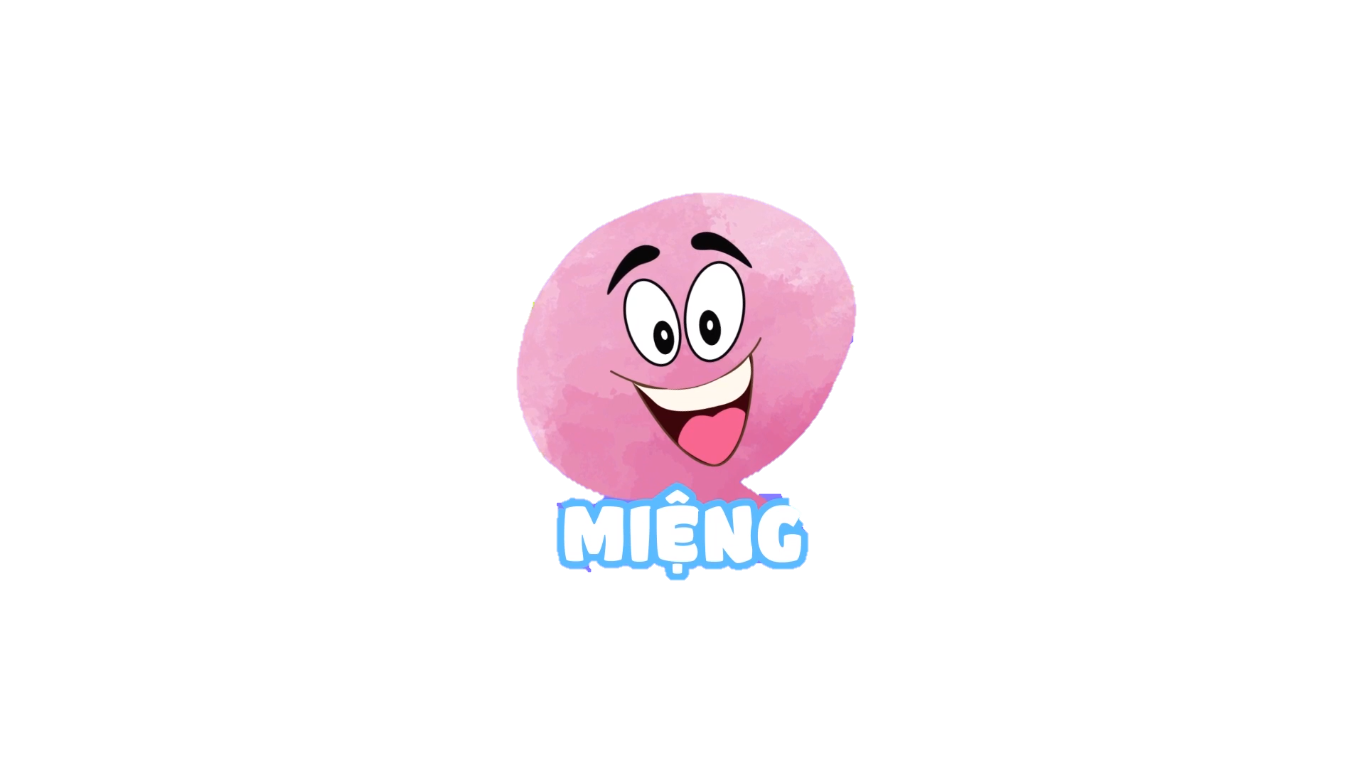 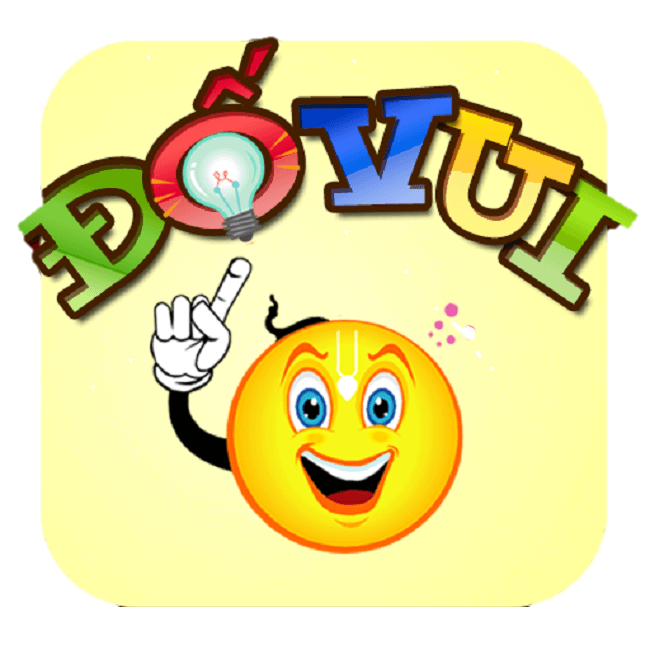 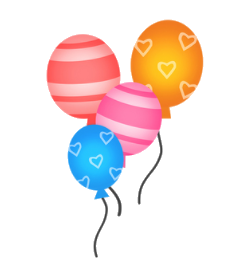 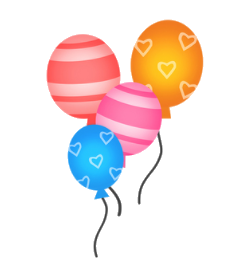 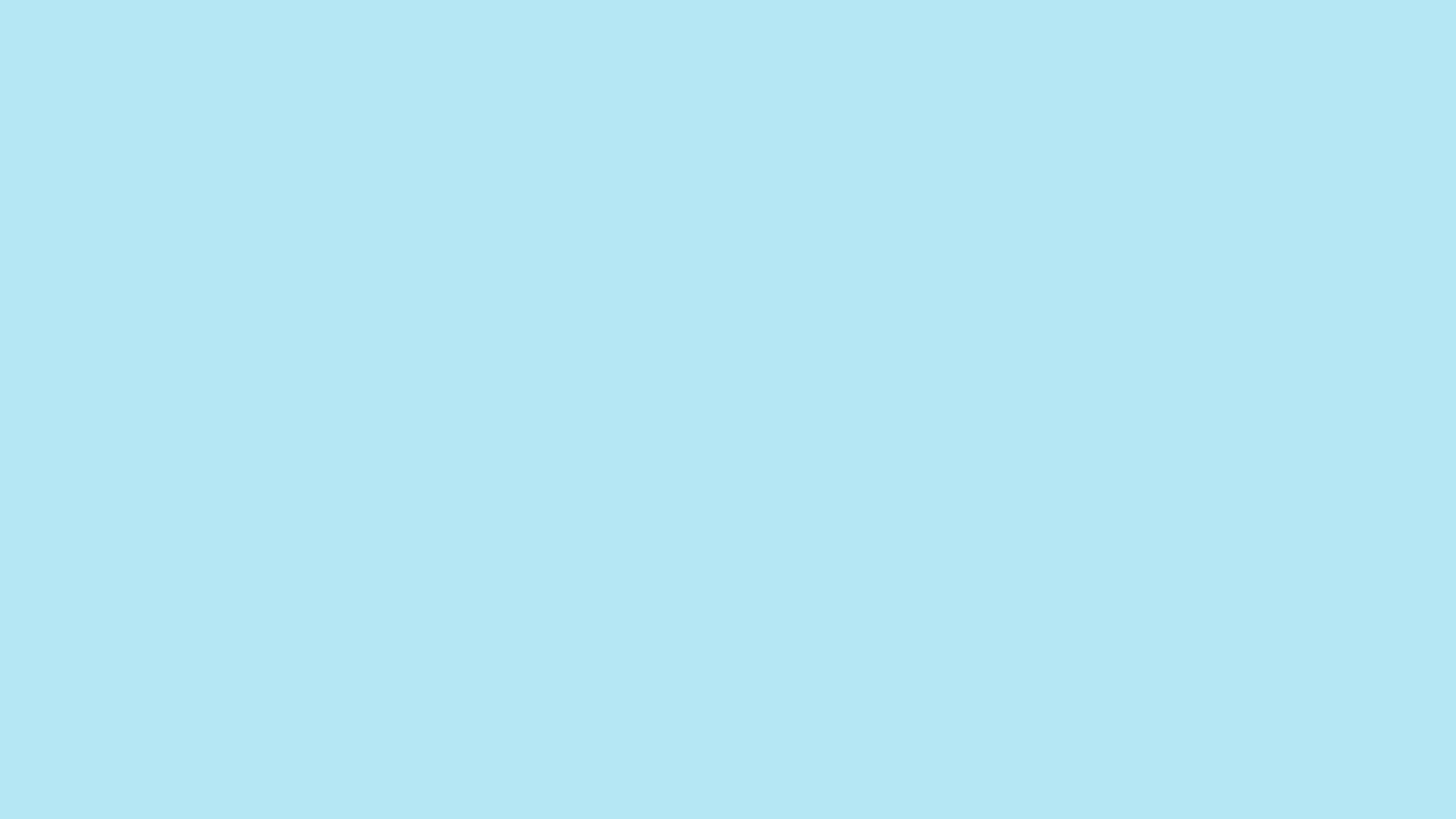 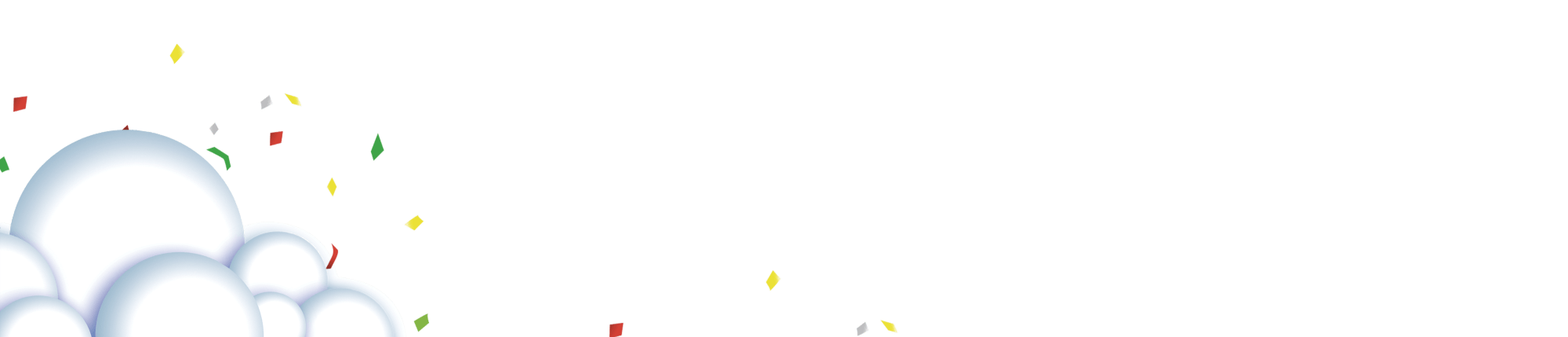 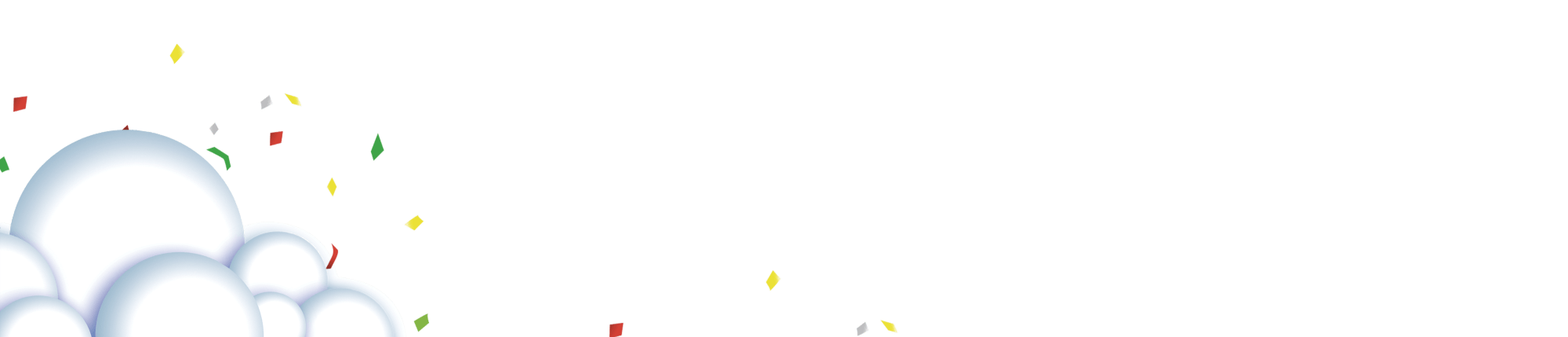 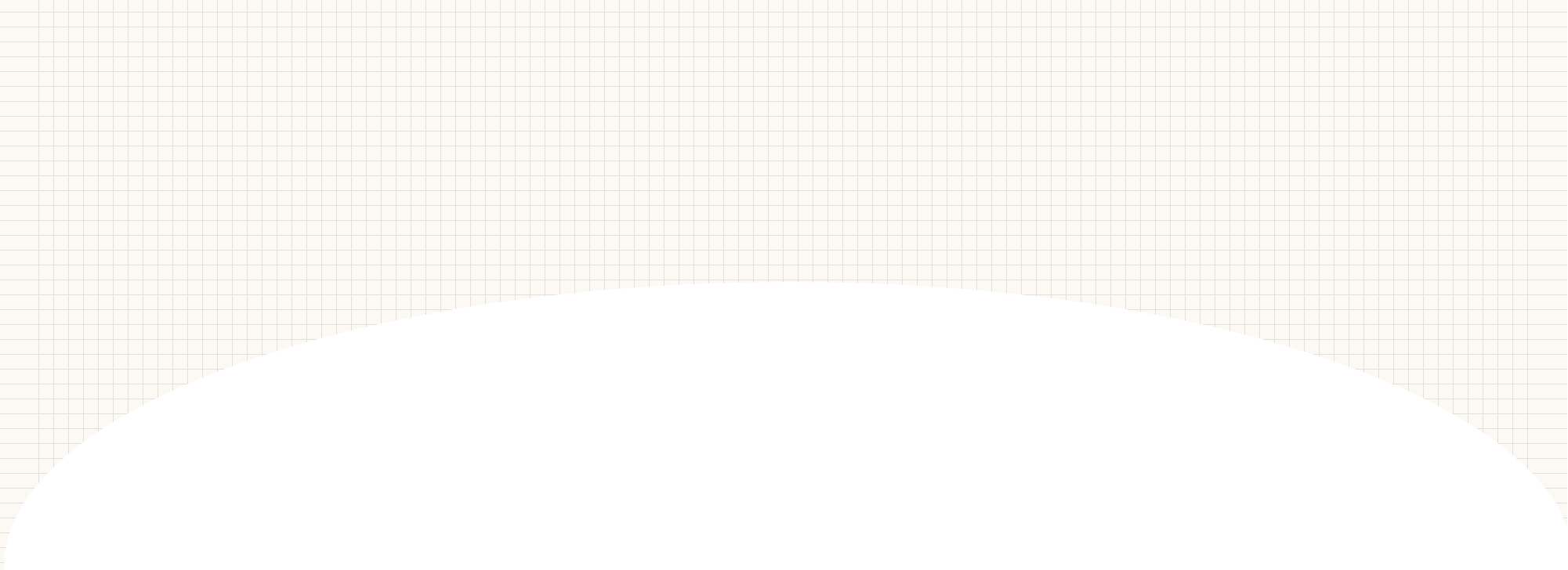 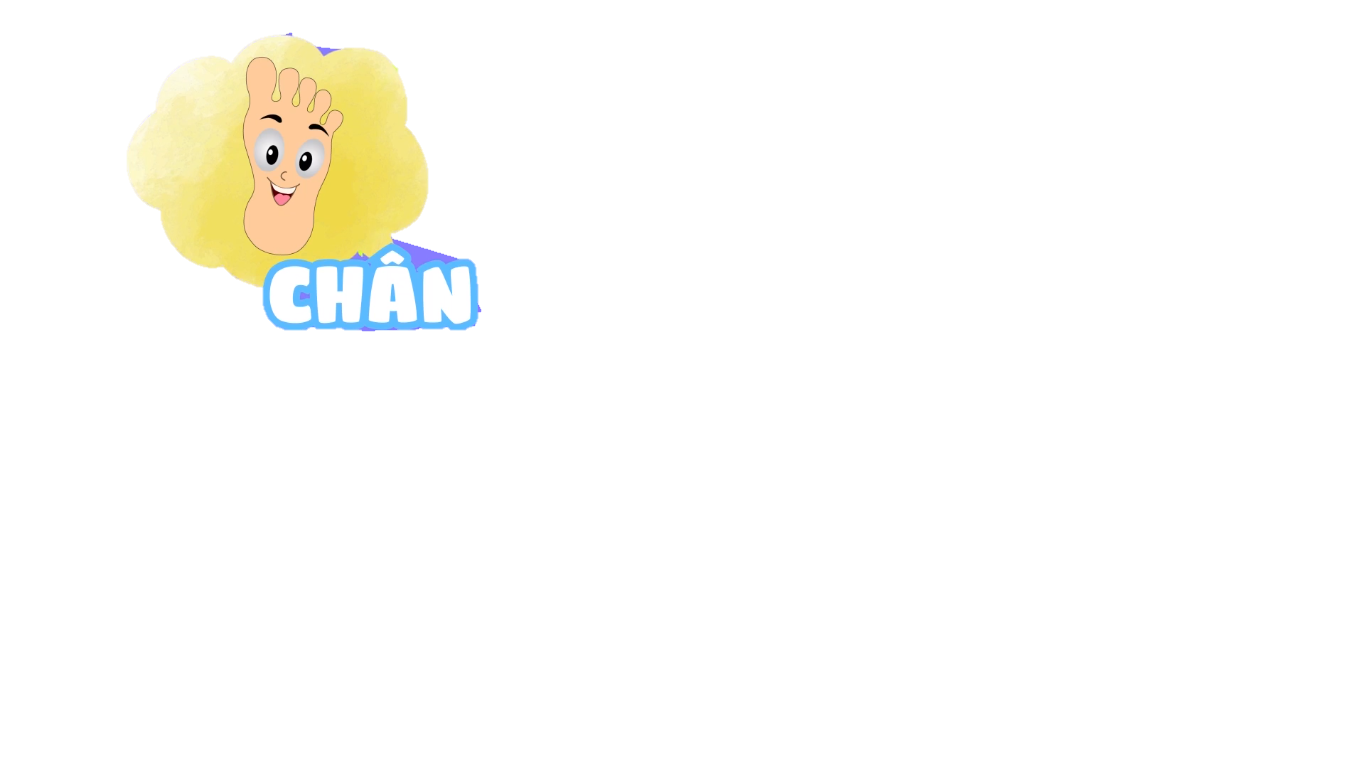 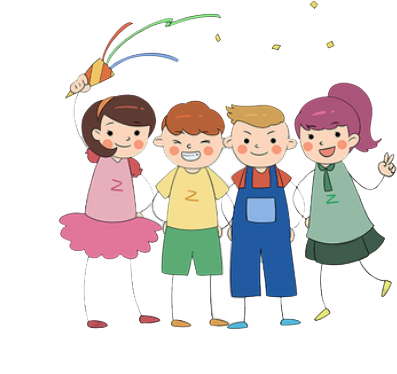 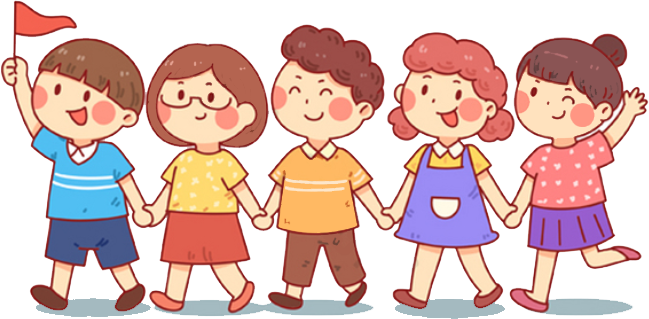 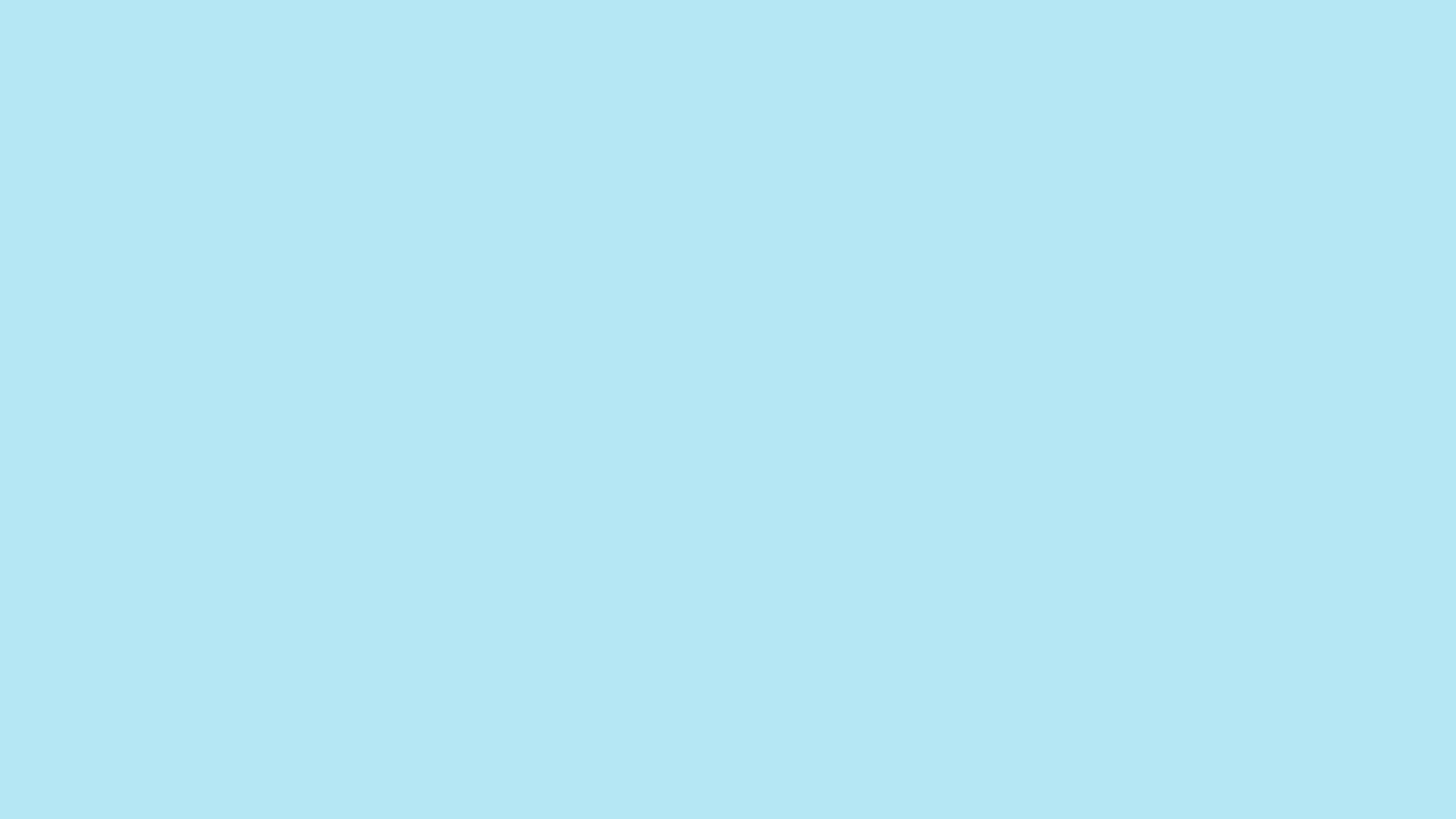 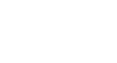 Bàn tay
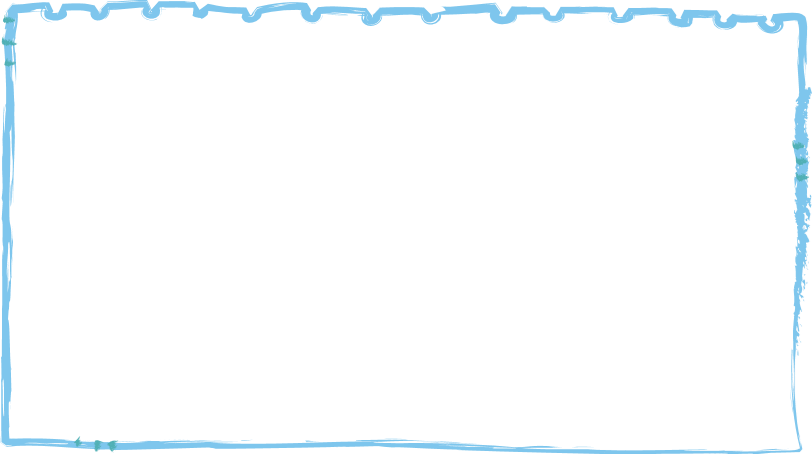 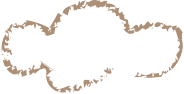 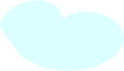 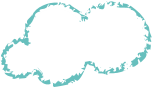 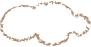 Một cây mà có năm cành
Nhúng nước thì héo, để dành thì tươi ?
                                            (Là gì ?)
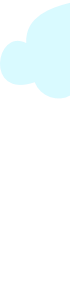 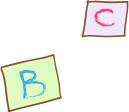 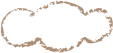 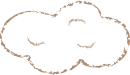 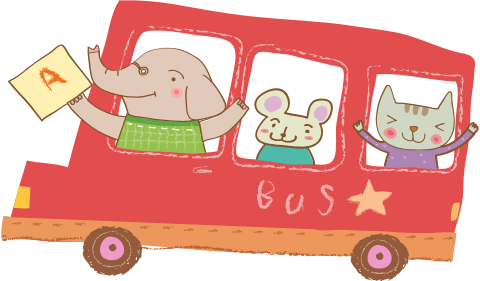 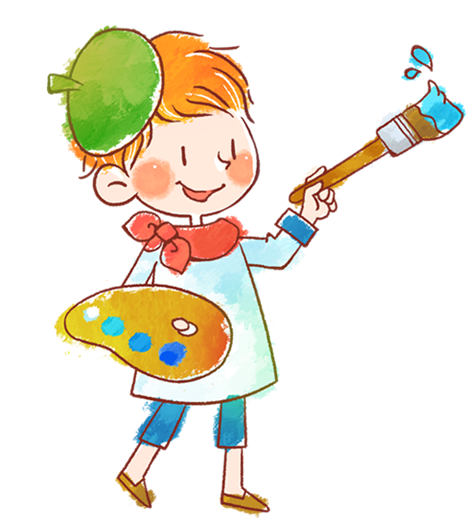 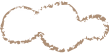 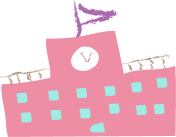 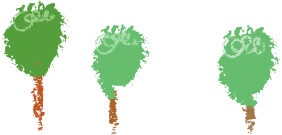 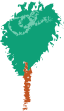 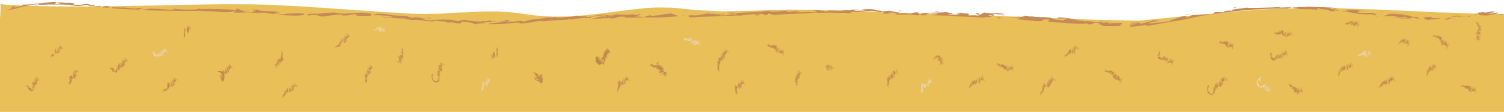 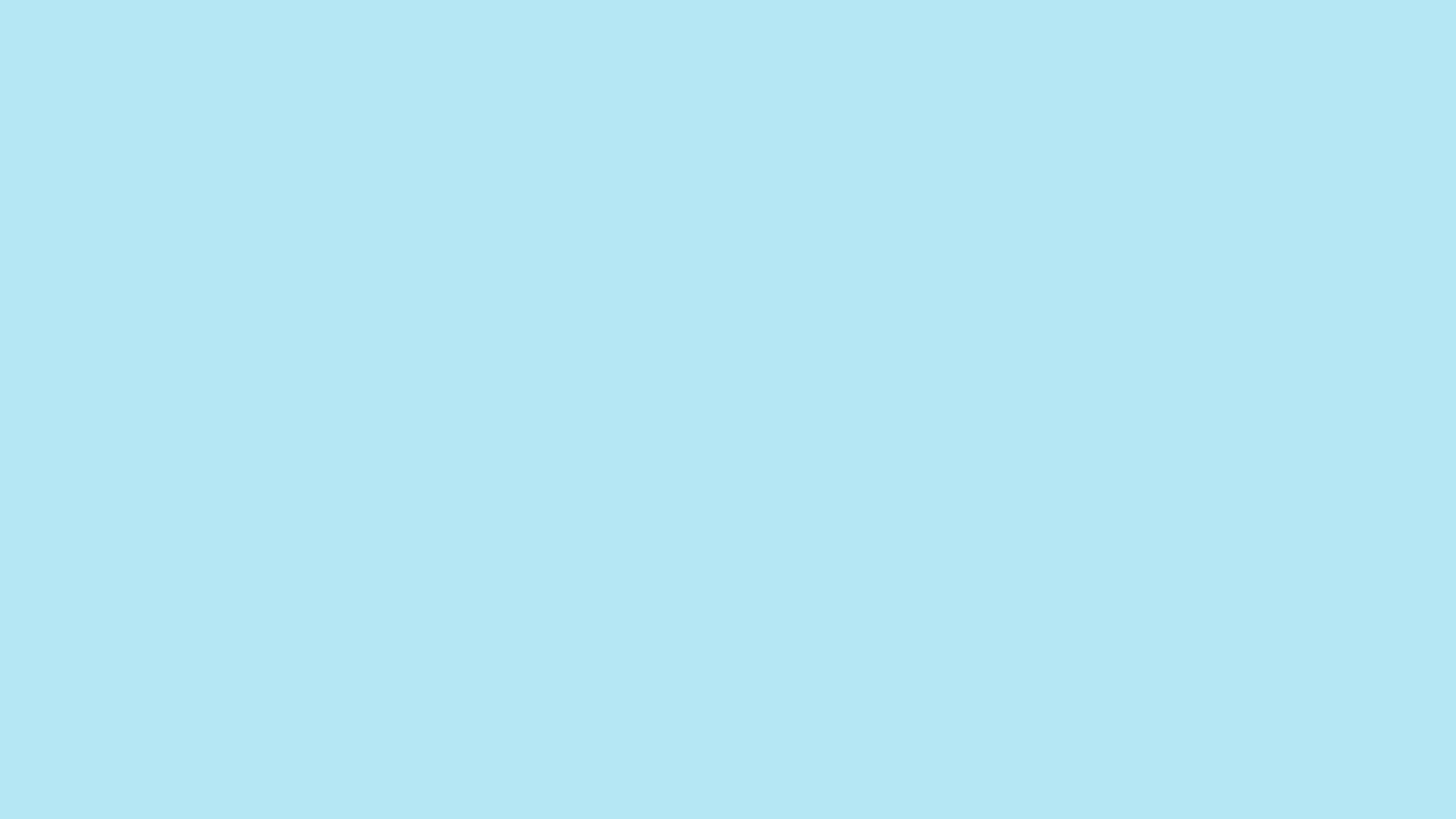 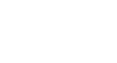 Đôi mắt
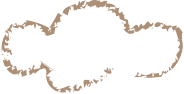 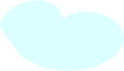 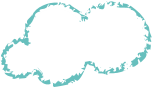 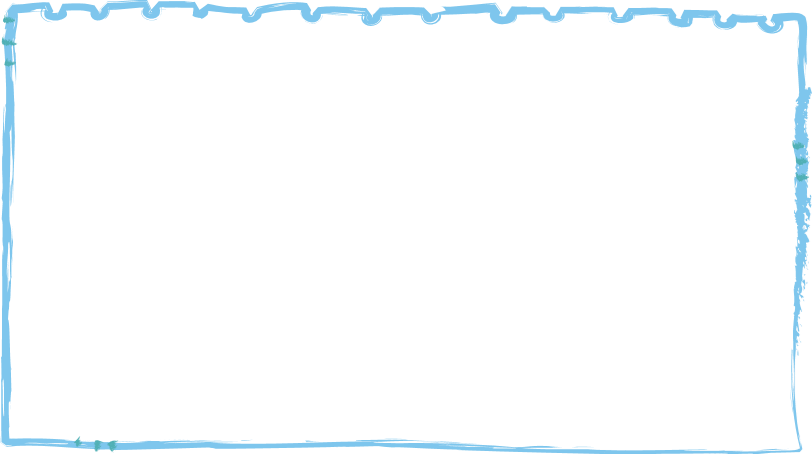 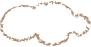 2. Trắng, đen cùng ở một nhàCùng chung người mẹ, cùng là phận conVới bên hàng xóm thân quenCùng thức, cùng ngủ, vui buồn có nhau ?
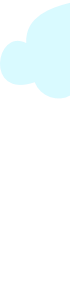 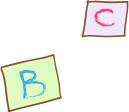 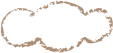 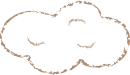 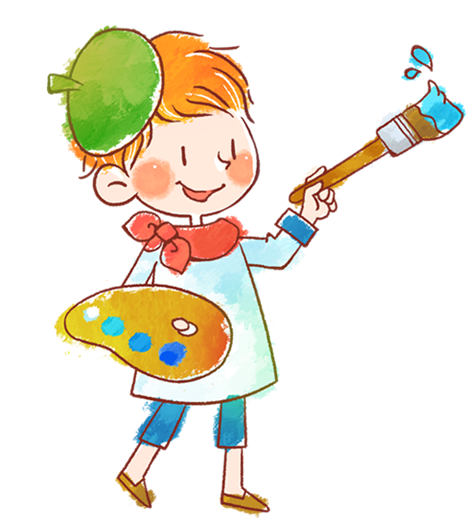 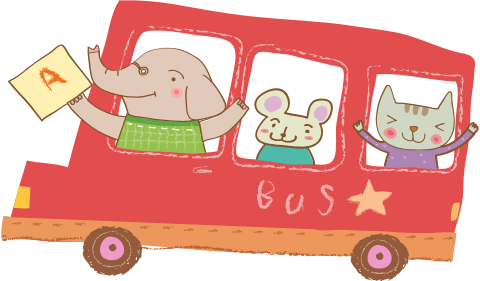 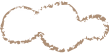 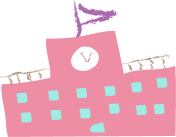 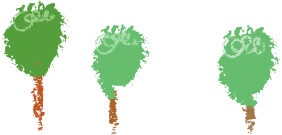 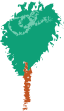 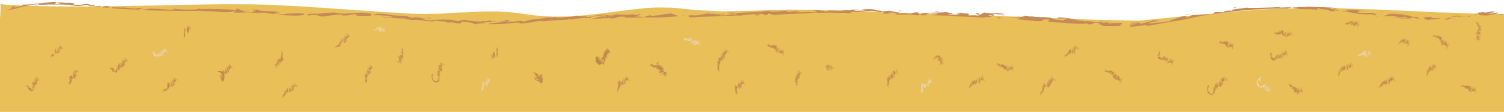 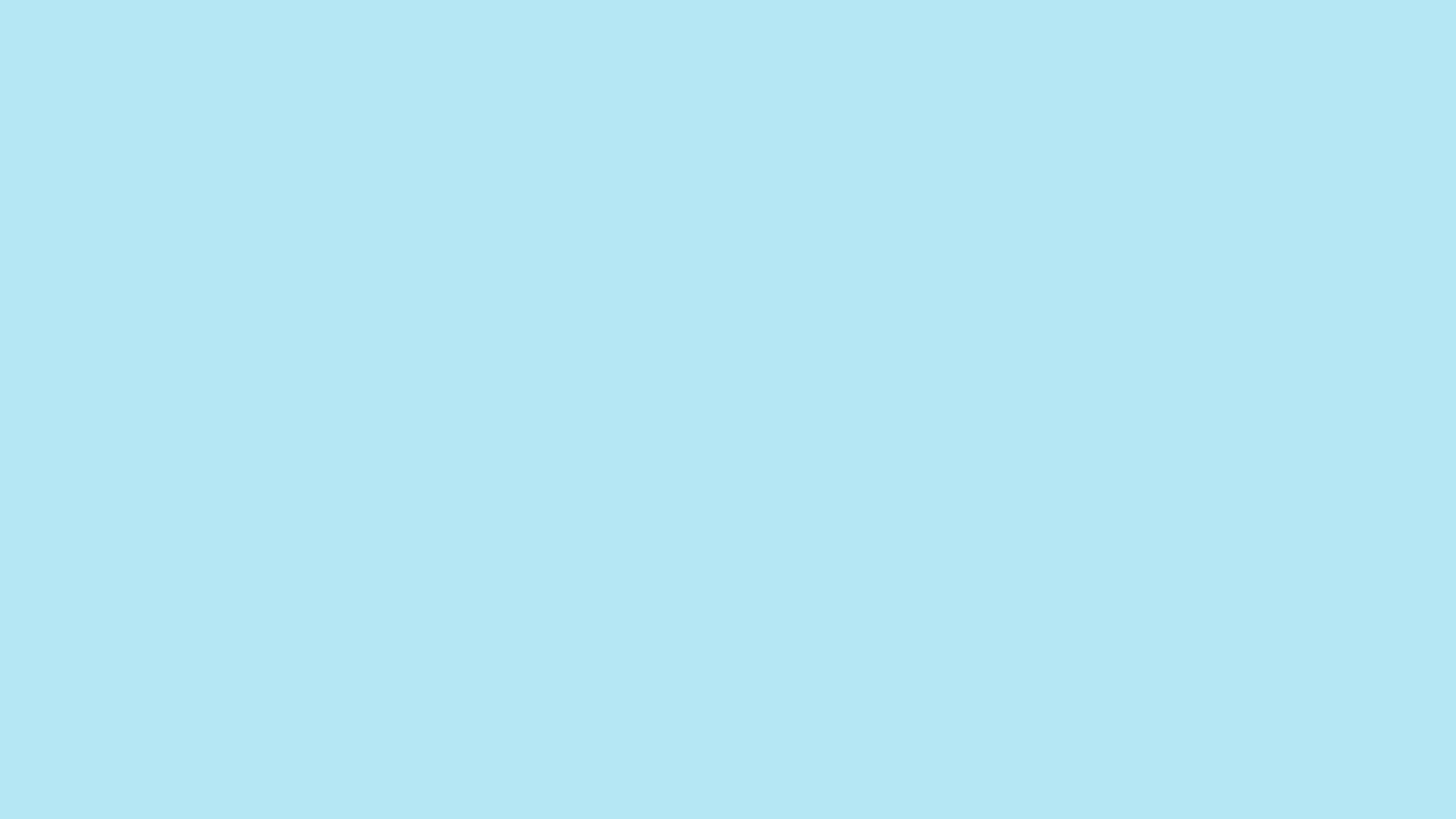 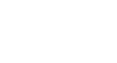 Đôi chân
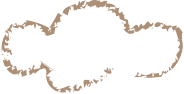 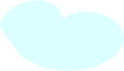 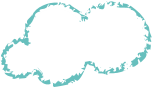 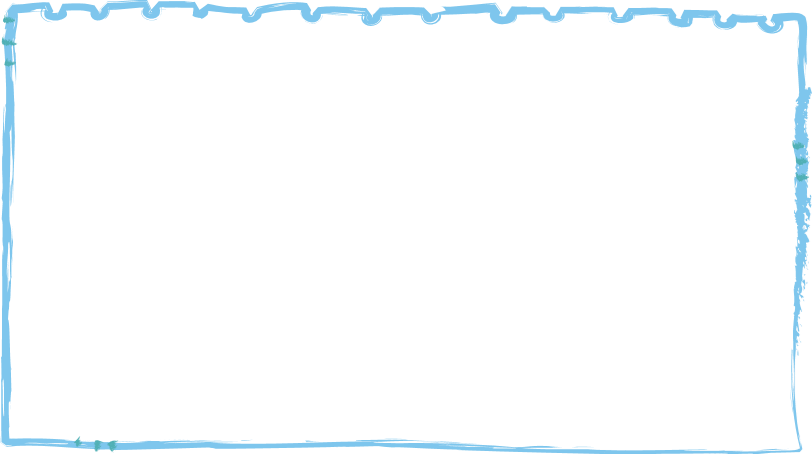 3. Khi im thì ở ngang nhauKhi nào chuyển động trước sau nhịp nhàng.Quên mình mà chẳng khoe khoangÂm thầm đi khắp dọc ngang trăm miền.(Là gì?)
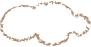 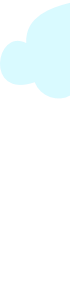 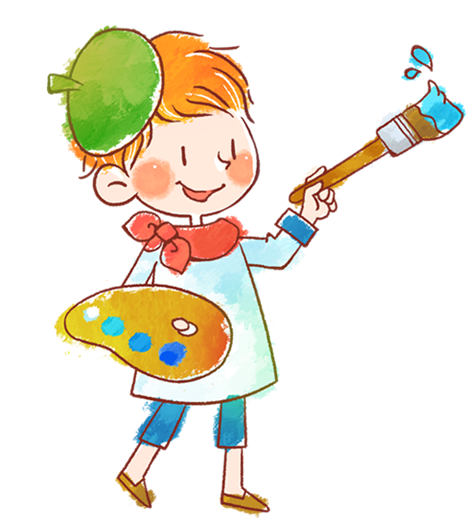 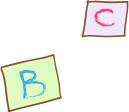 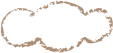 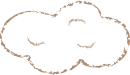 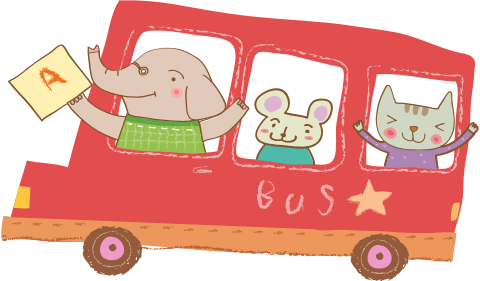 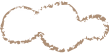 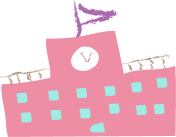 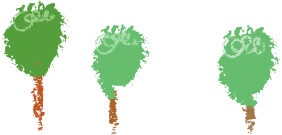 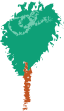 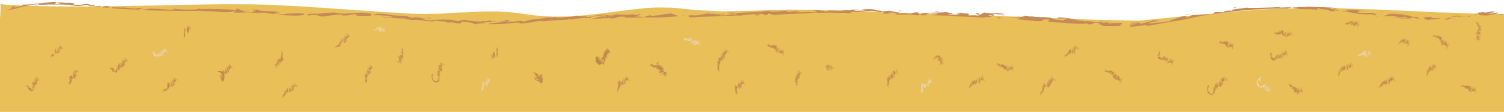 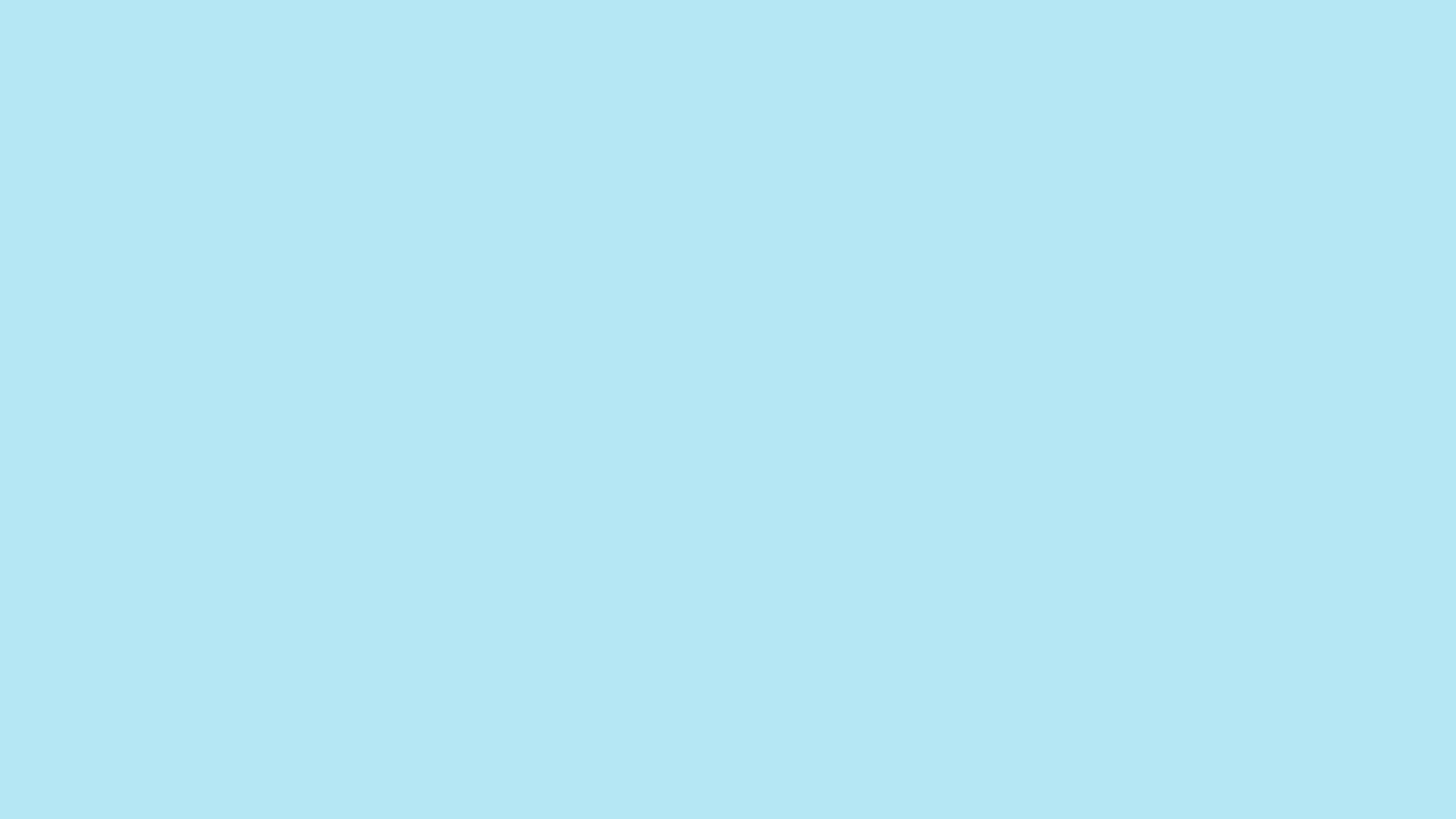 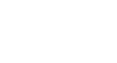 Mũi
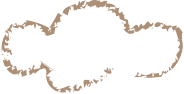 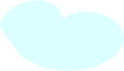 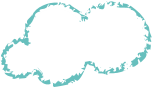 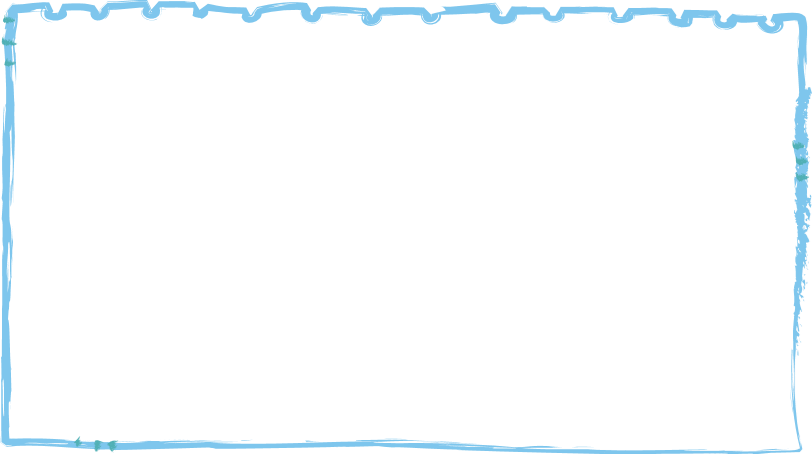 4. Một nhà, hai cửa như nhauChẳng hề phân biệt: cùng vào cùng raSuốt đời làn gió thoảng quaCửa mà hết gió, chủ nhà chết theo ?
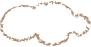 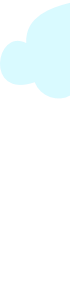 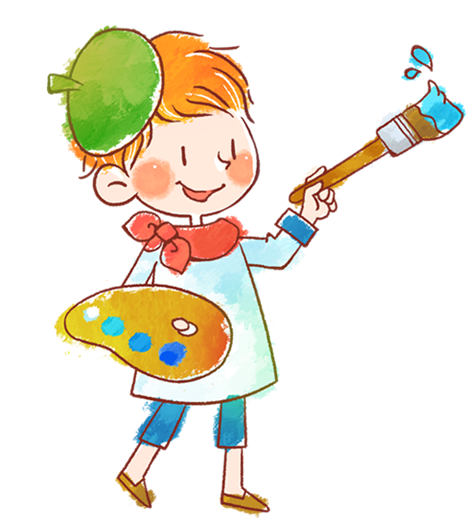 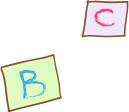 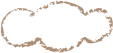 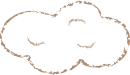 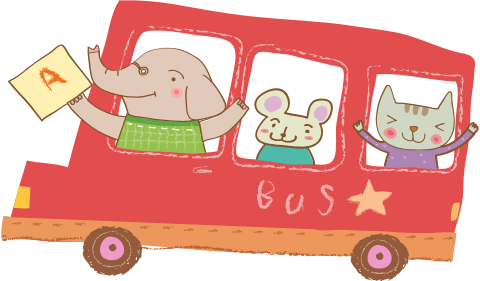 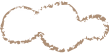 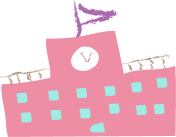 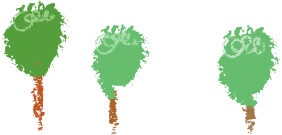 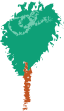 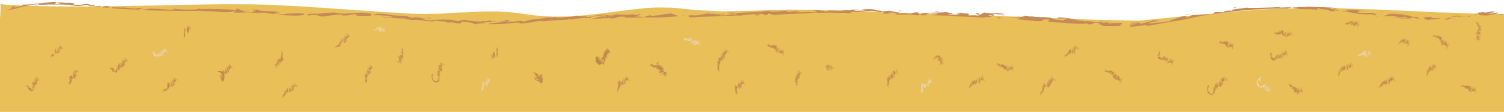 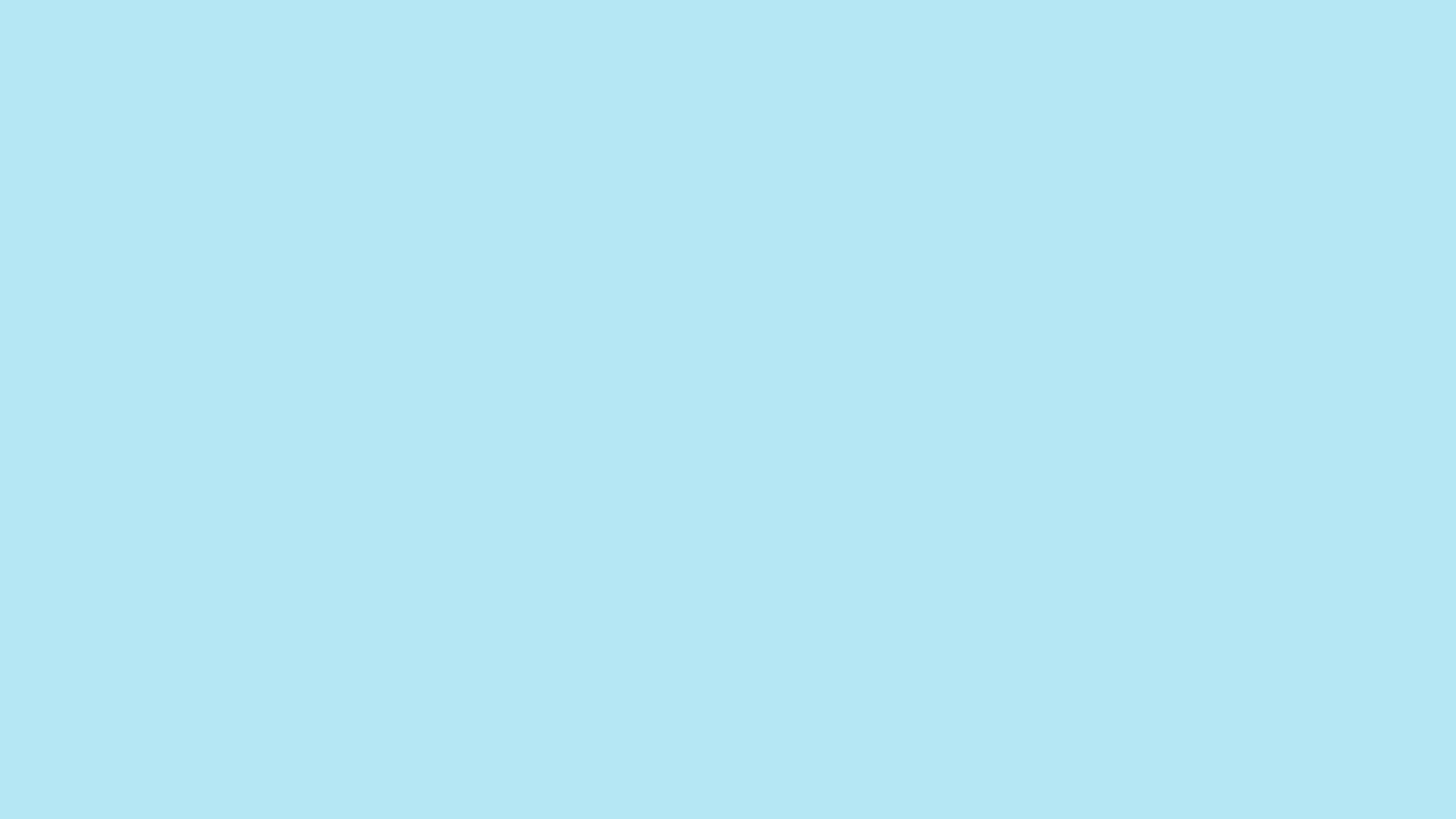 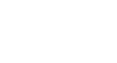 Tai
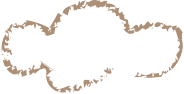 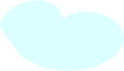 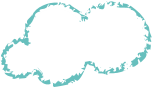 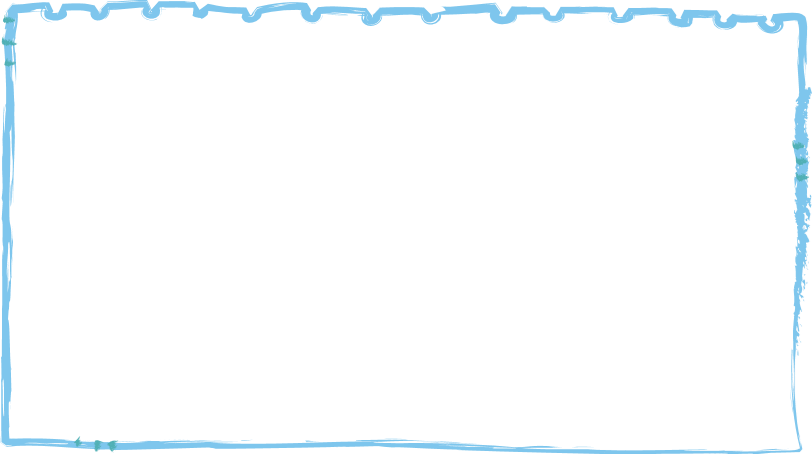 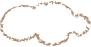 5. Cả đời luống chịu gian nan
Đi buôn mất vốn lại mang nợ nần
 (Là cái gì?)
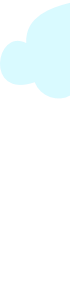 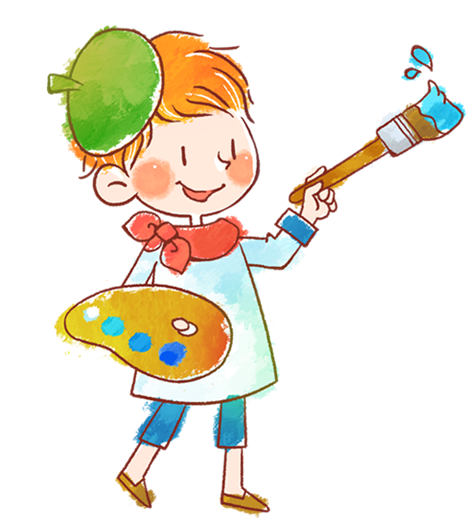 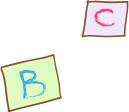 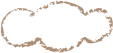 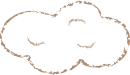 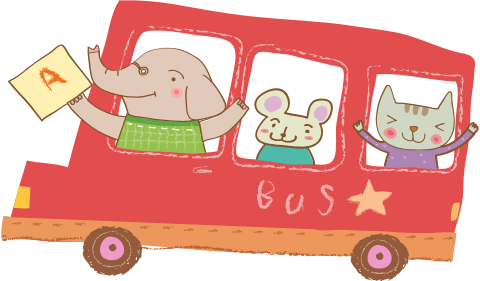 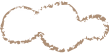 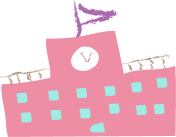 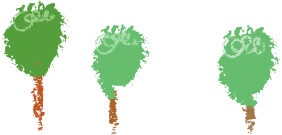 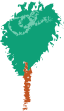 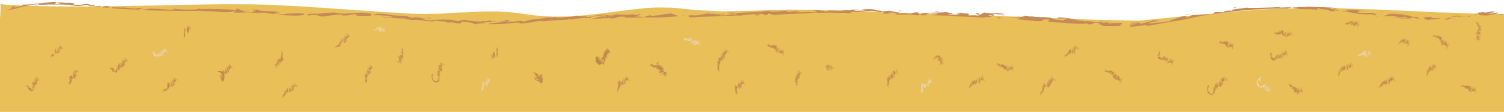 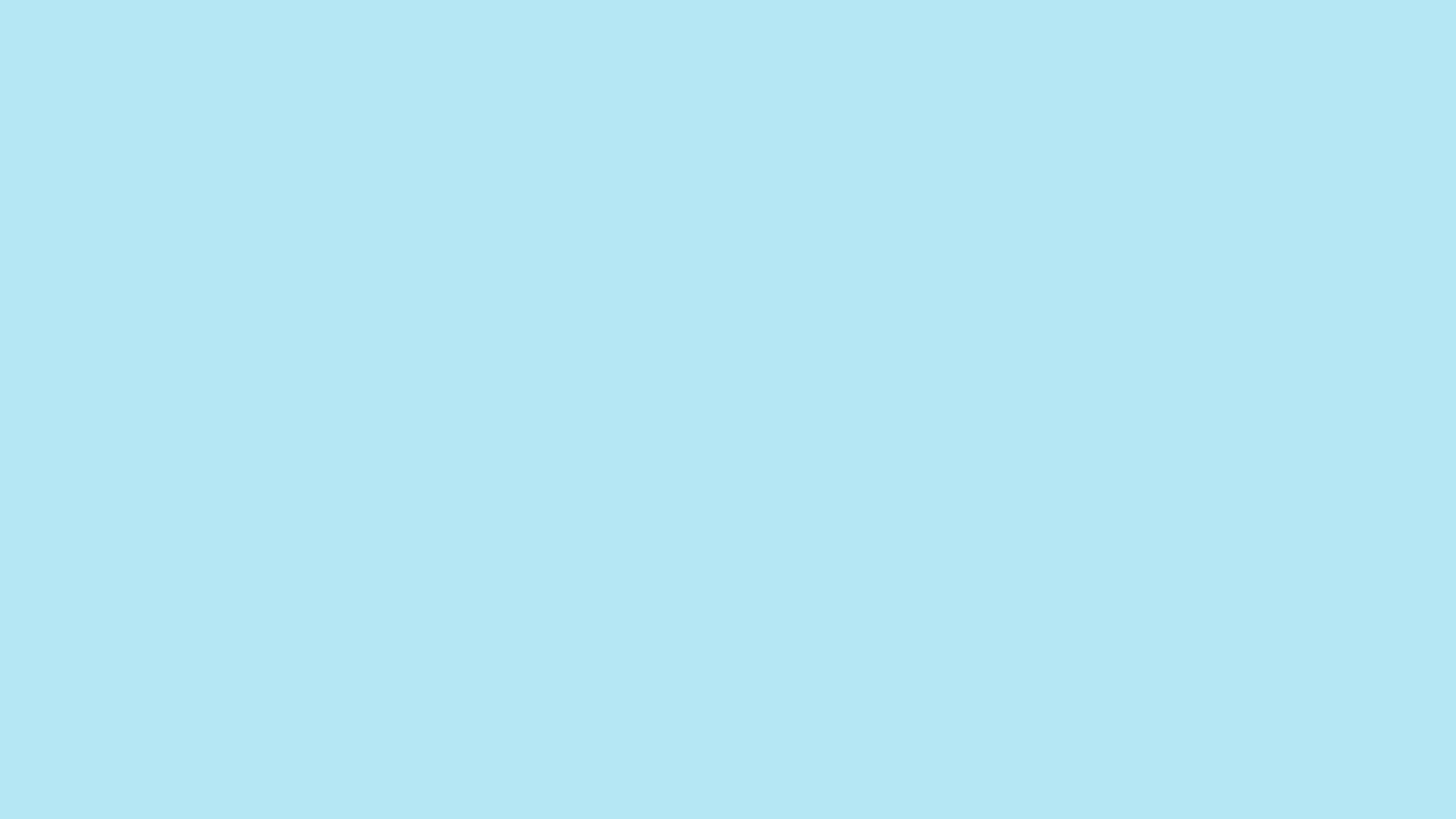 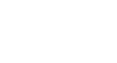 Miệng
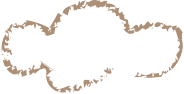 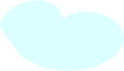 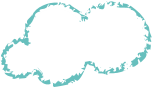 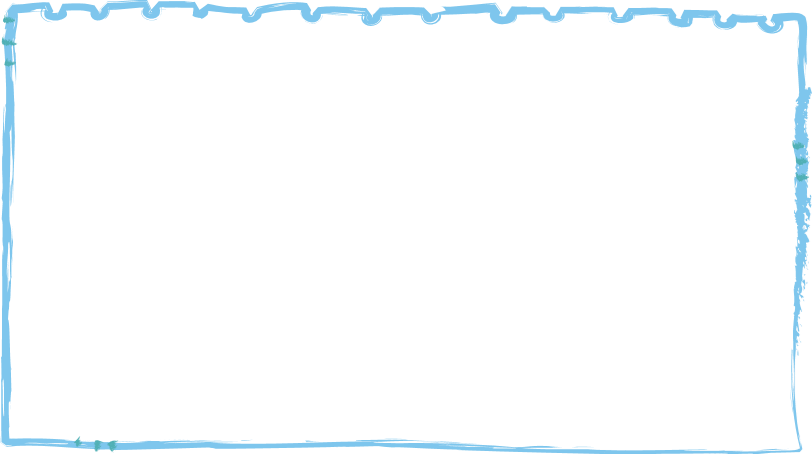 6. Bên ngoài cũng là cửaTrong dao cứa, cối xayBiết ngọt, bùi, đắng cayNói lời hay ý đẹp
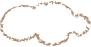 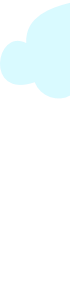 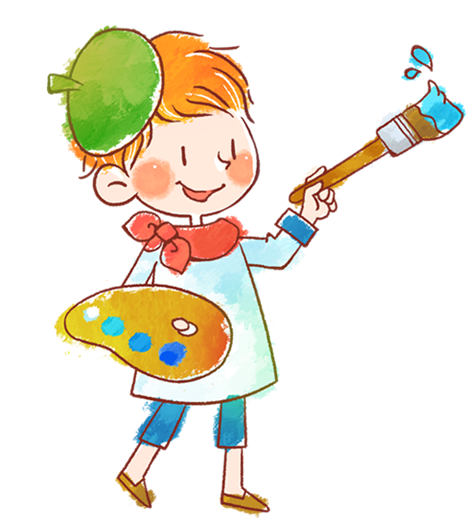 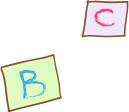 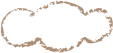 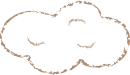 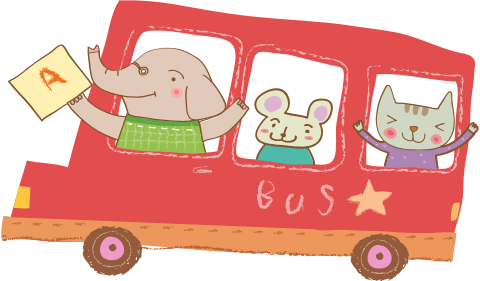 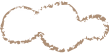 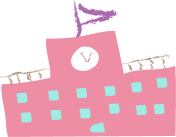 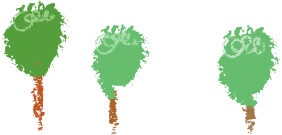 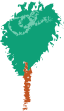 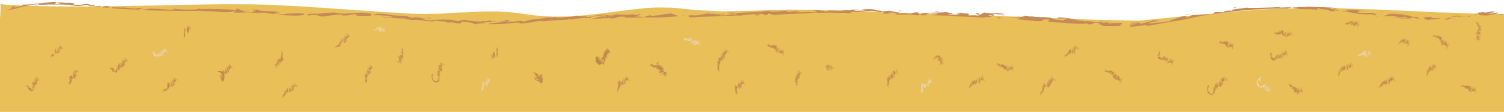 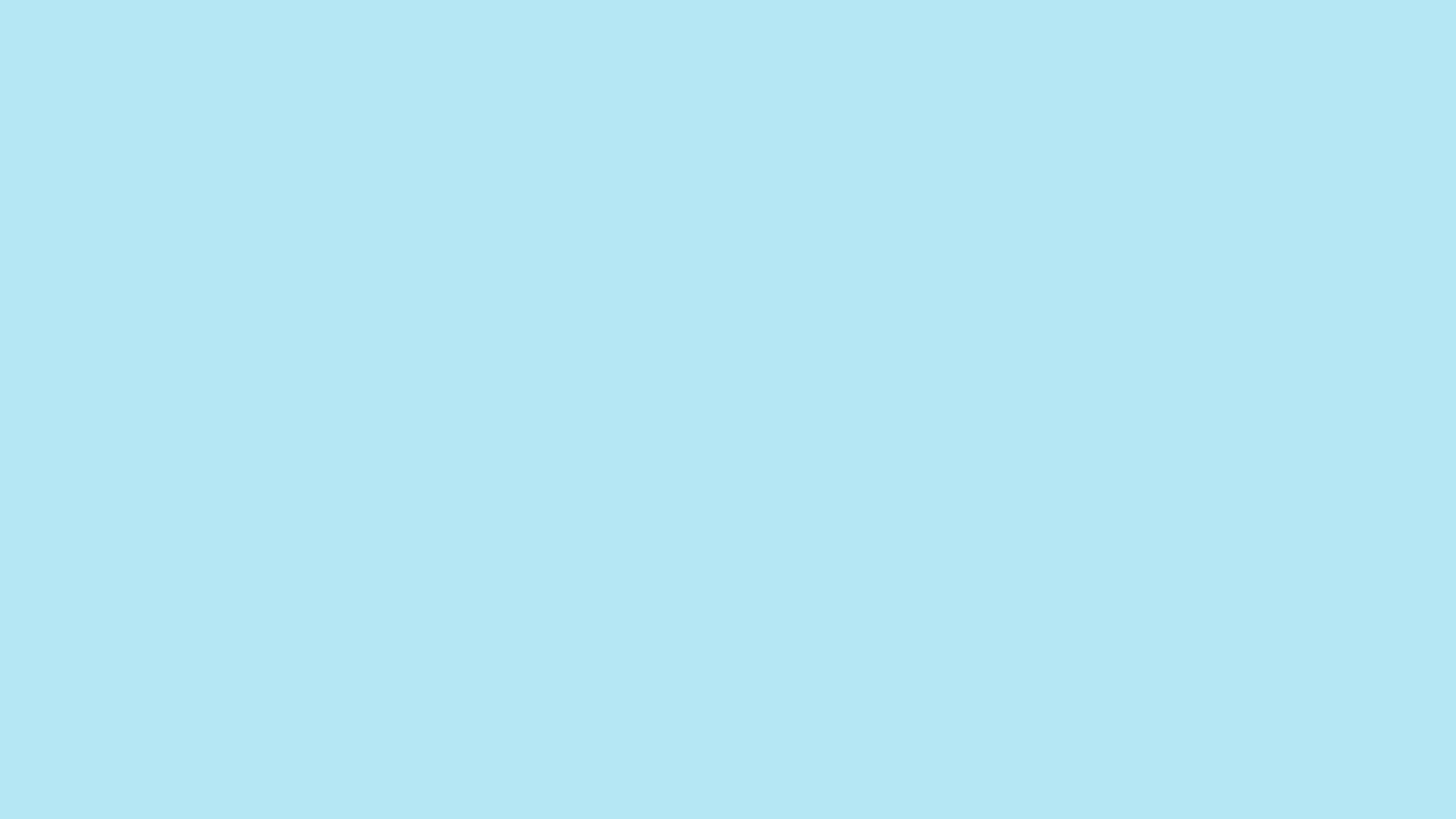 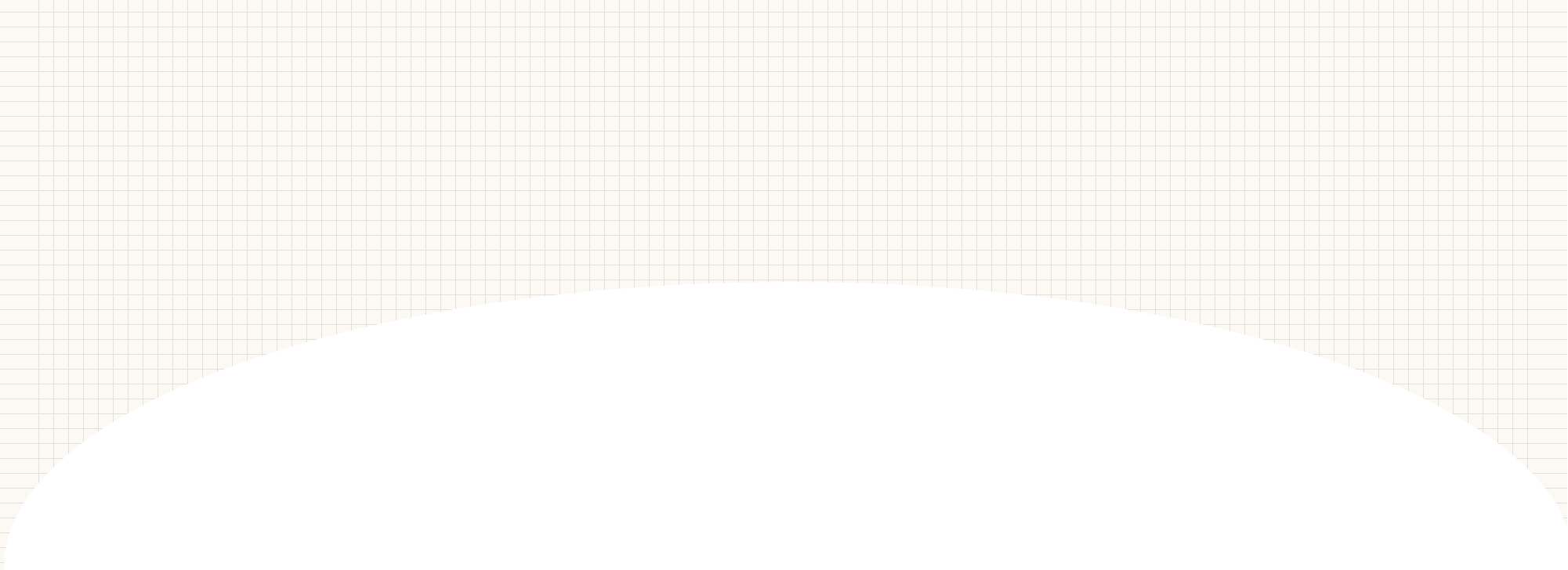 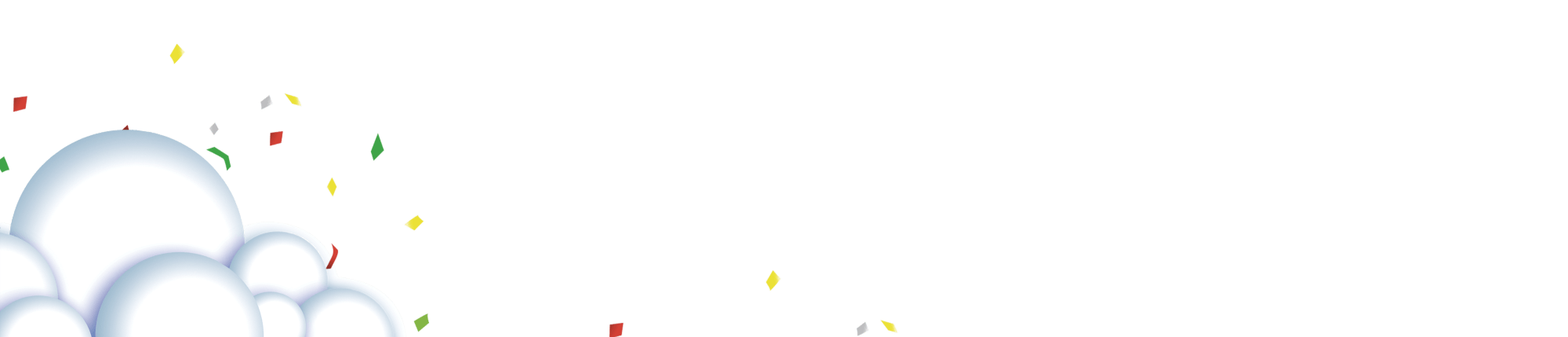 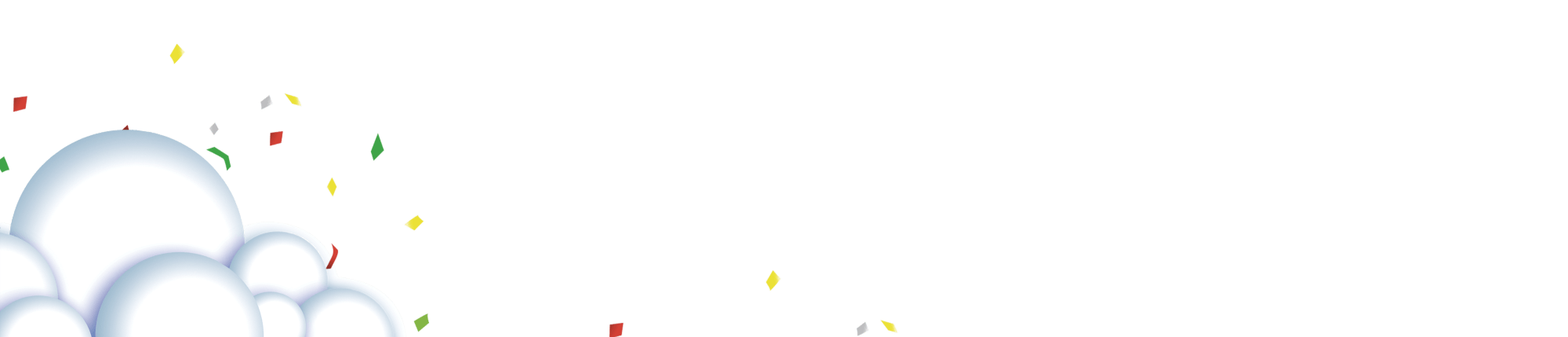 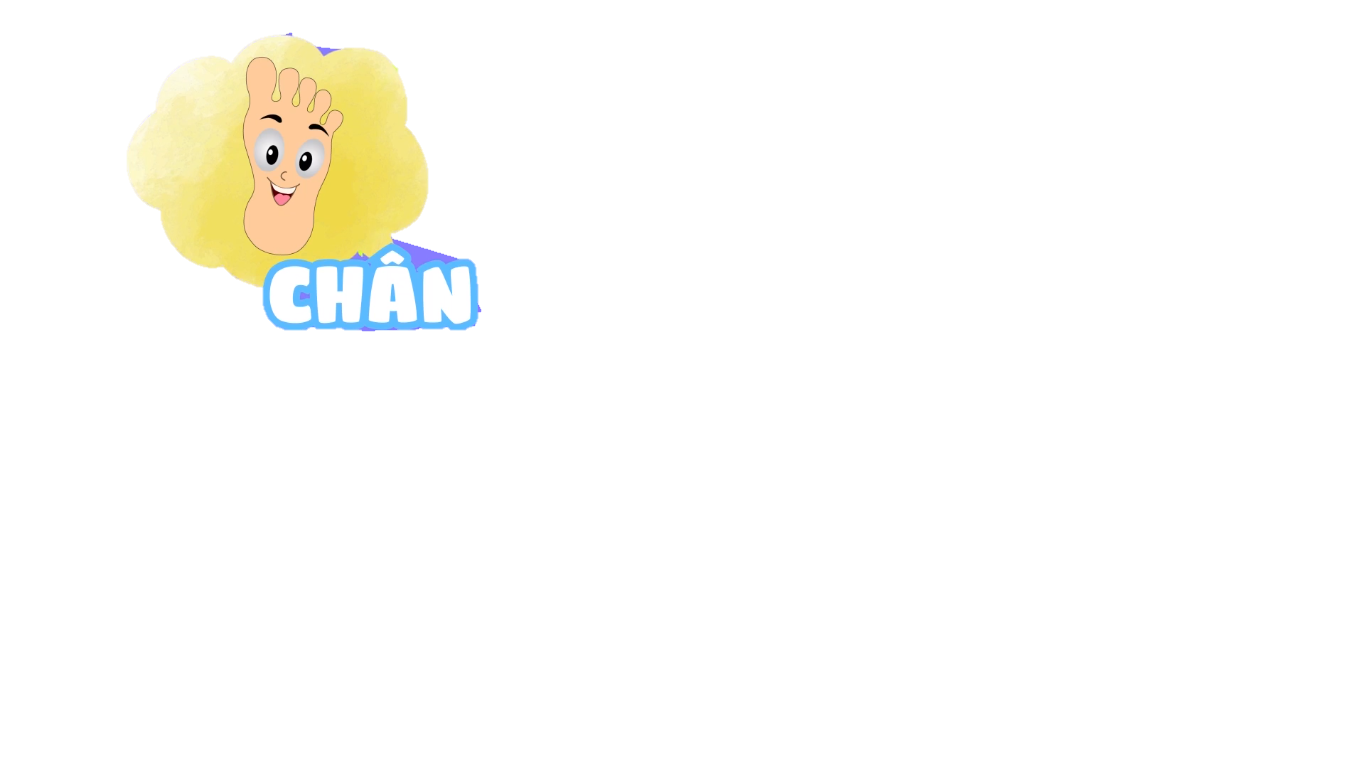 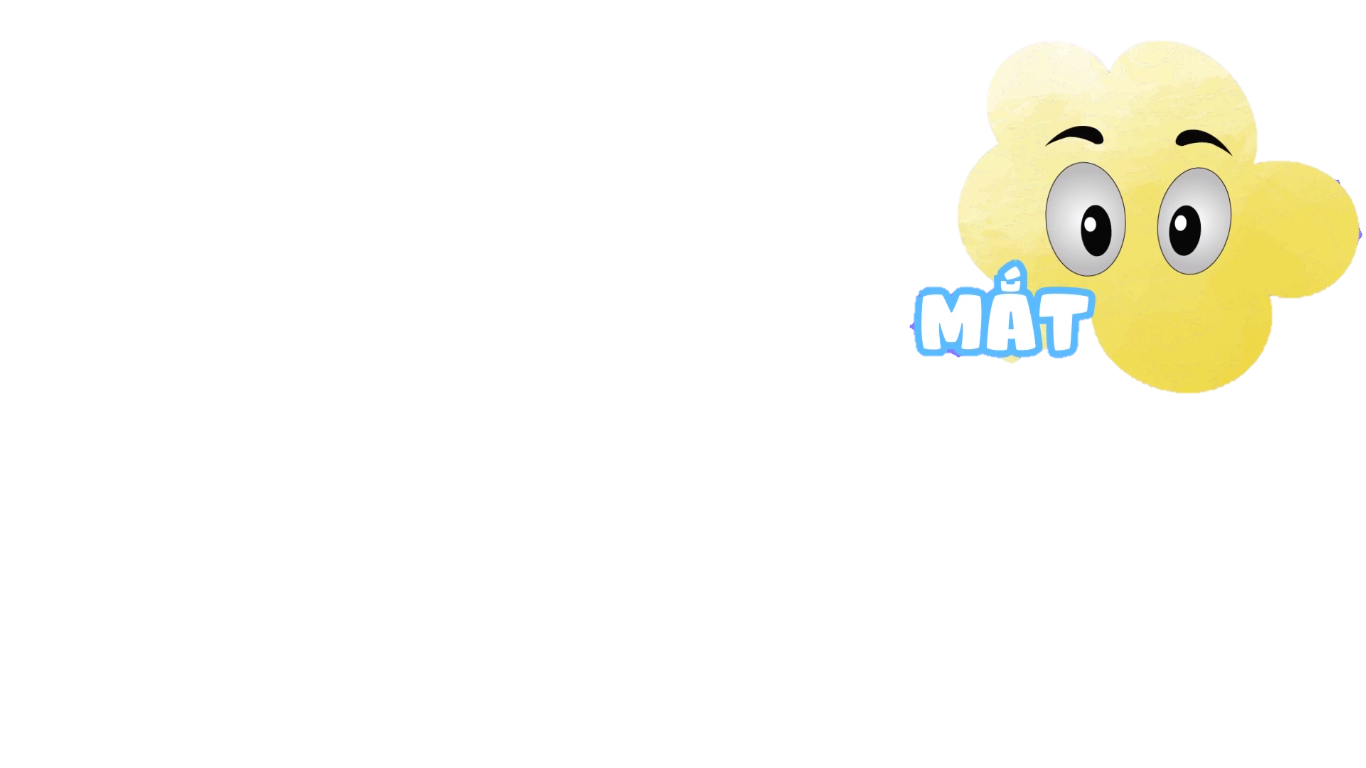 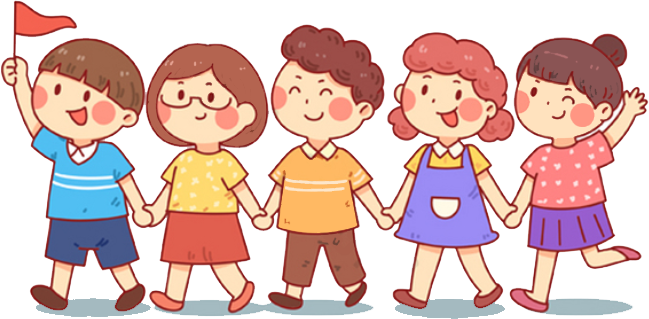 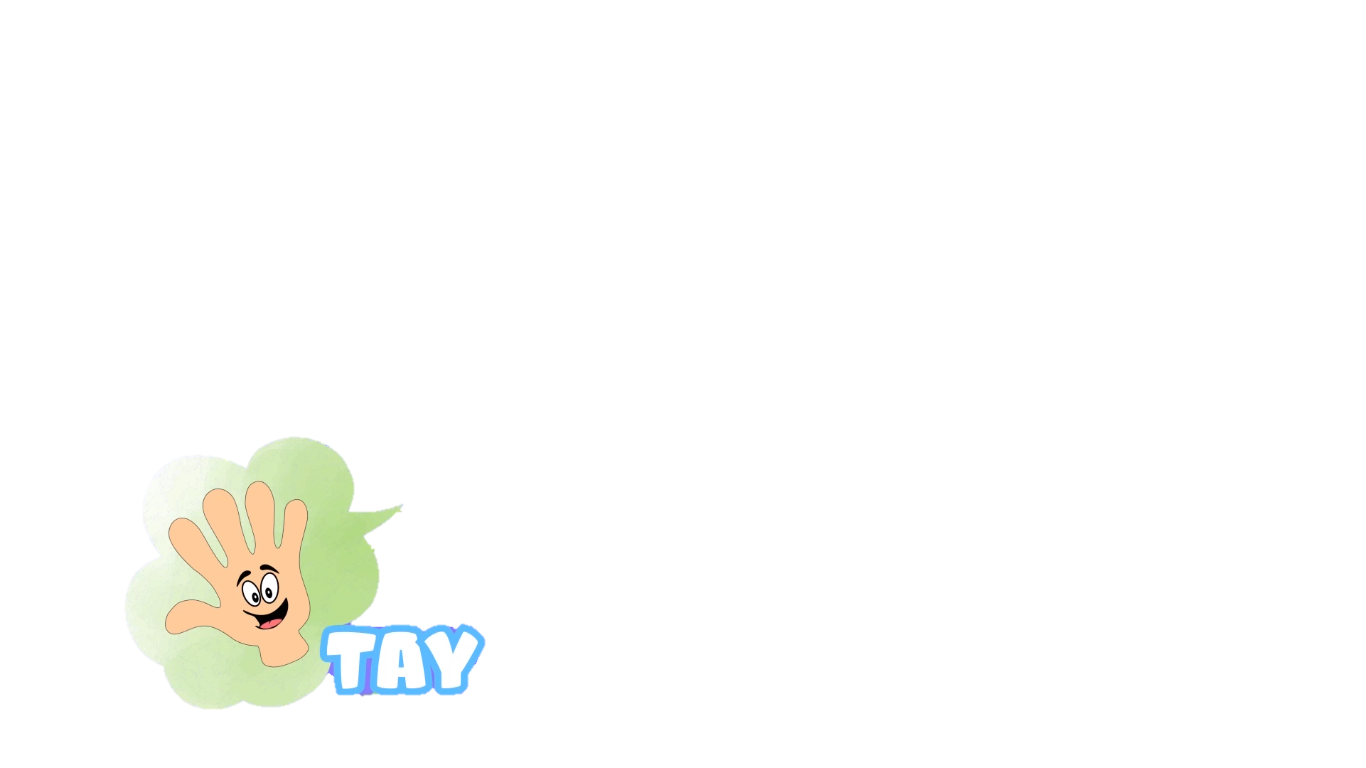 Hình thành kiến thức
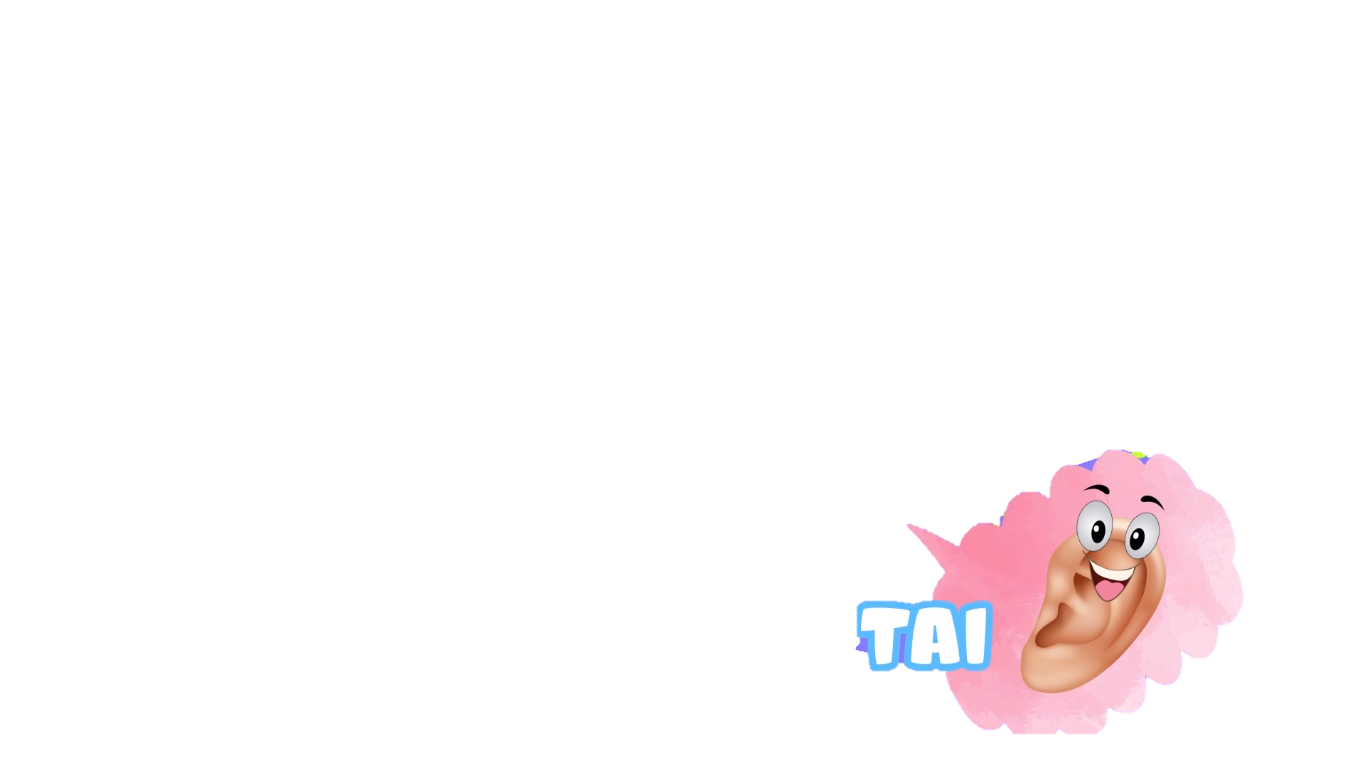 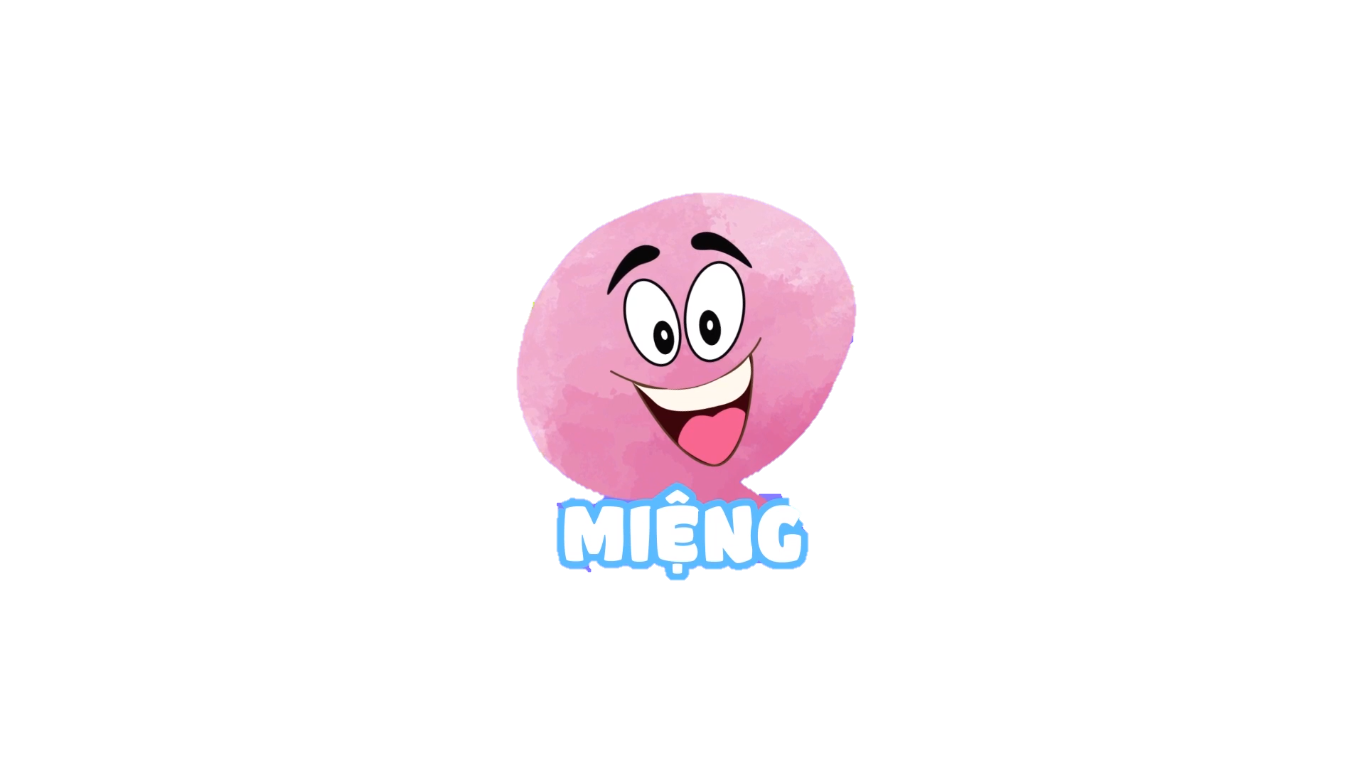 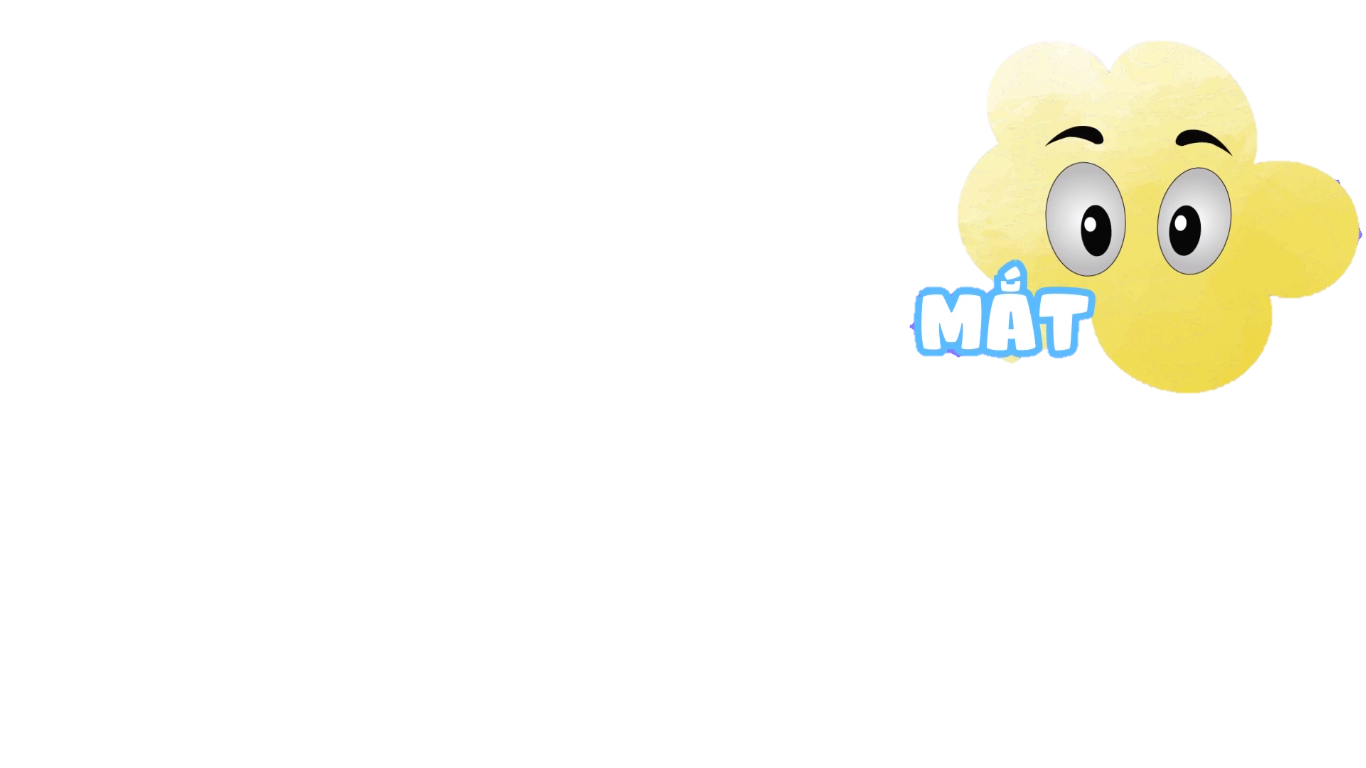 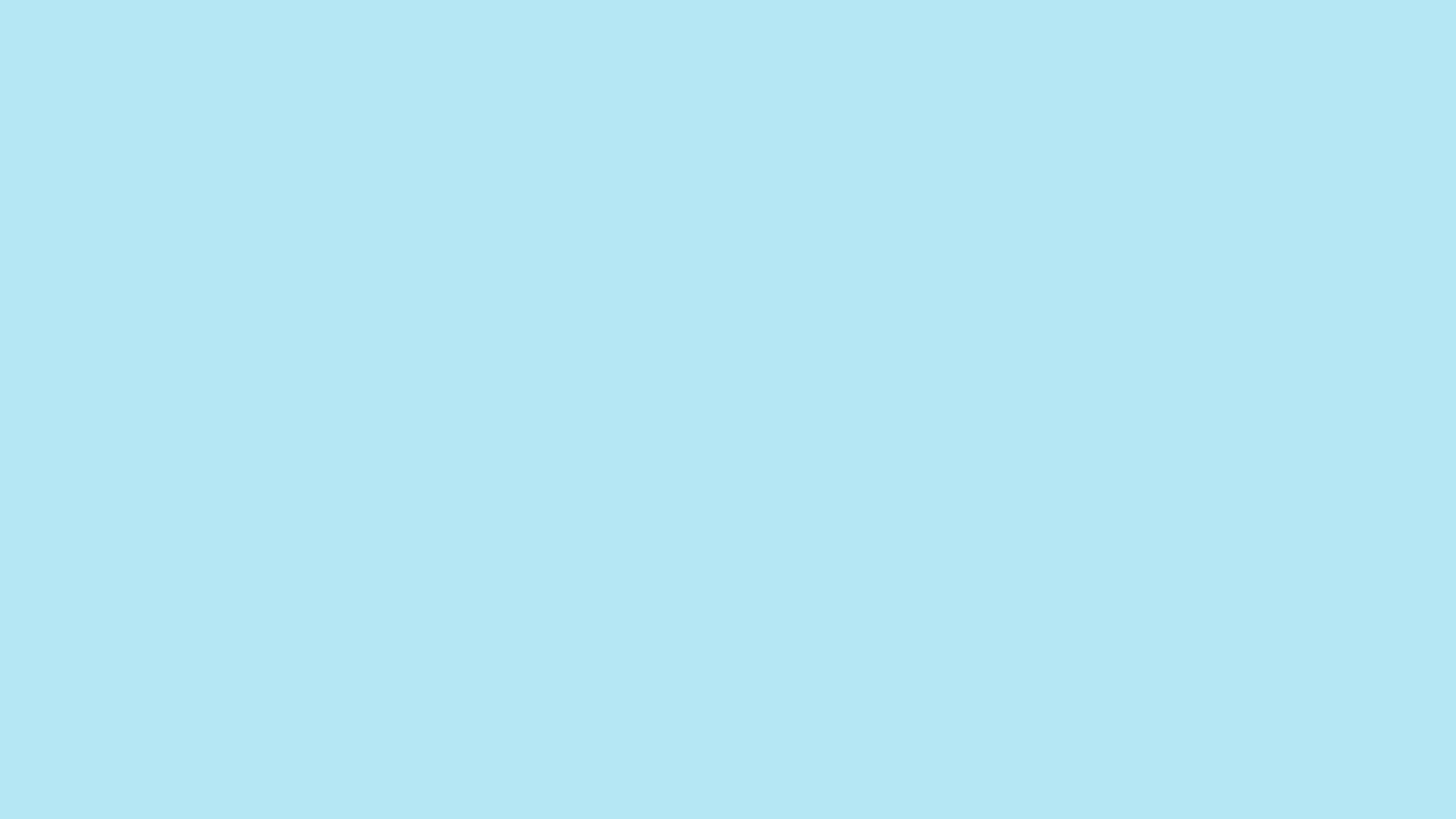 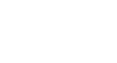 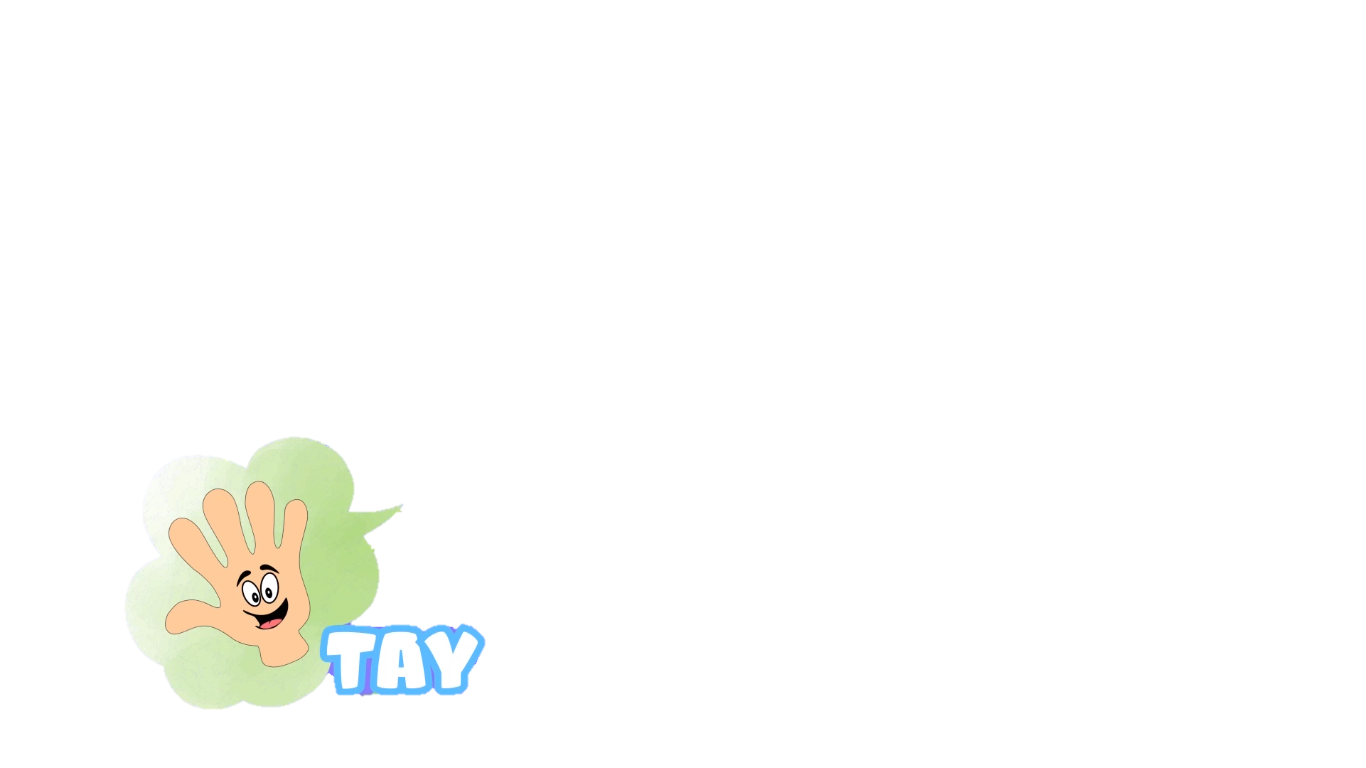 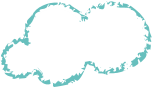 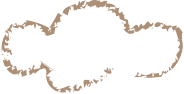 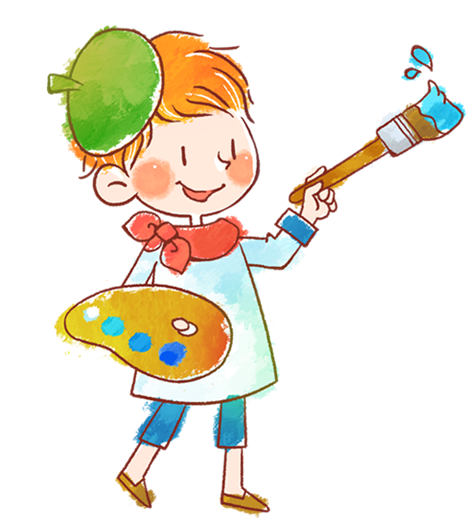 II. ĐỌC-HIỂU VĂN BẢN
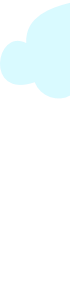 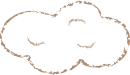 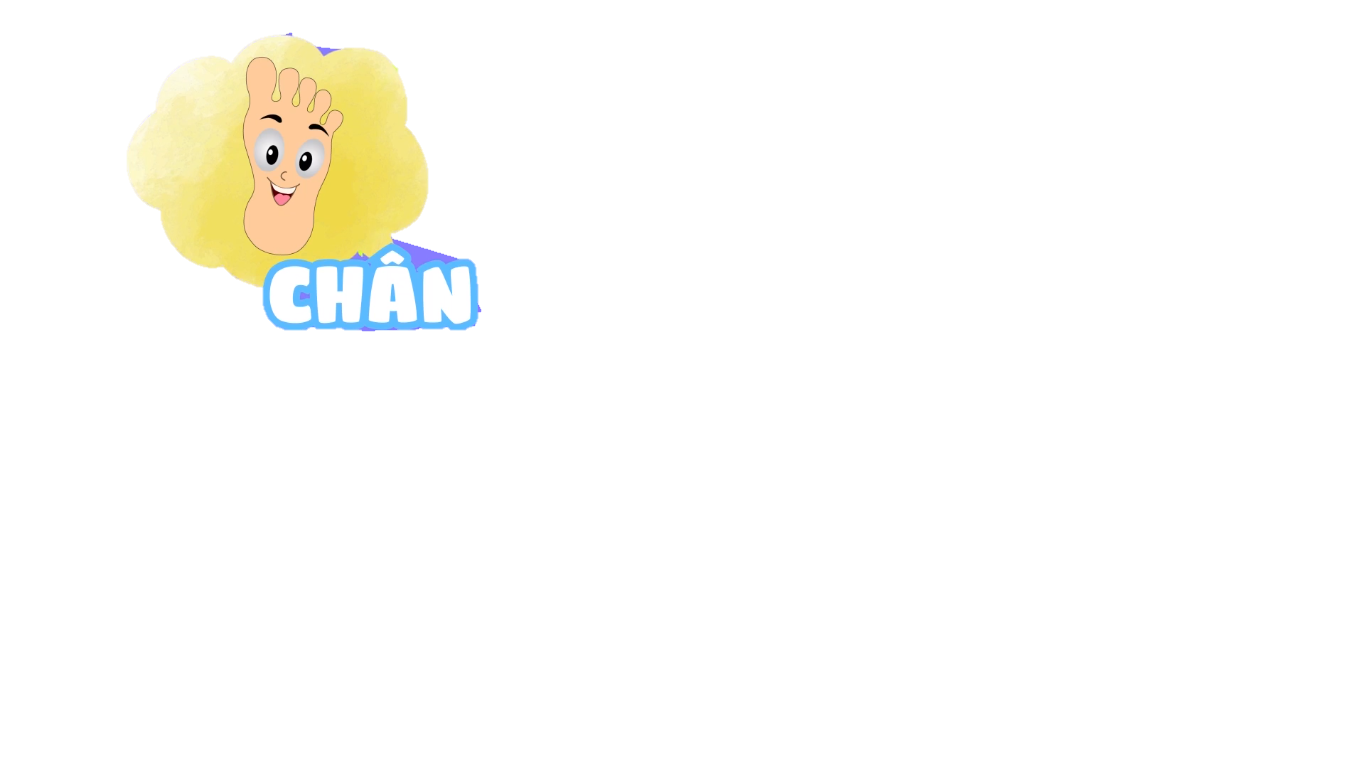 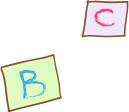 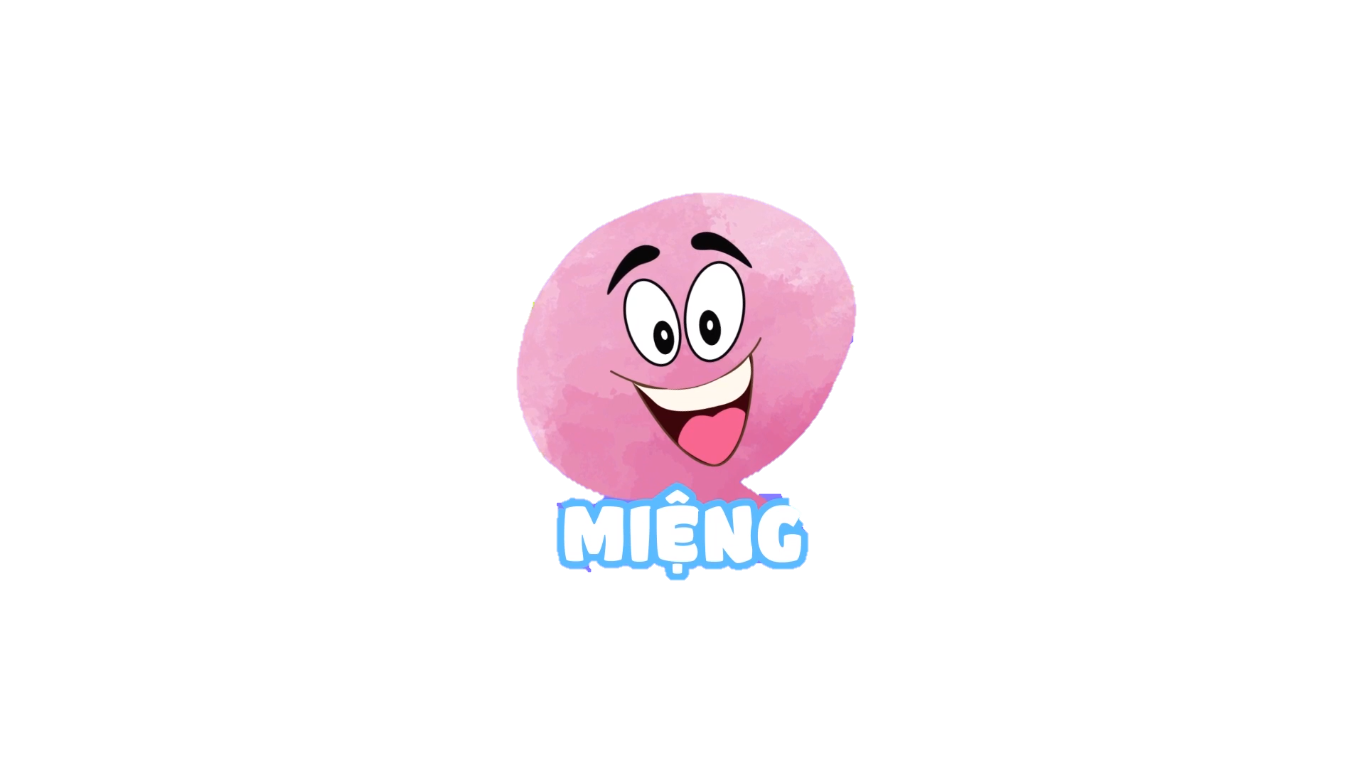 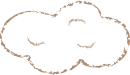 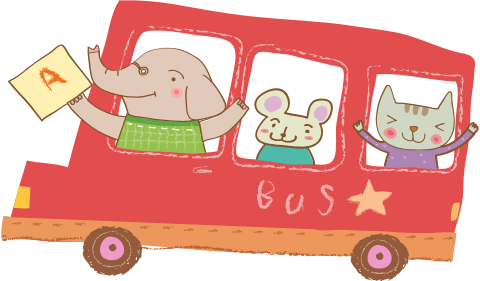 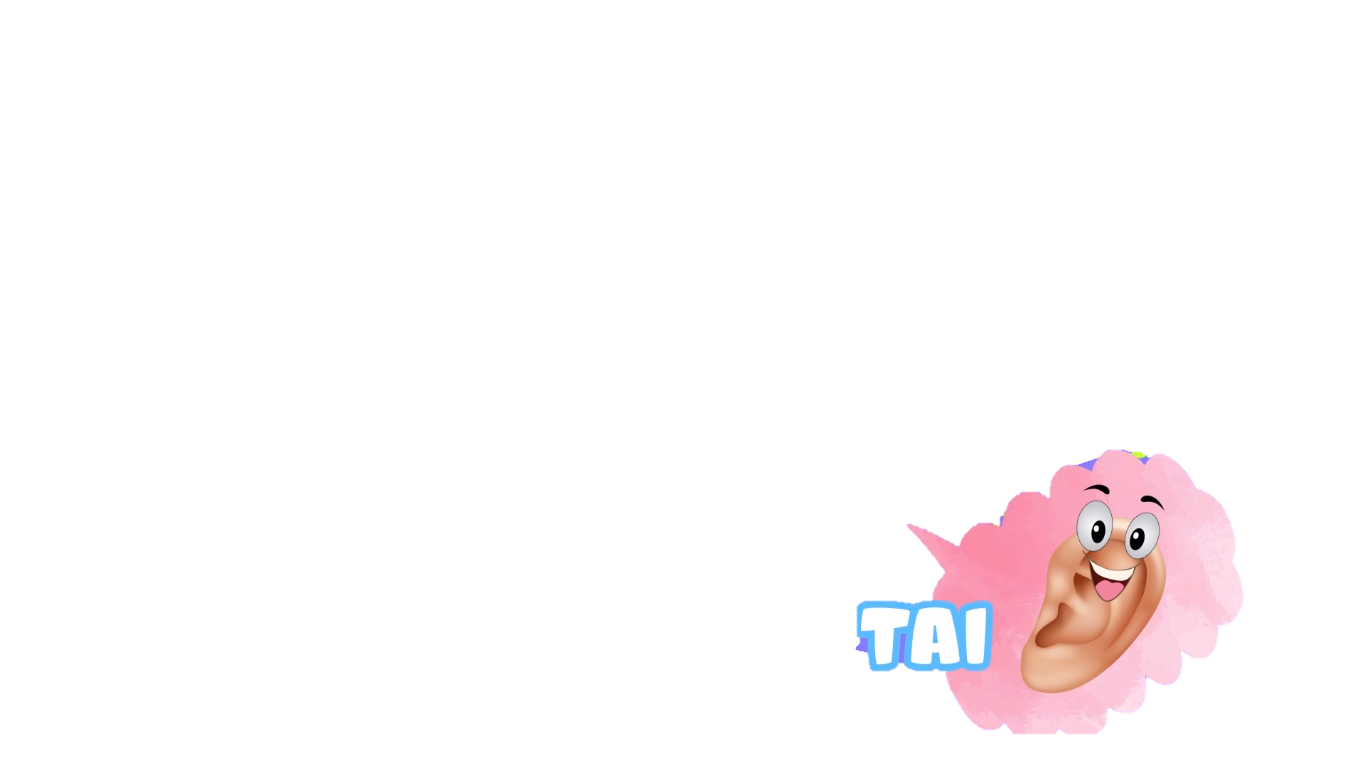 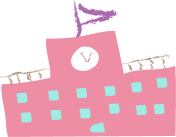 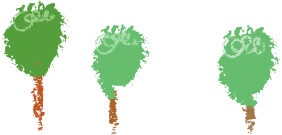 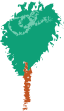 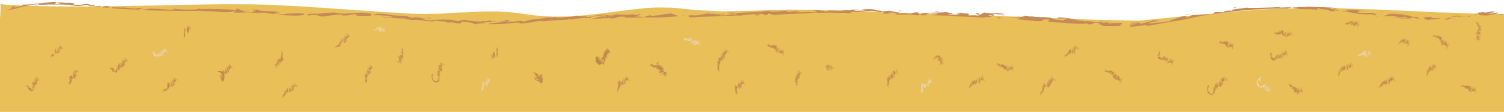 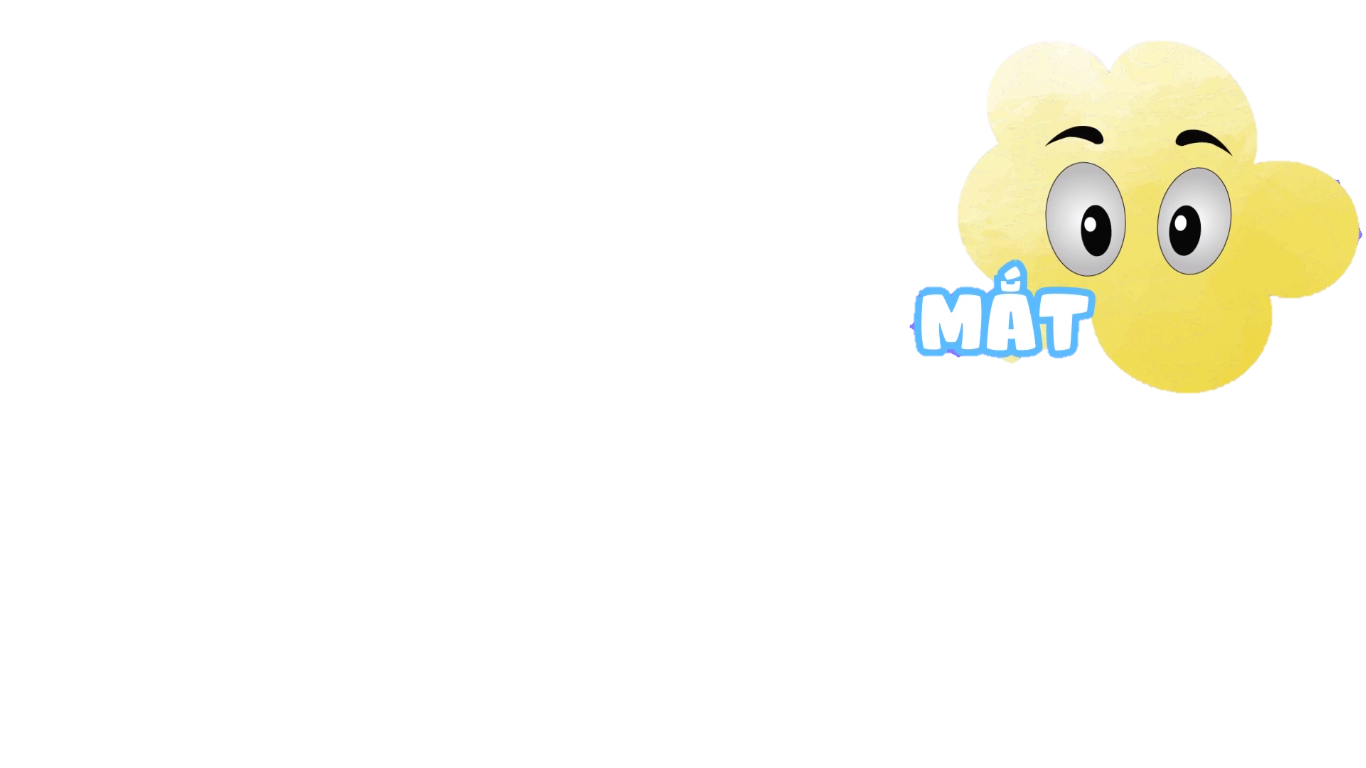 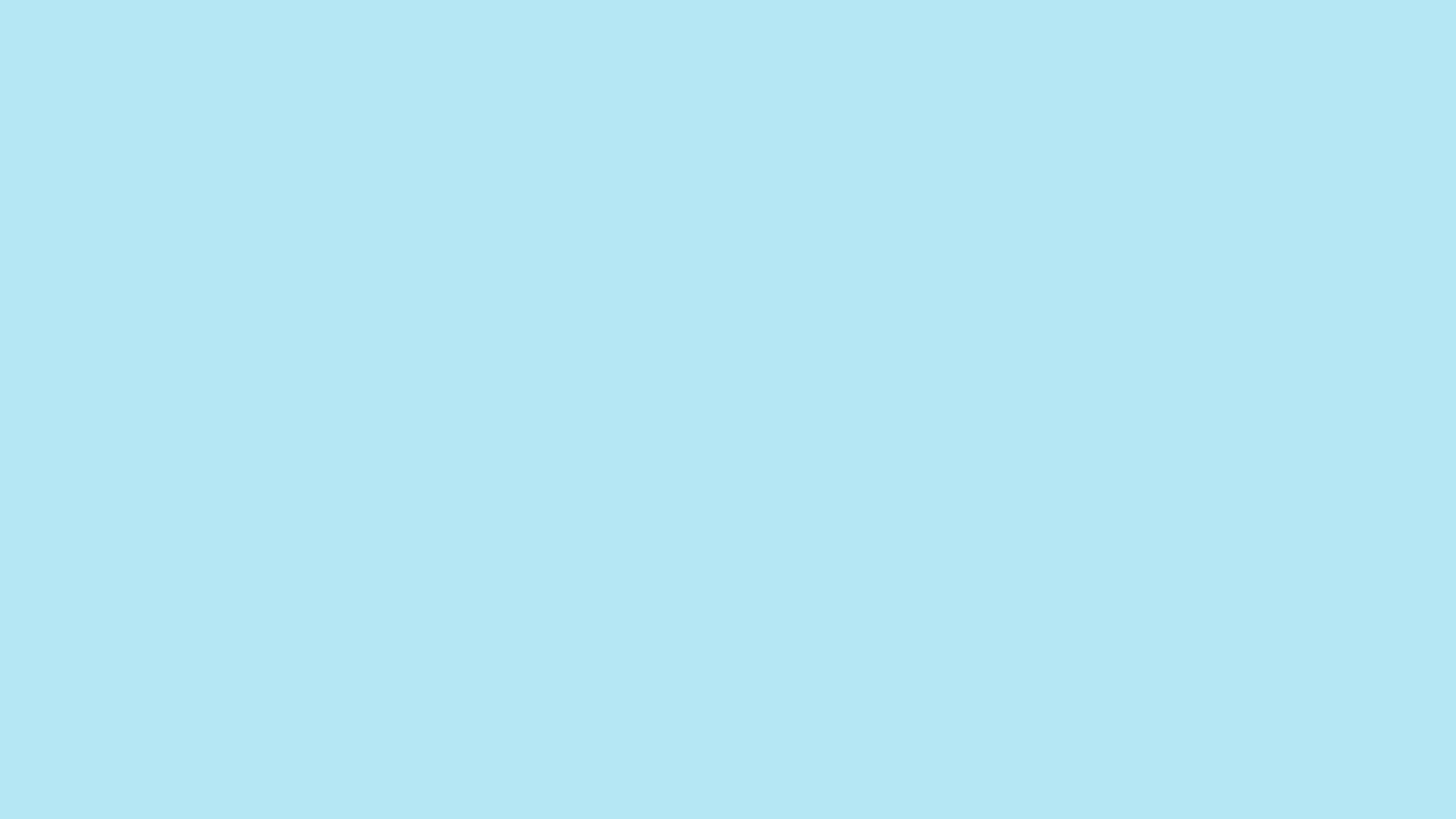 I.
Đọc văn bản:
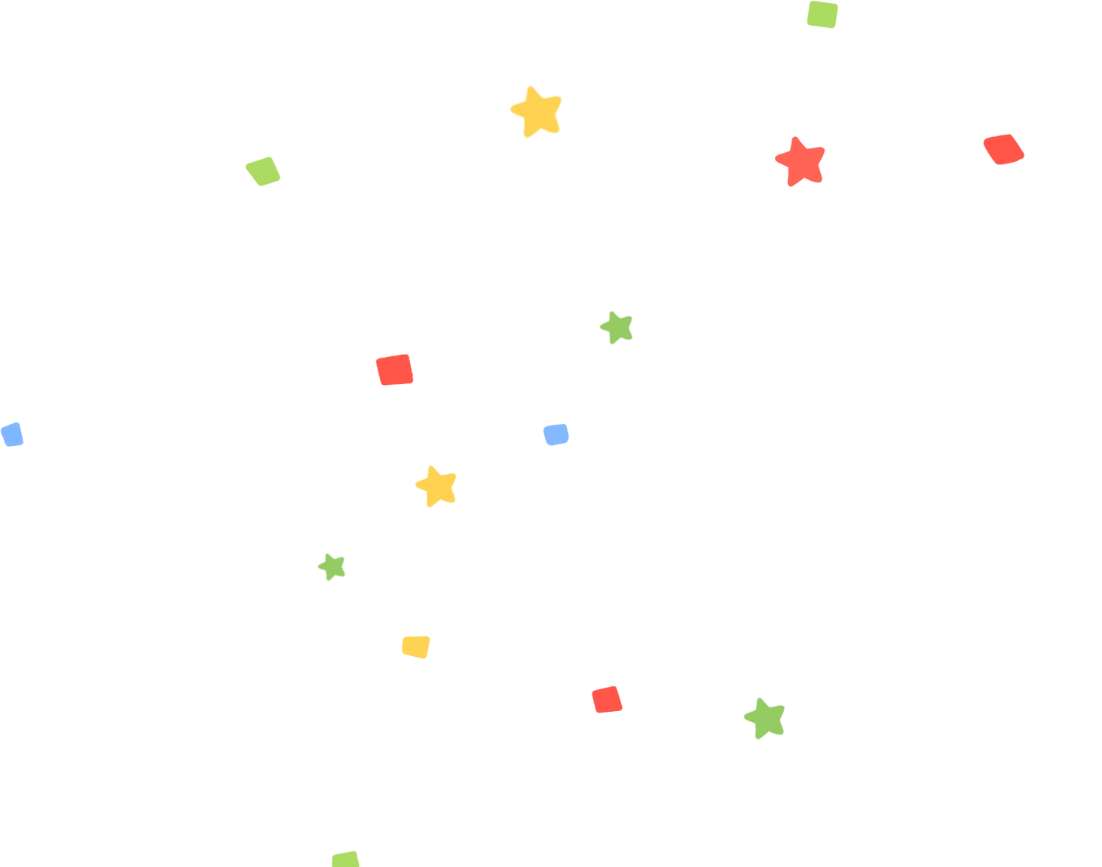 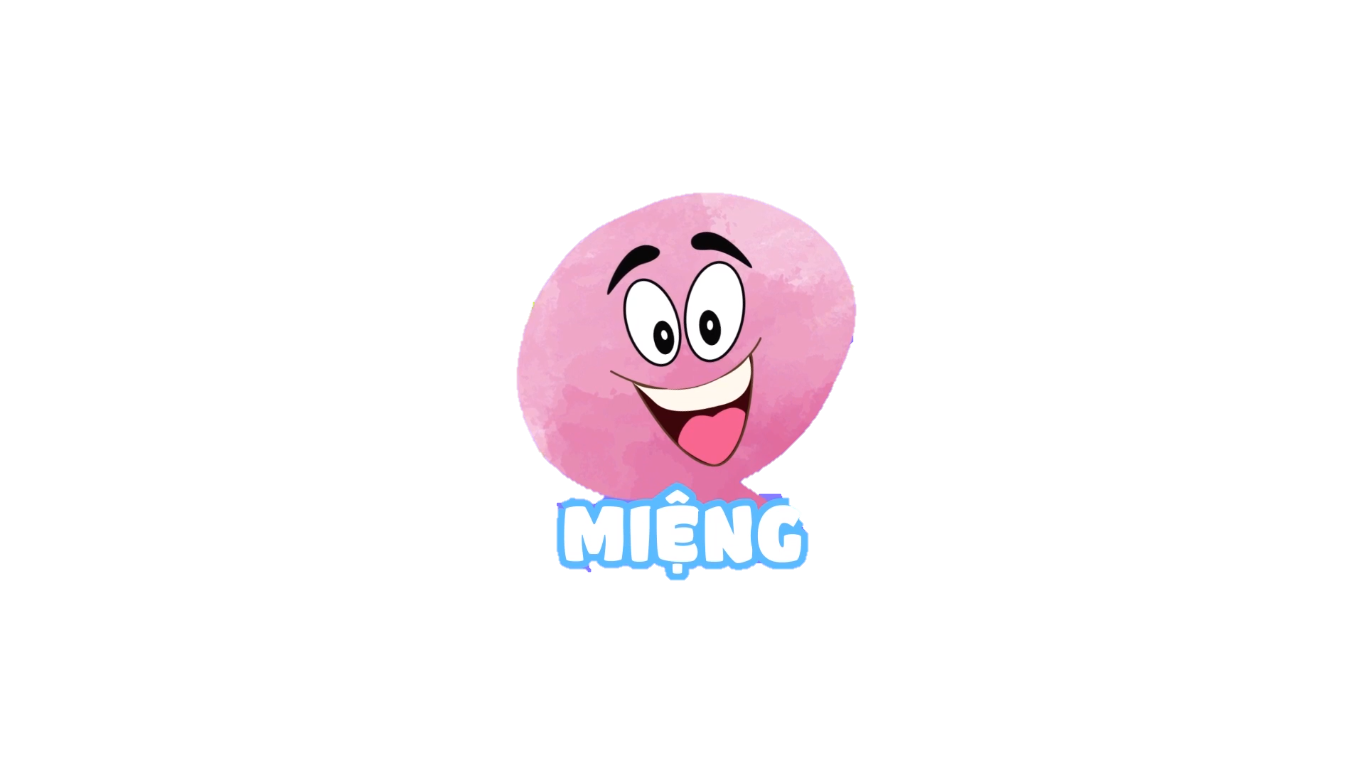 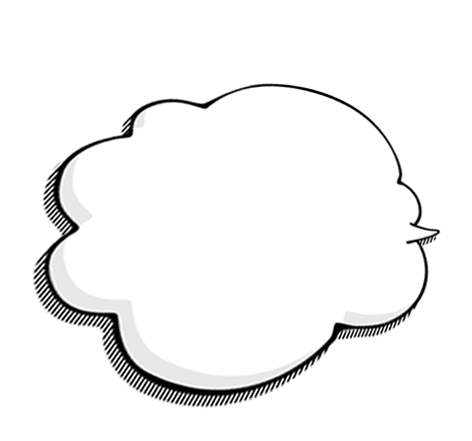 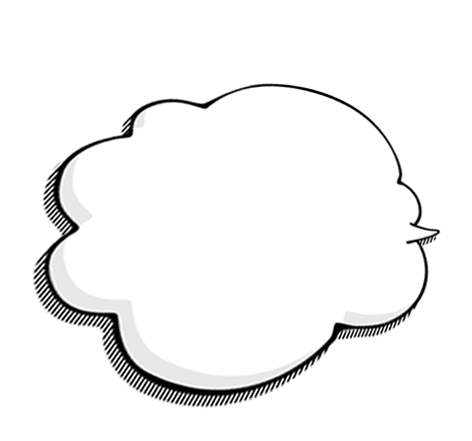 Trả lời được các câu hỏi dự đoán, theo dõi
- Biết cách đọc to rõ, trôi chảy.
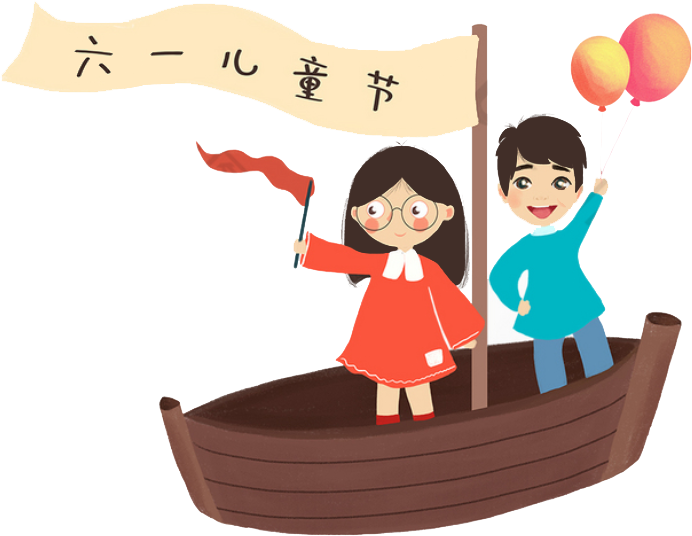 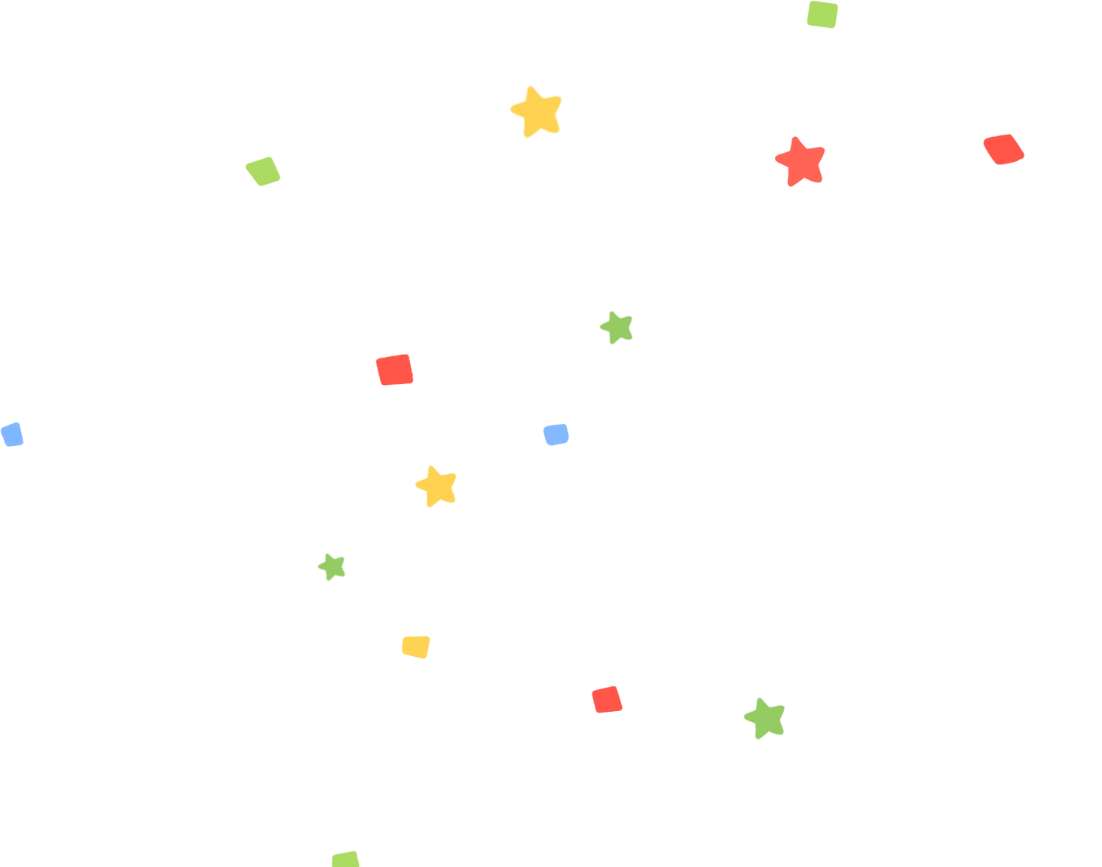 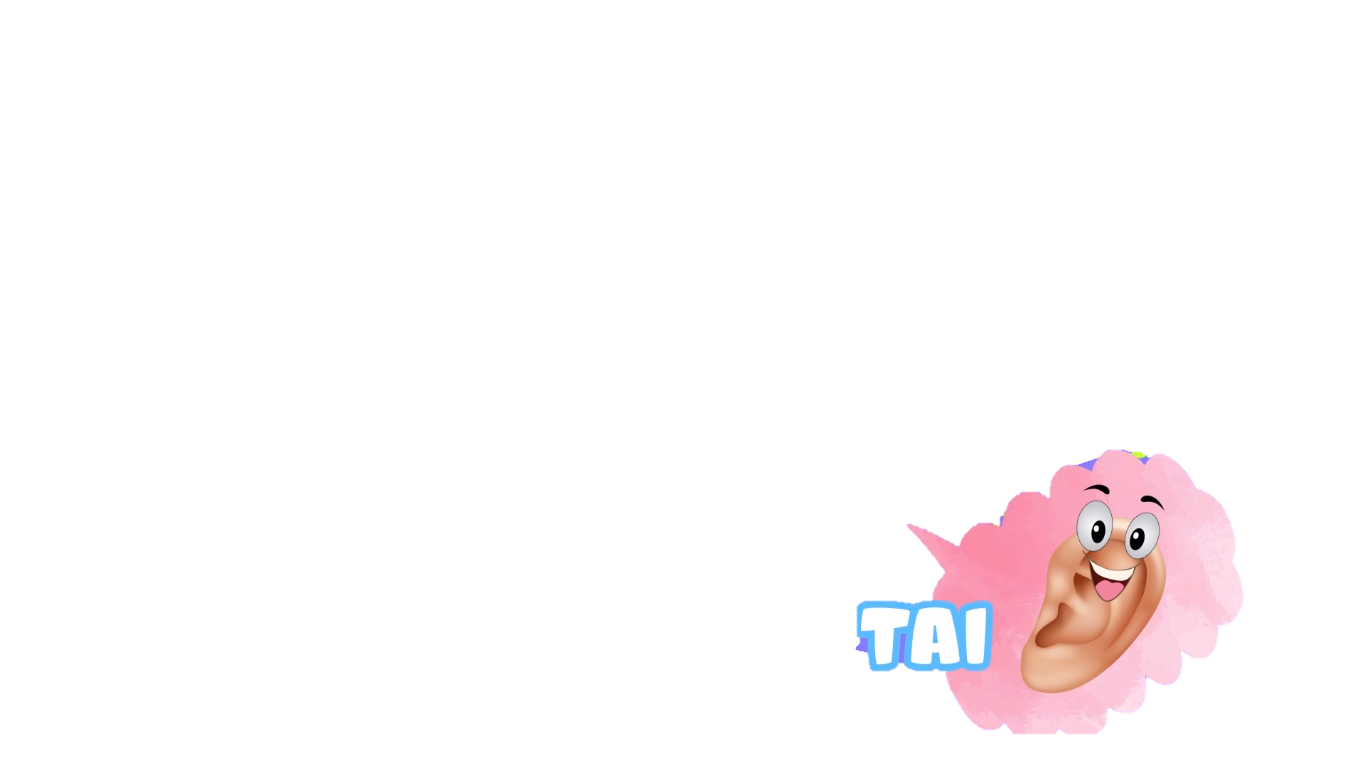 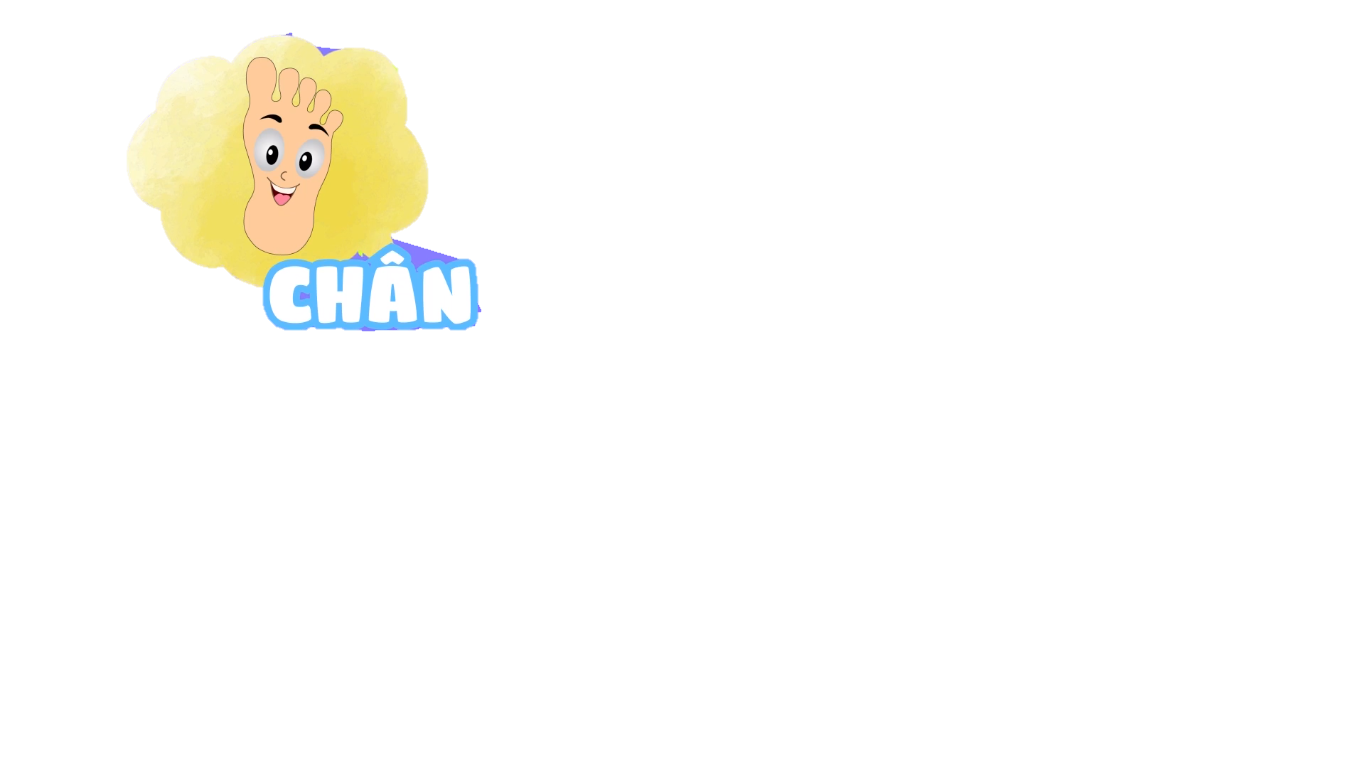 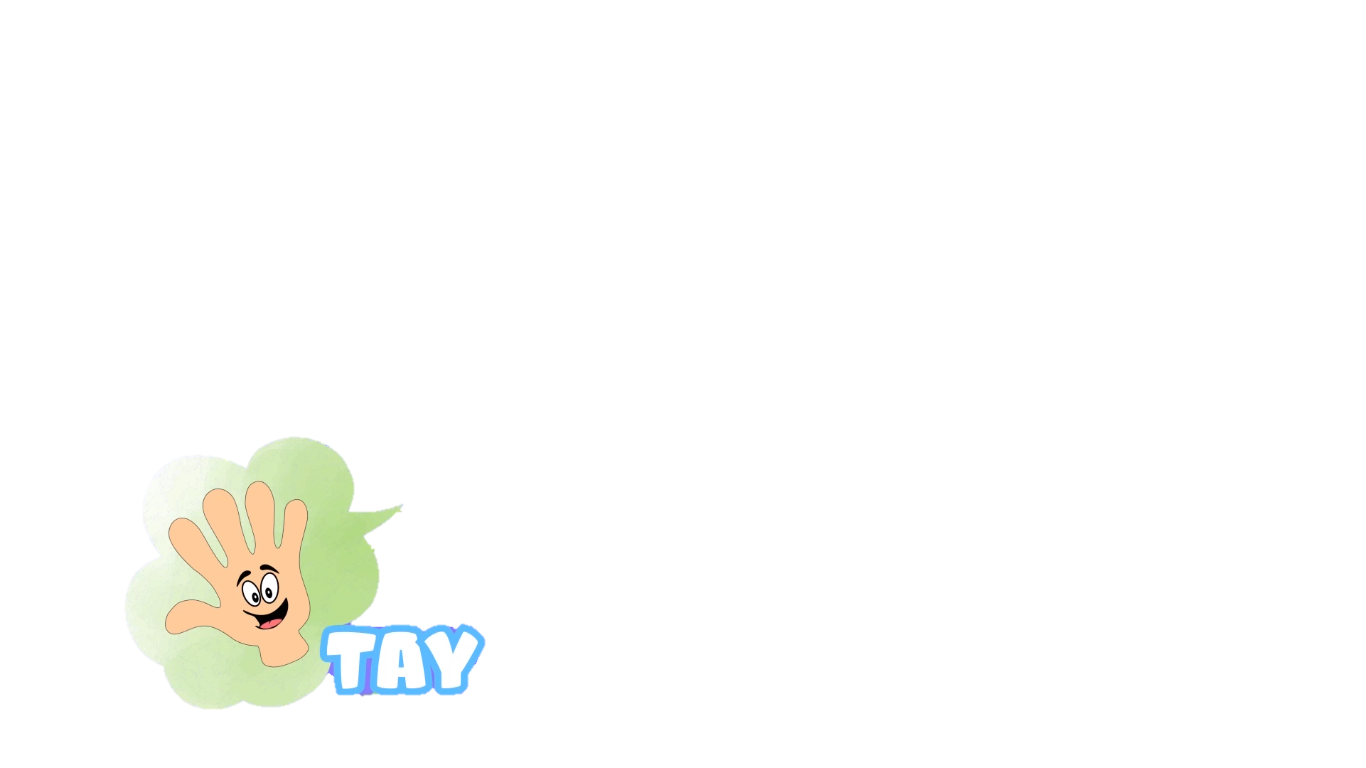 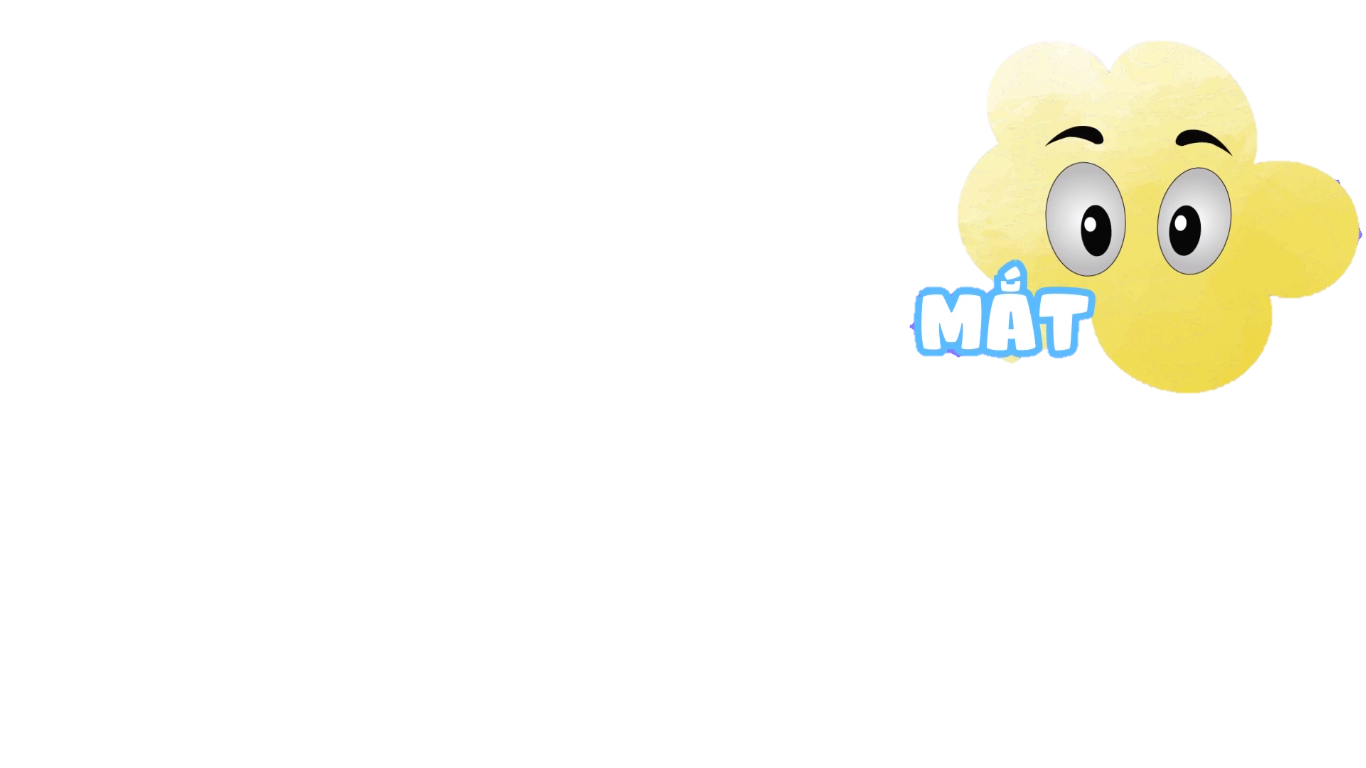 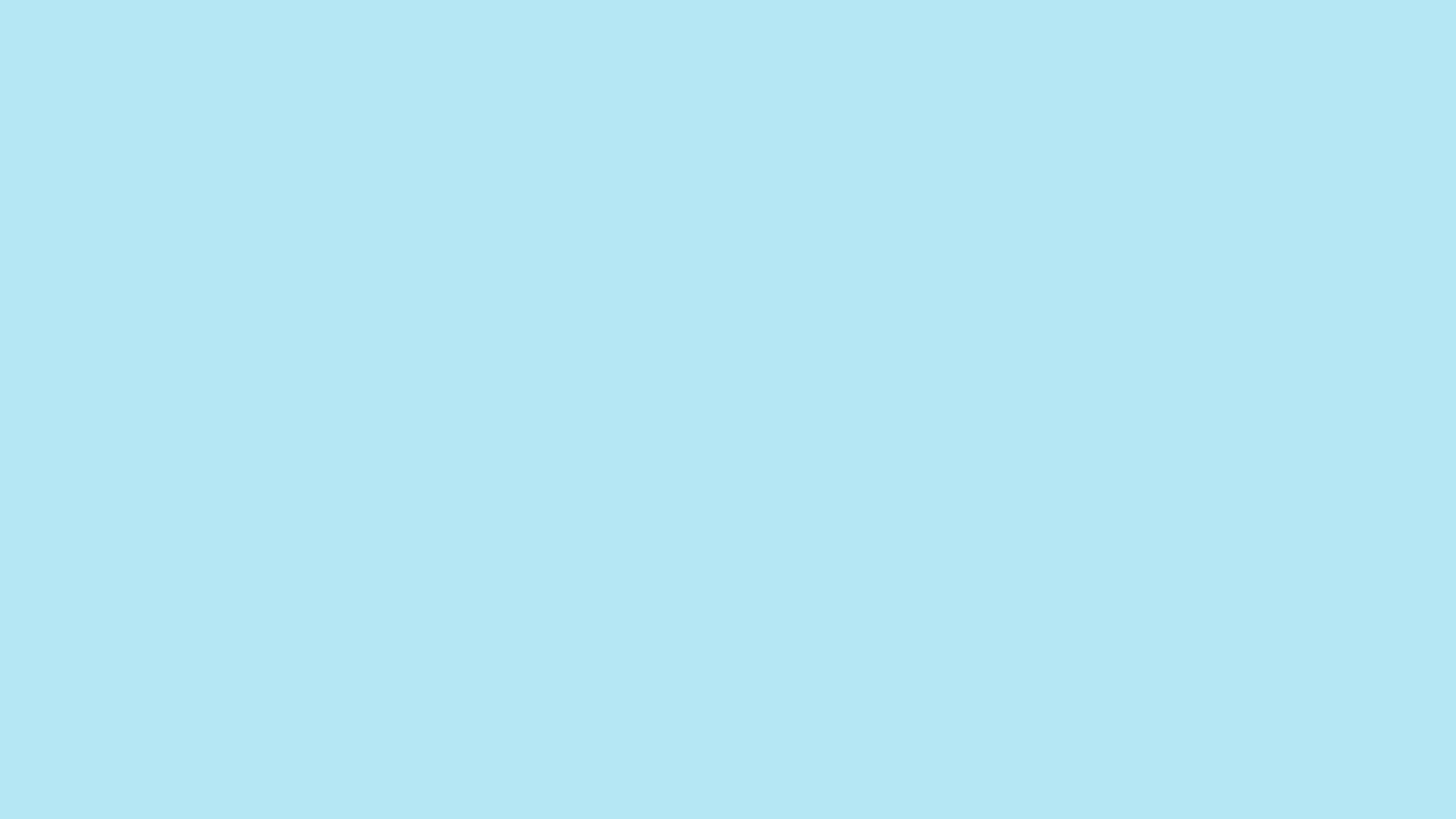 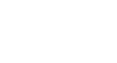 Nhiệm vụ
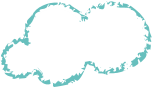 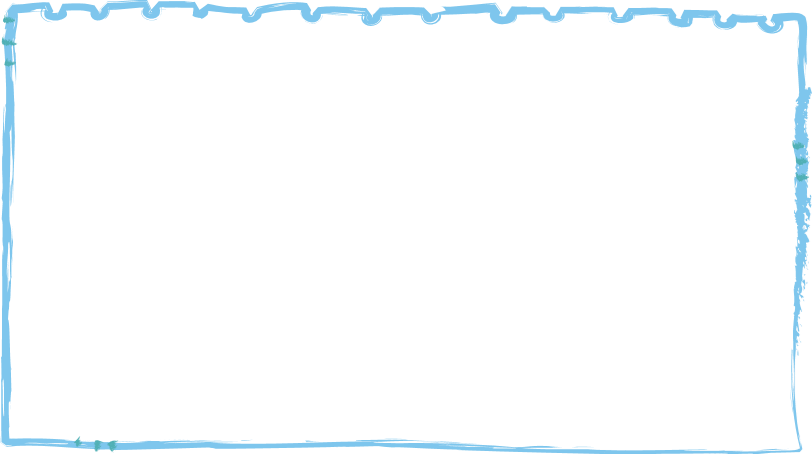 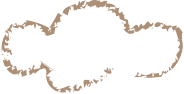 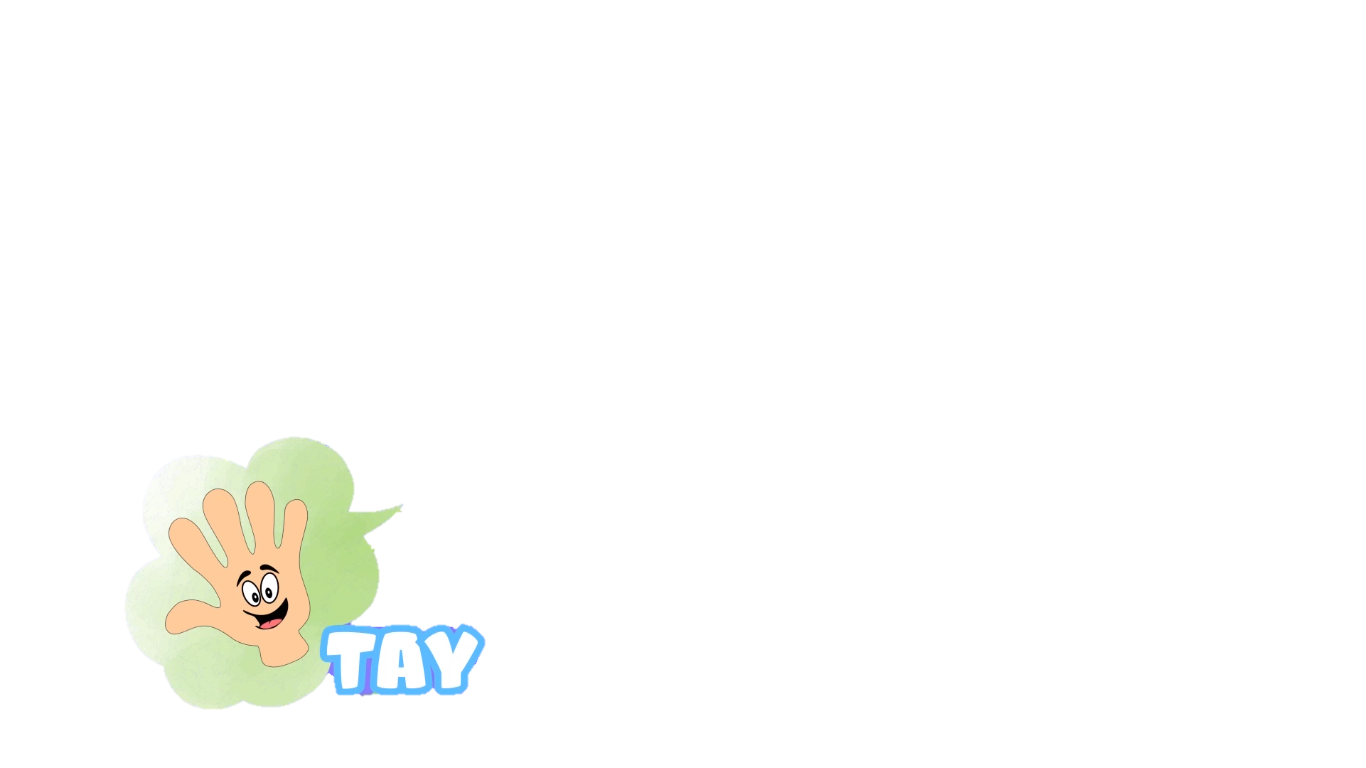 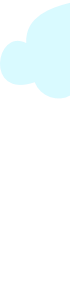 1. Tóm tắt văn bản bằng đoạn văn hoặc sơ đồ
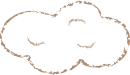 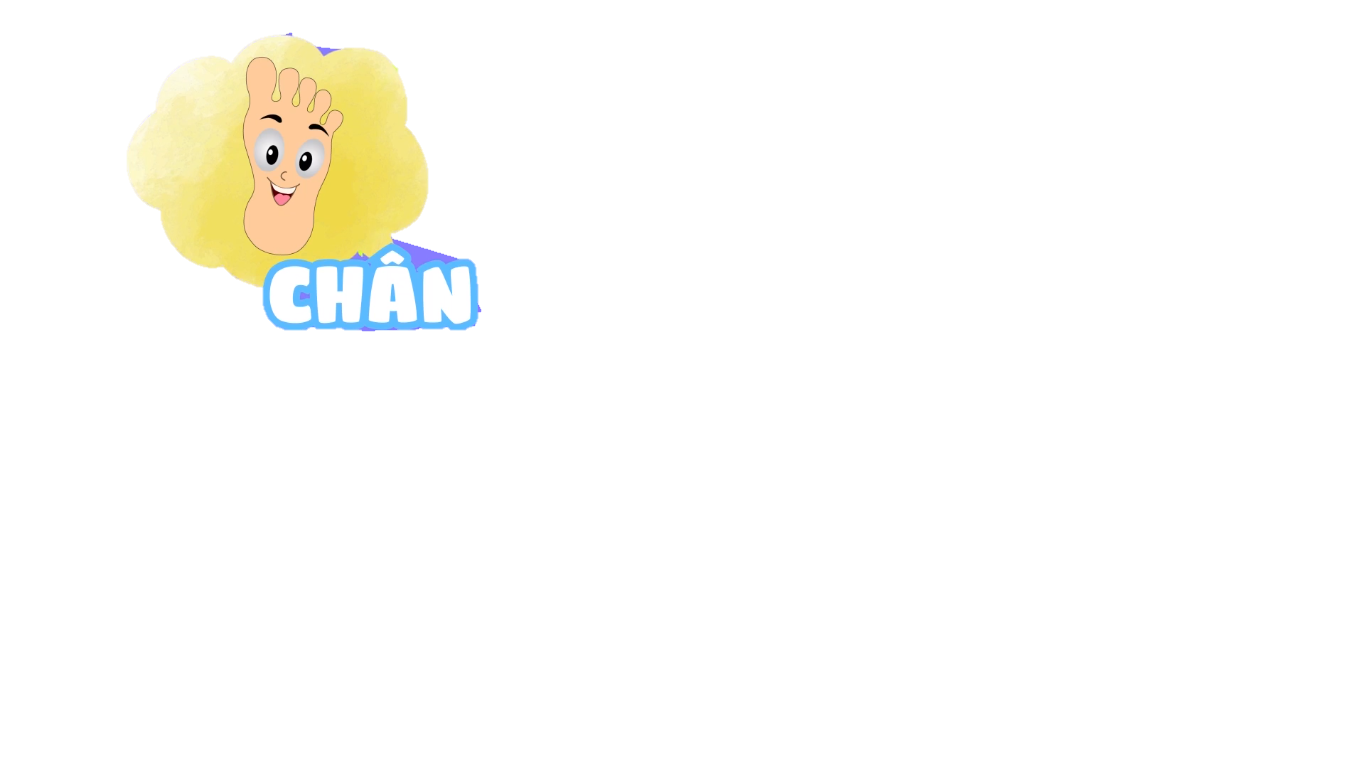 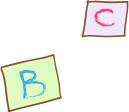 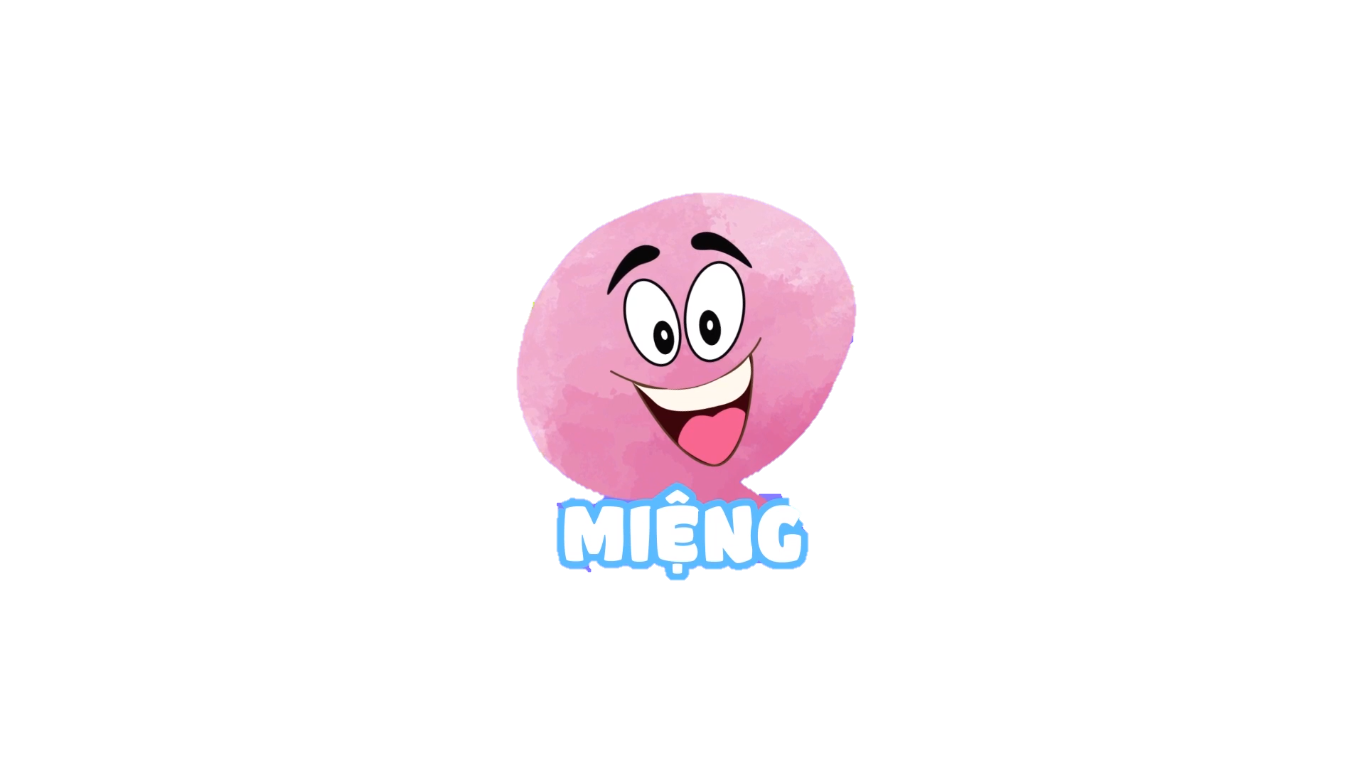 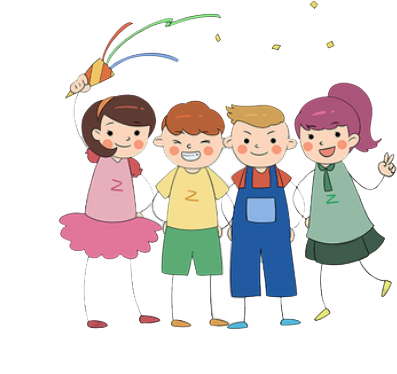 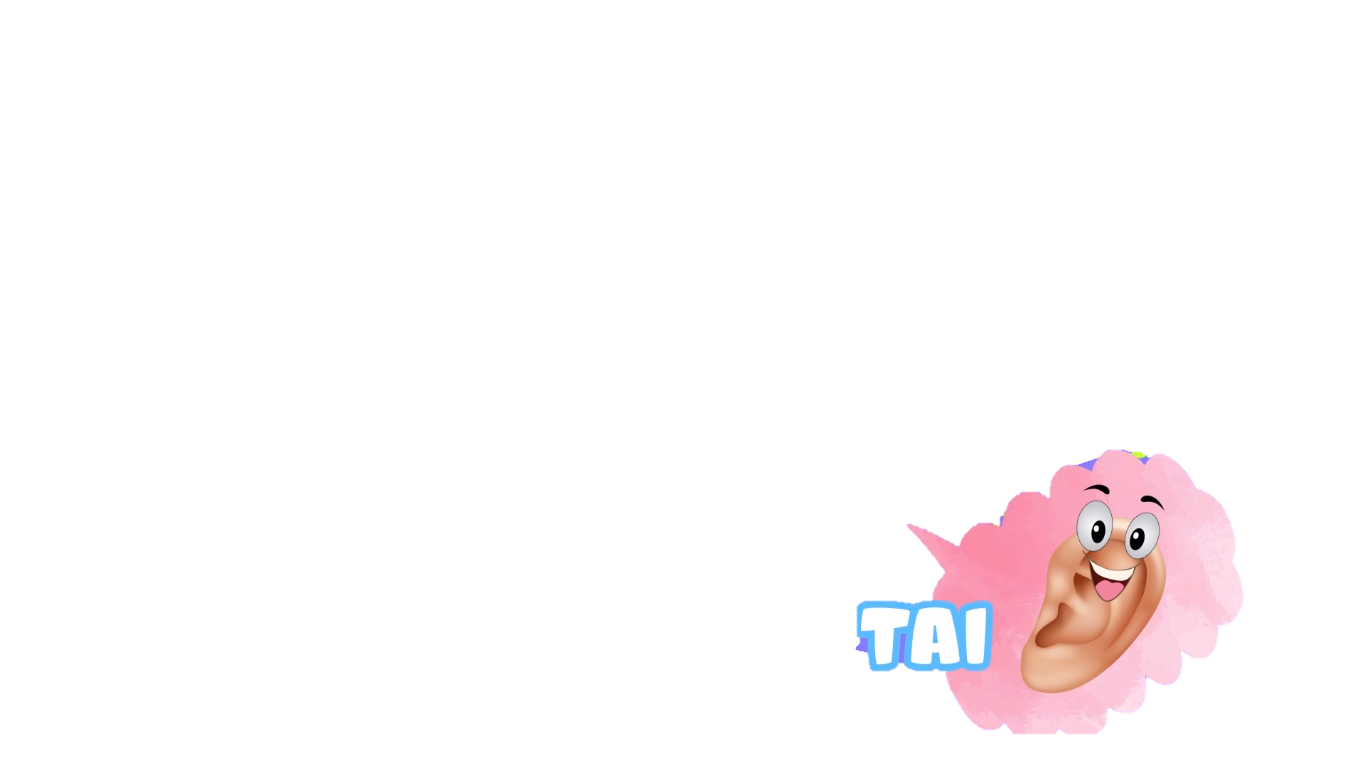 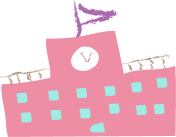 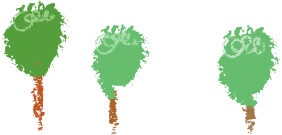 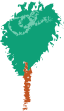 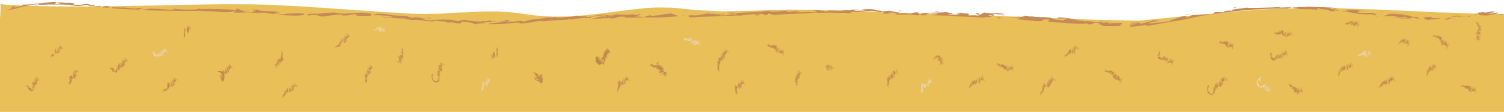 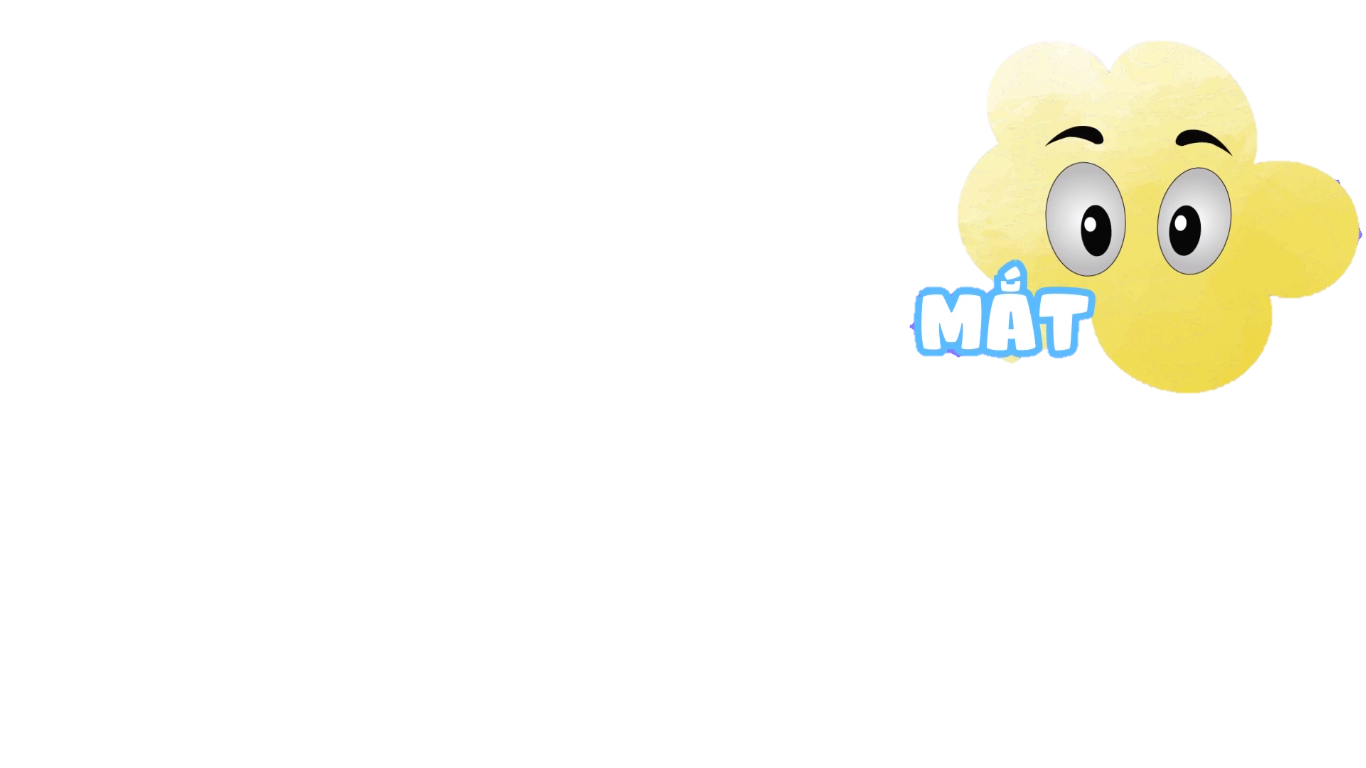 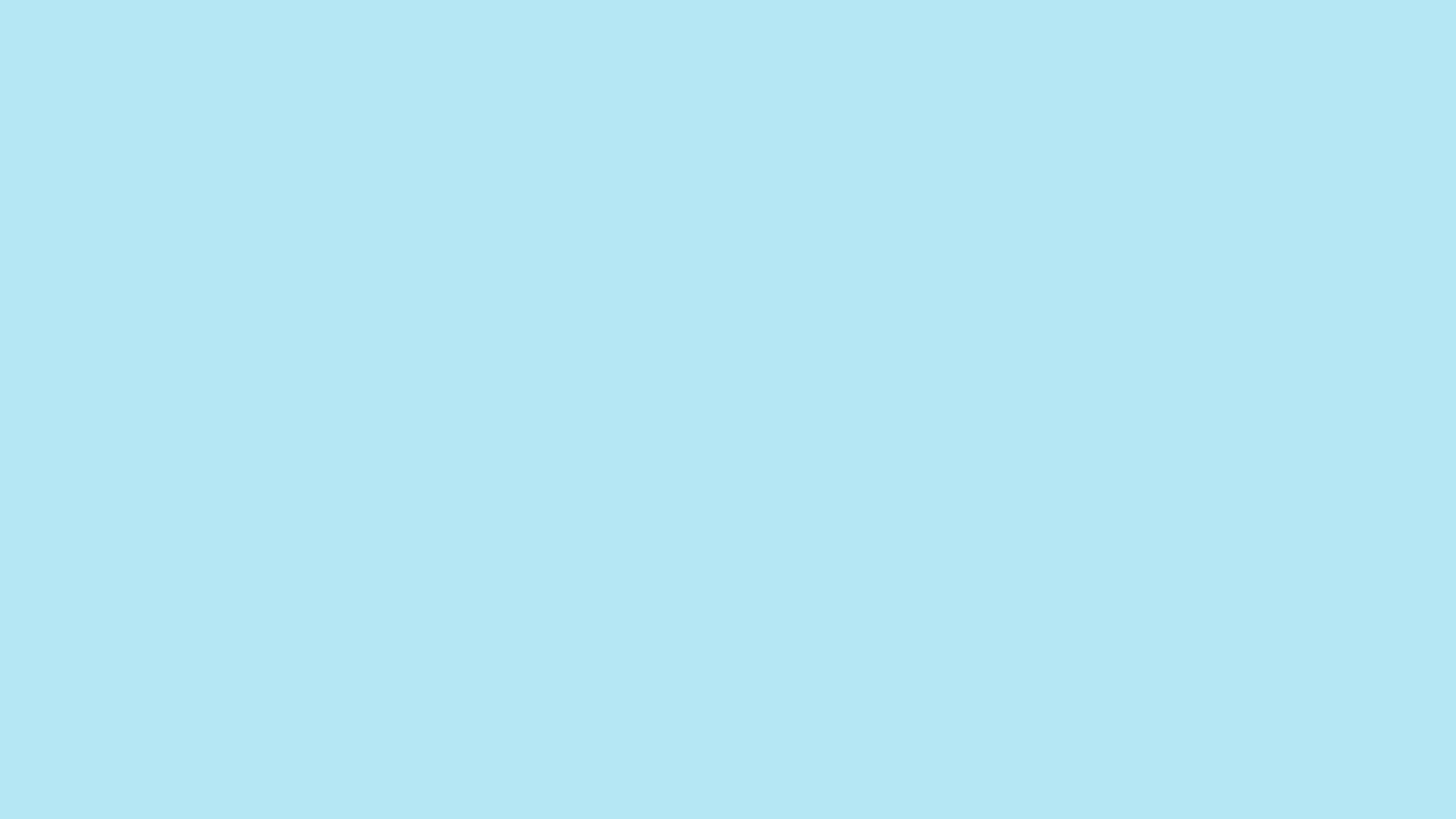 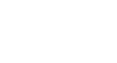 Tóm tắt
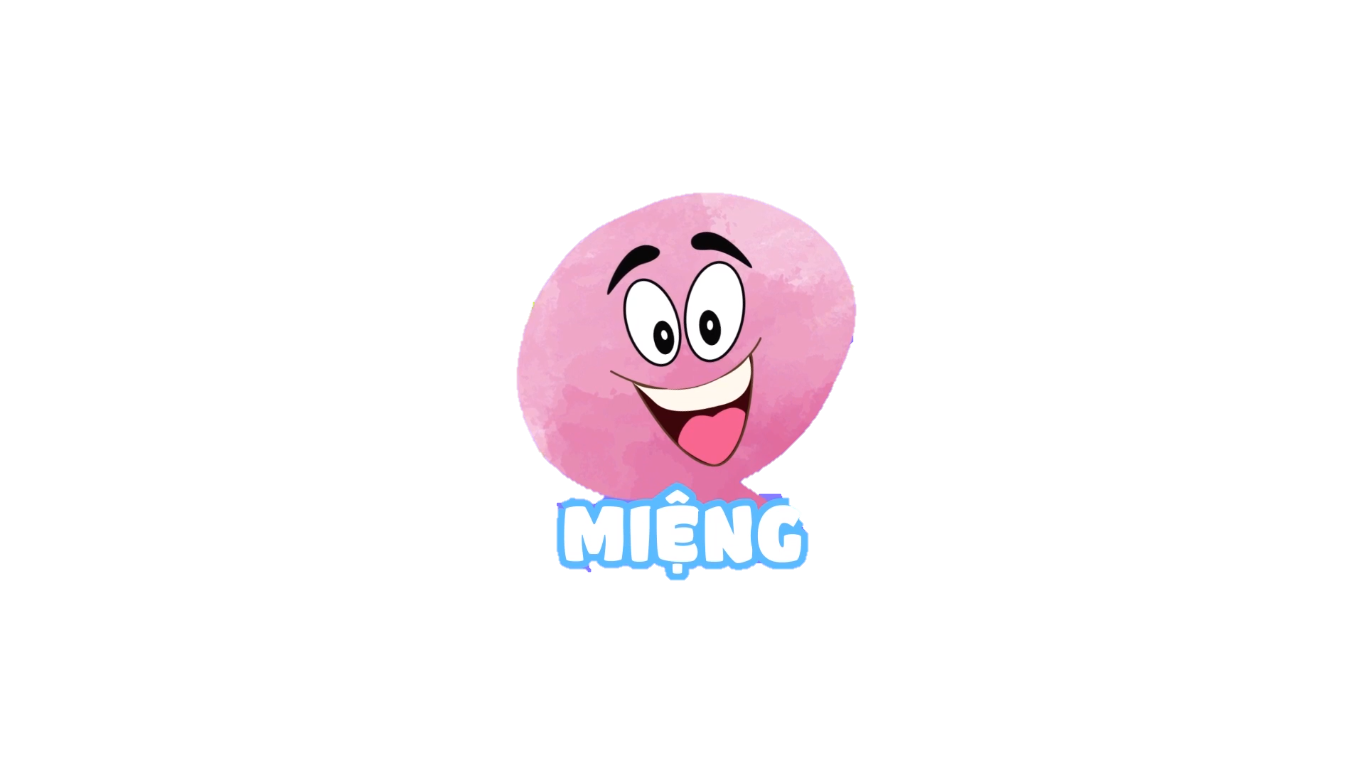 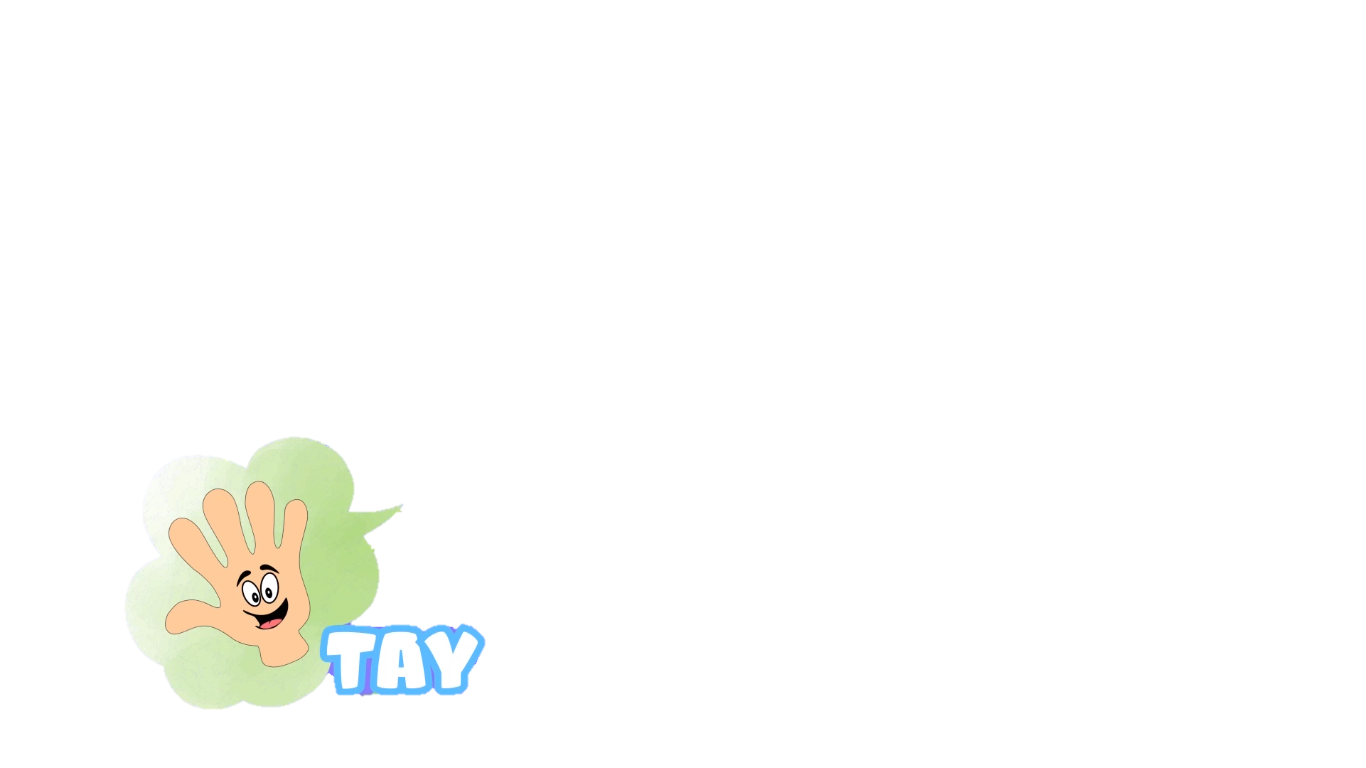 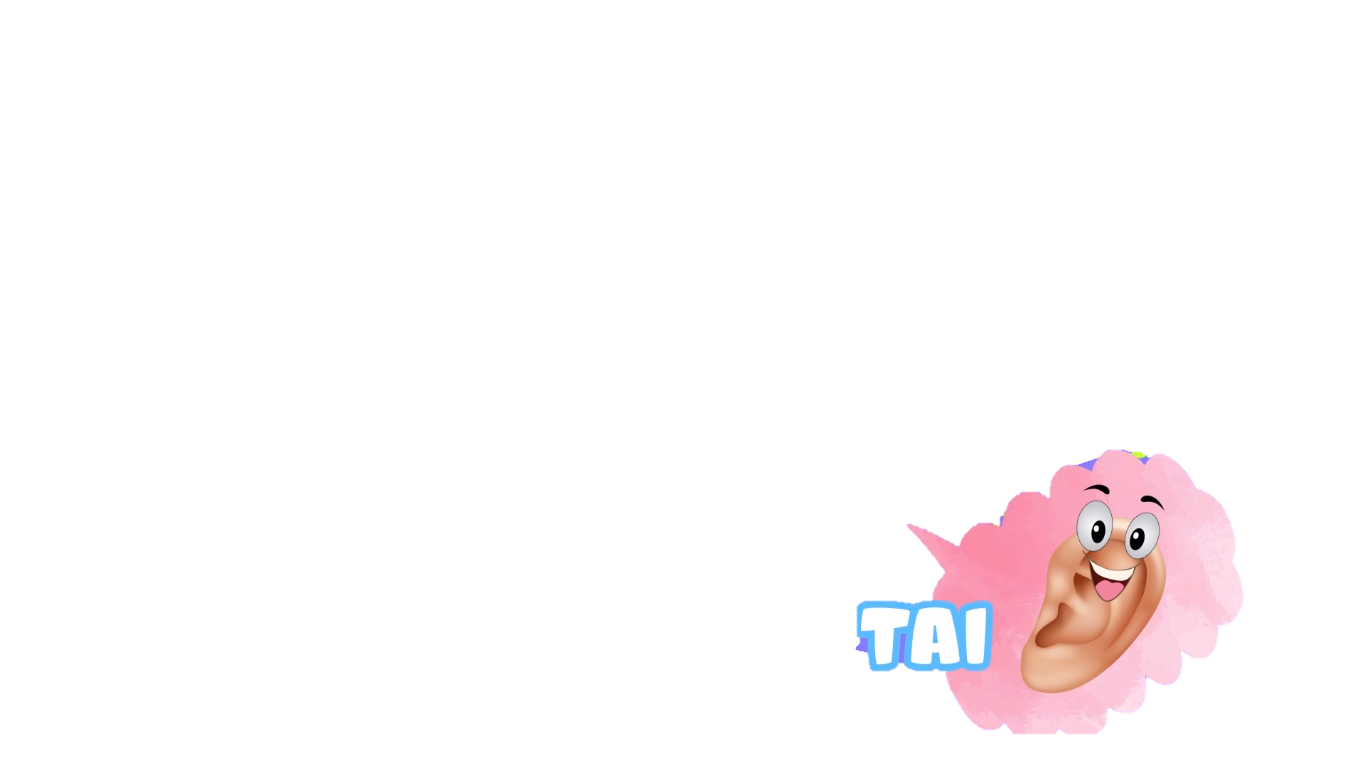 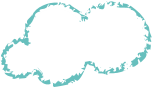 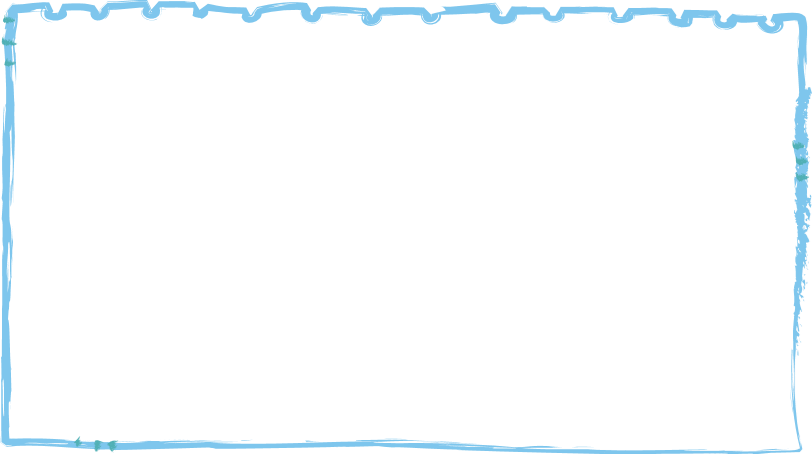 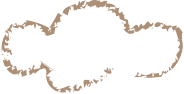 Cô Mắt, cậu Chân, cậu Tay và bác Tai vì ghen tị với lão Miệng chỉ ăn mà không làm gì cả nên bàn nhau để mặc lão Miệng, không cho lão ăn gì nữa. Mặc lão Miệng tha hồ ngạc nhiên, sửng sốt, sau khi thông báo cho lão Miêng biết, cả bọn kéo nhau ra về. 
     Một ngày, hai ngày, ba ngày… cả bọn đã thấy mệt mỏi rã rời. Không ai làm nổi việc gì nữa. Đến ngày thứ bảy thì không ai còn chịu nổi. Bác Tai là người nhận ra sai lầm đầu tiên, bèn nói rõ phải trái, rủ cả bọn đến xin lỗi lão Miệng và lại cho lão ăn như xưa. Ăn xong ai nấy đều khoẻ trở lại. Chúng hiểu rằng lão Miệng cũng có công rất quan trọng, liên quan đến tính mạng của cả bọn. 
 Từ đó lão Miệng, cô Mắt, cậu Chân, cậu Tay và bác Tai lại sống hoà thuận, ai làm việc nấy, không ai còn ghen tị với ai nữa.
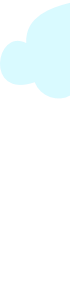 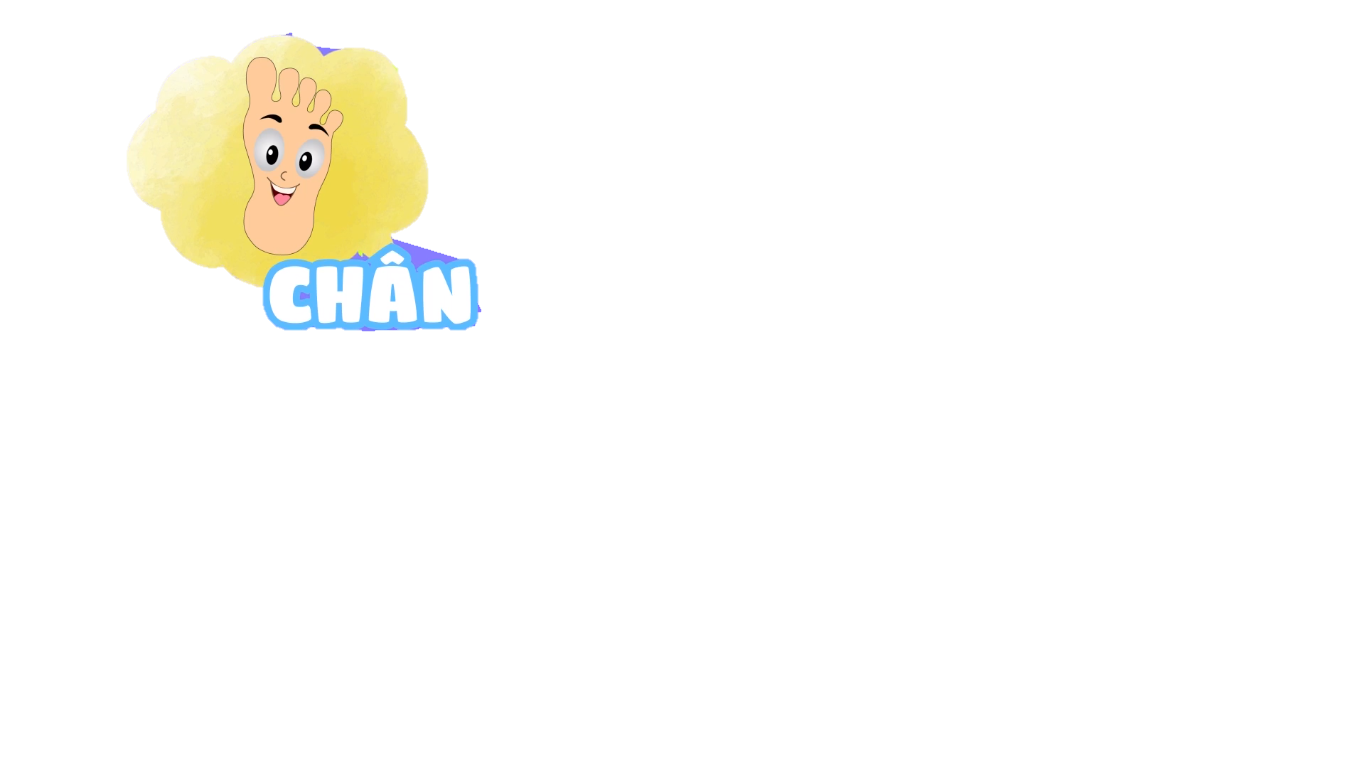 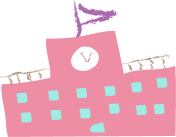 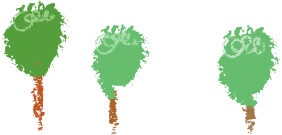 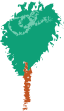 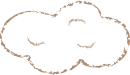 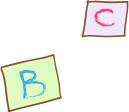 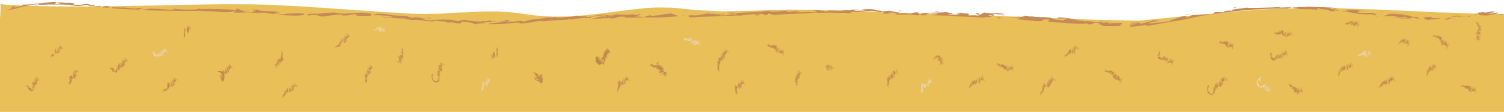 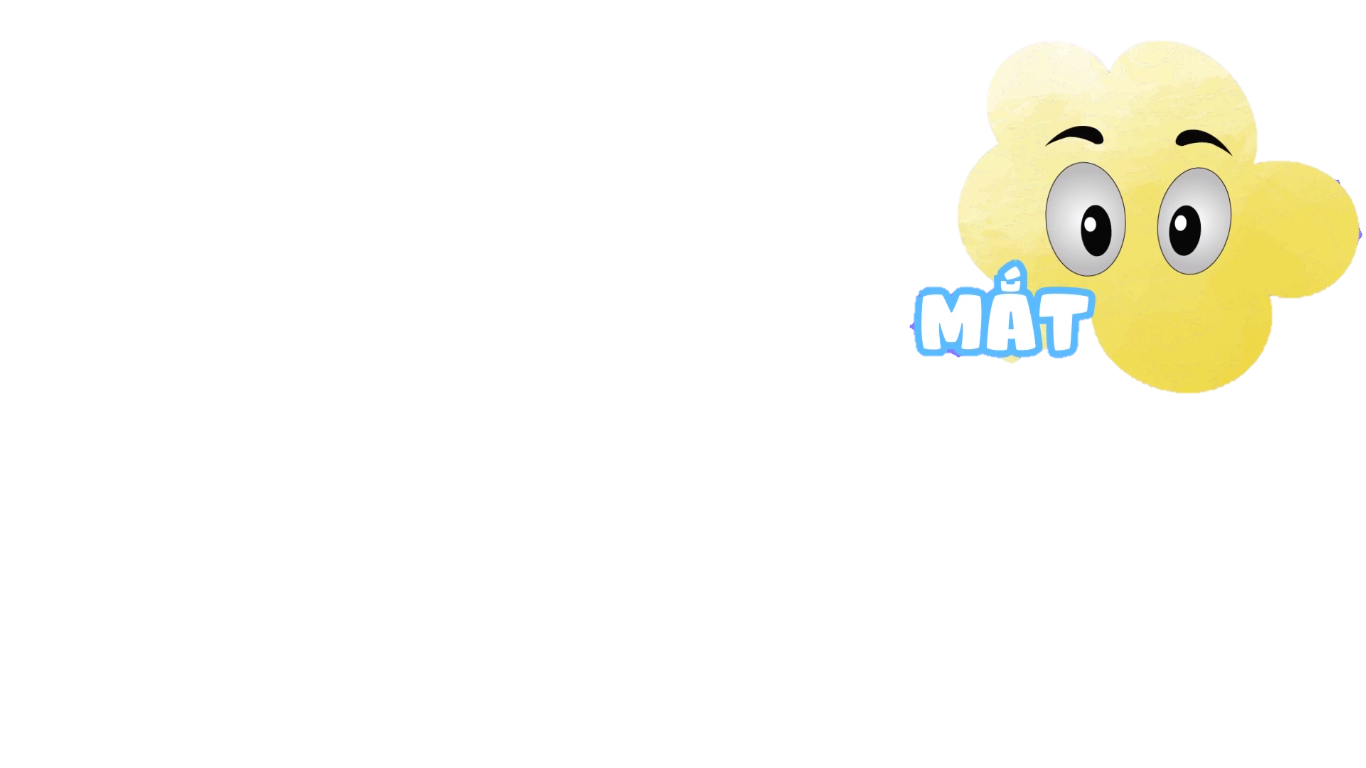 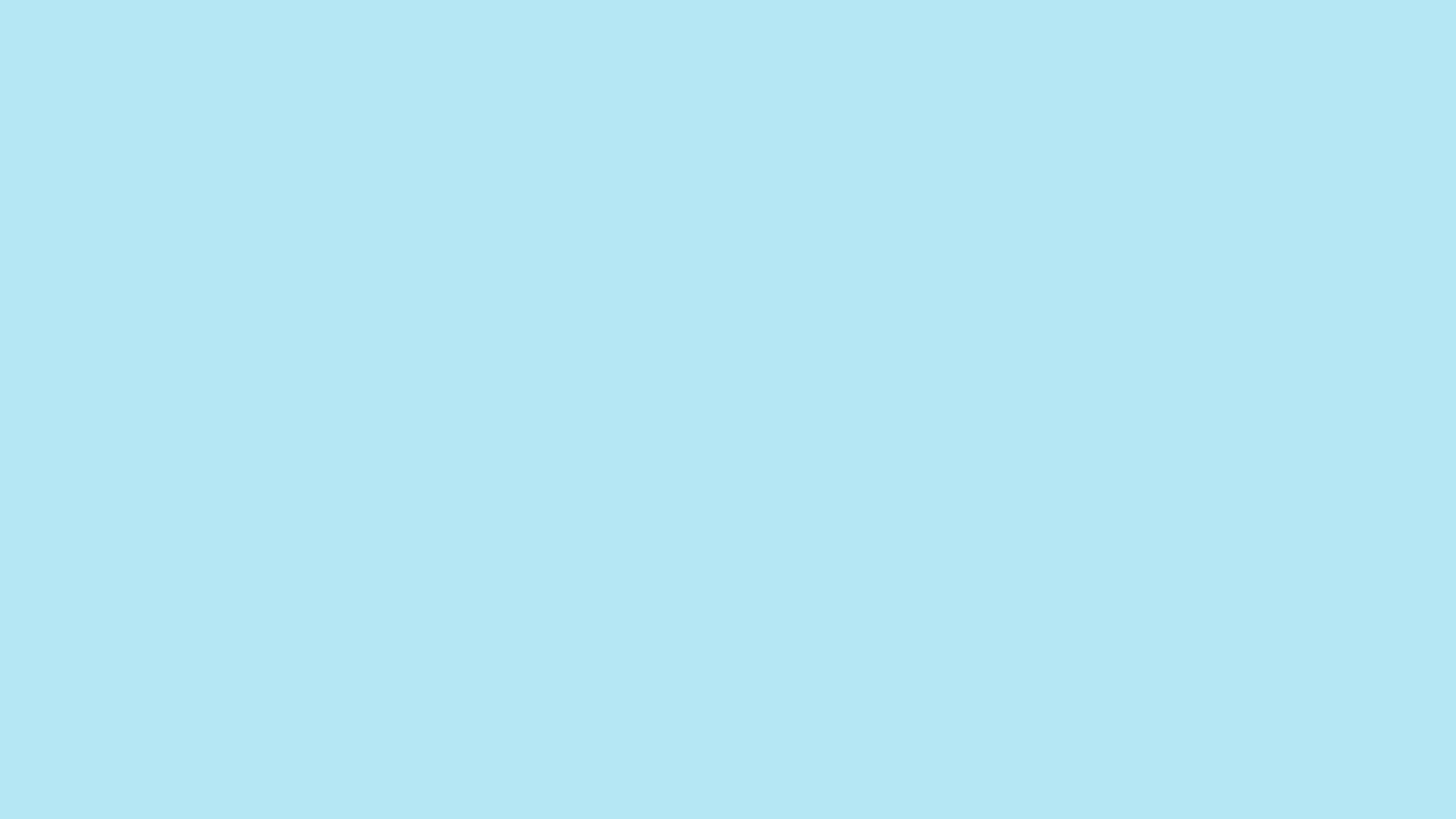 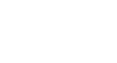 Nhiệm vụ
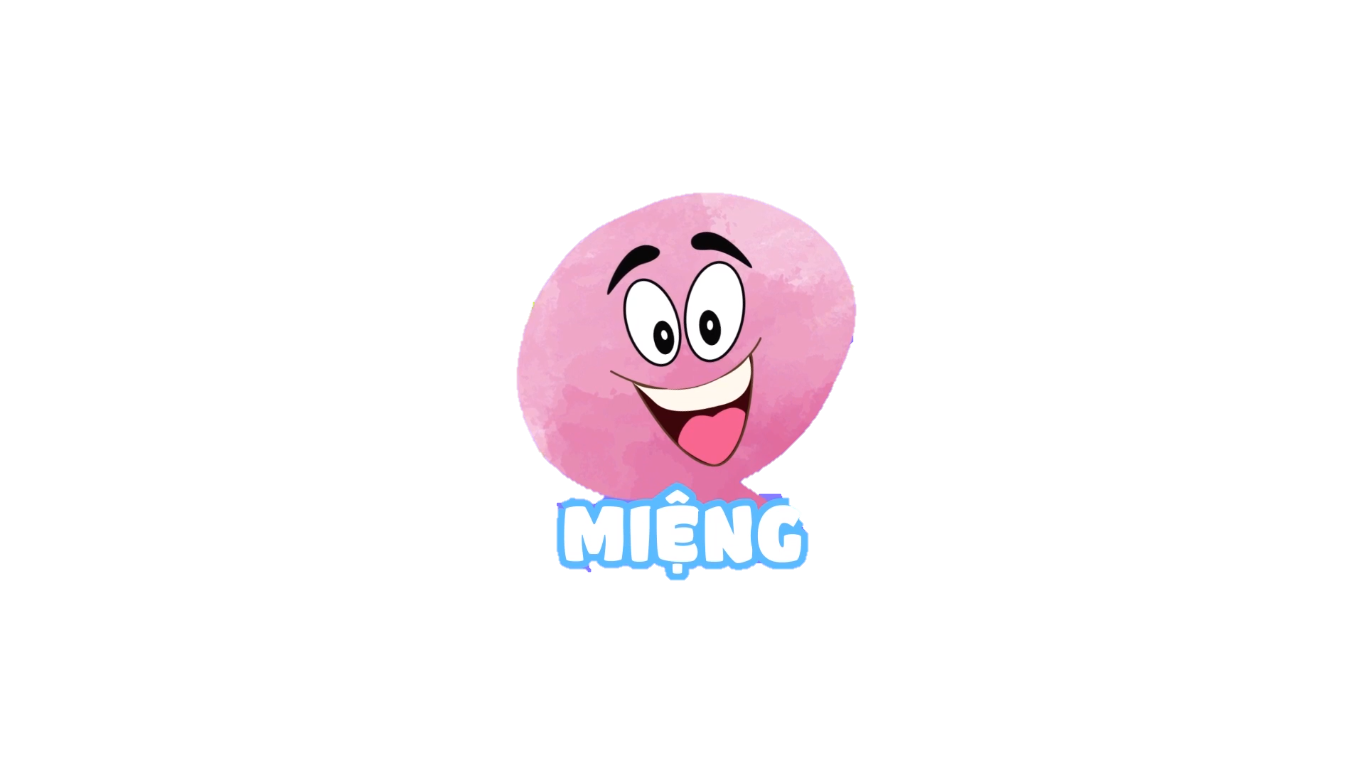 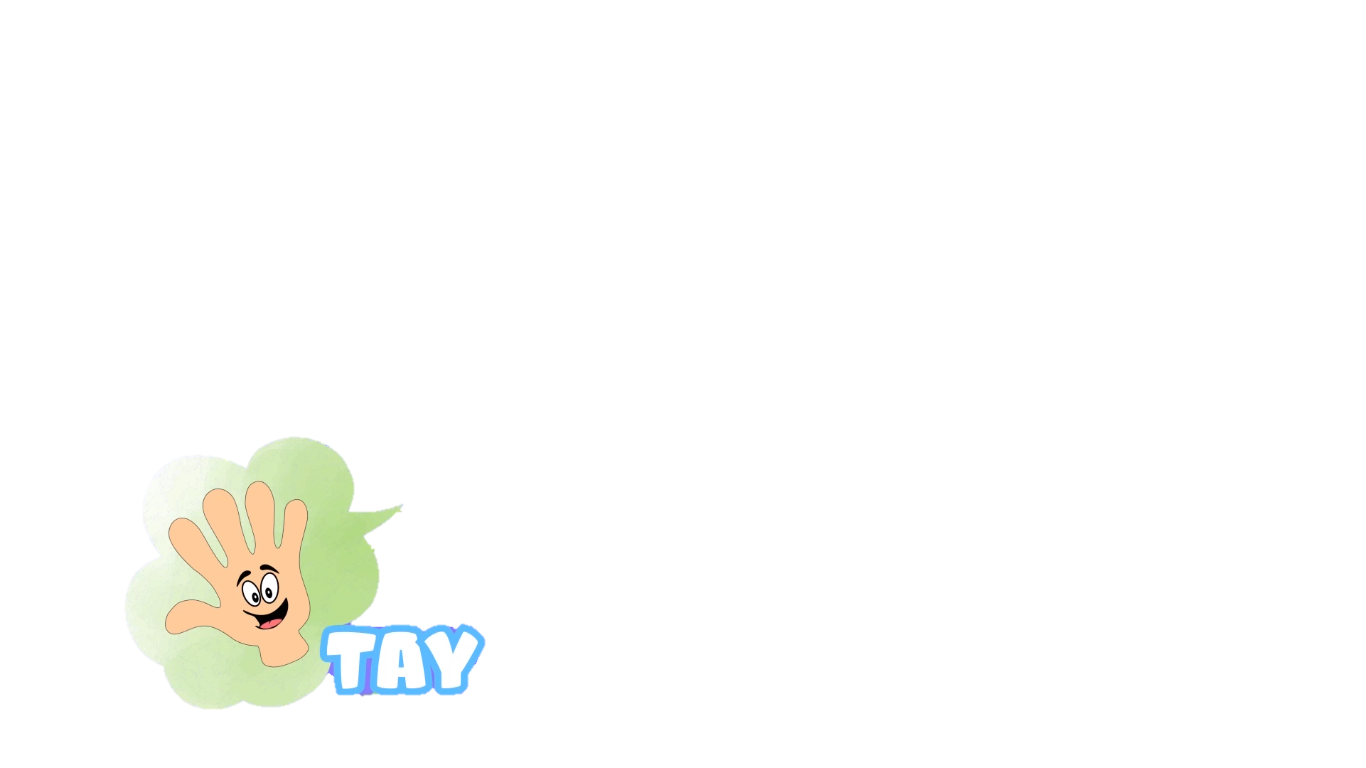 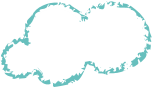 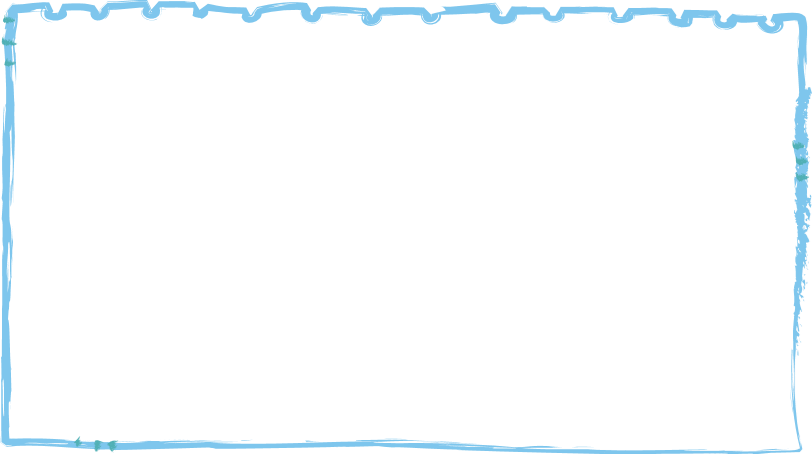 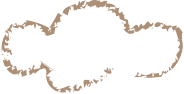 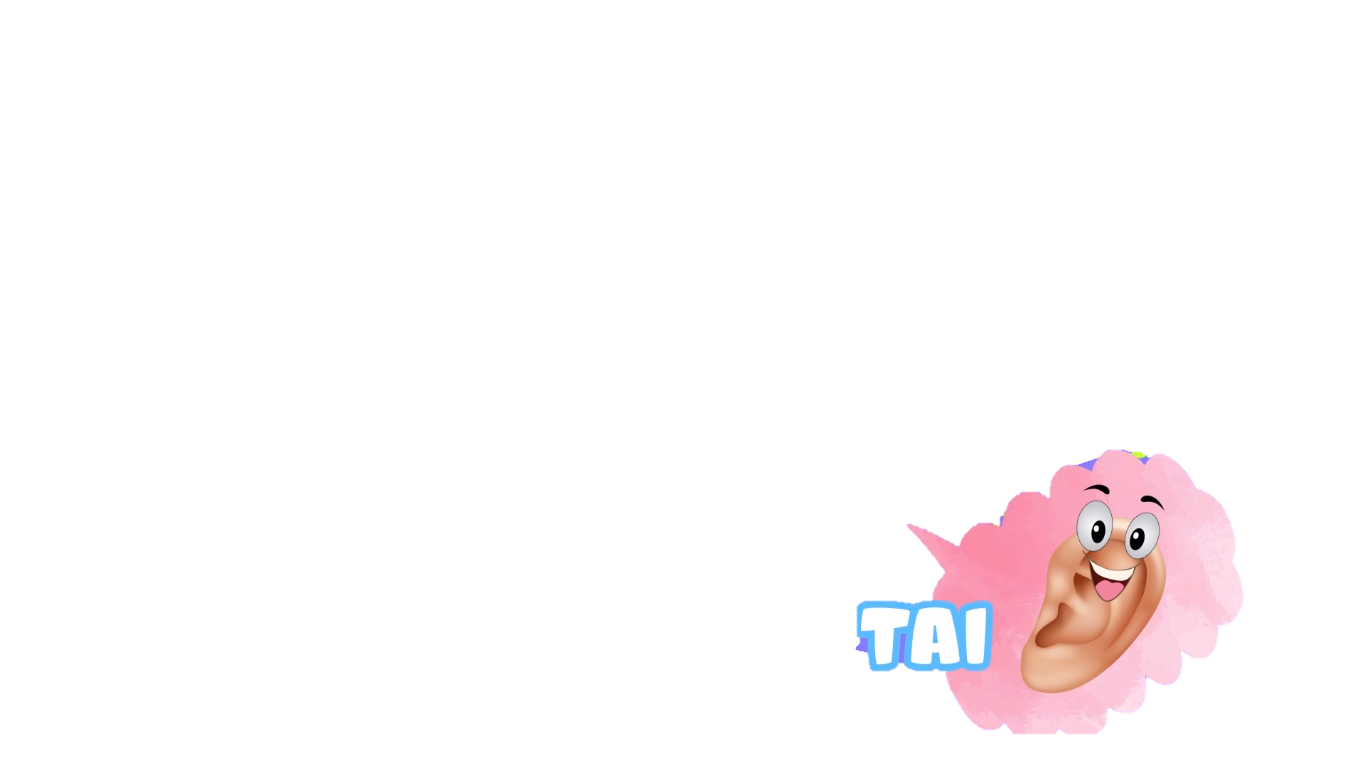 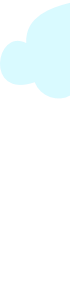 Thảo luận nhóm 4 – 5 và điền vào PHT
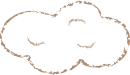 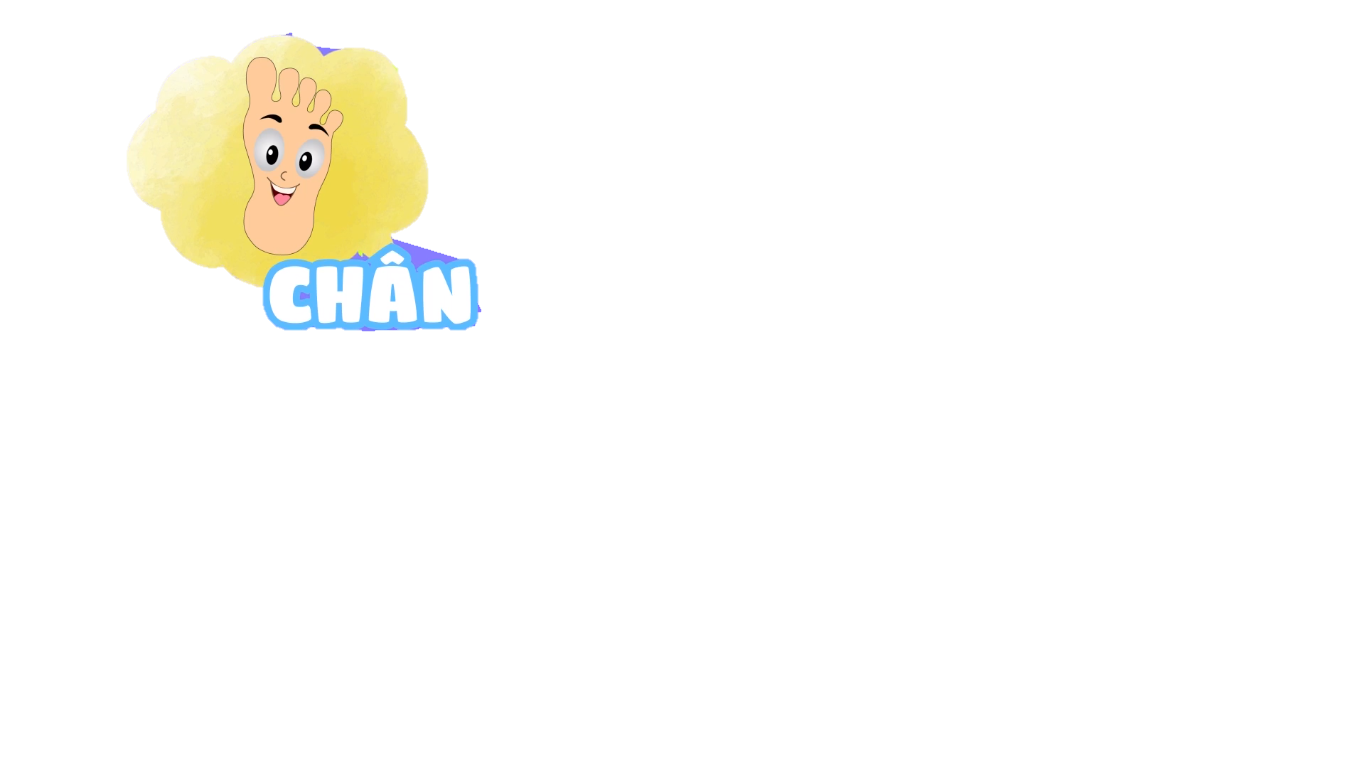 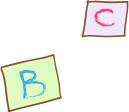 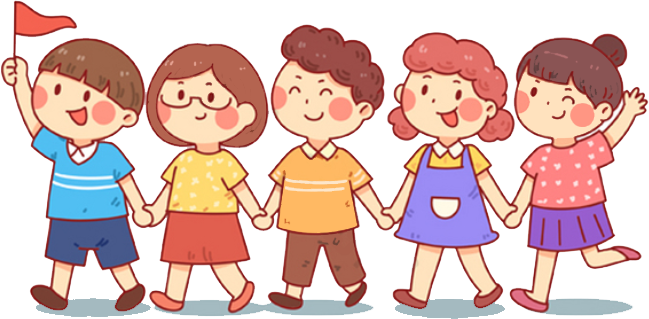 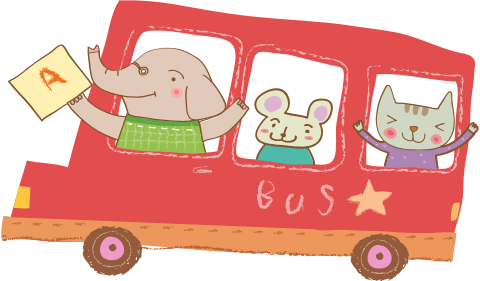 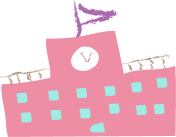 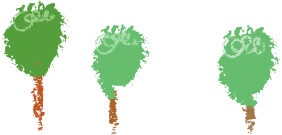 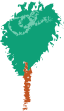 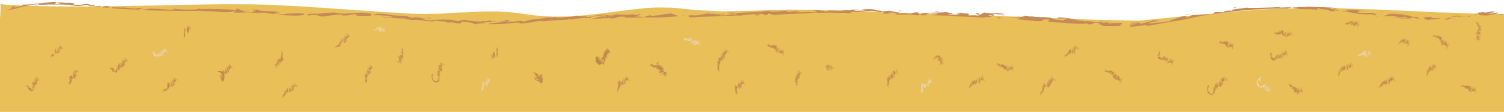 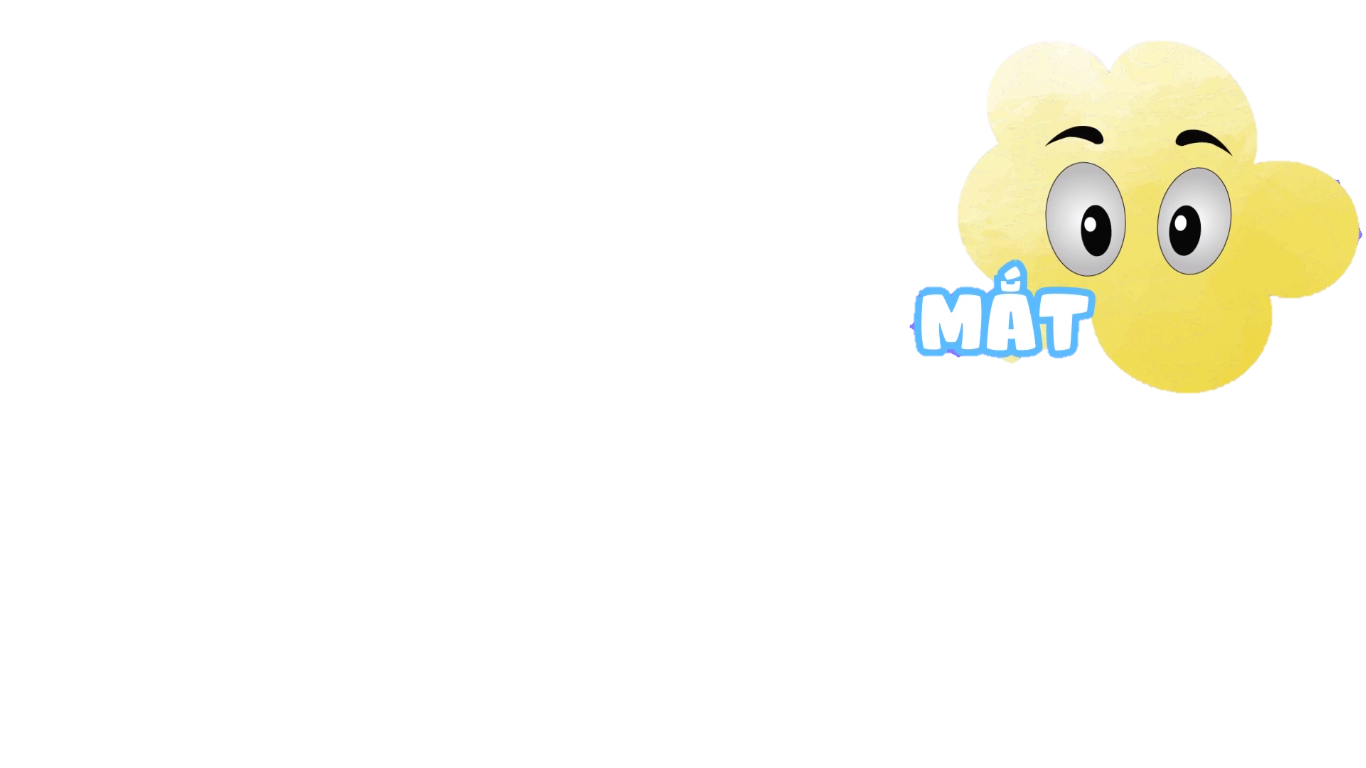 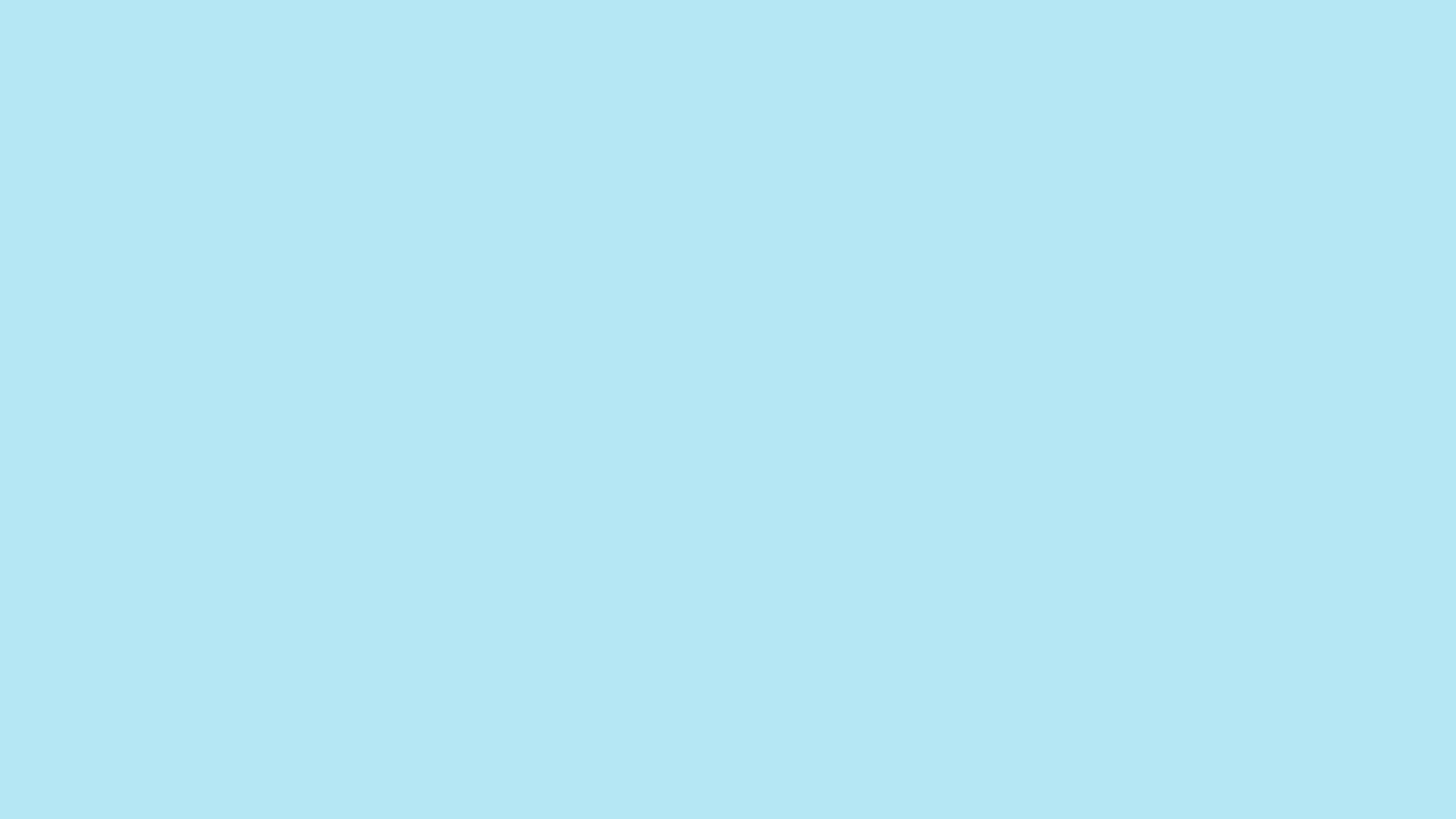 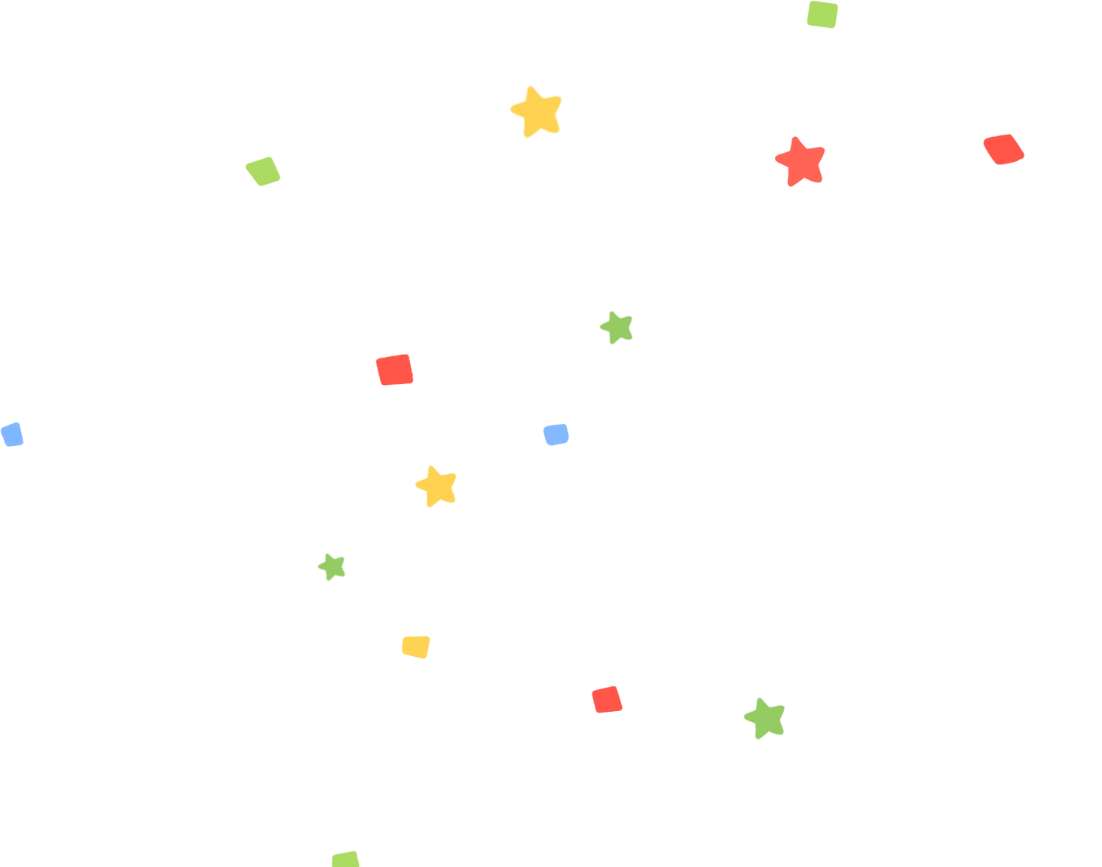 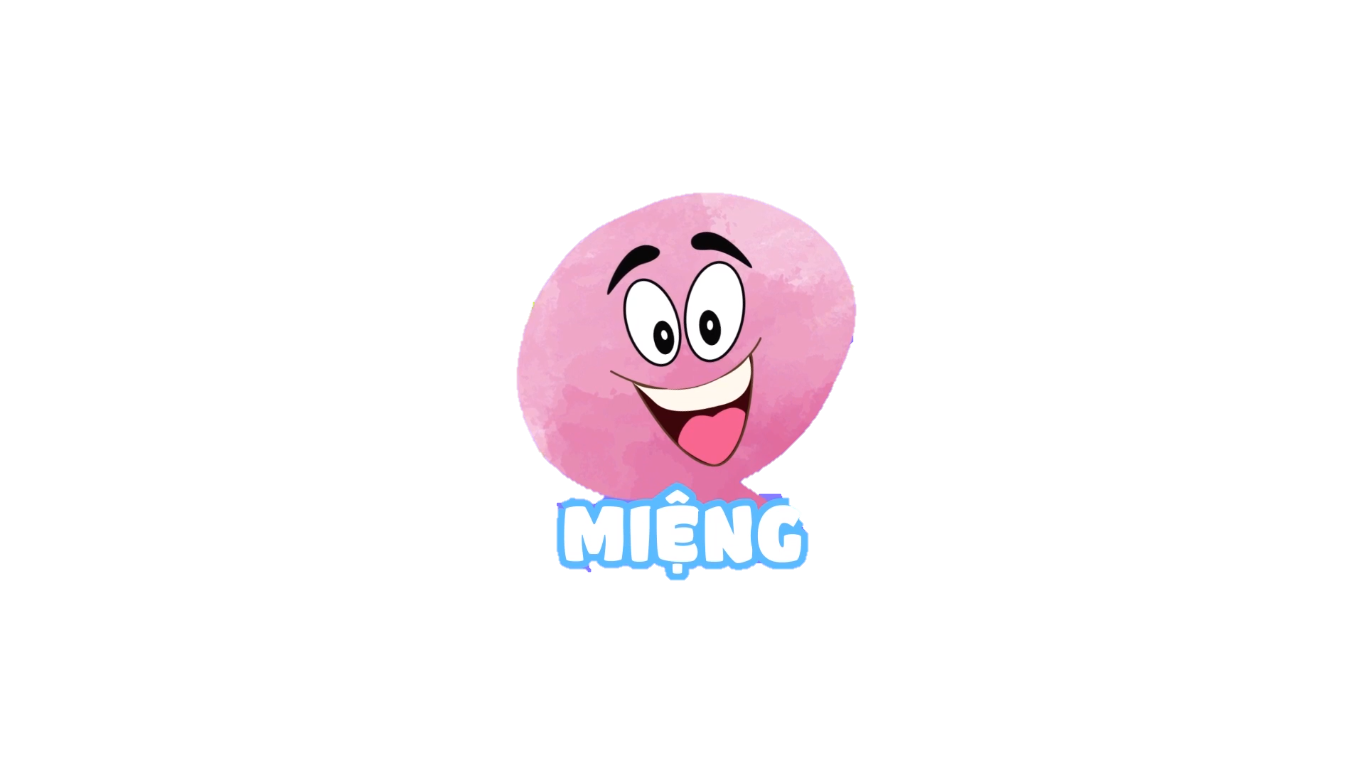 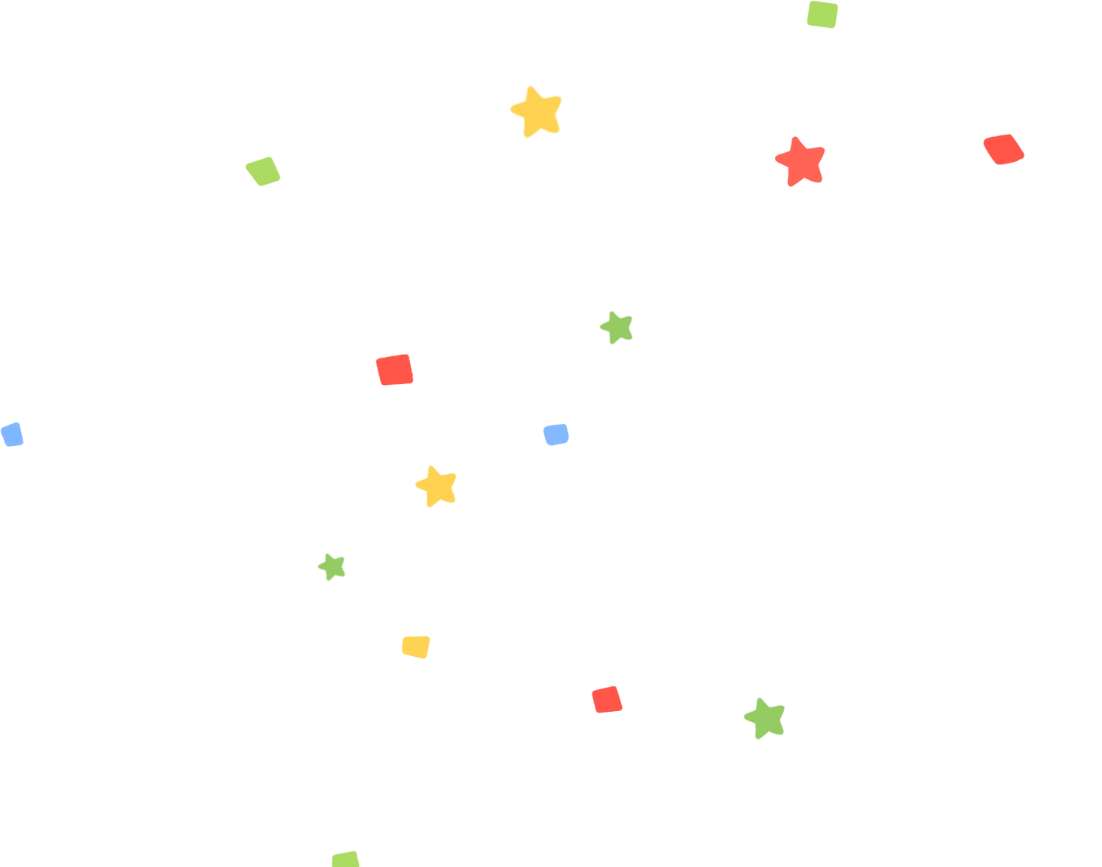 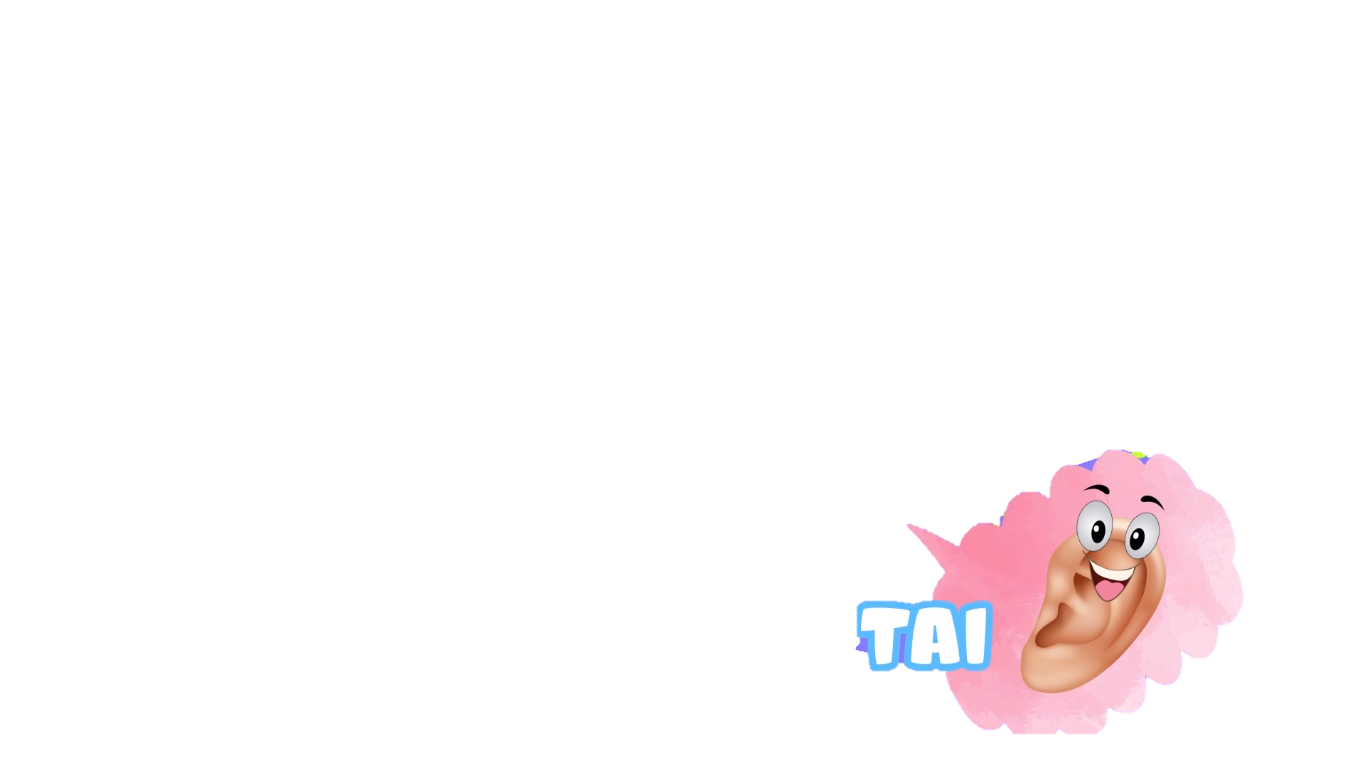 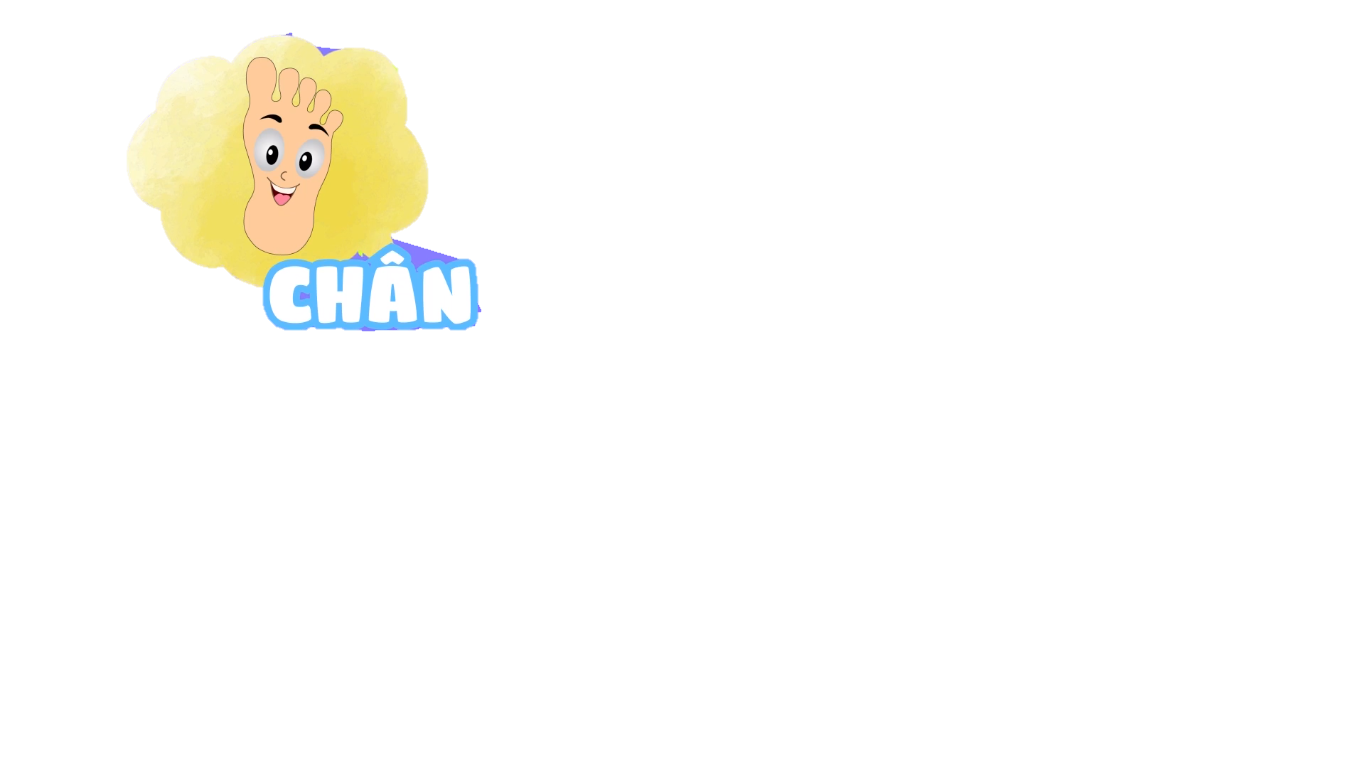 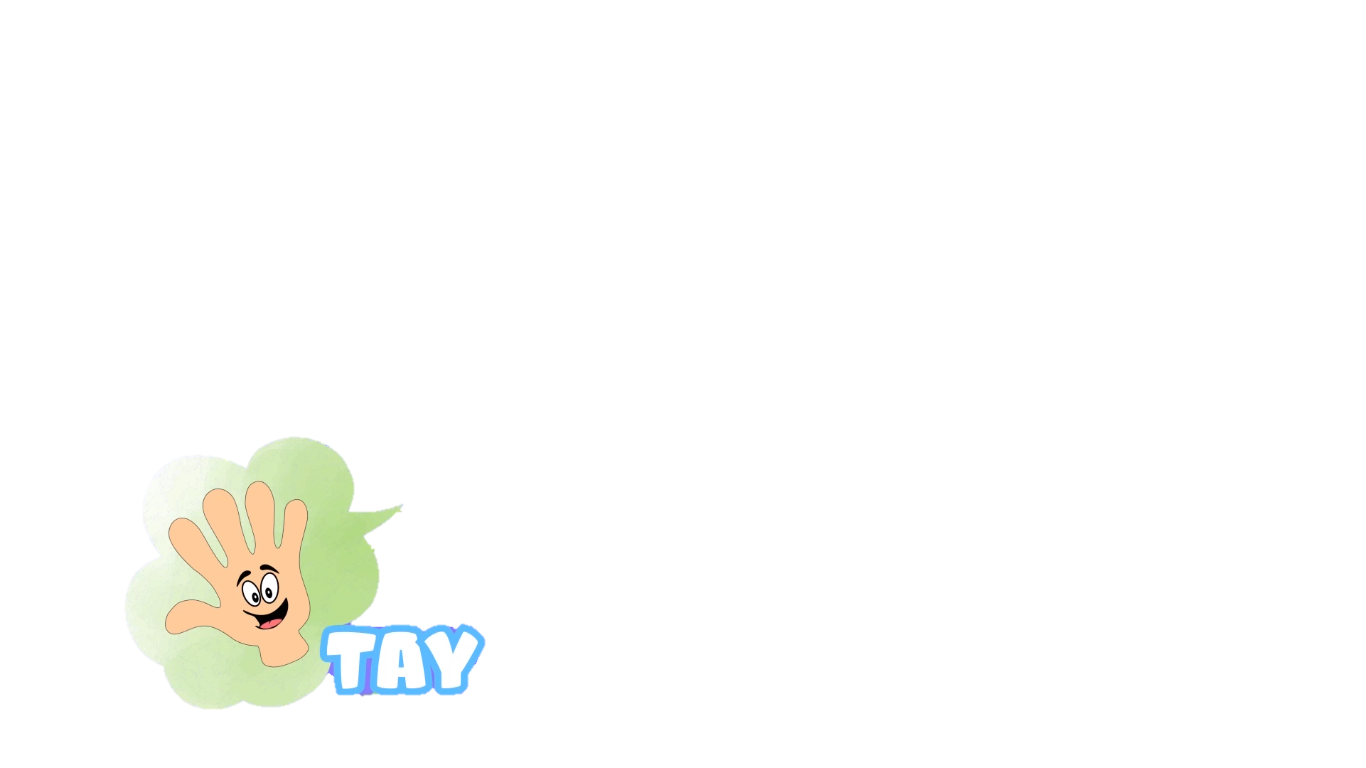 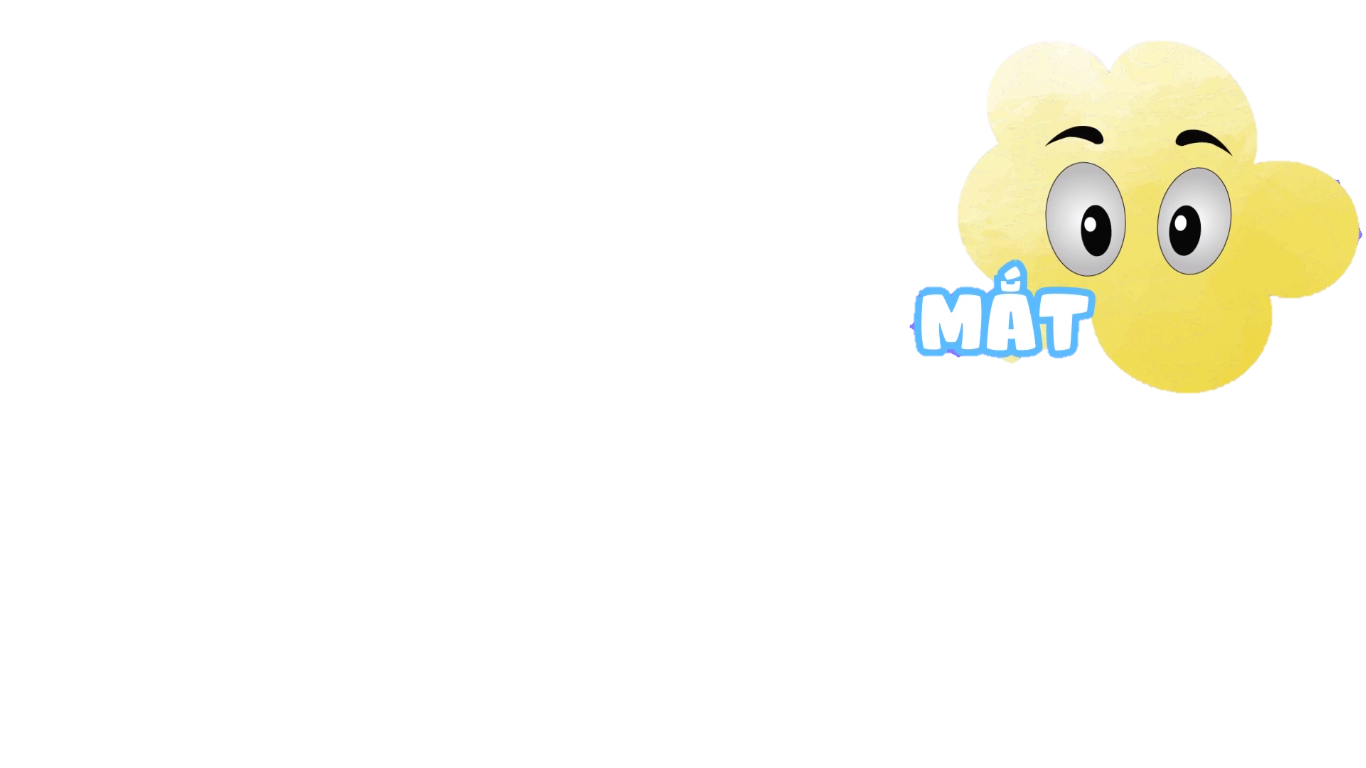 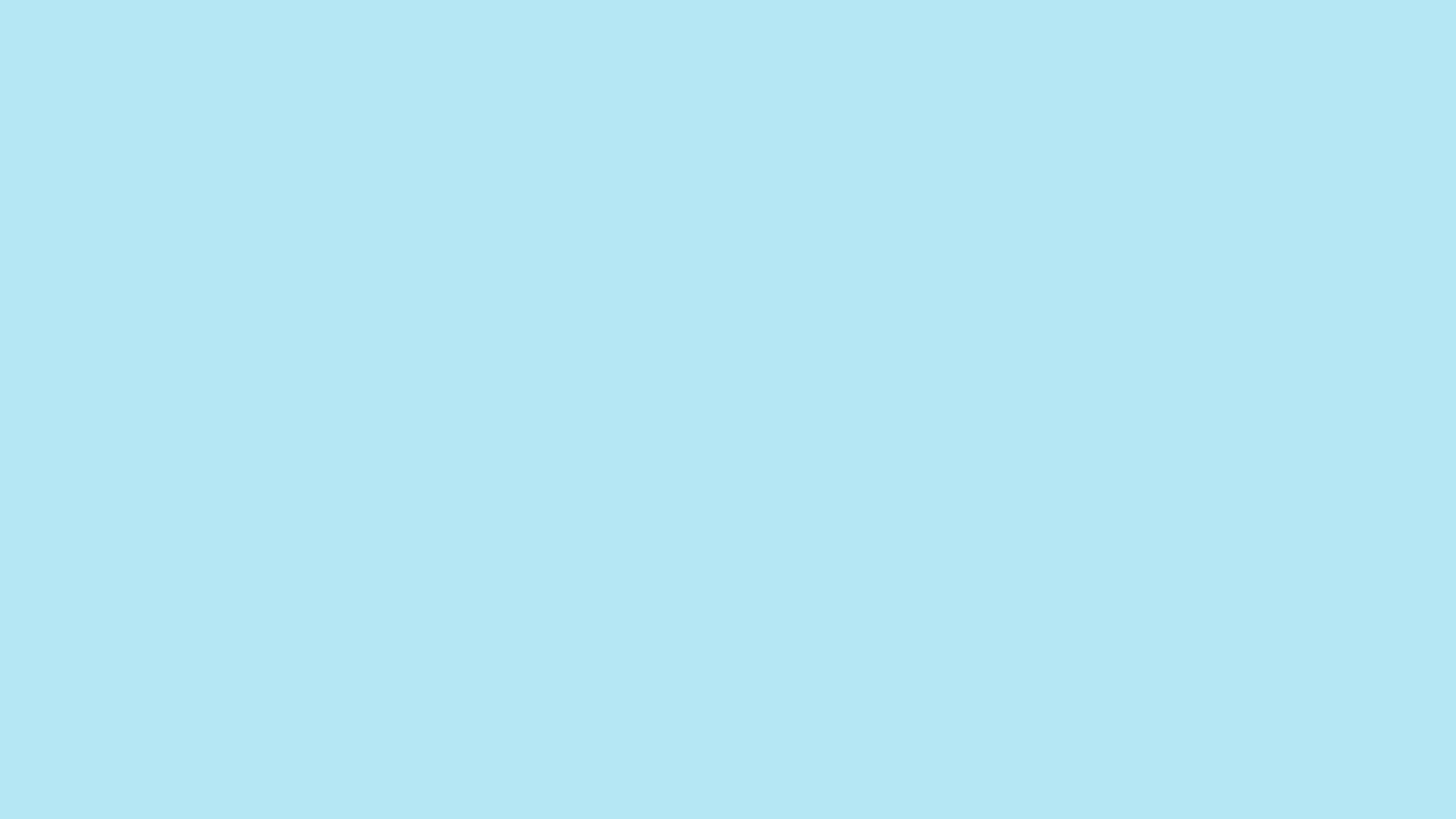 2
.Đặc điểm truyện ngụ ngôn qua văn bản
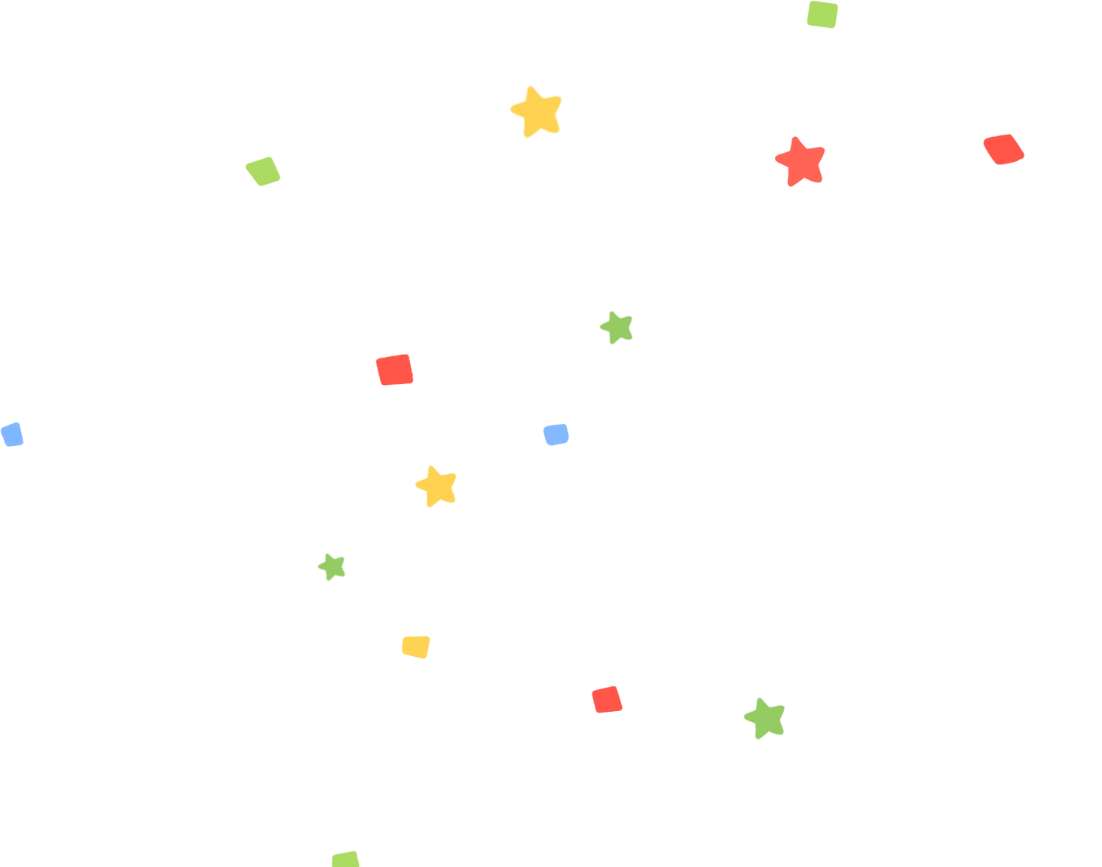 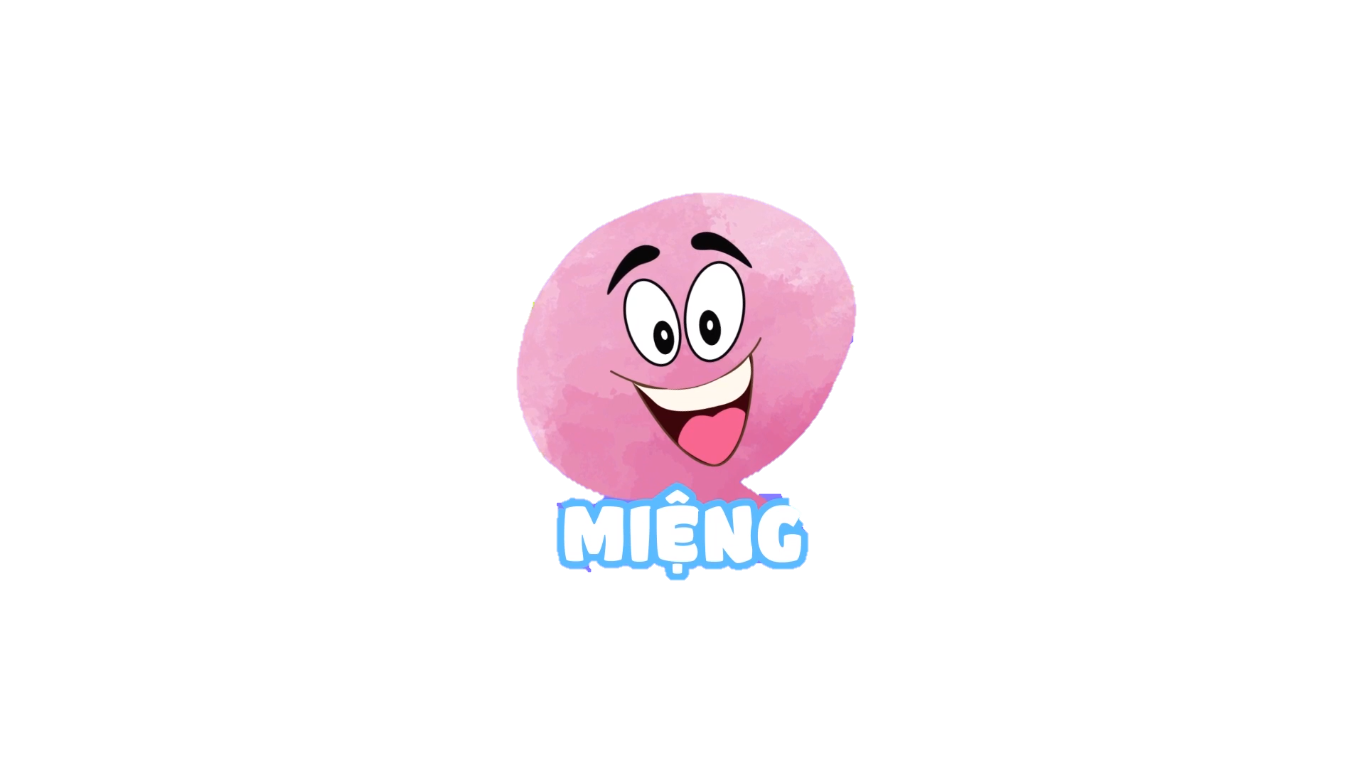 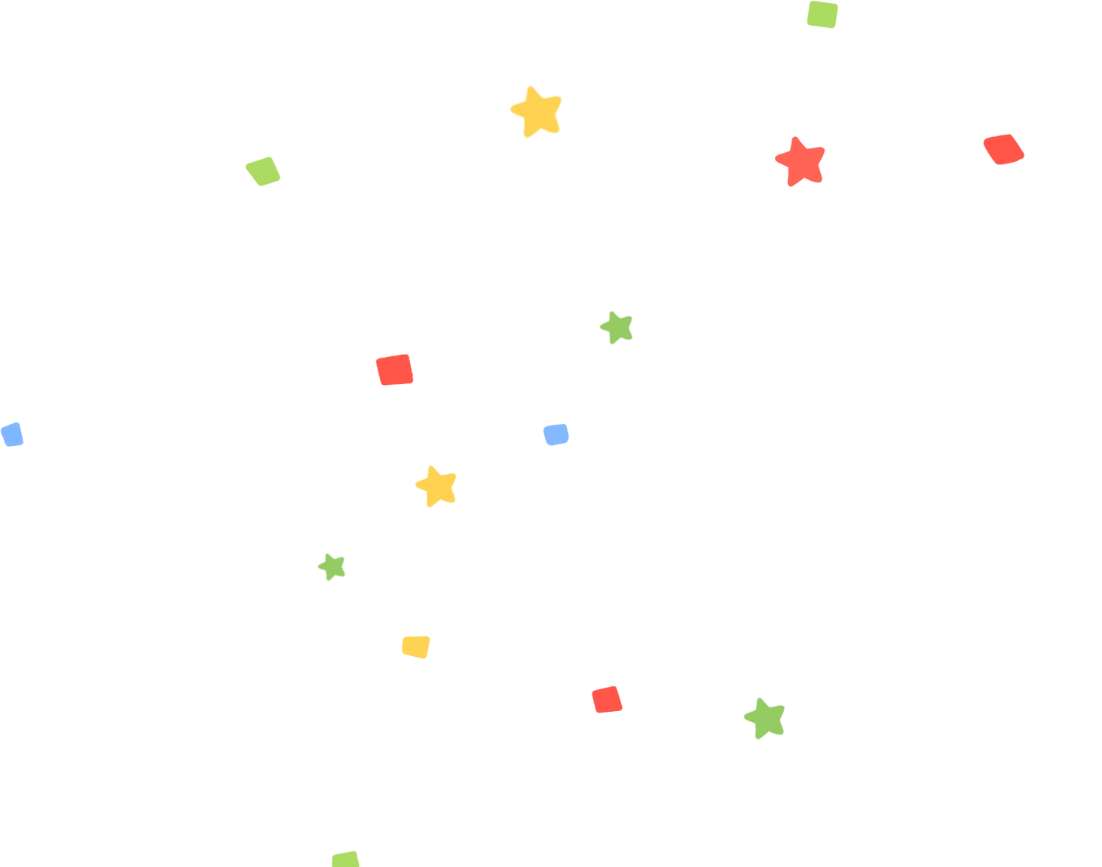 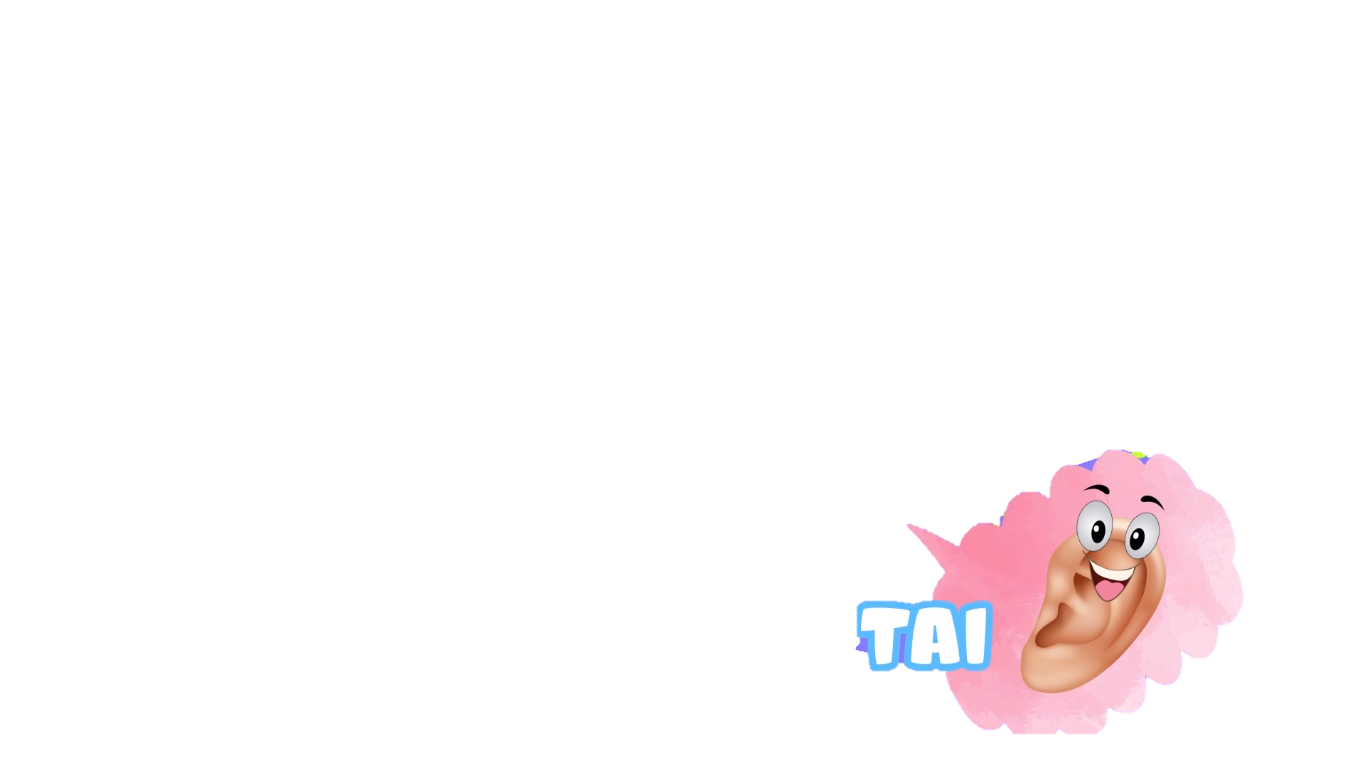 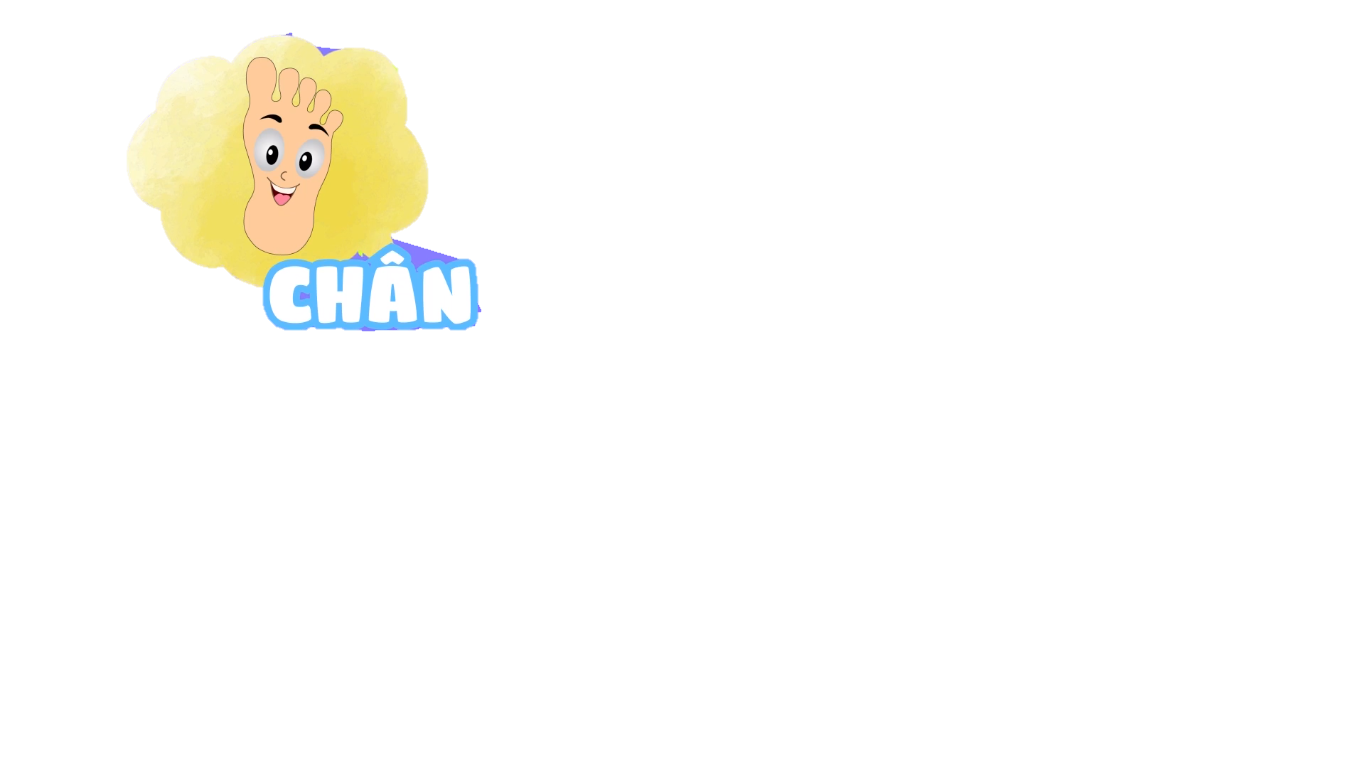 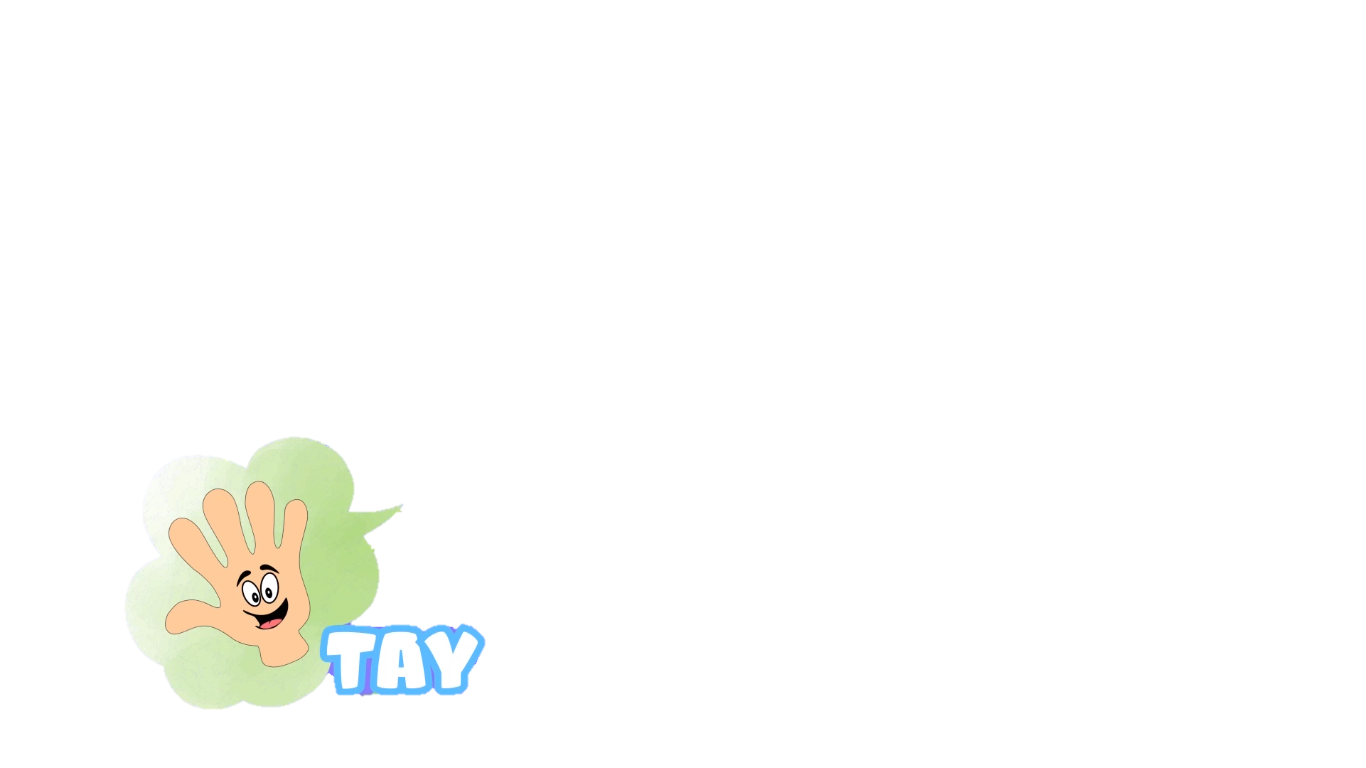 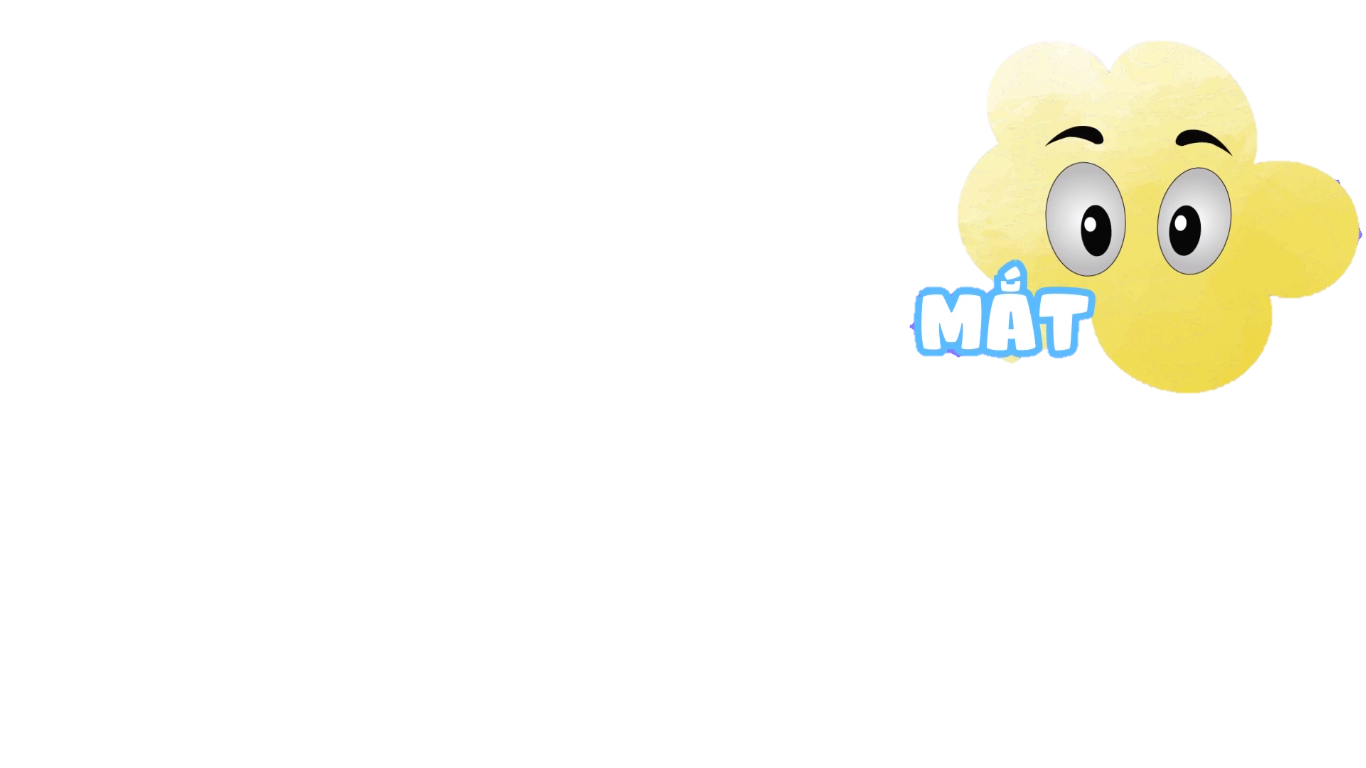 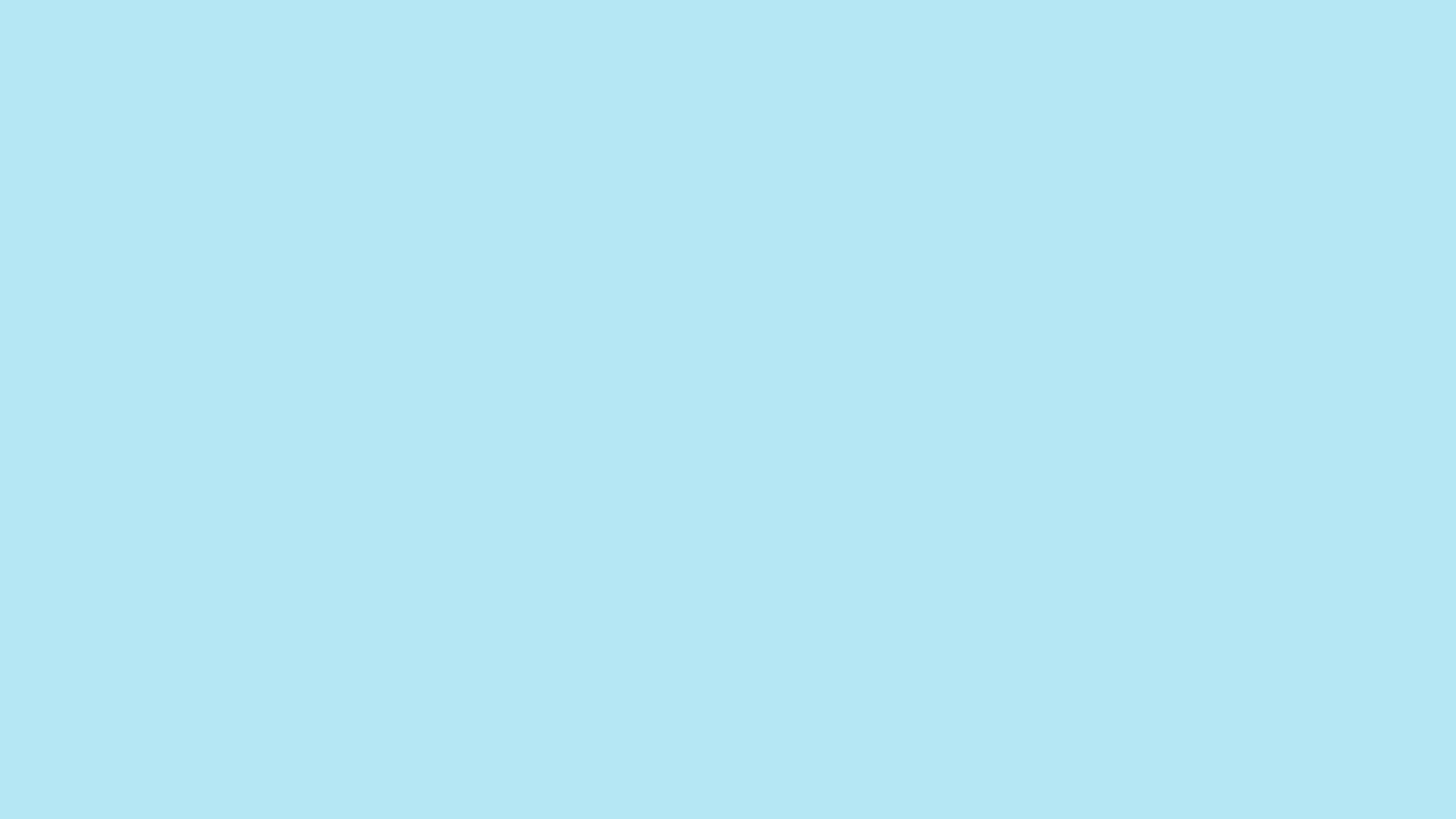 3
Bài học:
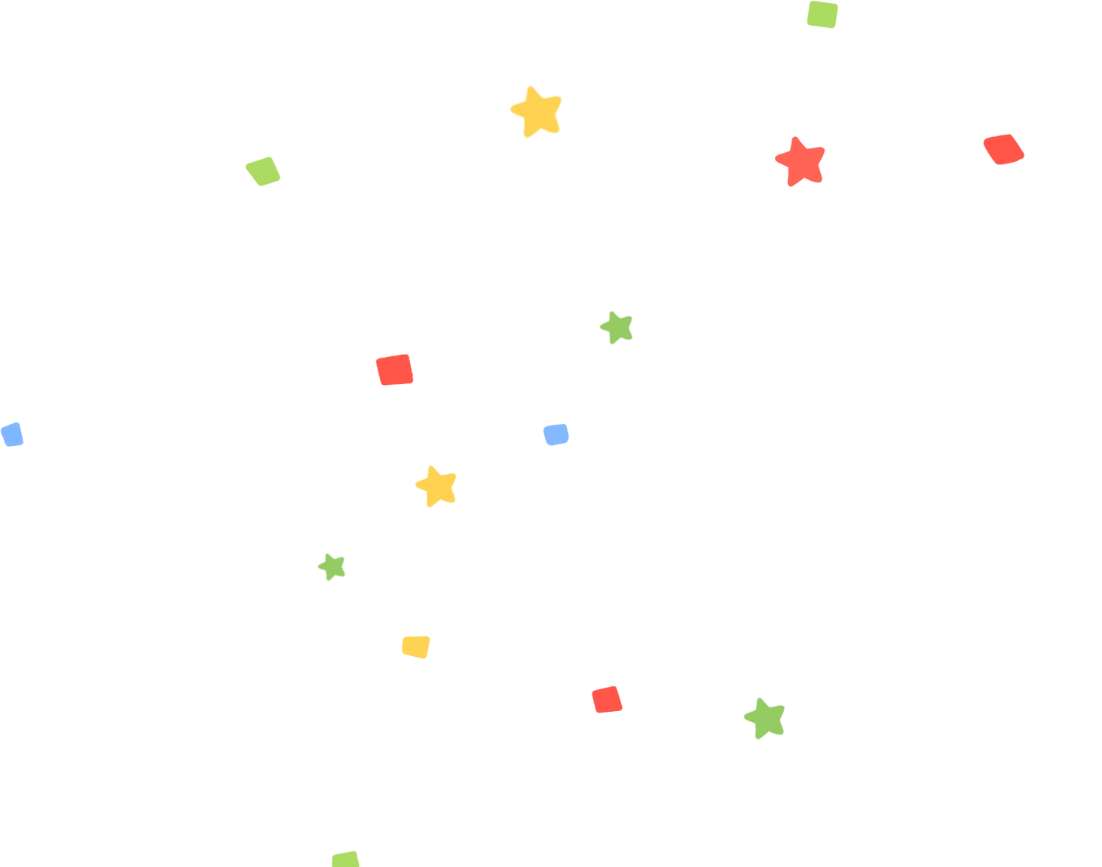 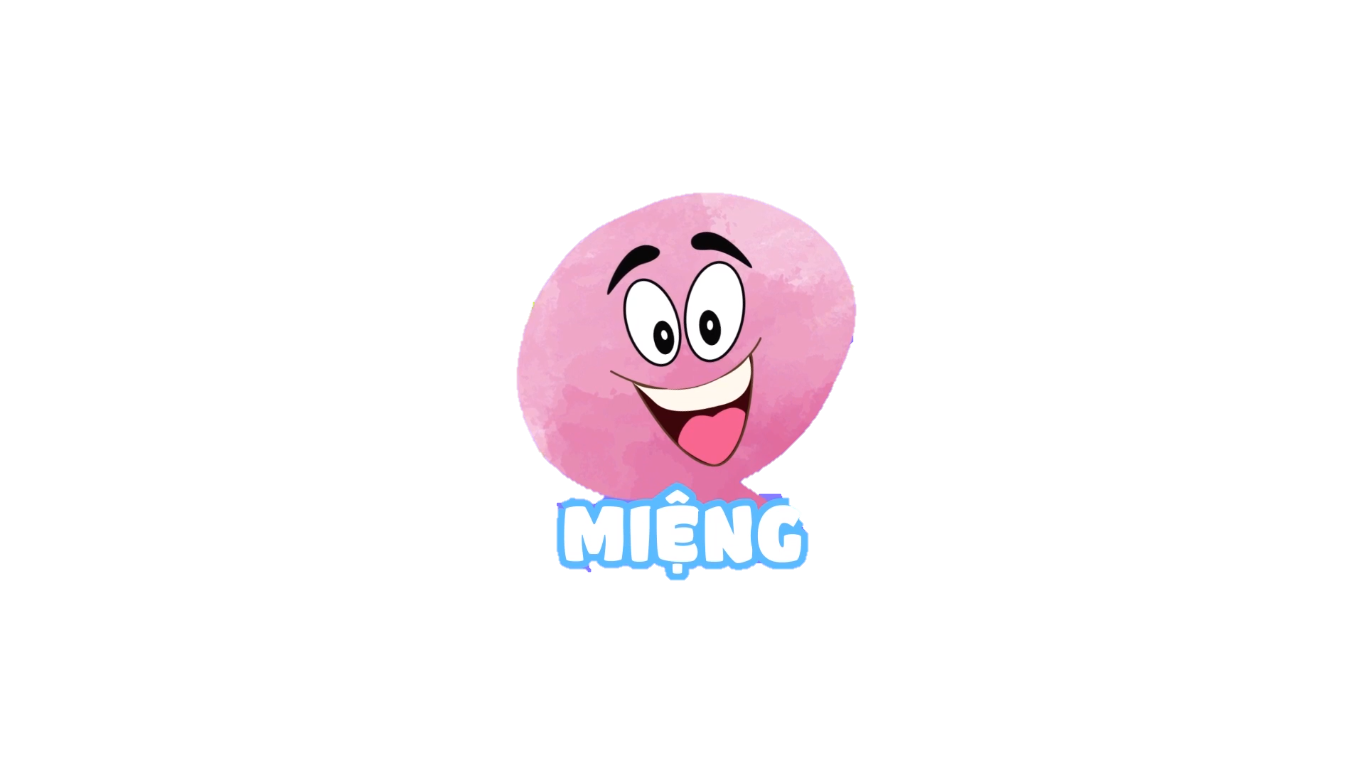 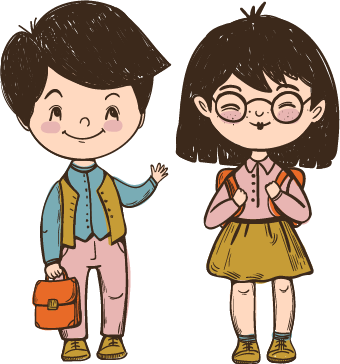 Sai lầm trong cách đối xử của các nhân vật Chân, tay, tai, mắt đối với lão miệng giúp em rút ra bài học gì?
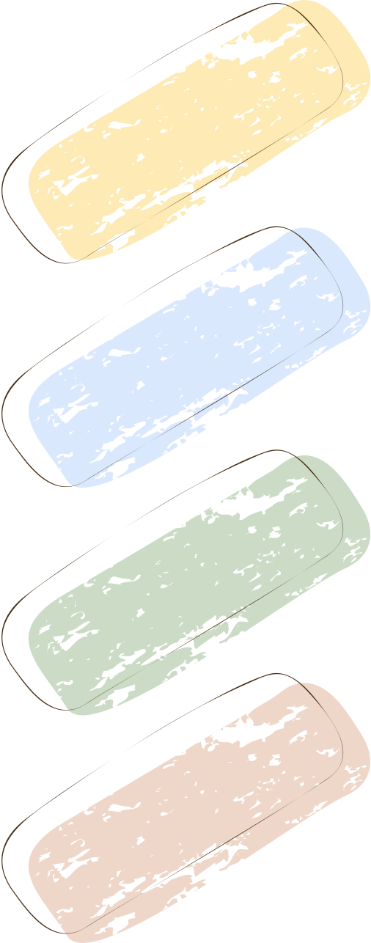 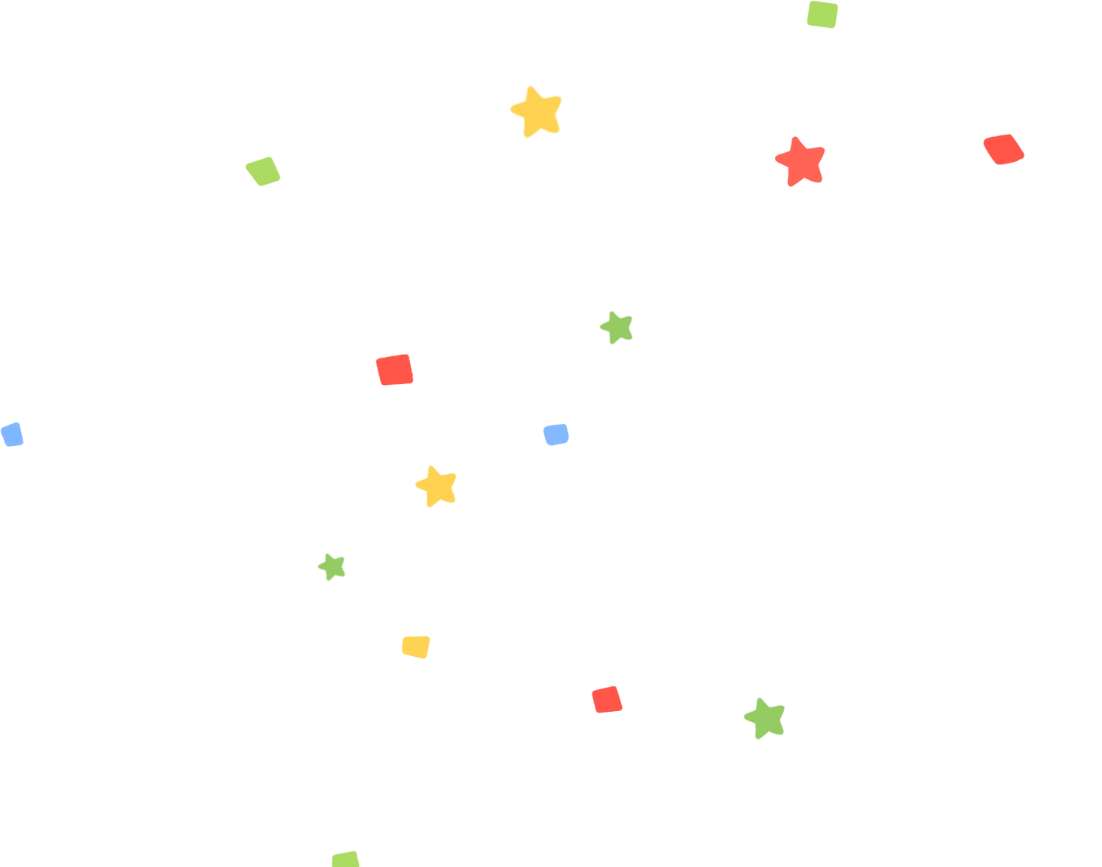 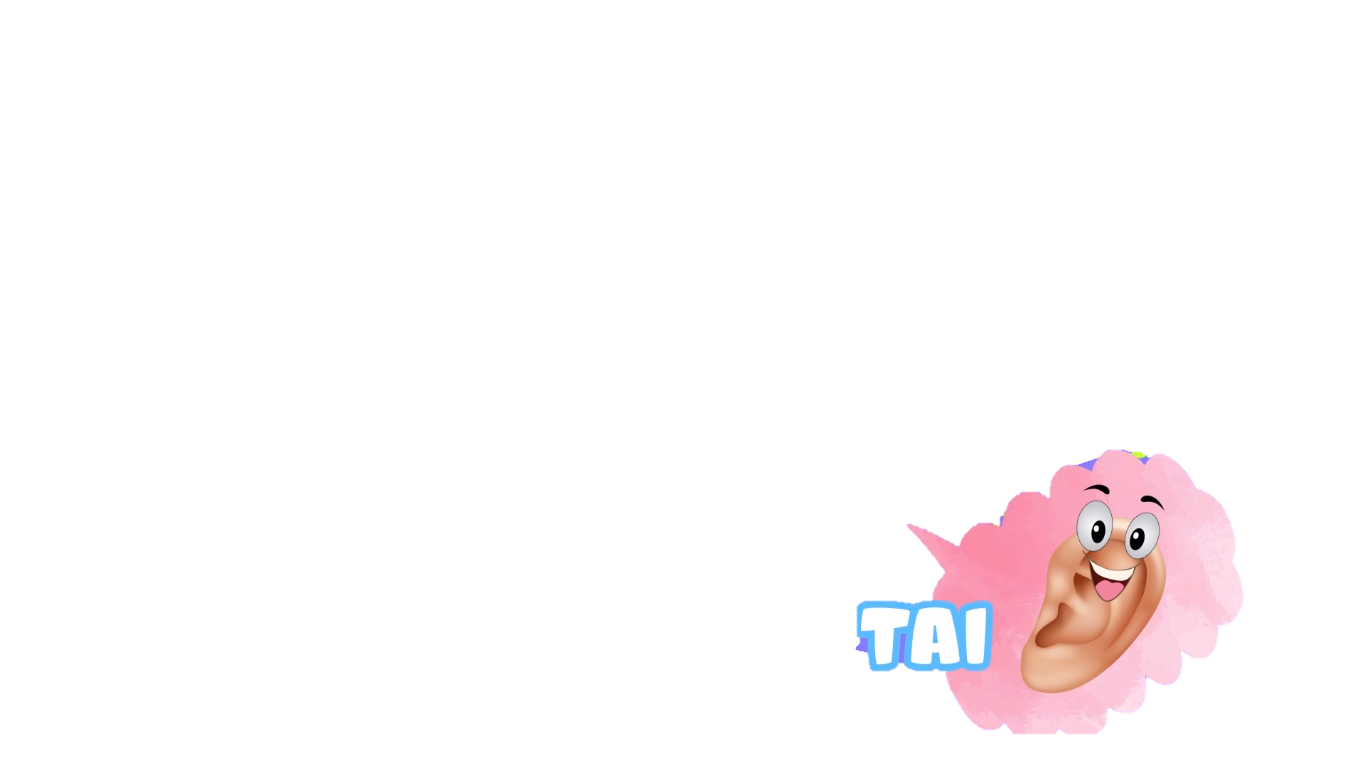 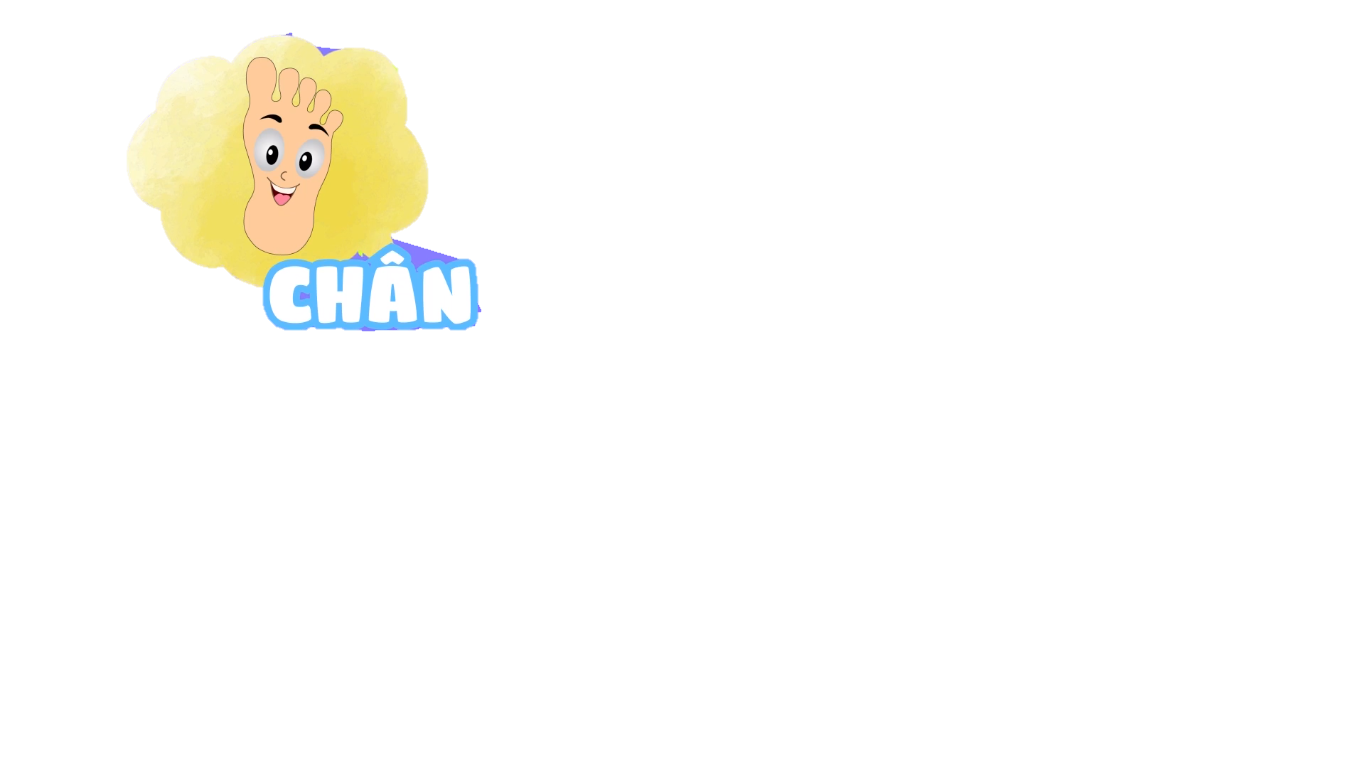 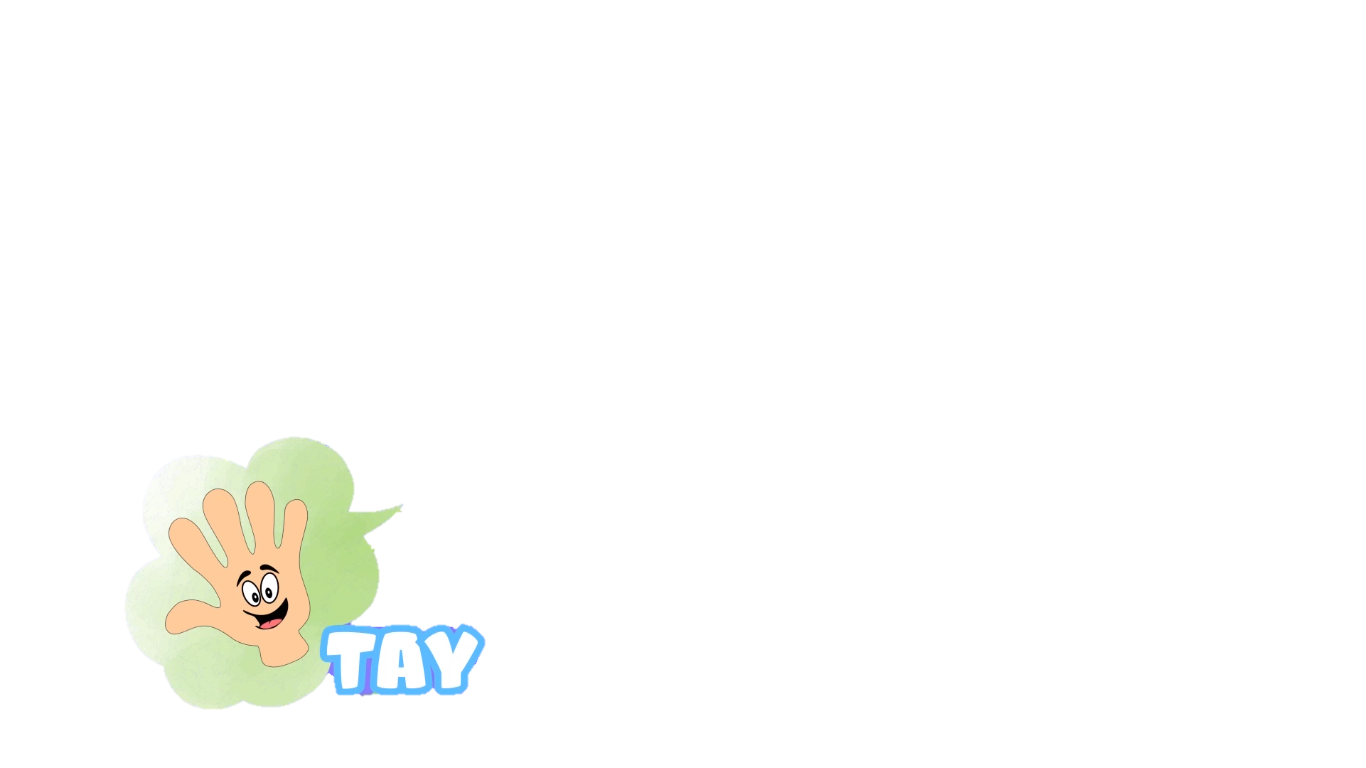 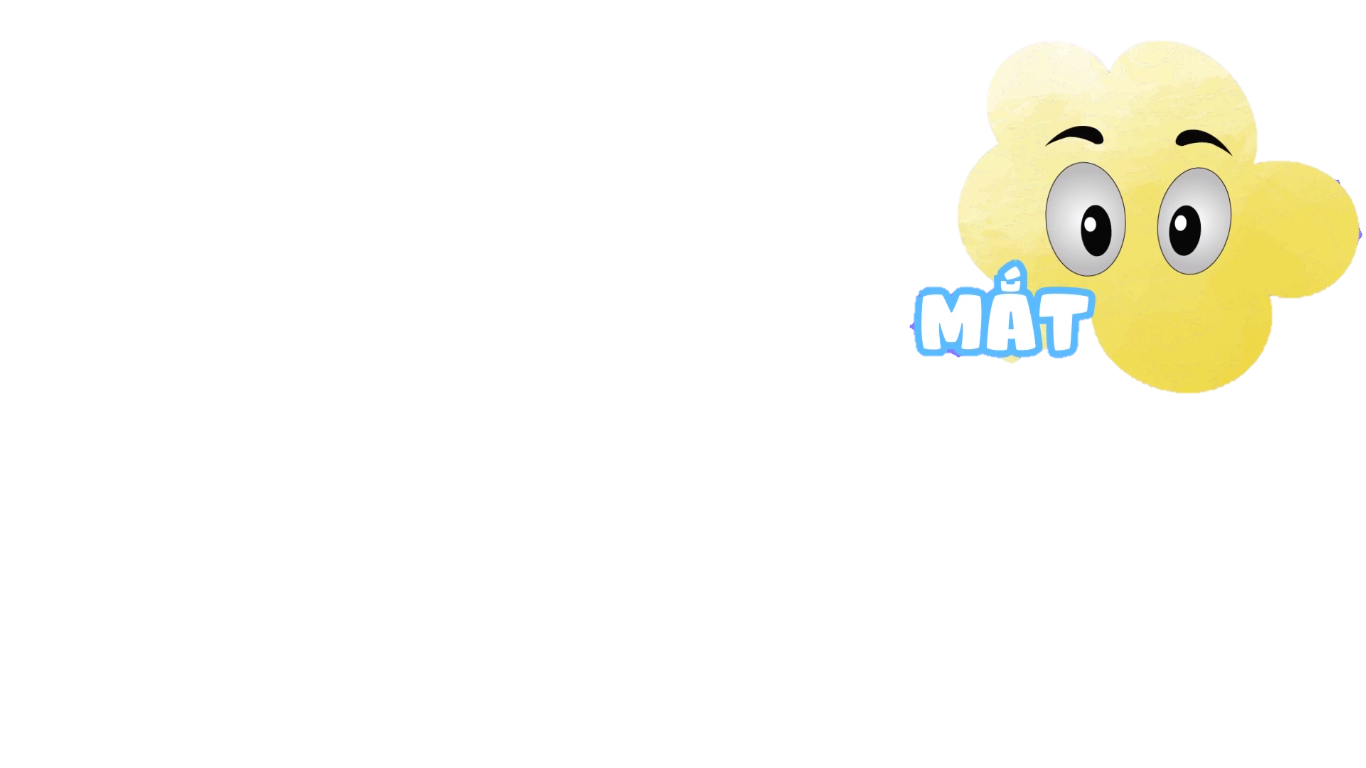 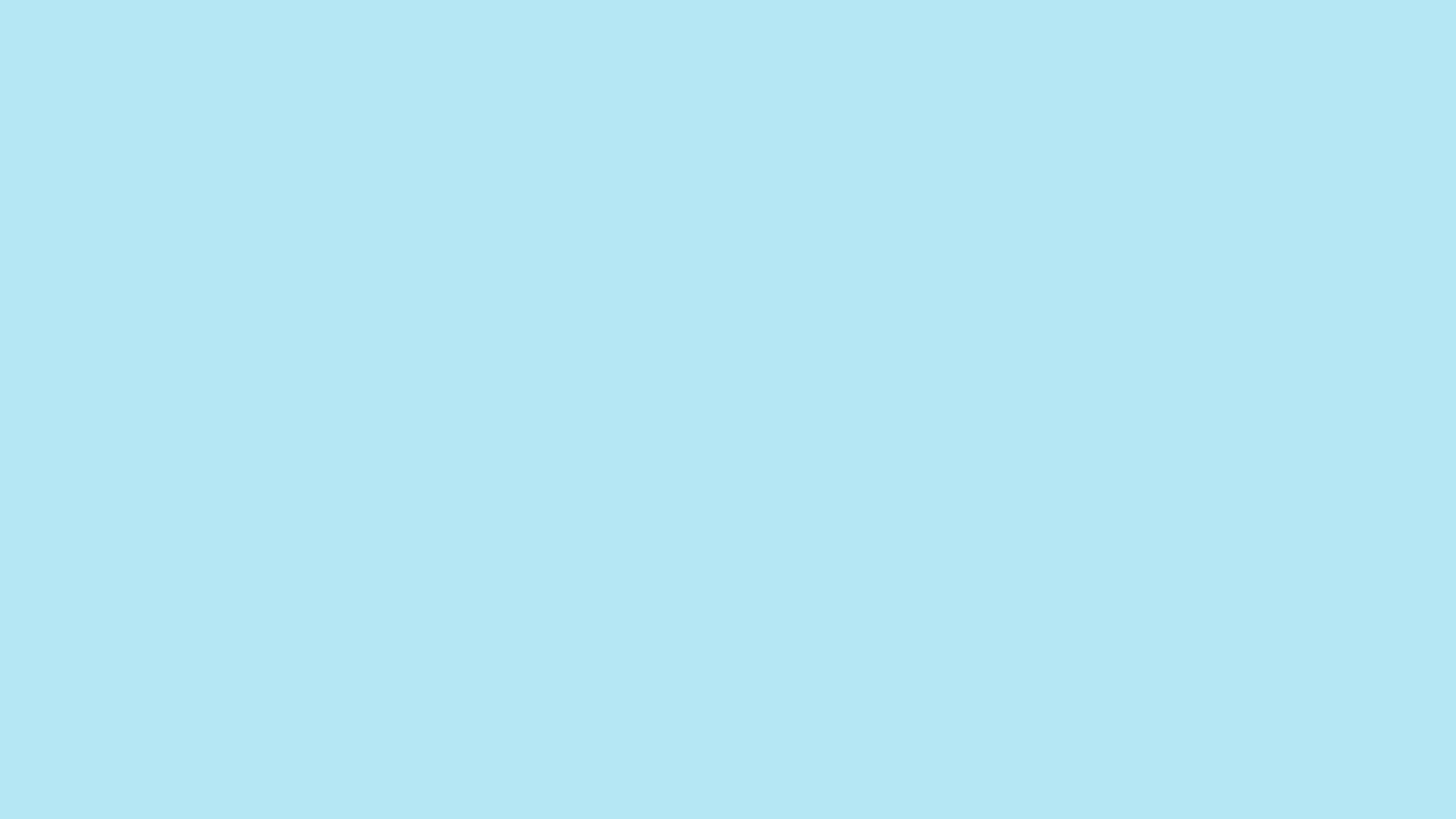 3
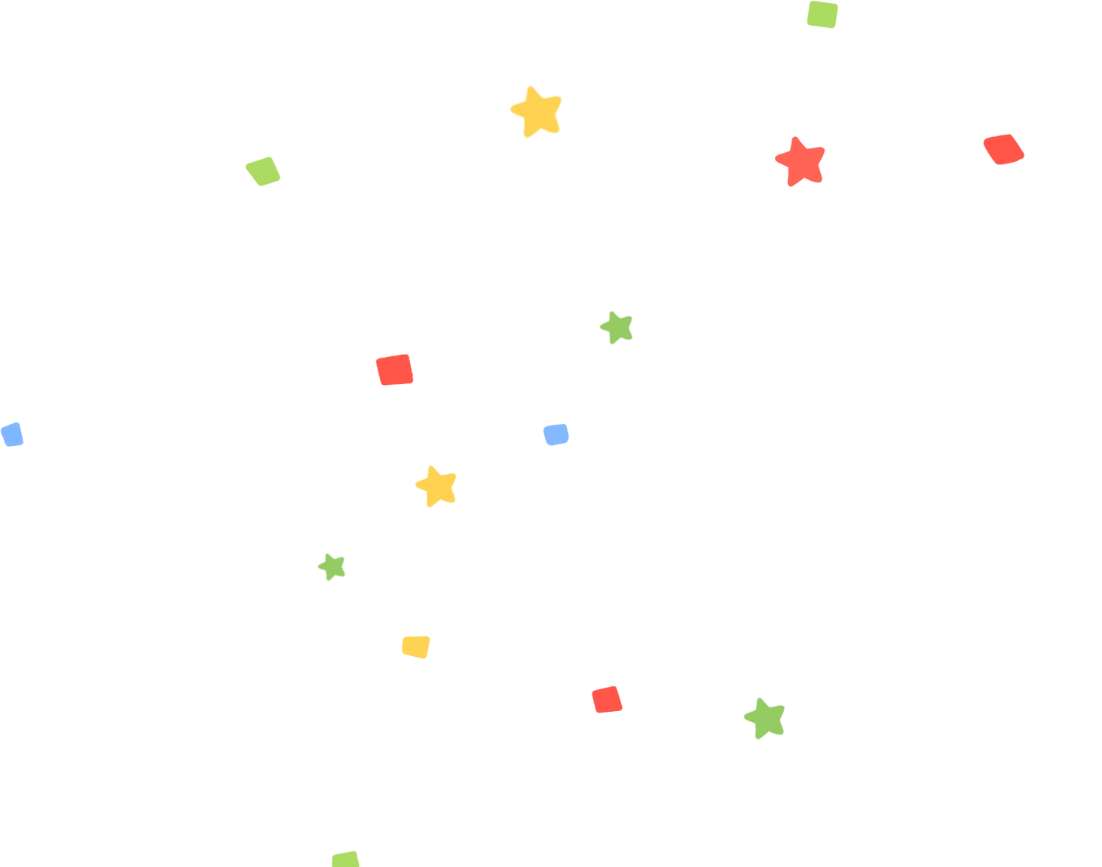 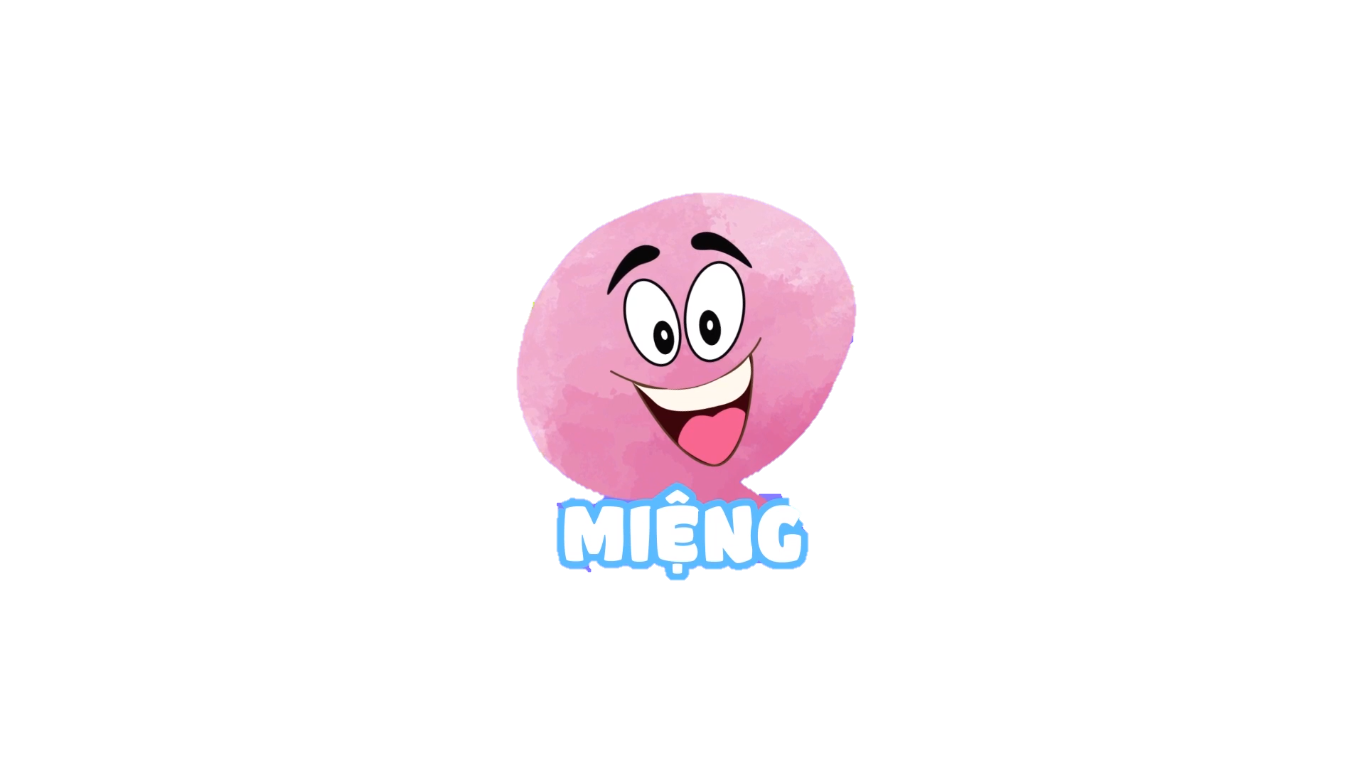 Sai lầm trong cách đối xử của các nhân vật Chân, Tay, Tai, Mắt đối với lão Miệng, giúp em rút ra bài học về  tính cộng đồng.
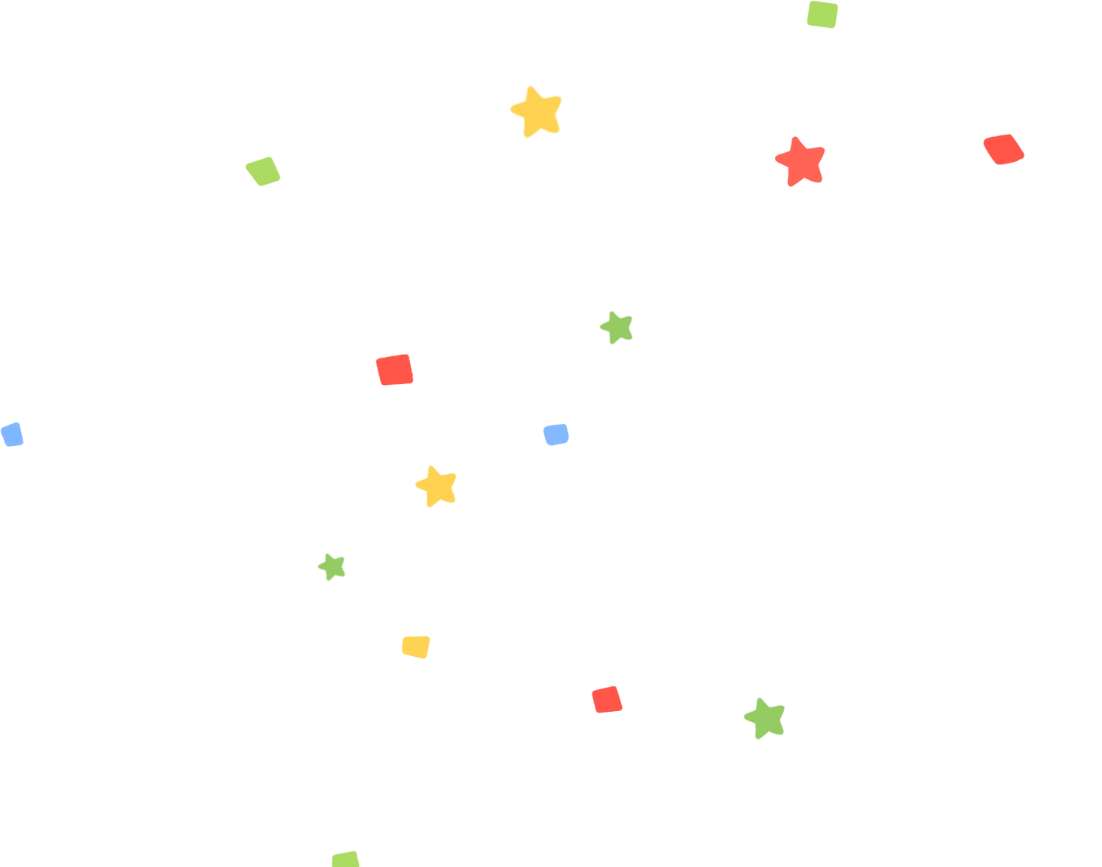 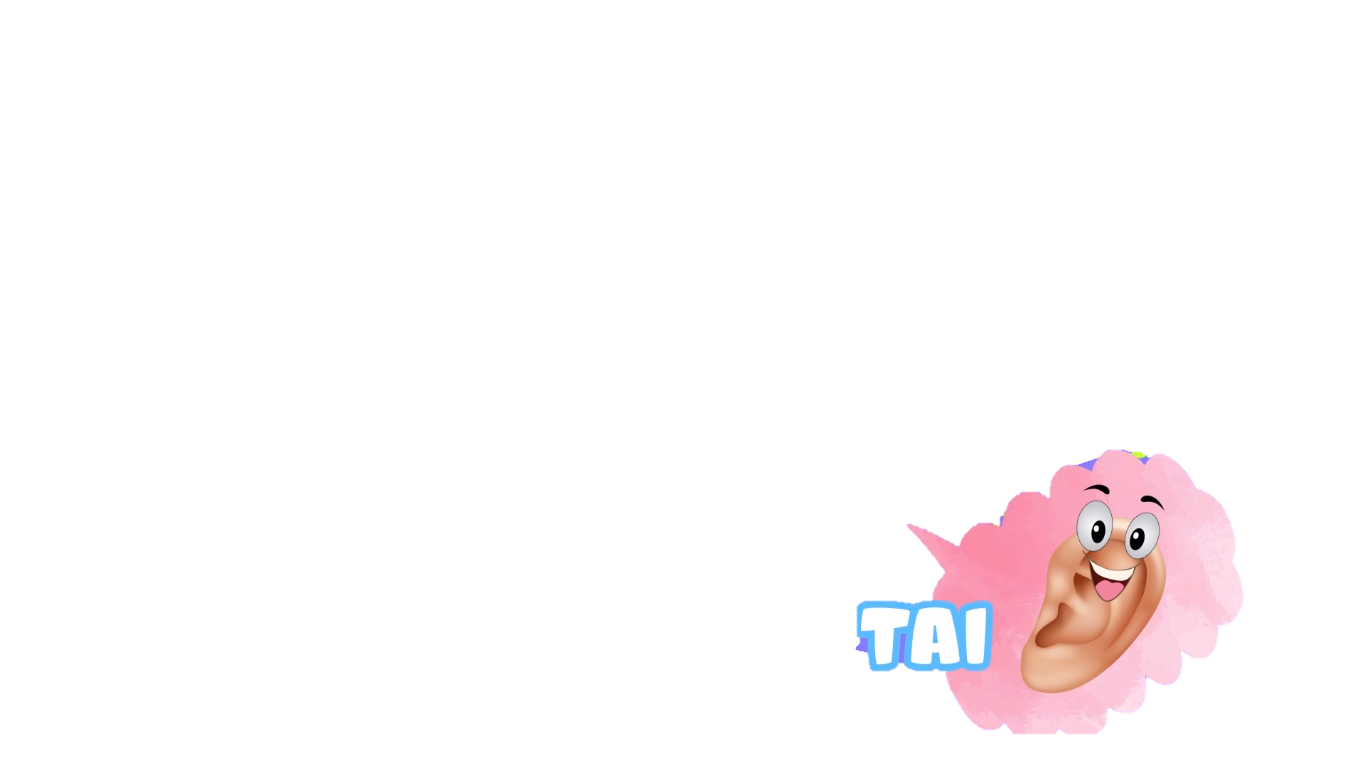 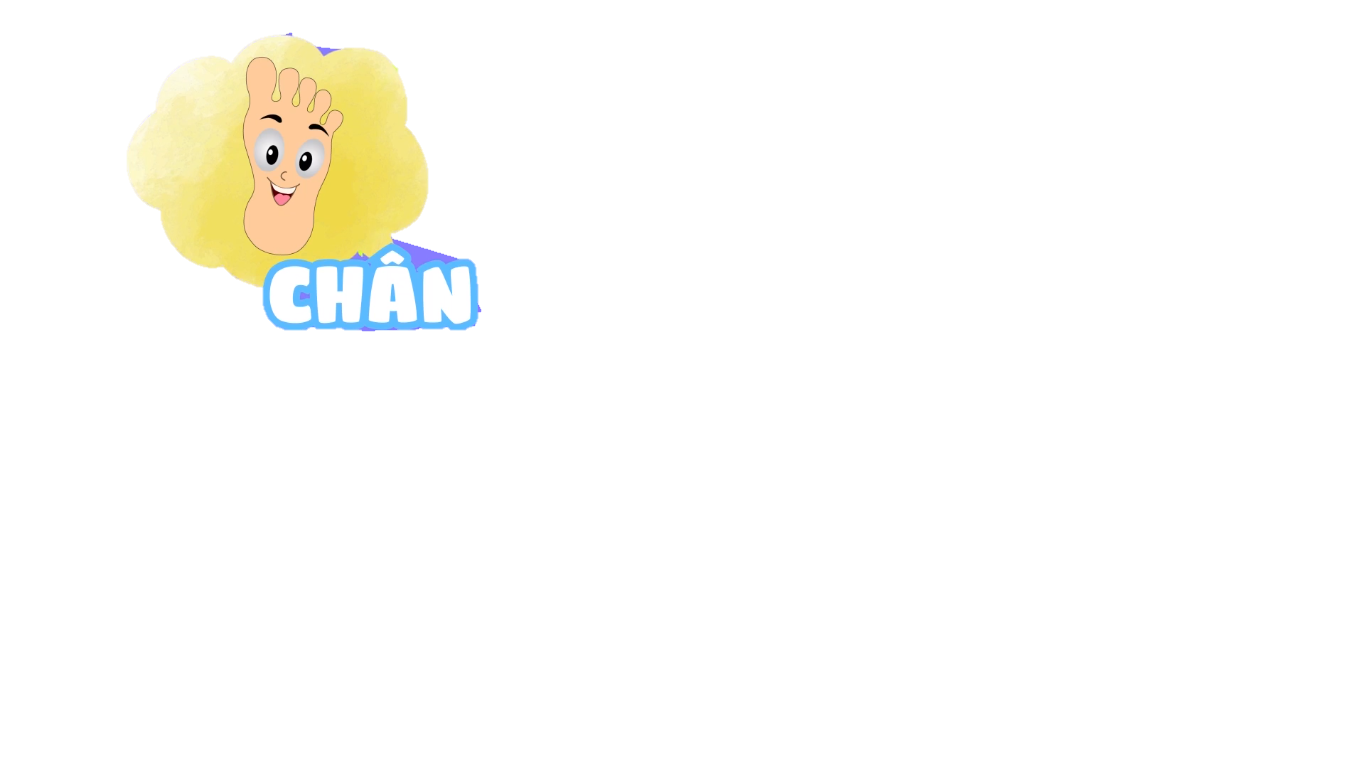 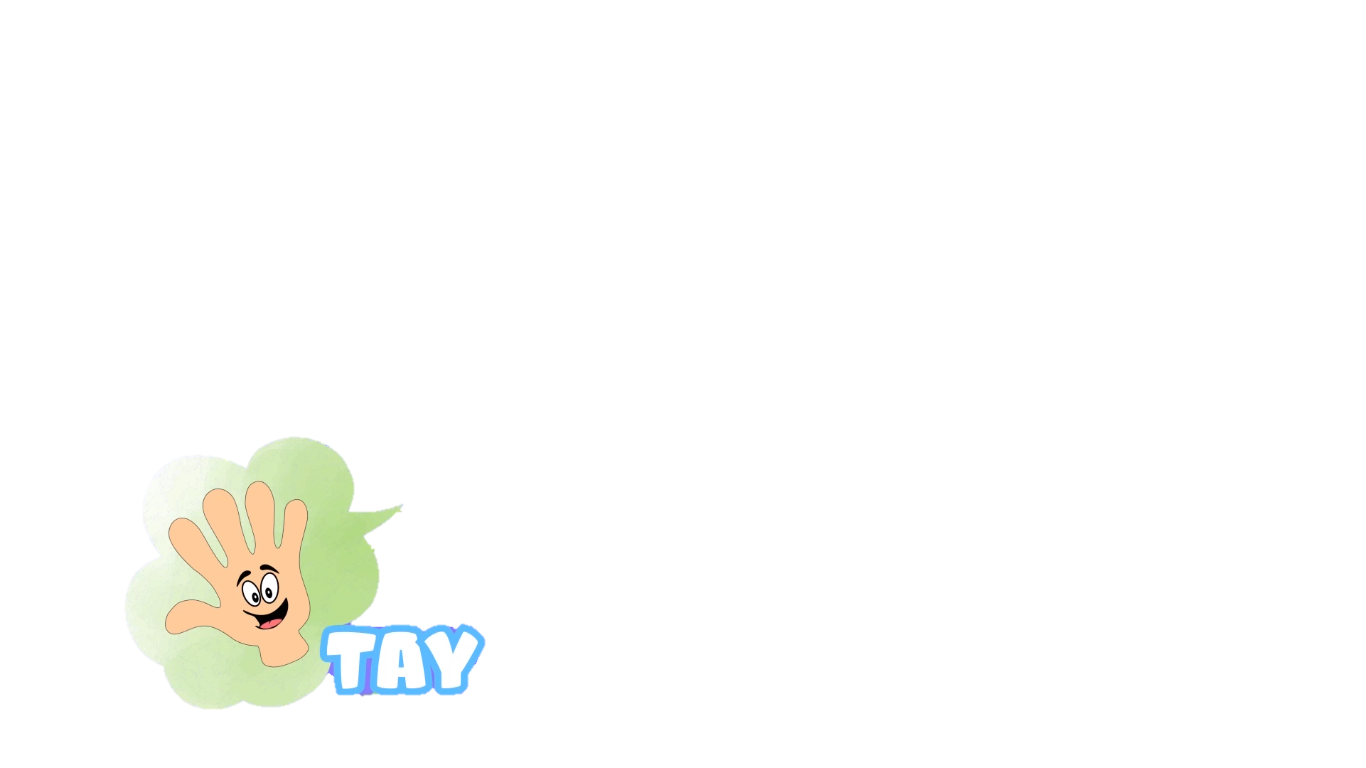 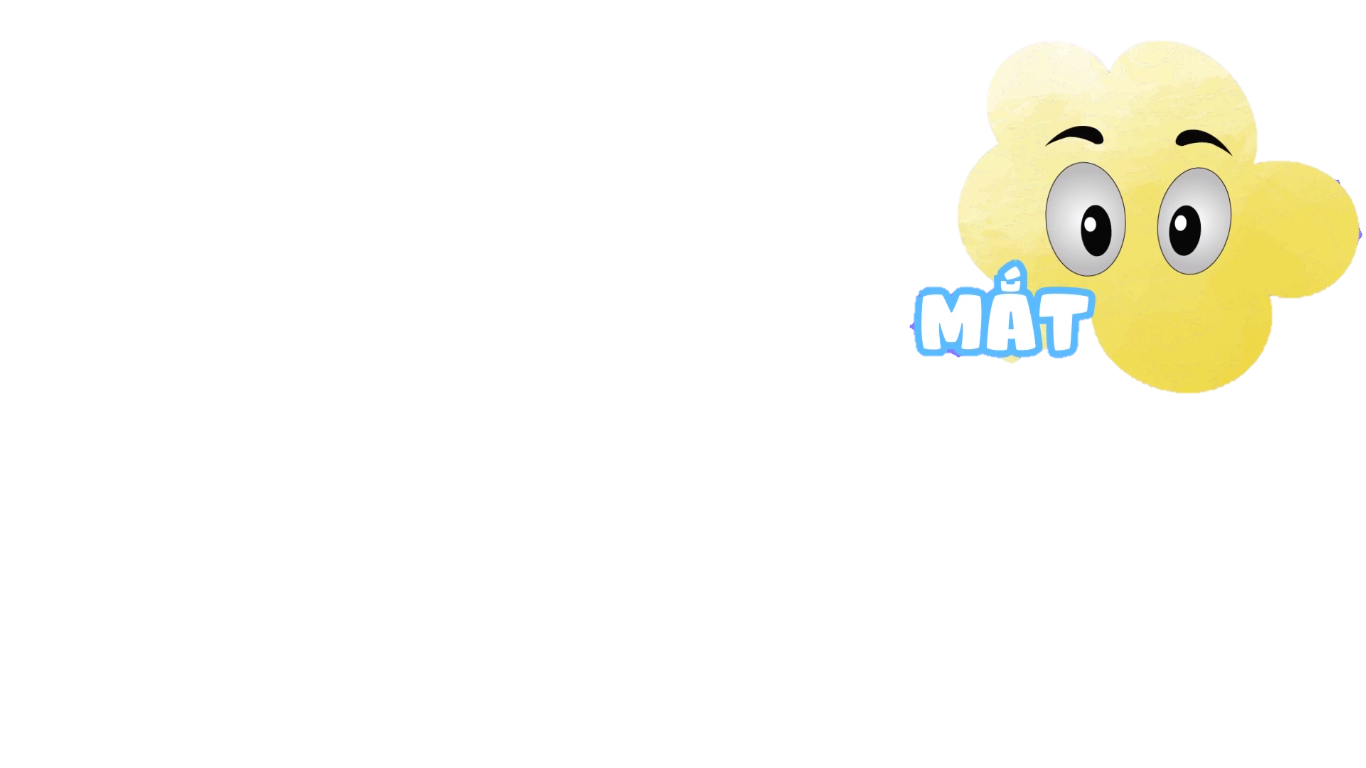 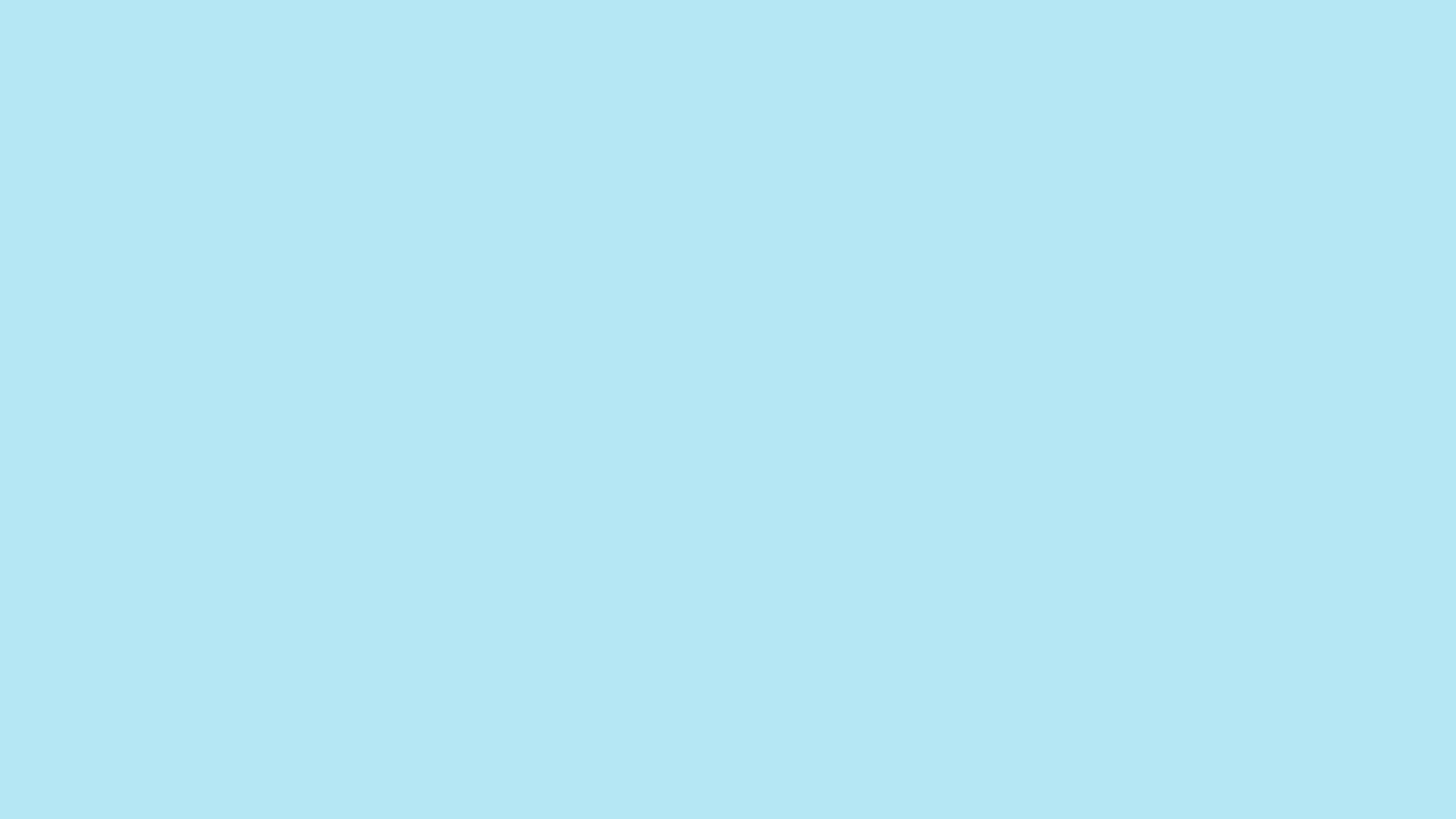 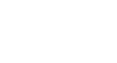 III.
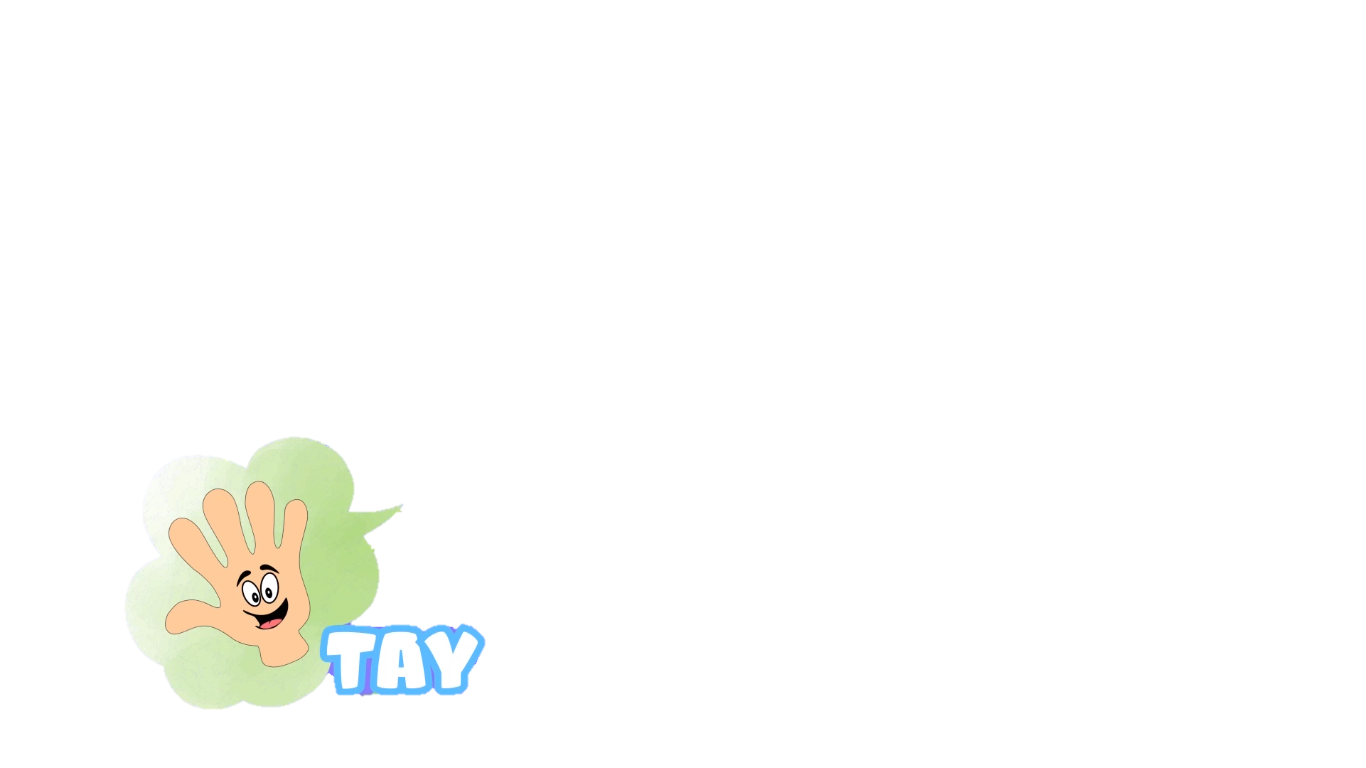 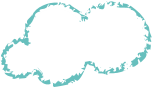 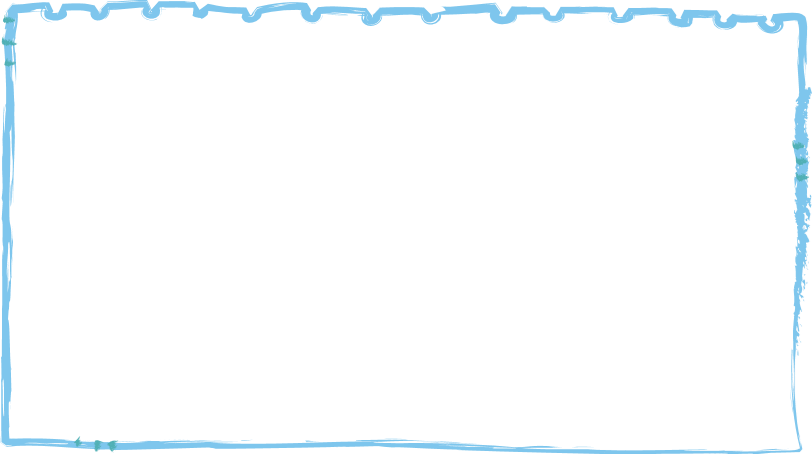 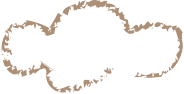 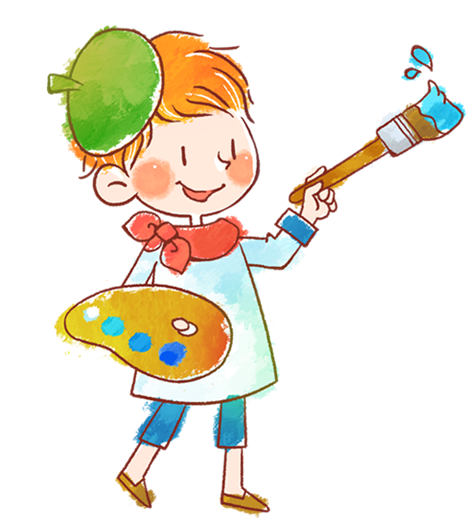 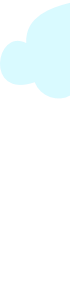 TỔNG KẾT
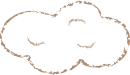 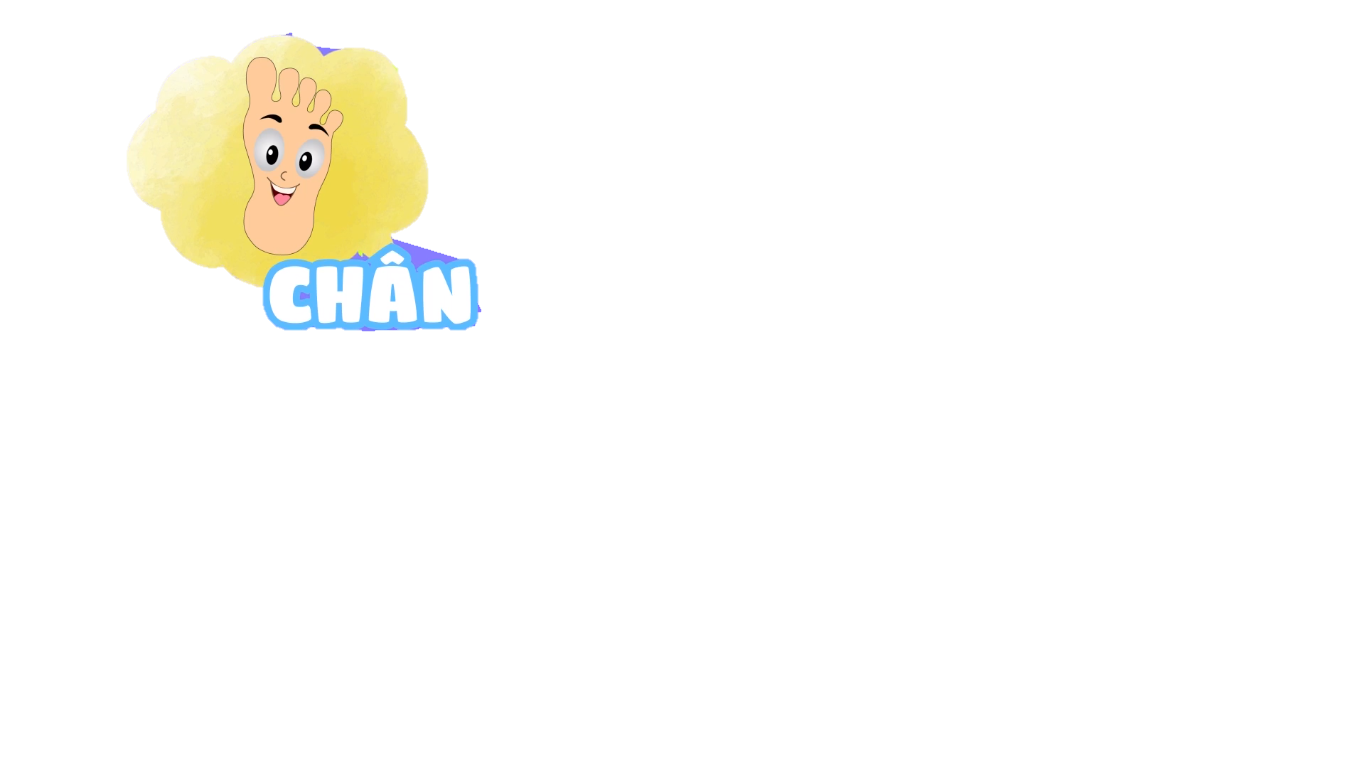 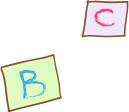 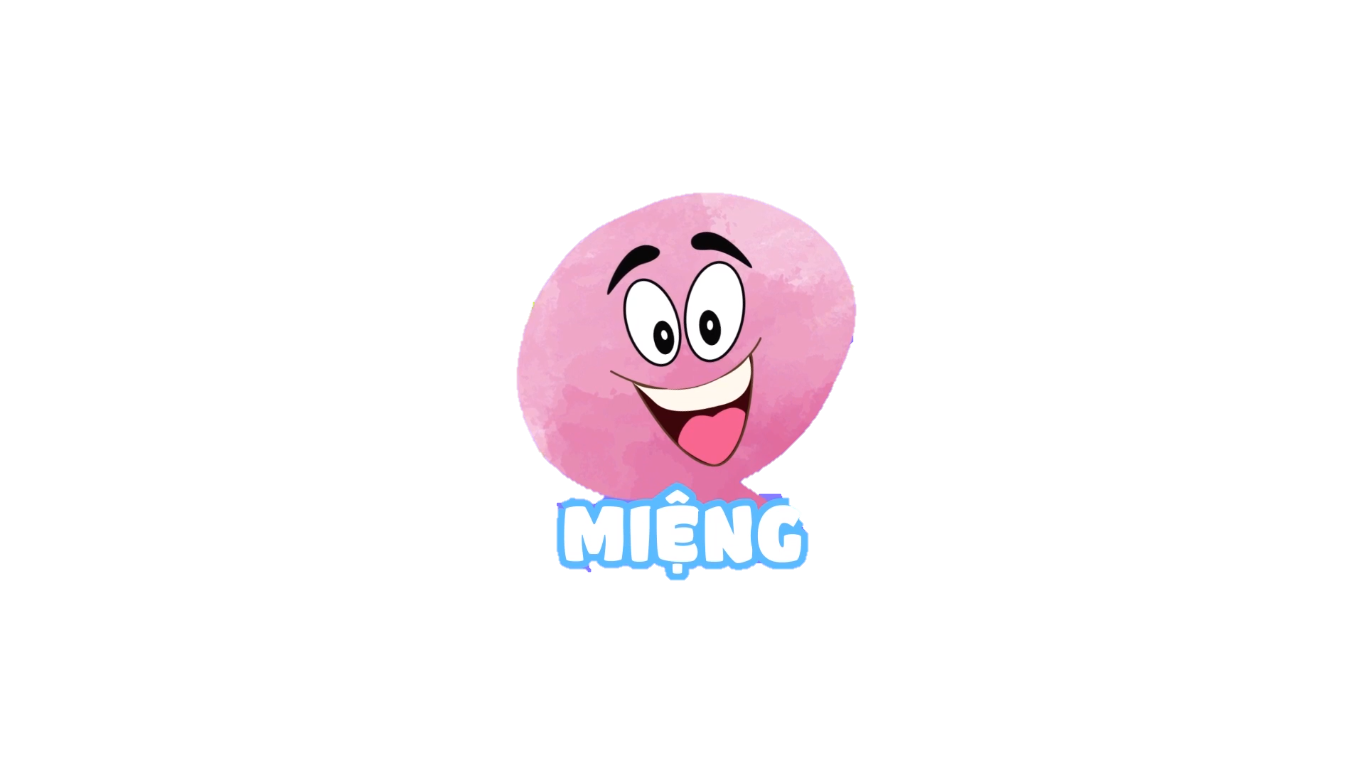 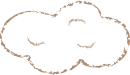 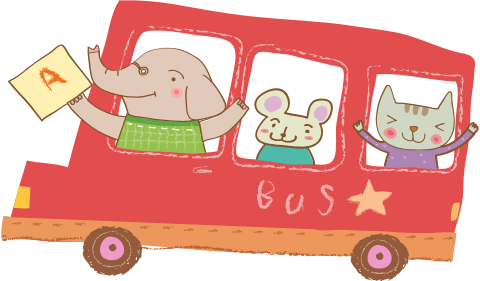 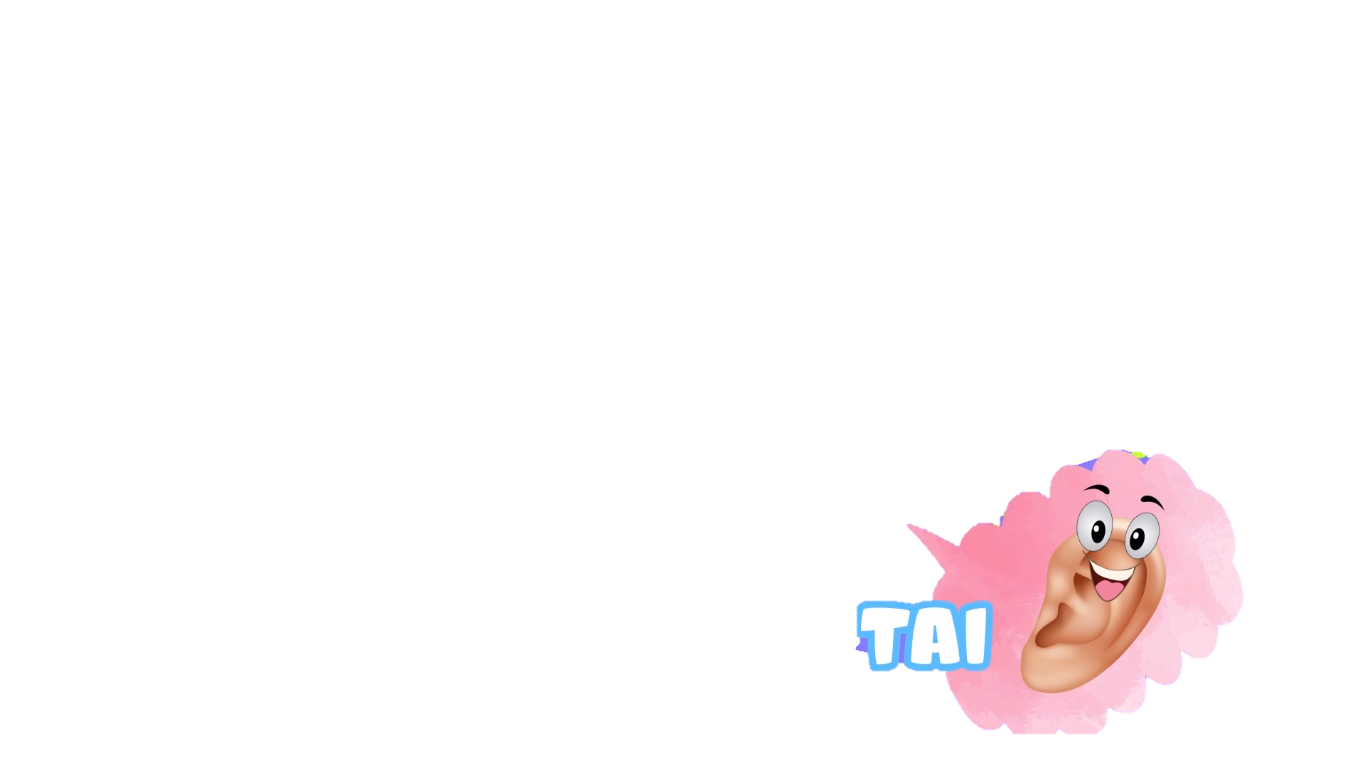 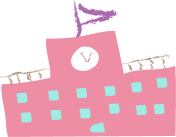 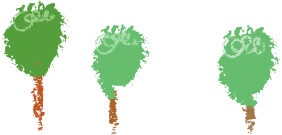 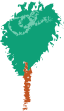 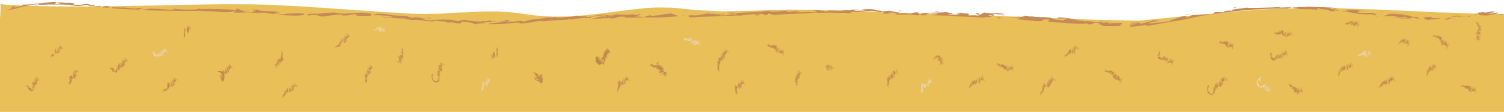 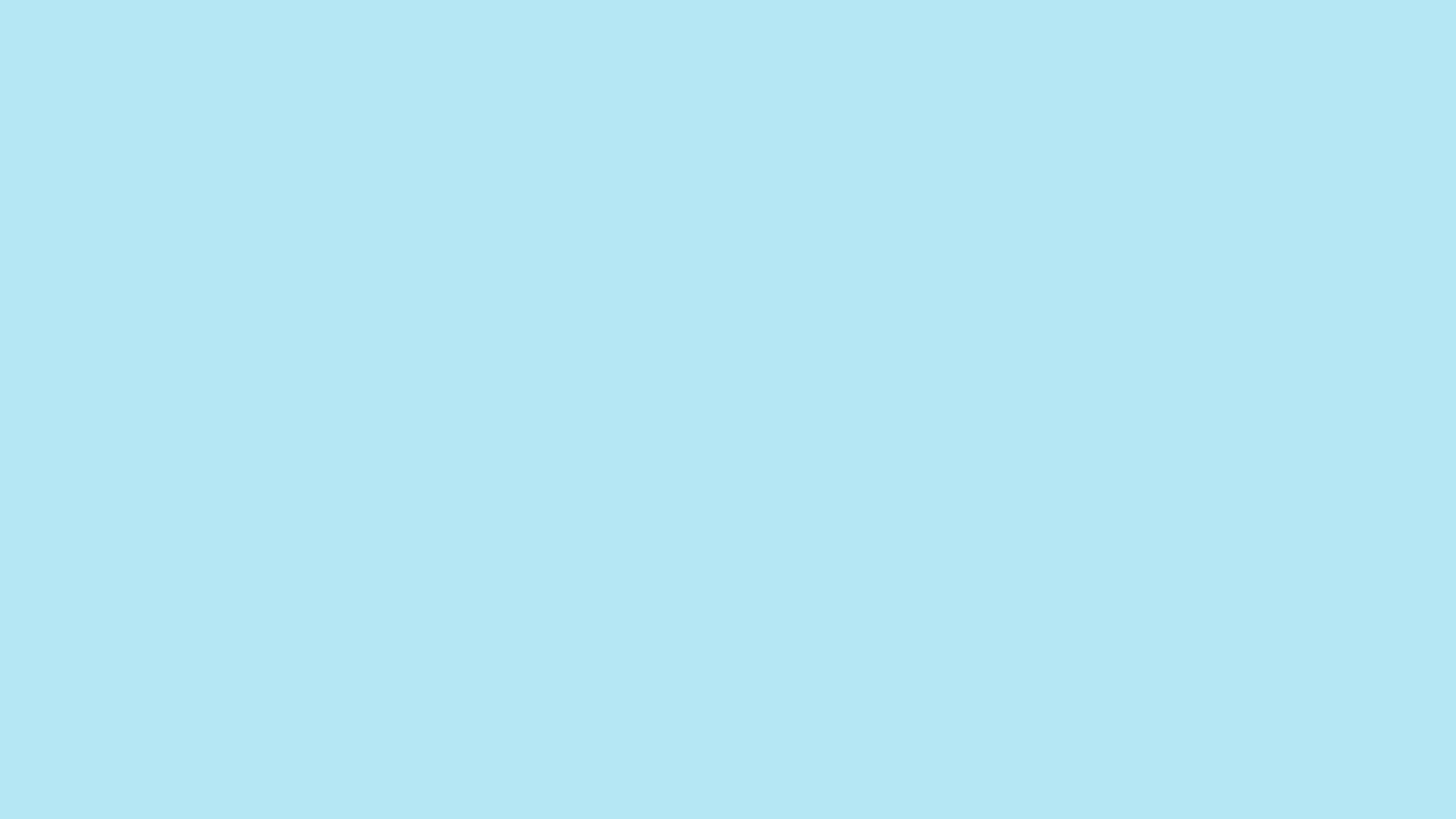 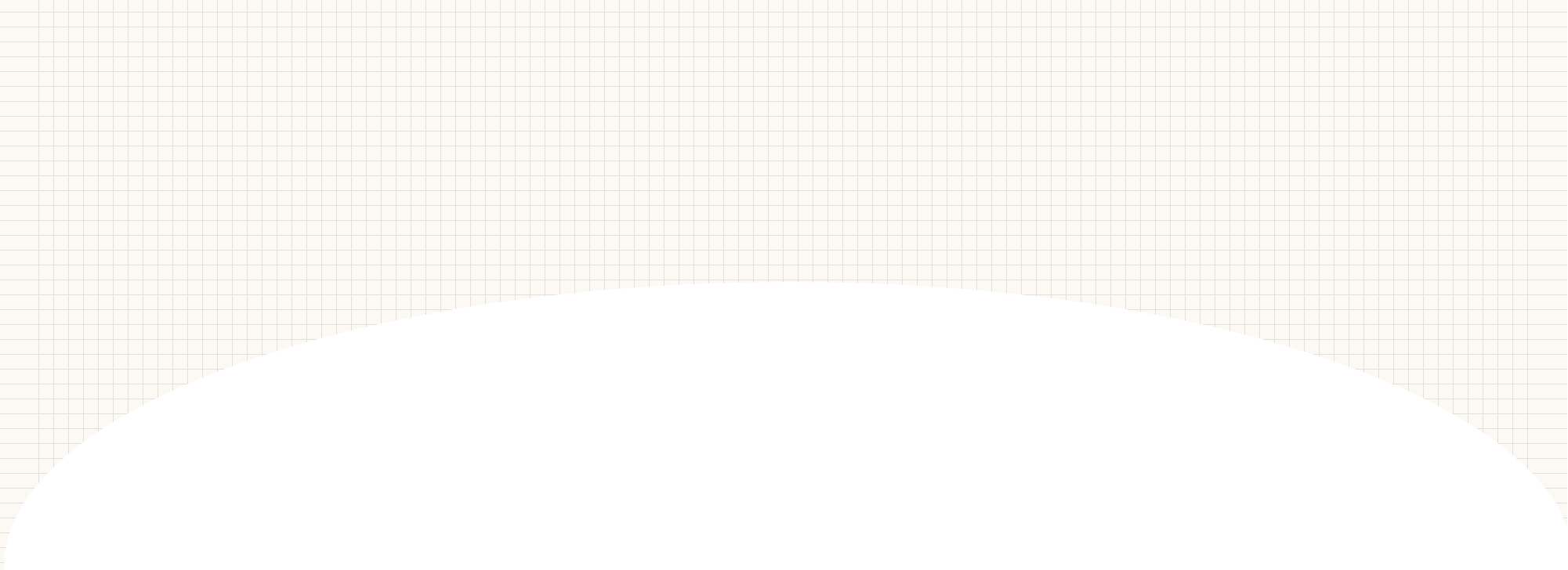 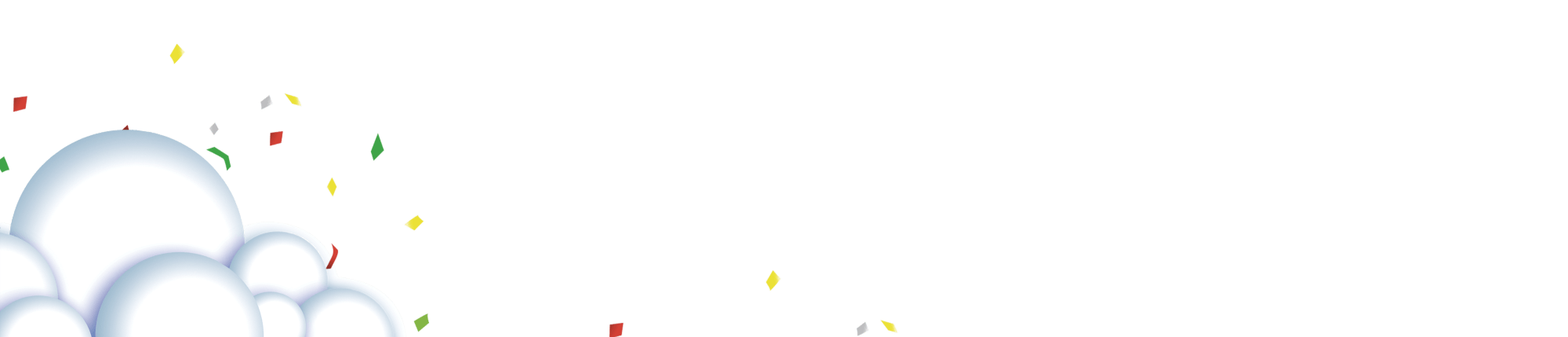 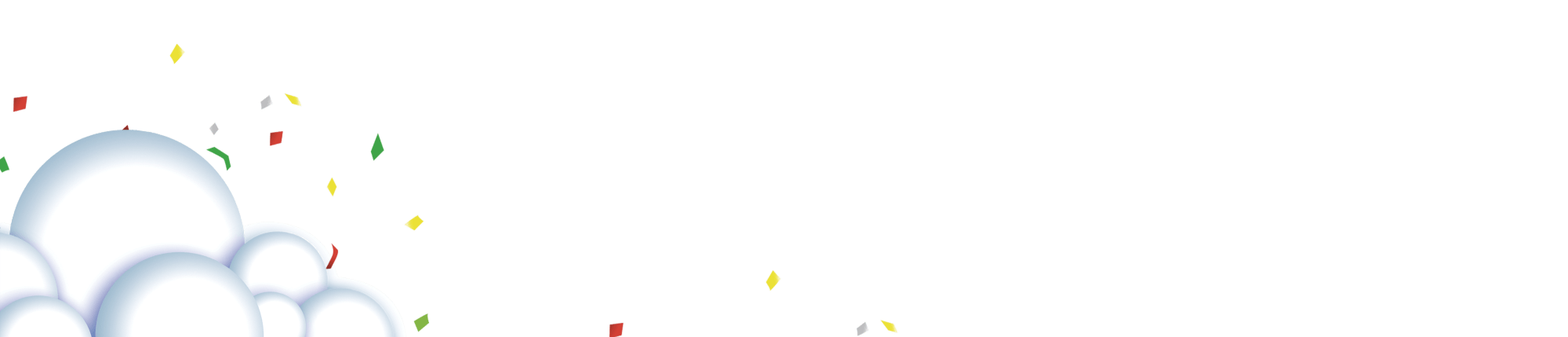 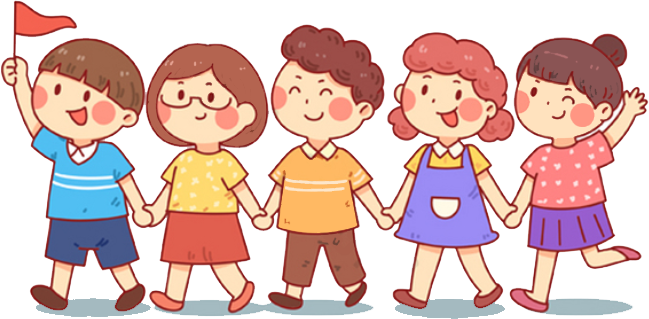 1.Nội dung
Bài học về lối sống tập thể: mỗi người cần phải có trách nhiệm với mọi người để cùng tồn tại, phải biết tôn trọng và cùng nhau xây dựng cuộc sống chung hài hòa, tốt đẹp.
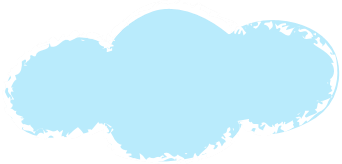 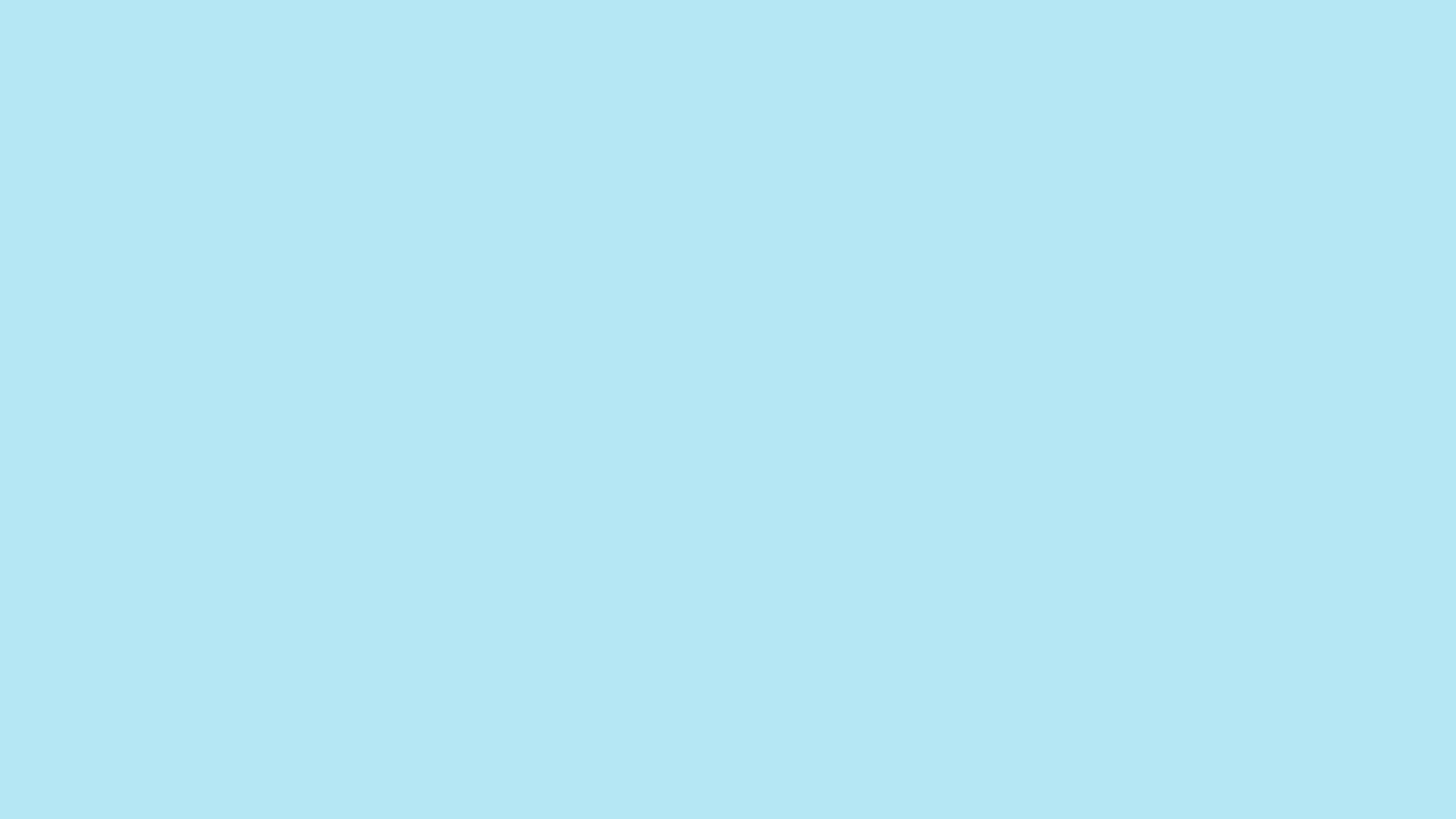 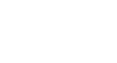 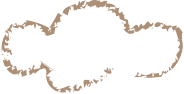 2. Nghệ thuật
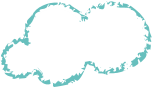 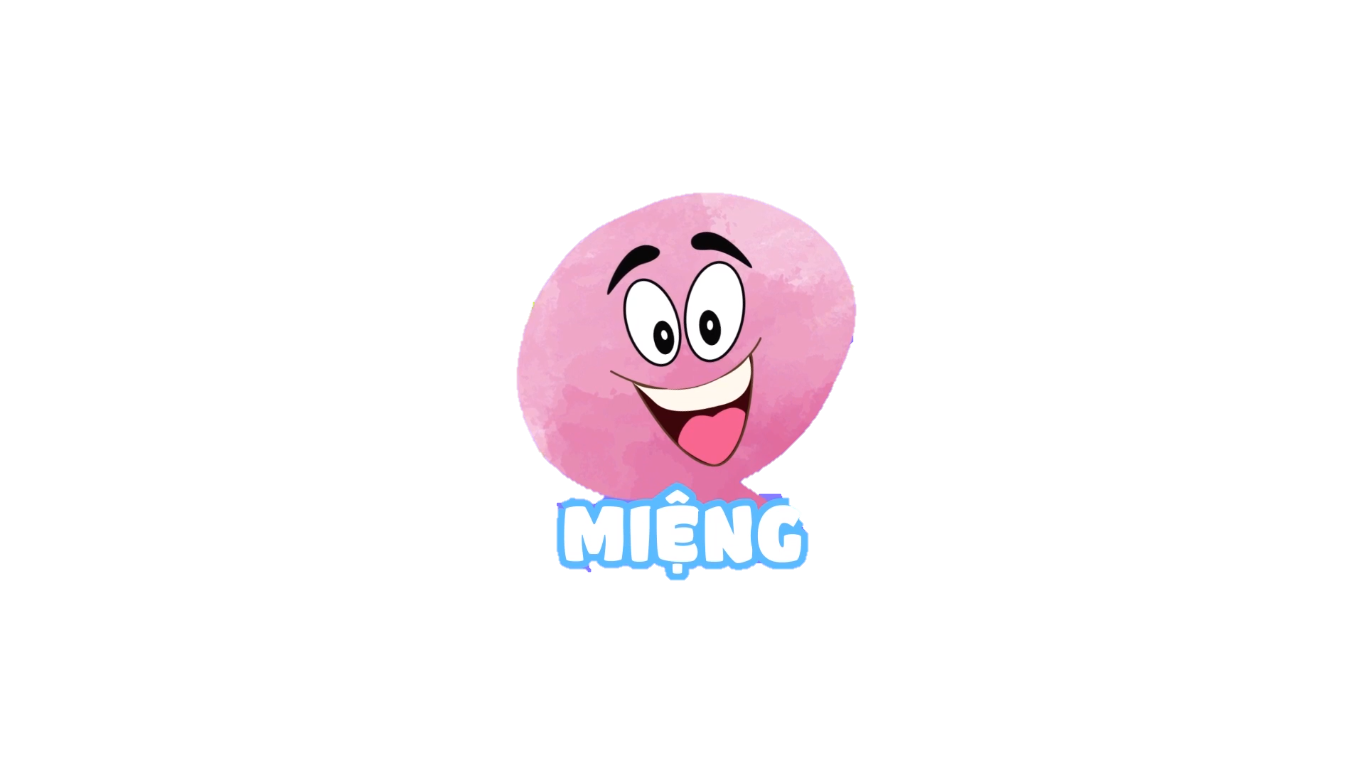 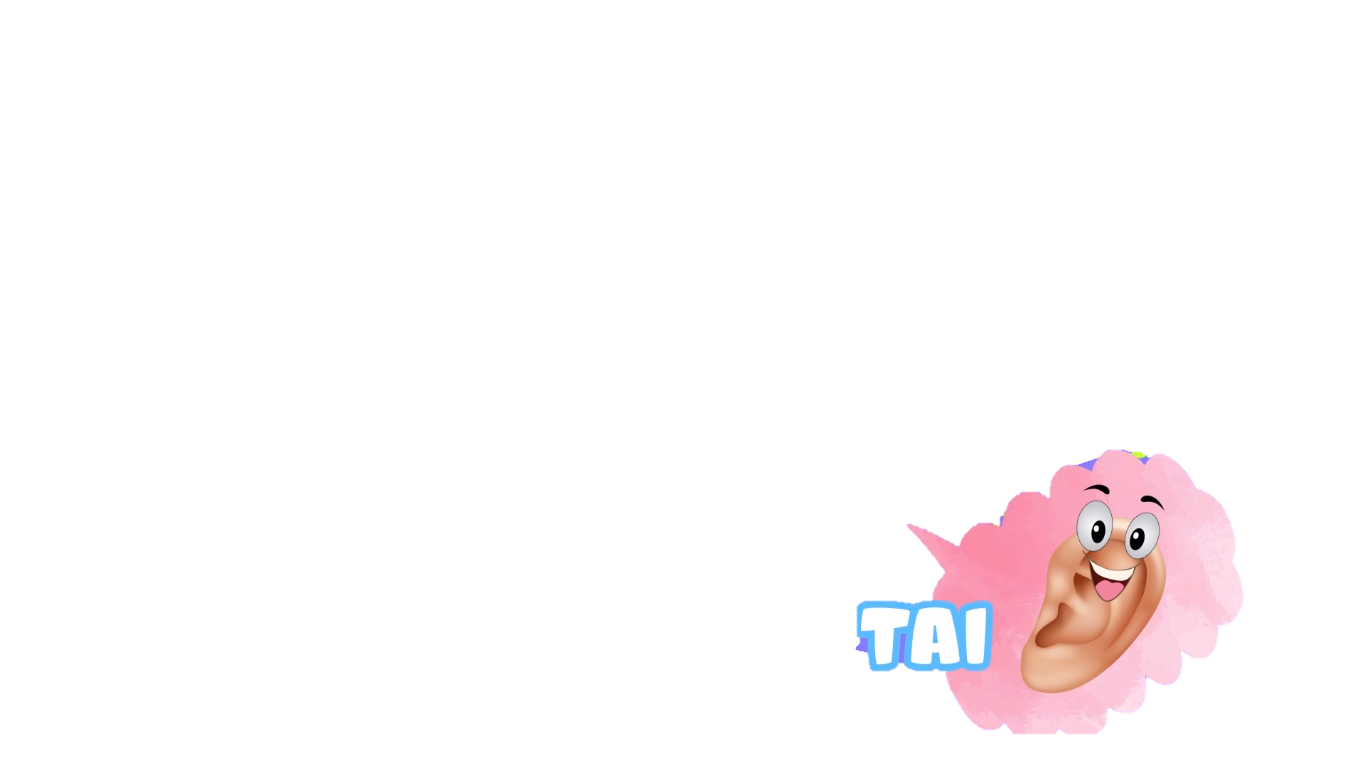 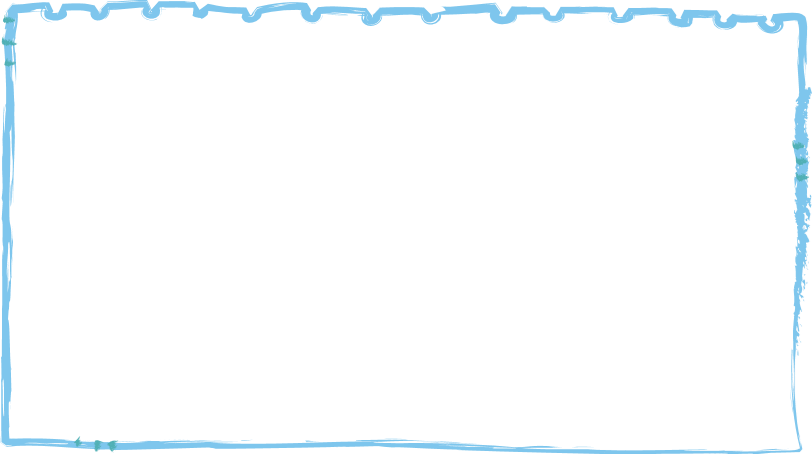 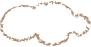 Xây dựng tình huống đặc sắc và hình tượng nhân vật gần gũi, ấn tượng.
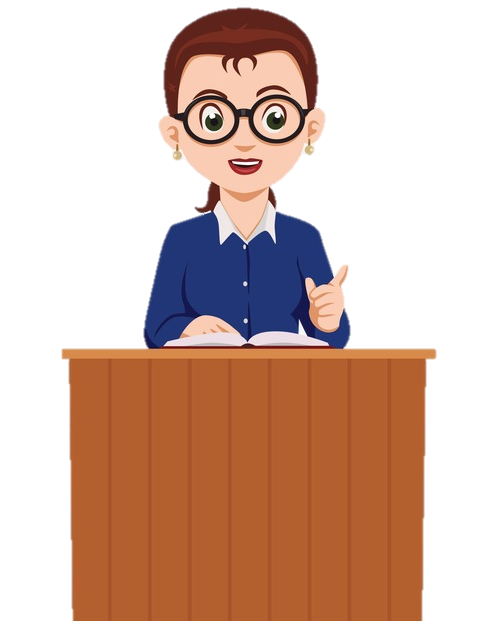 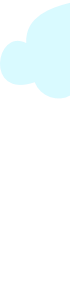 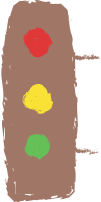 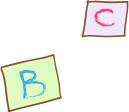 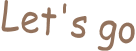 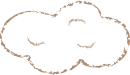 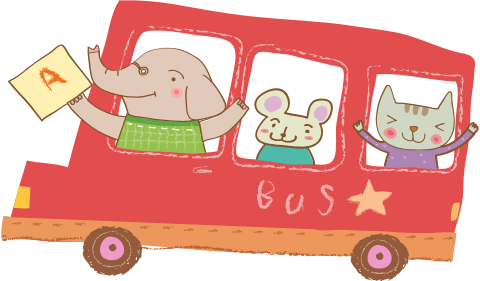 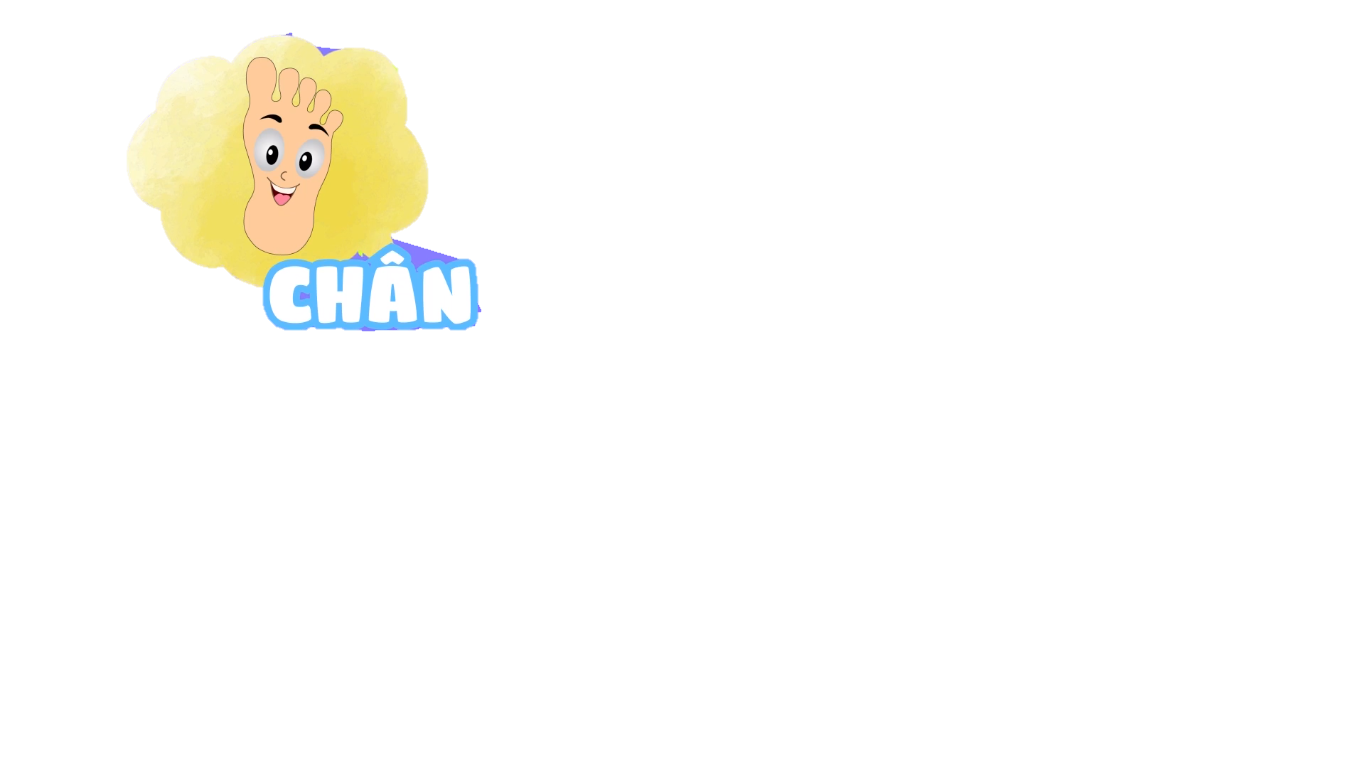 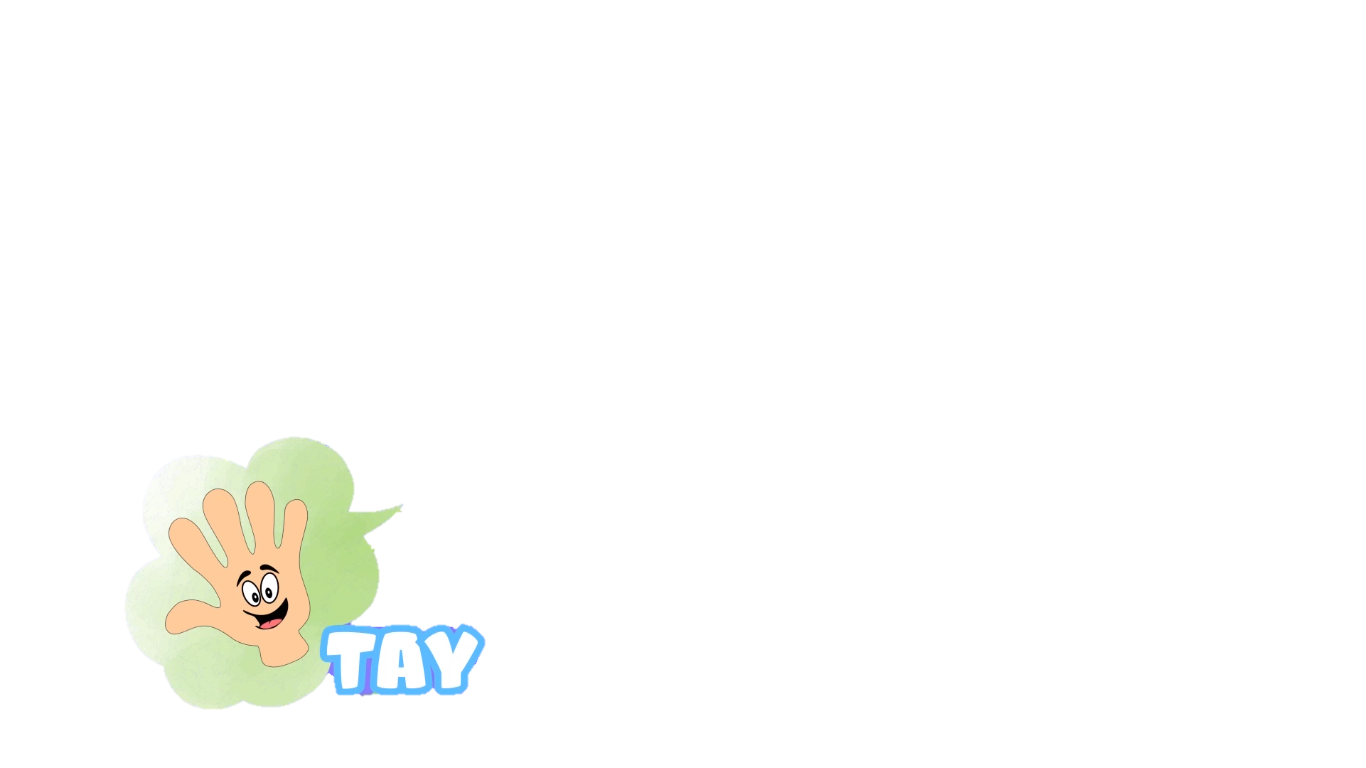 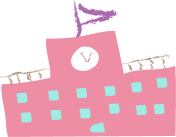 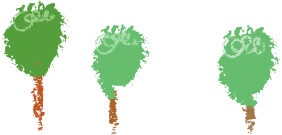 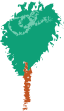 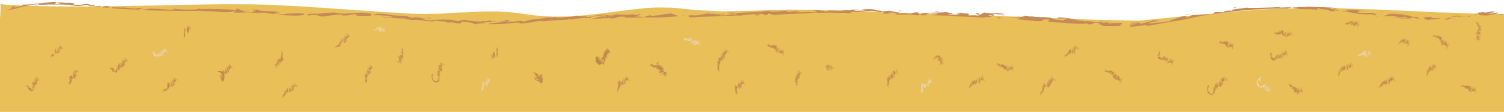 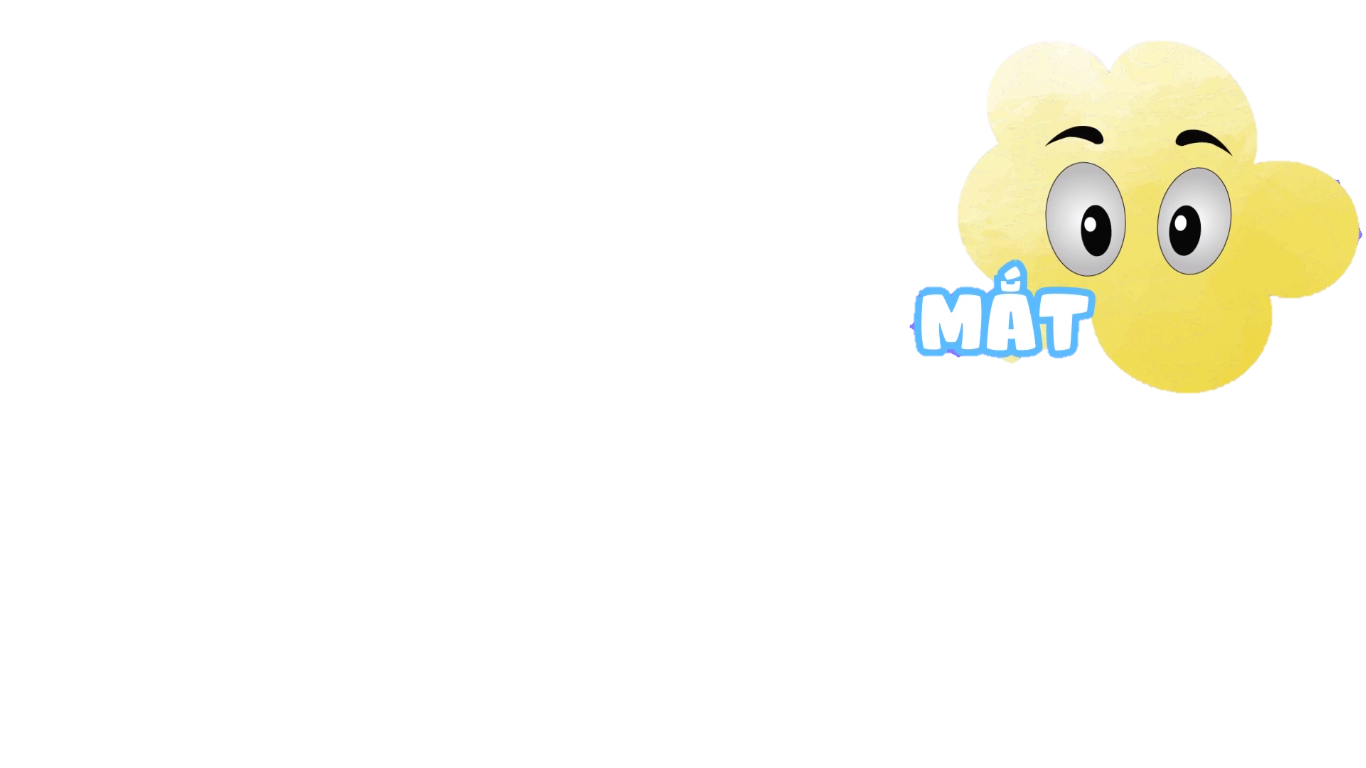 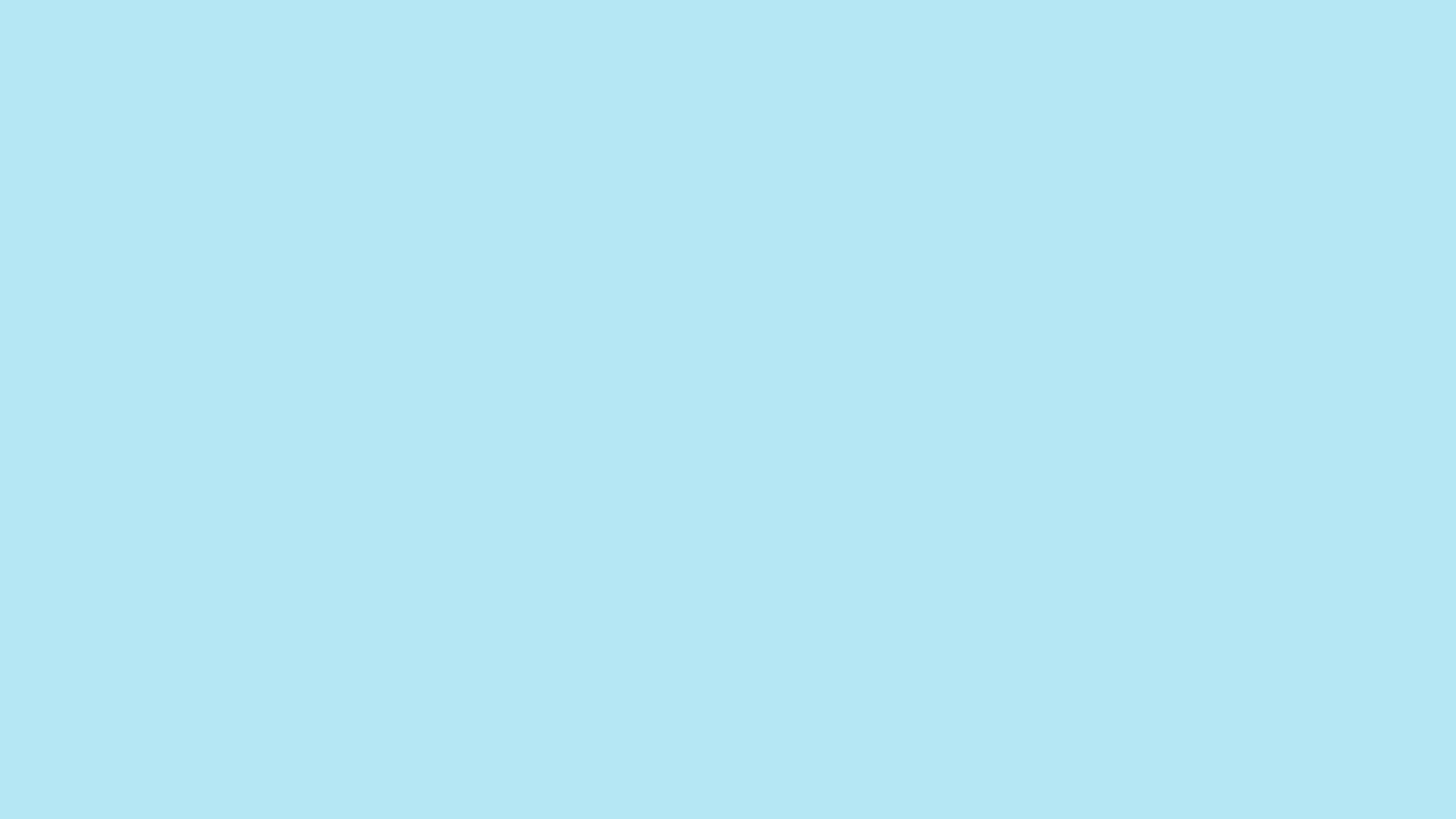 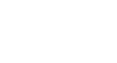 PHT số 2
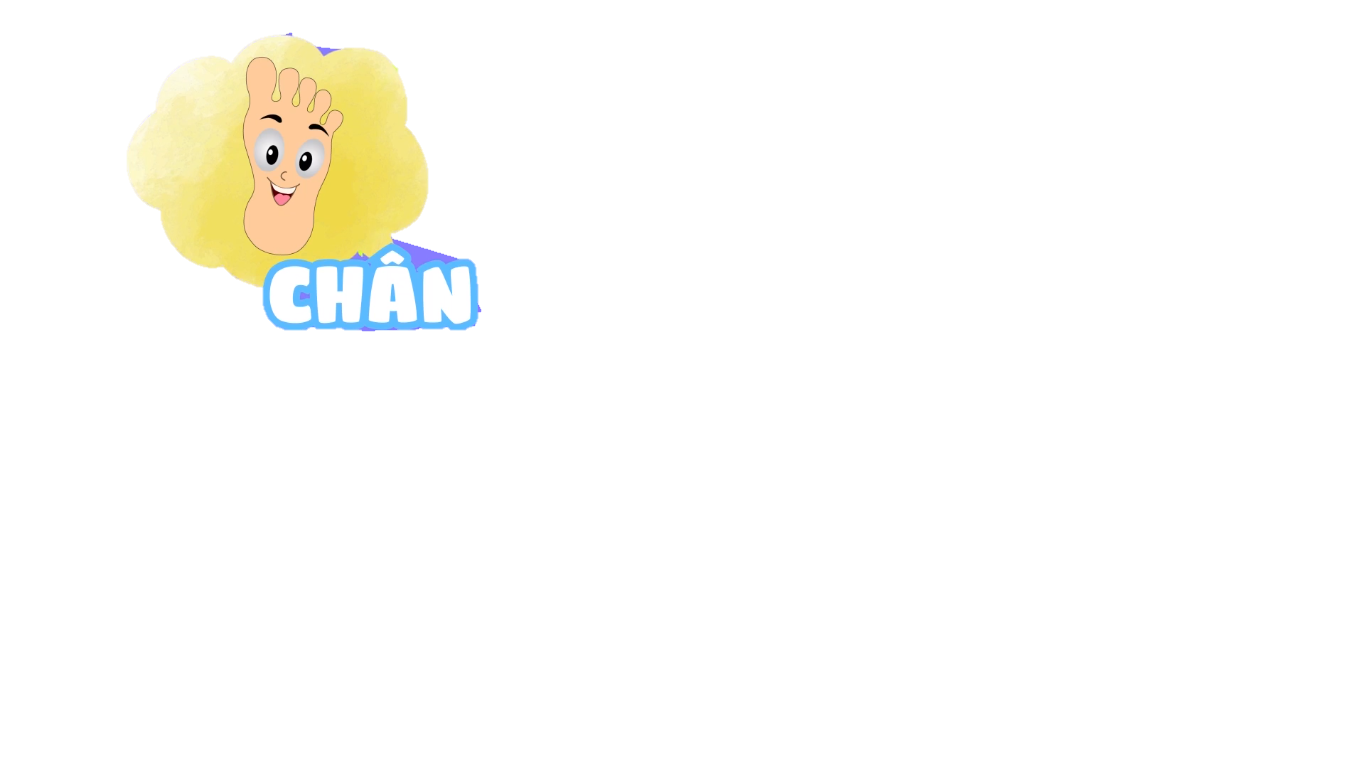 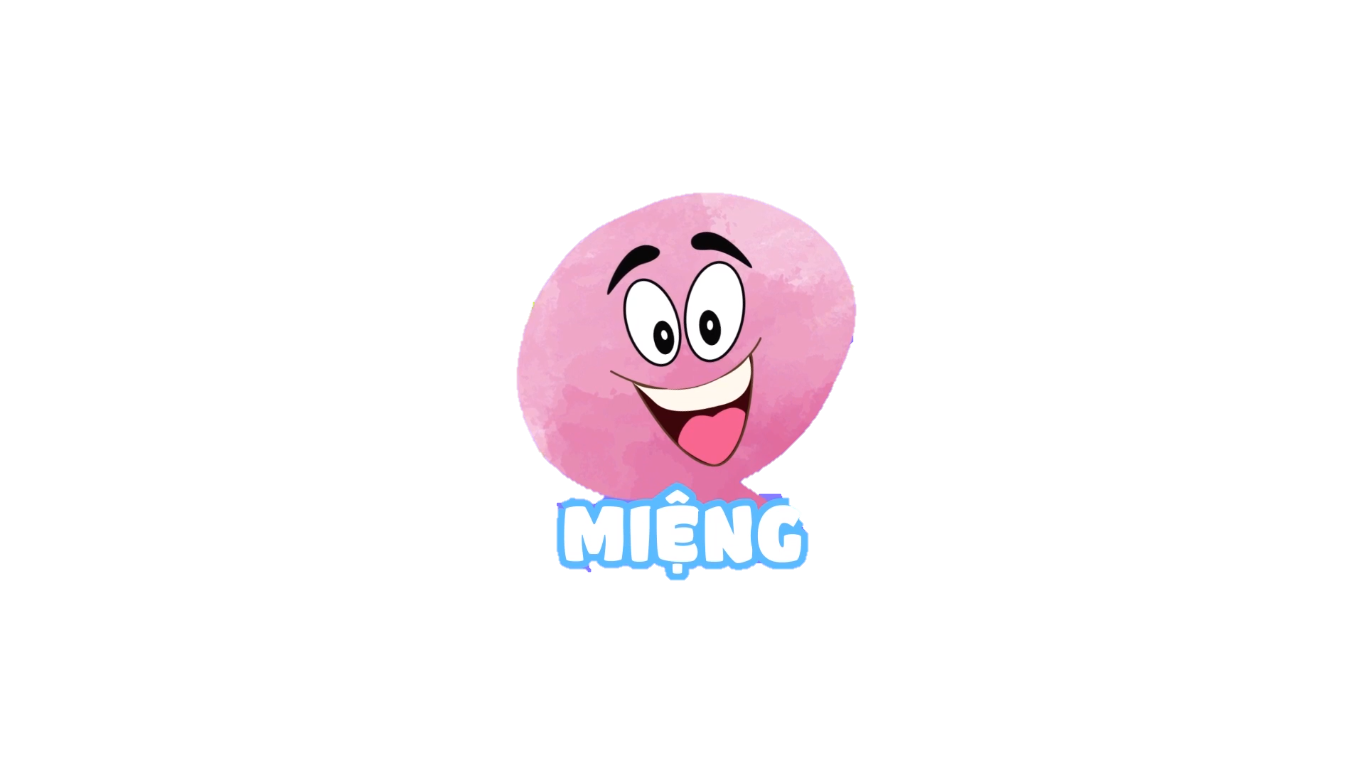 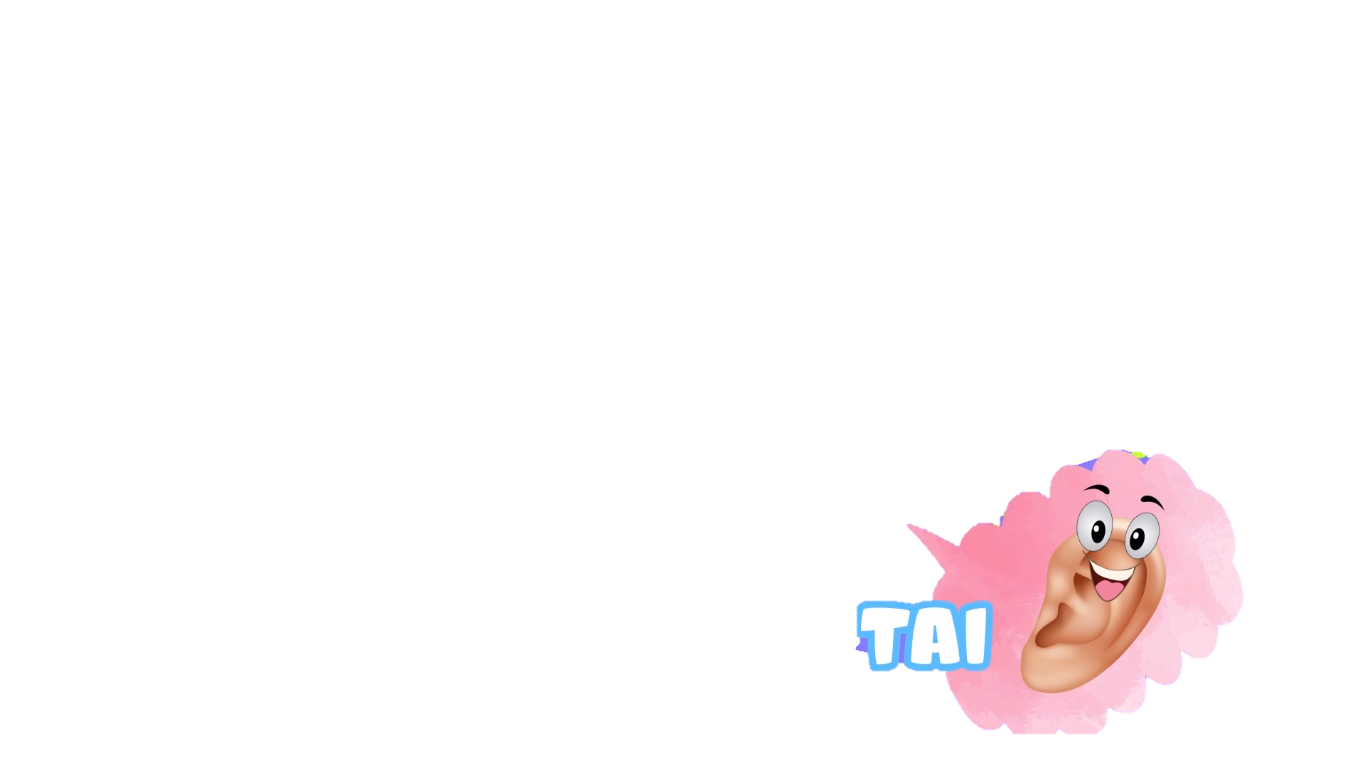 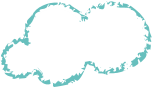 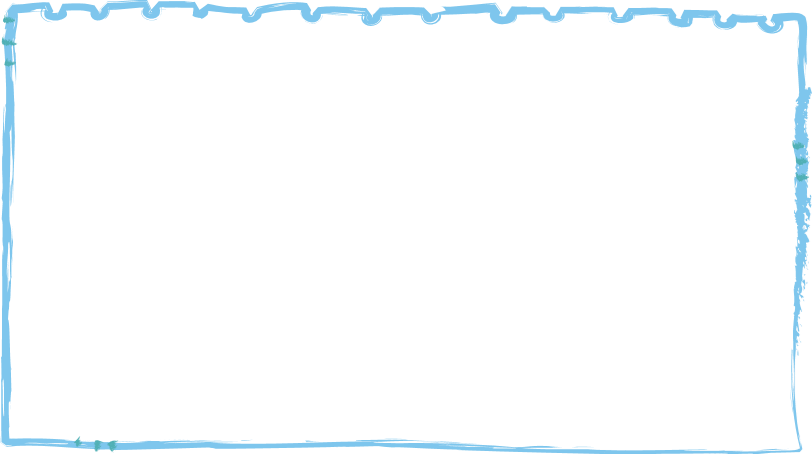 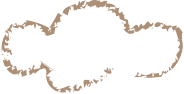 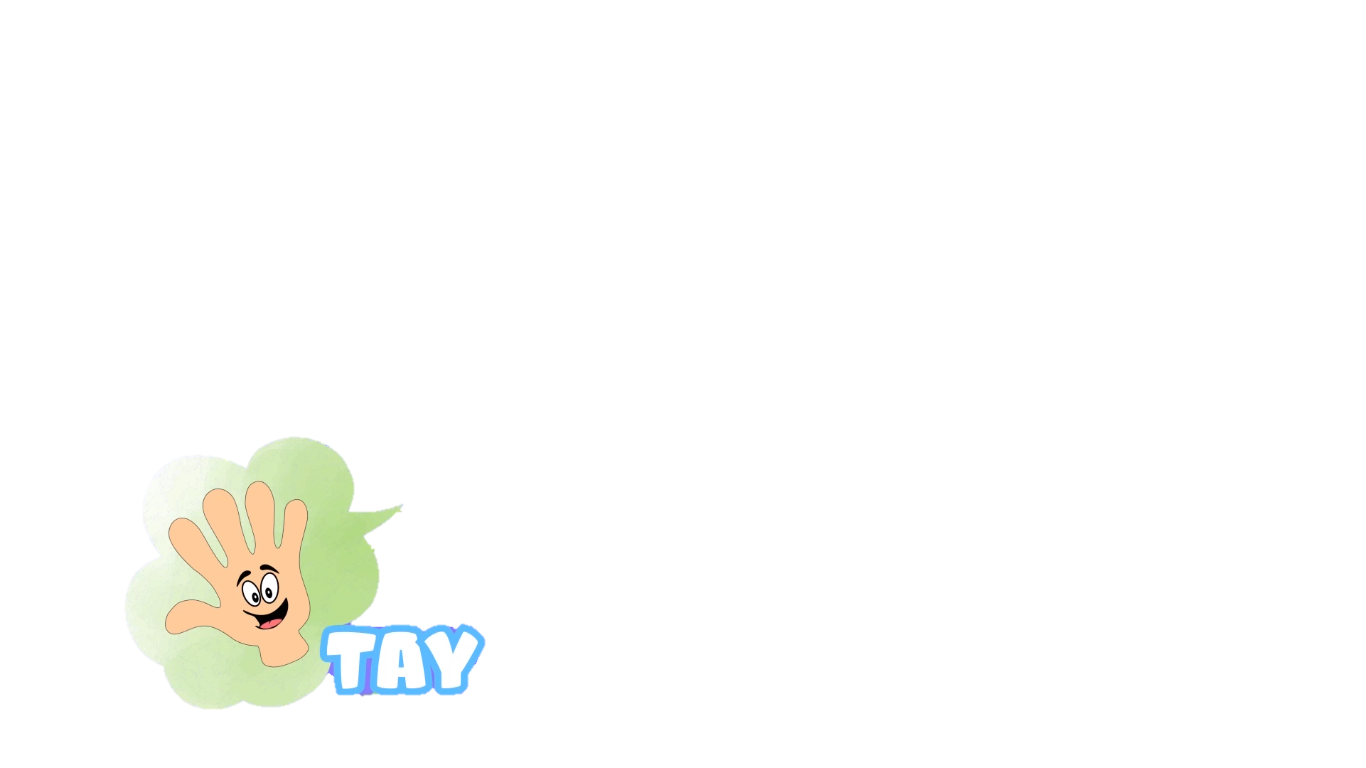 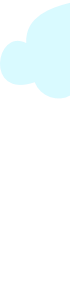 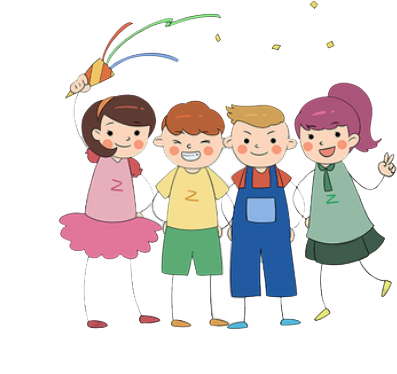 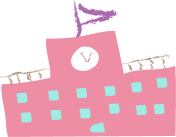 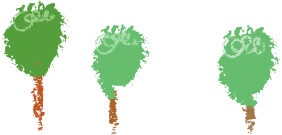 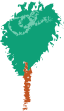 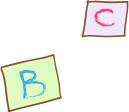 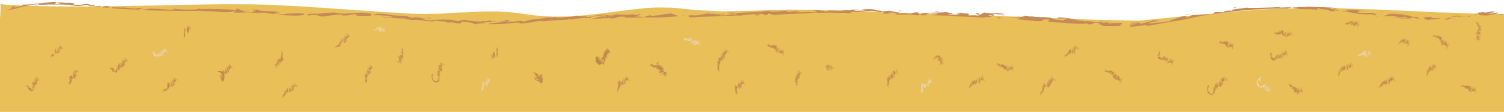 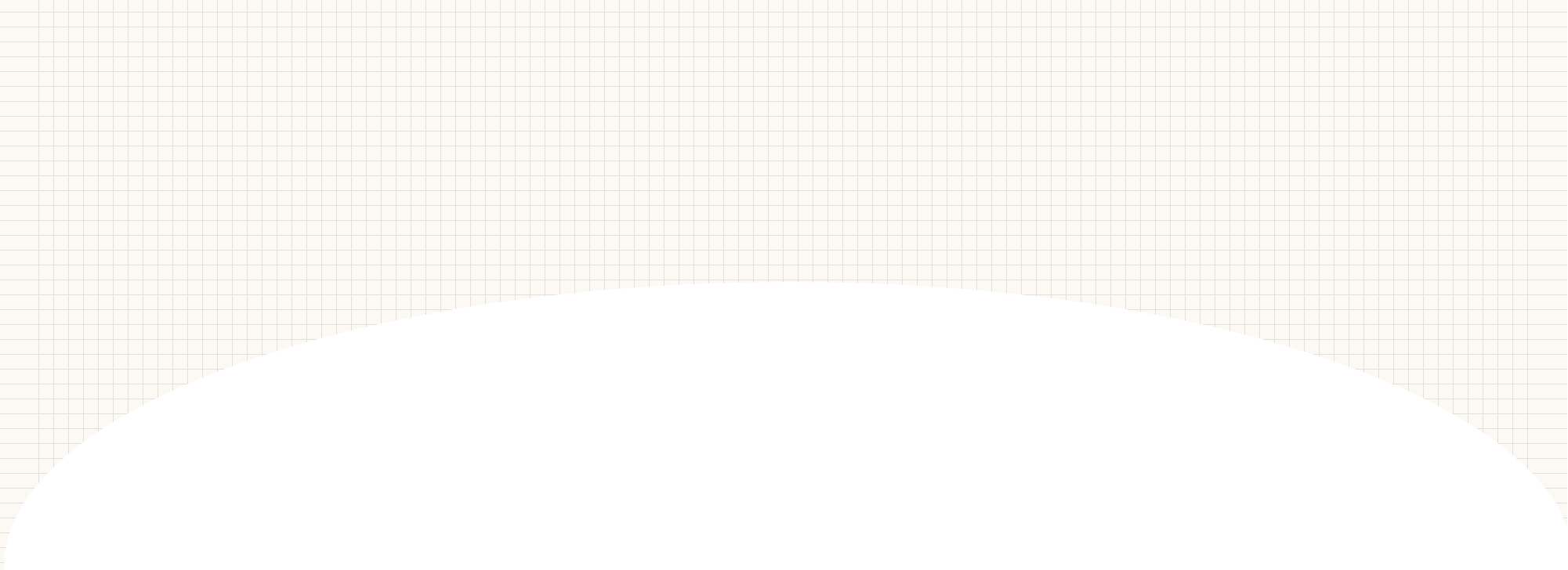 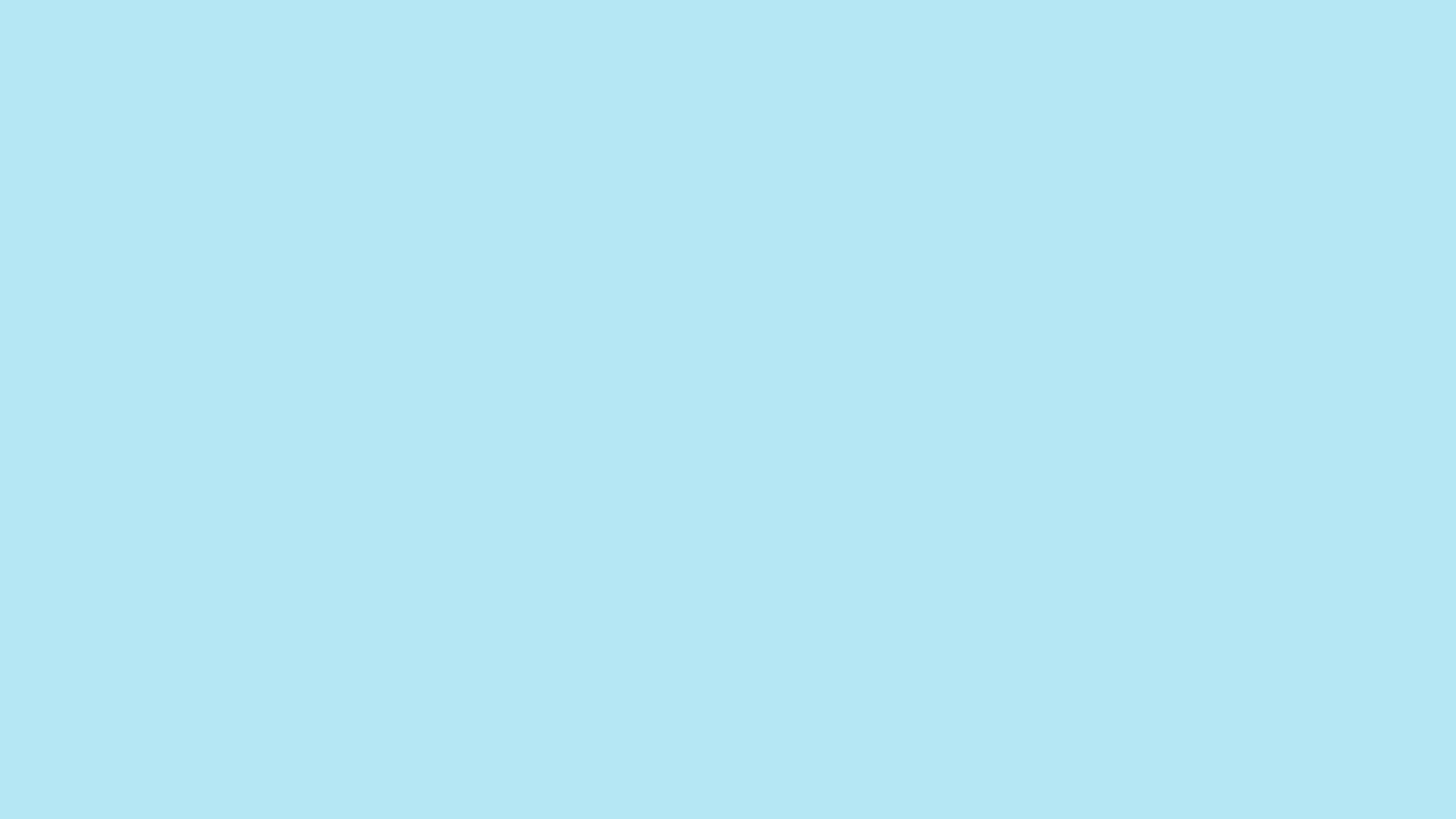 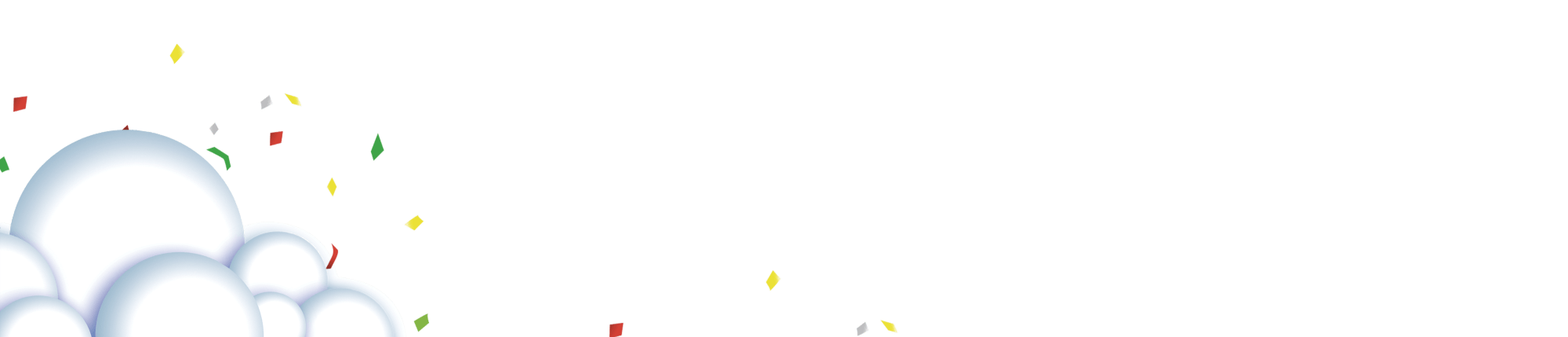 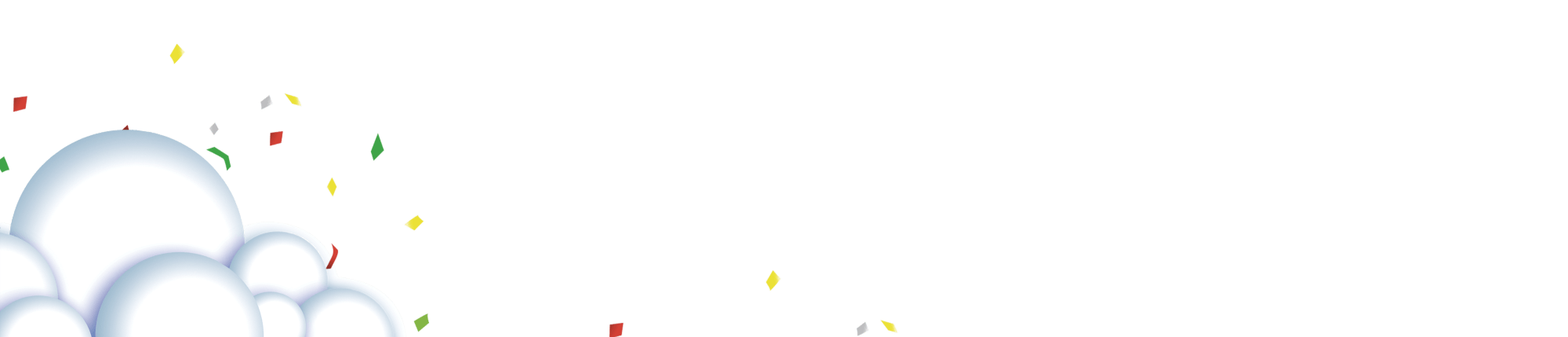 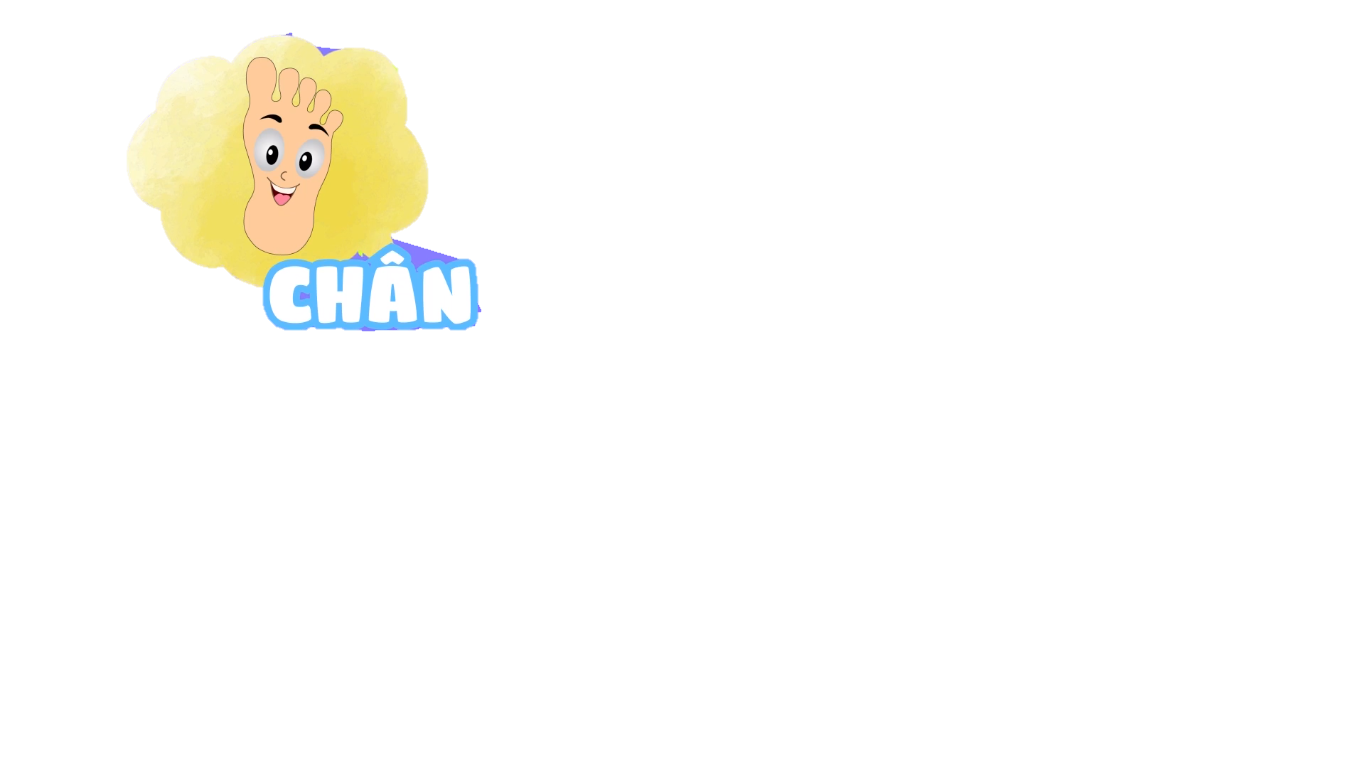 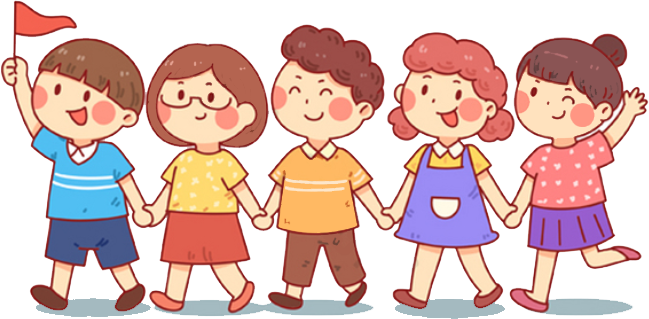 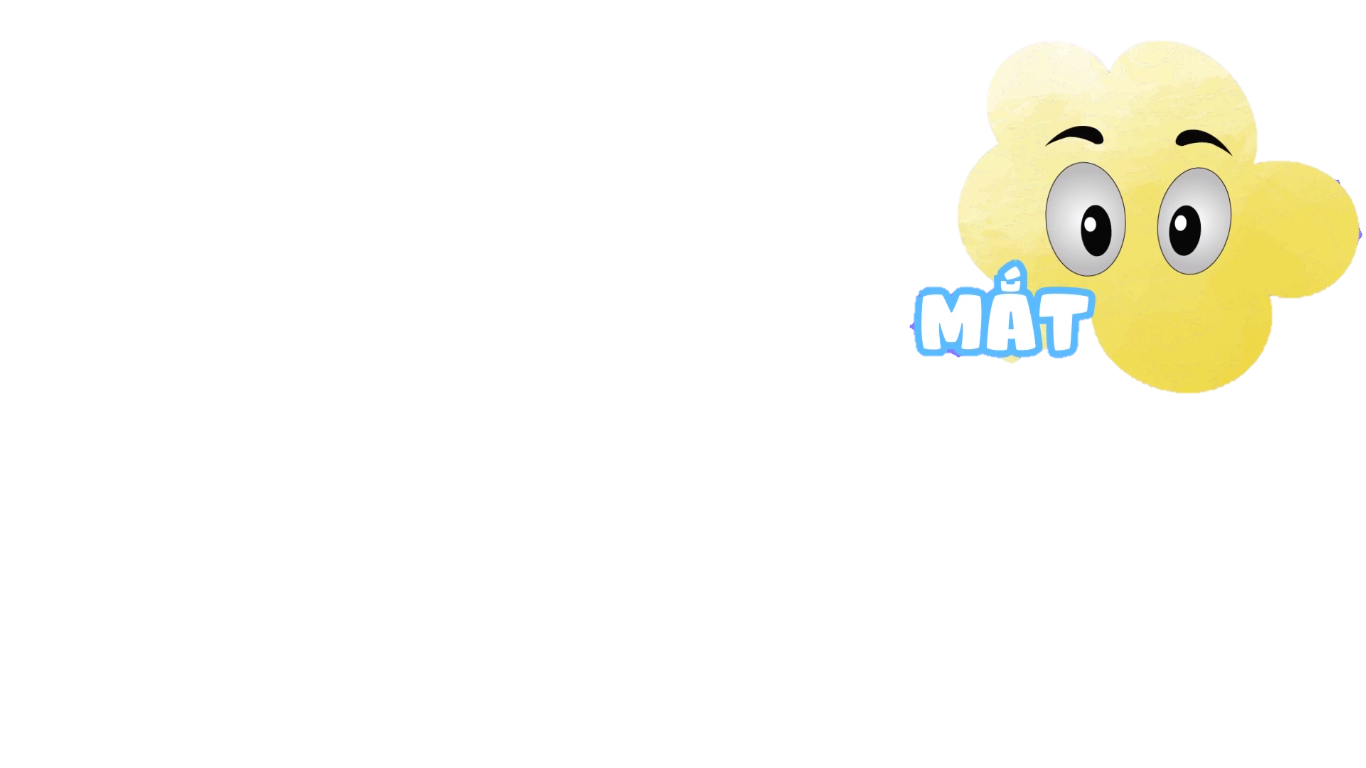 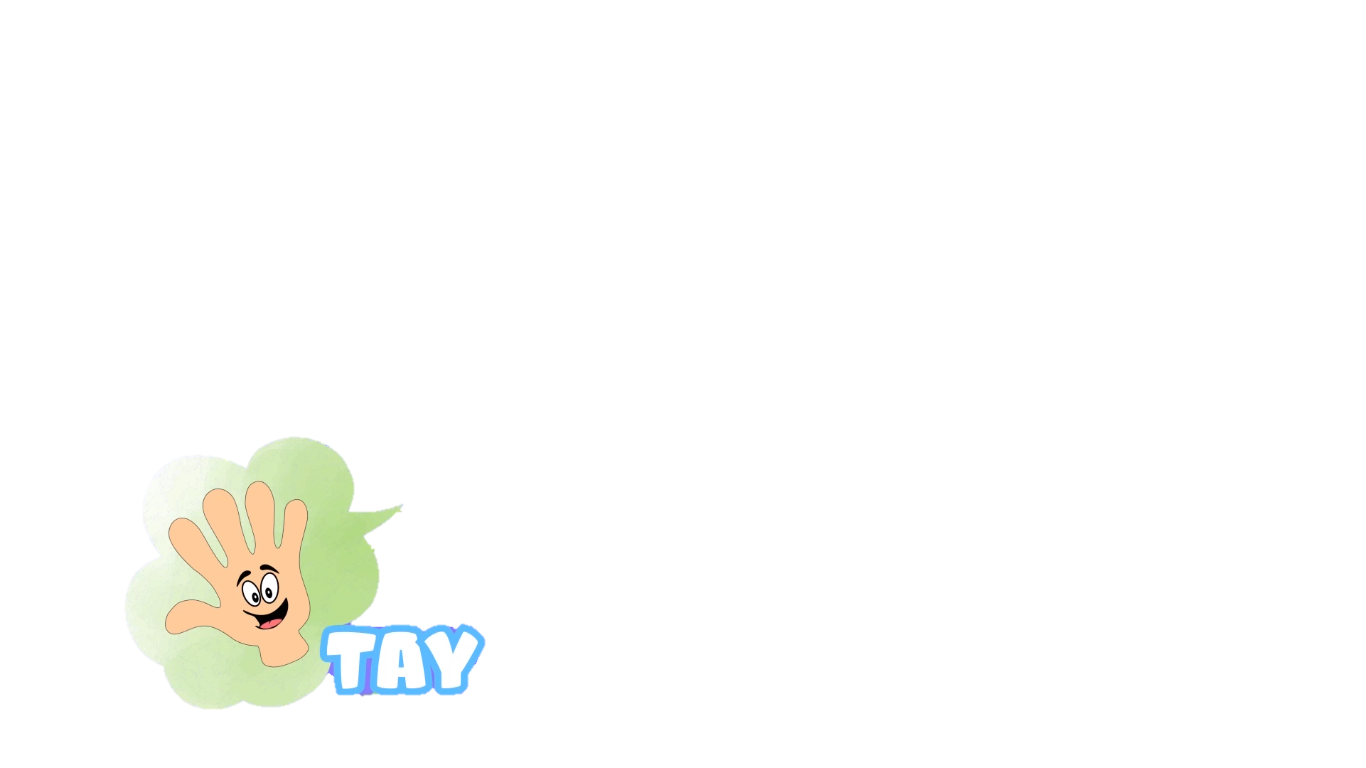 IV. LUYỆN TẬP:
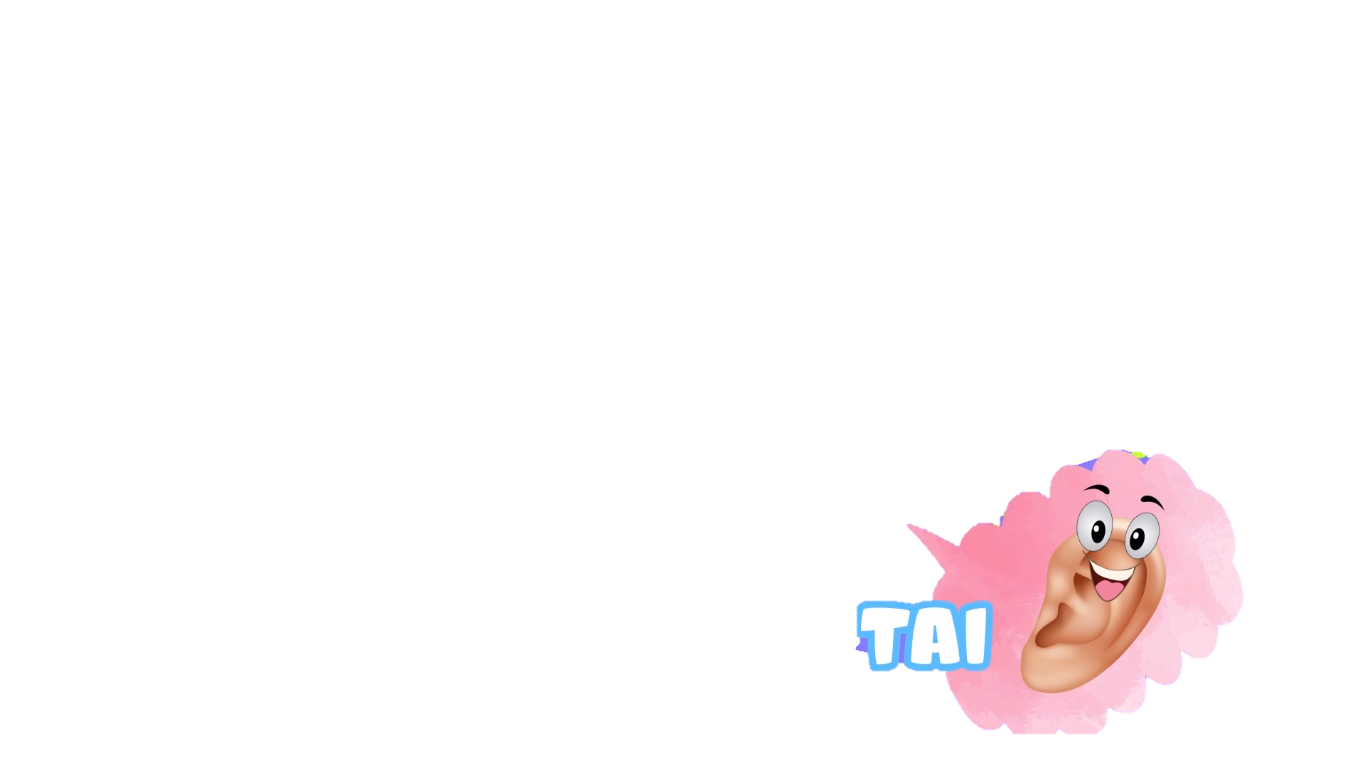 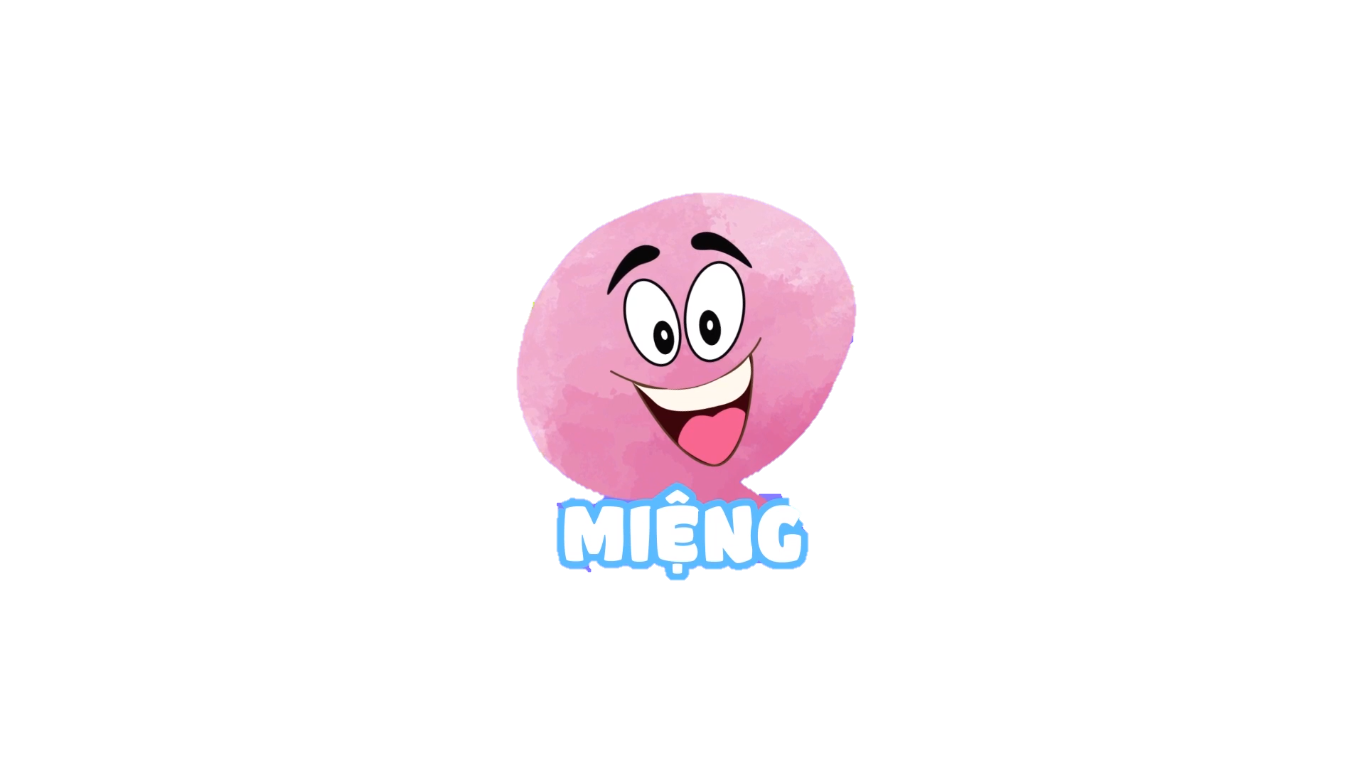 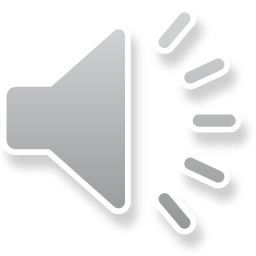 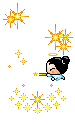 VÒNG QUAY 
VĂN HỌC
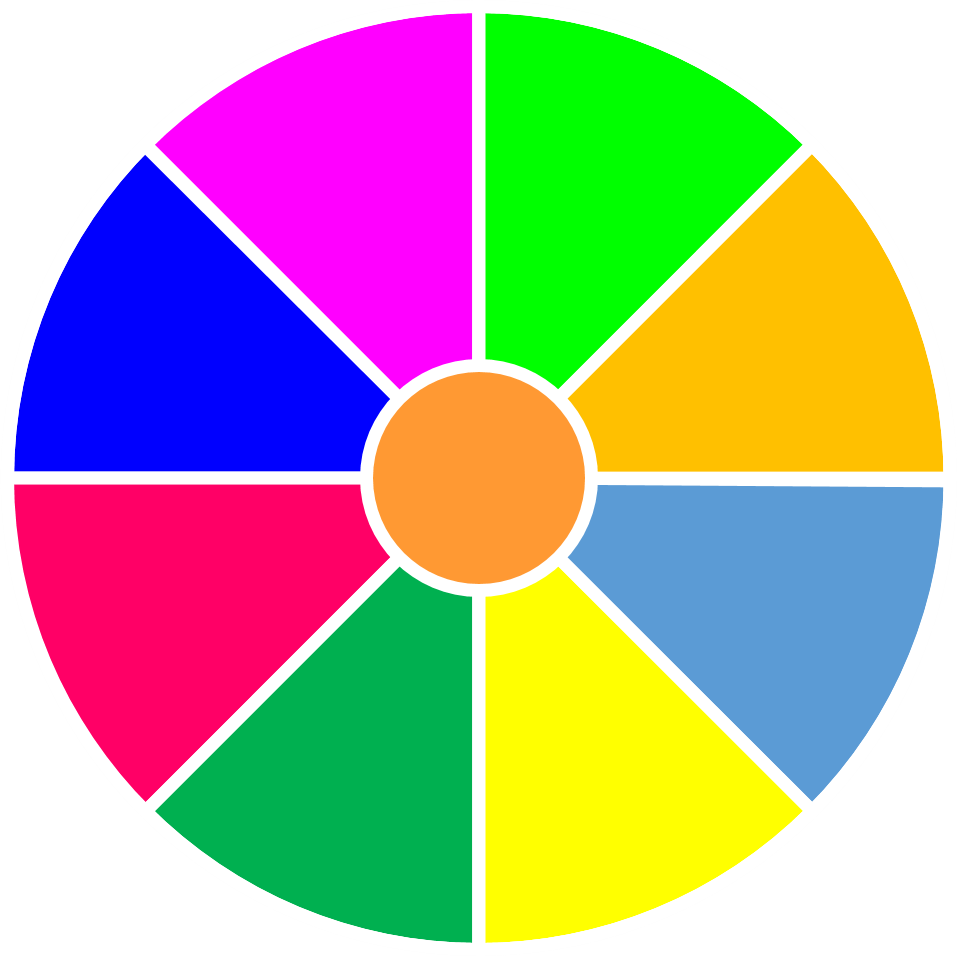 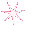 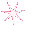 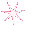 7
8
7
1
2
3
10
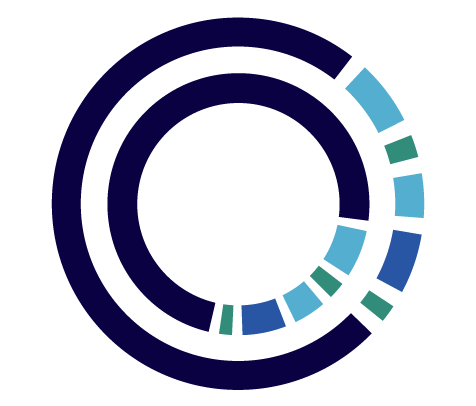 10
9
4
5
6
8
9
7
8
9
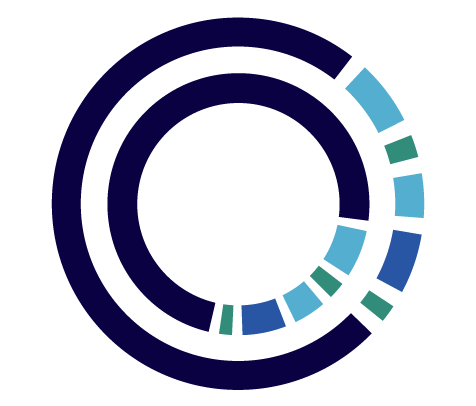 STOP
QUAY
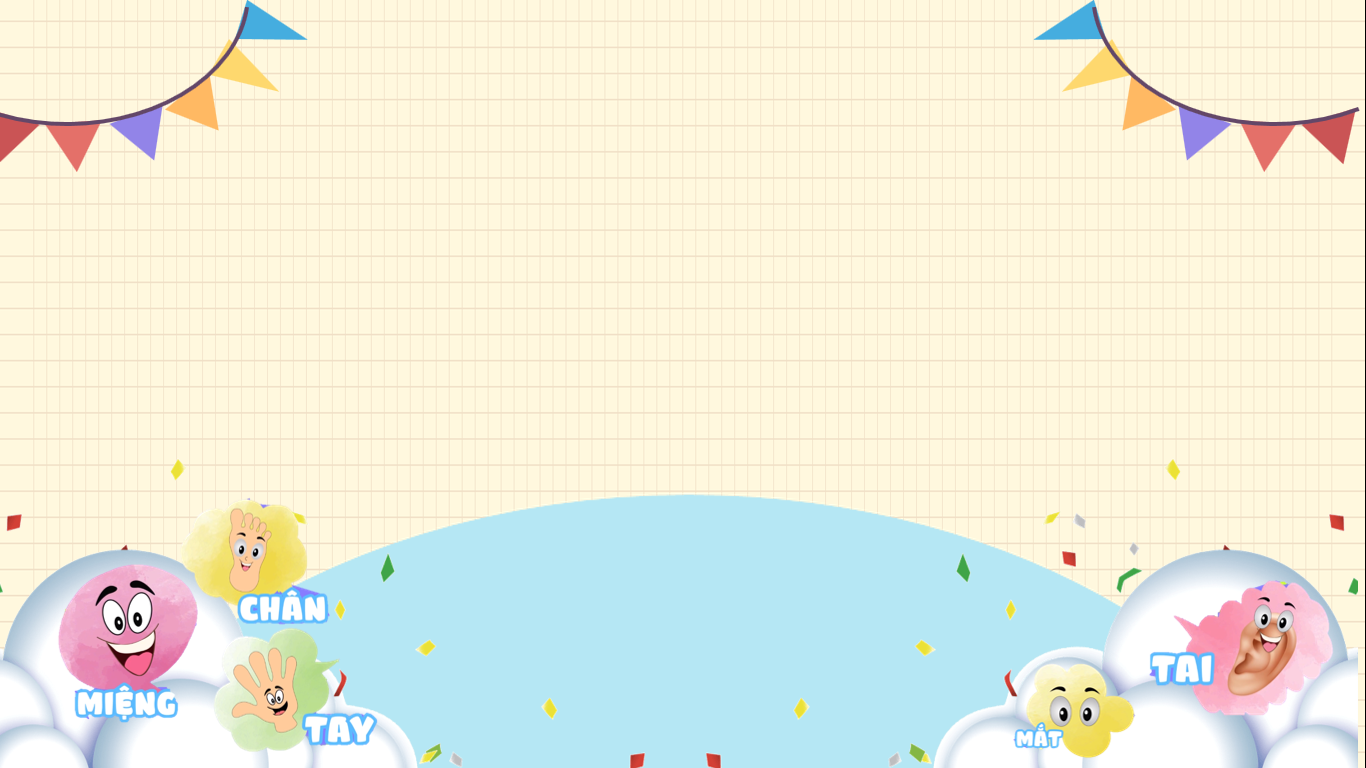 Truyện “Chân, Tay, Tai, Mắt, Miệng” thuộc thể loại nào?
A. Truyện ngụ ngôn
B. Truyện cười
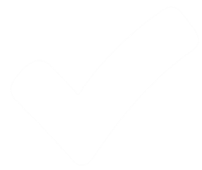 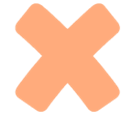 D. Truyện đồng thoại
C. Truyện cổ tích
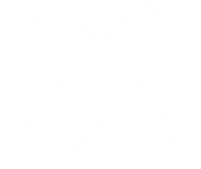 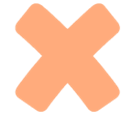 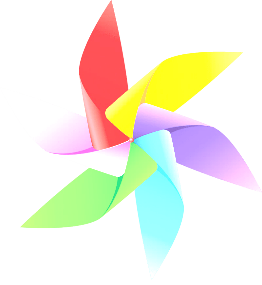 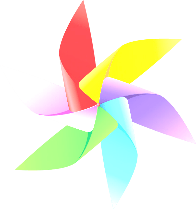 QUAY VỀ
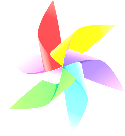 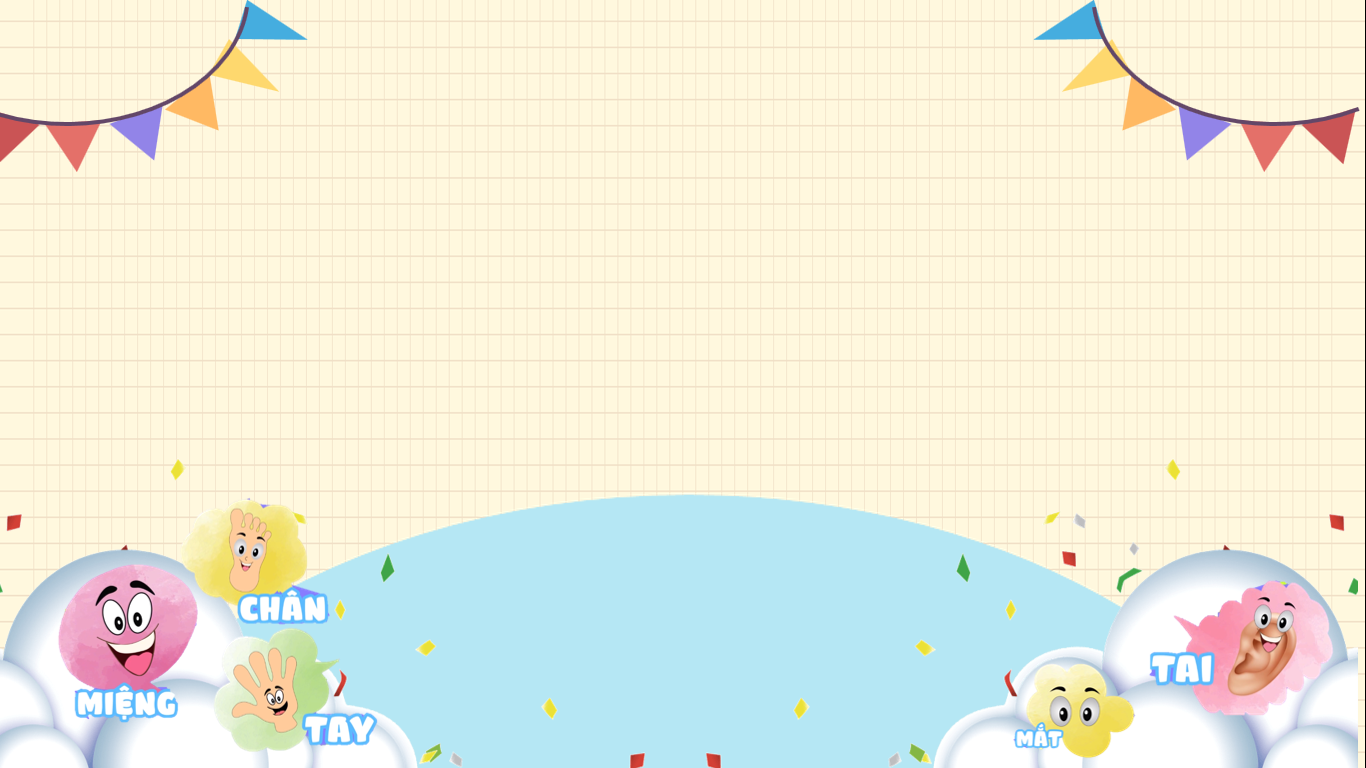 Có gì độc đáo trong cách xây dựng nhân vật trong truyện “Chân, Tay, Tai, Mắt, Miệng”?
A. Các nhân vật đều là bộ phận cơ thể của con người được nhân hóa.
B. Các nhân vật nhận ra sai lầm của mình.
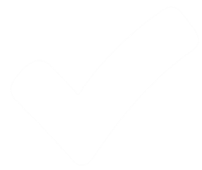 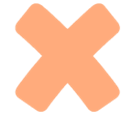 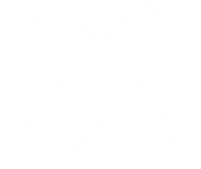 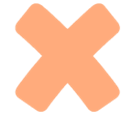 C. Cô Mắt, cậu Chân, cậu Tay, bác Tại cùng quyết tâm chống lại lão Miệng.
D. Các nhân vật đều quyết tâm sửa lỗi sai của mình, yêu thương, đoàn kết lại như xưa.
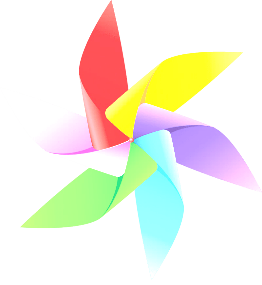 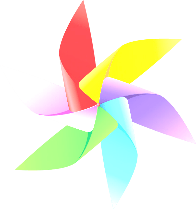 QUAY VỀ
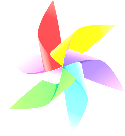 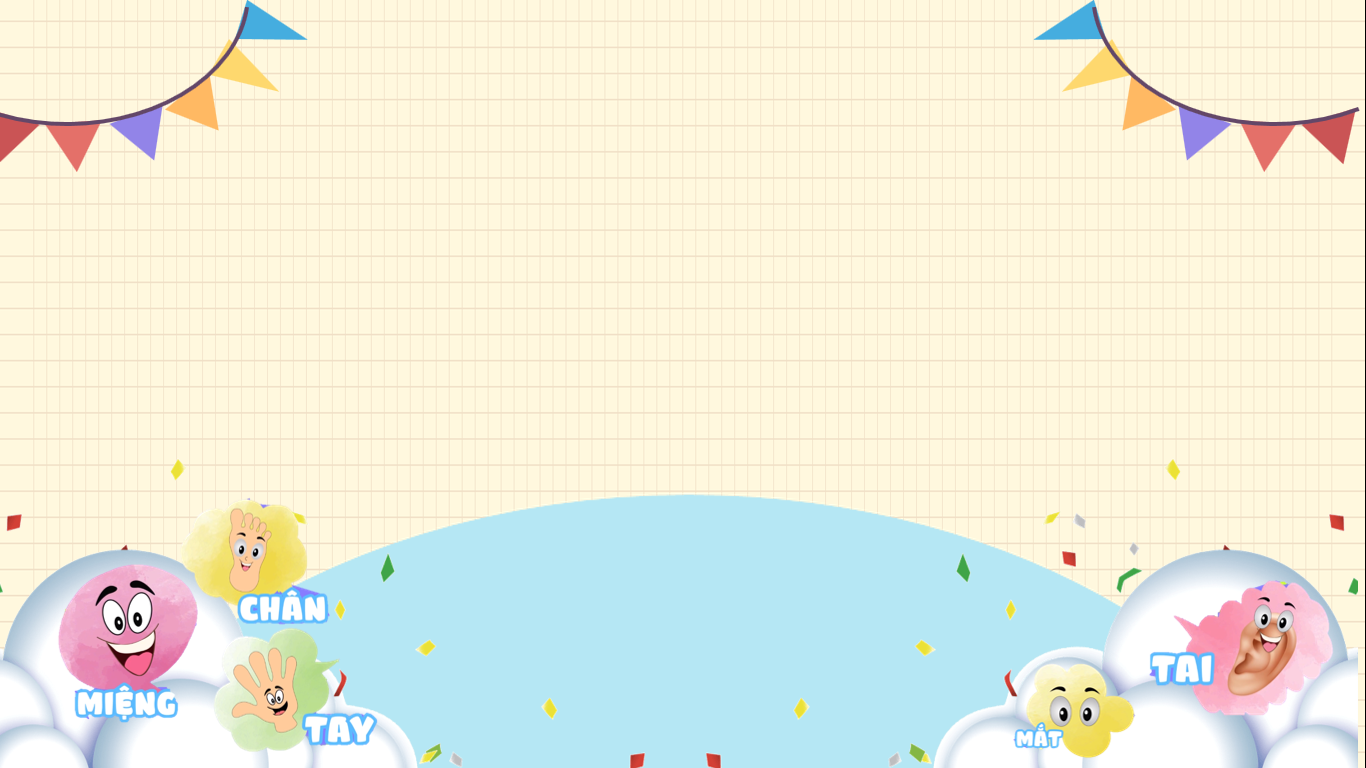 Phương án nào không đúng khi nói về việc cô Mắt, cậu Chân, cậu Tay, bác Tai quyết định chống lại lão Miệng?
A. "Cả bọn kéo đến nhà lão Miệng.
B. "Không chào hỏi.
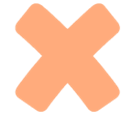 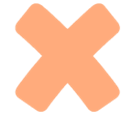 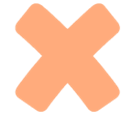 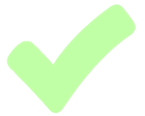 C. Hùng hổ xông thẳng vào nhà, quát mắng ầm ĩ.
D. "Nói thẳng vào mặt lão Miệng: Ông là kẻ lười nhác, từ nay chúng tôi không làm để nuôi ông nữa.
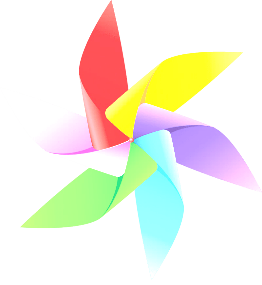 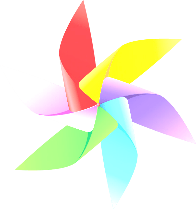 QUAY VỀ
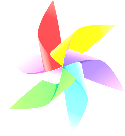 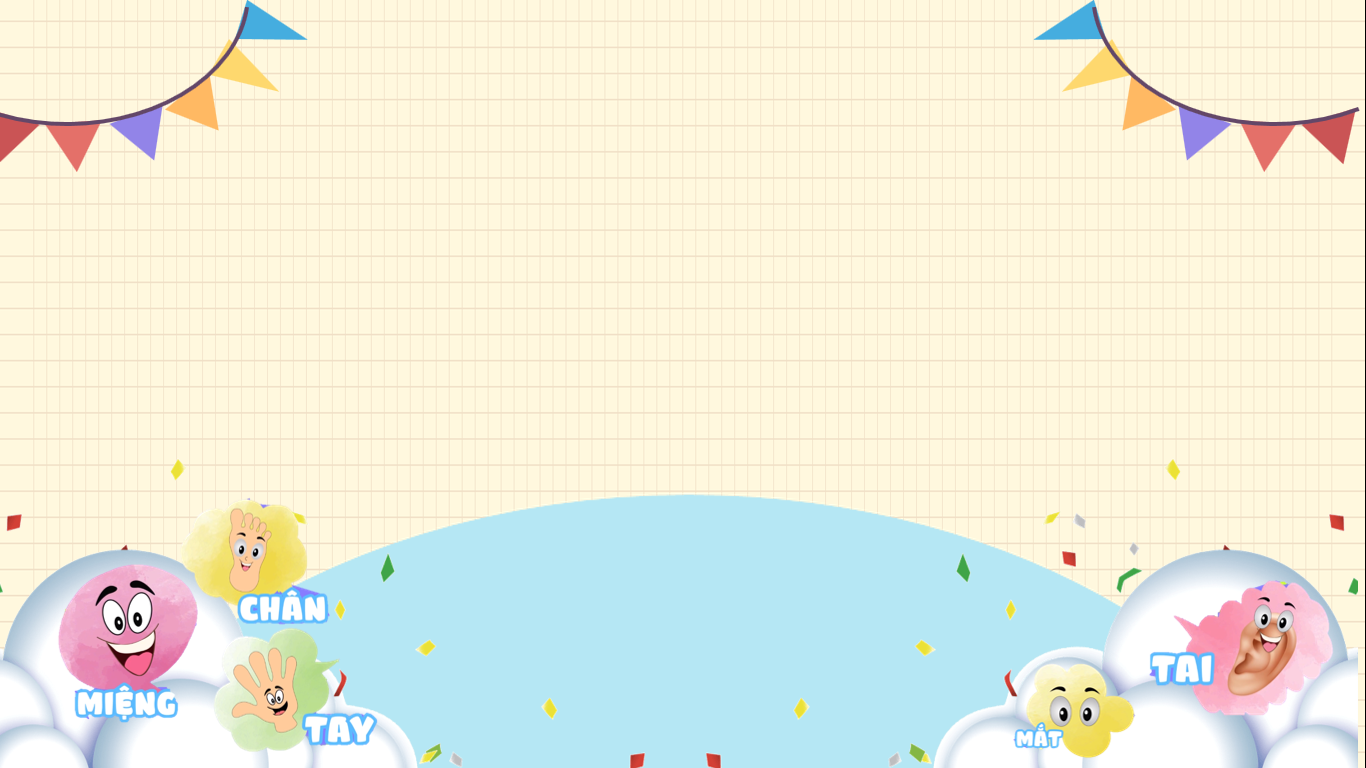 Sau khi quyết định không chung sống với lão Miệng, các nhân vật trong truyện Chân, Tay, Tai, Mắt, Miệng đã có hành động gì?
A. Cả bọn đóng cửa nhà mình lại và chỉ nằm ngủ.
B. Cả bọn không làm gì nữa
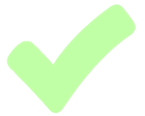 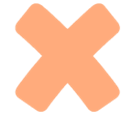 D. Cả bọn cùng nhau đi du lịch.
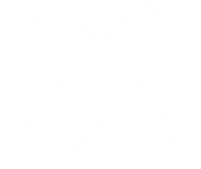 C.  Cả bọn suốt ngày ca hát, nhảy múa.
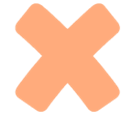 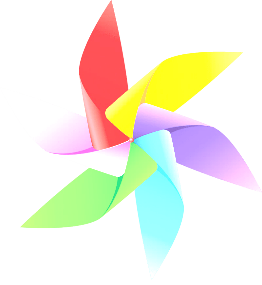 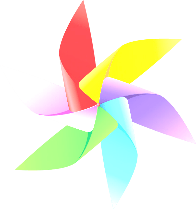 QUAY VỀ
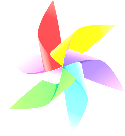 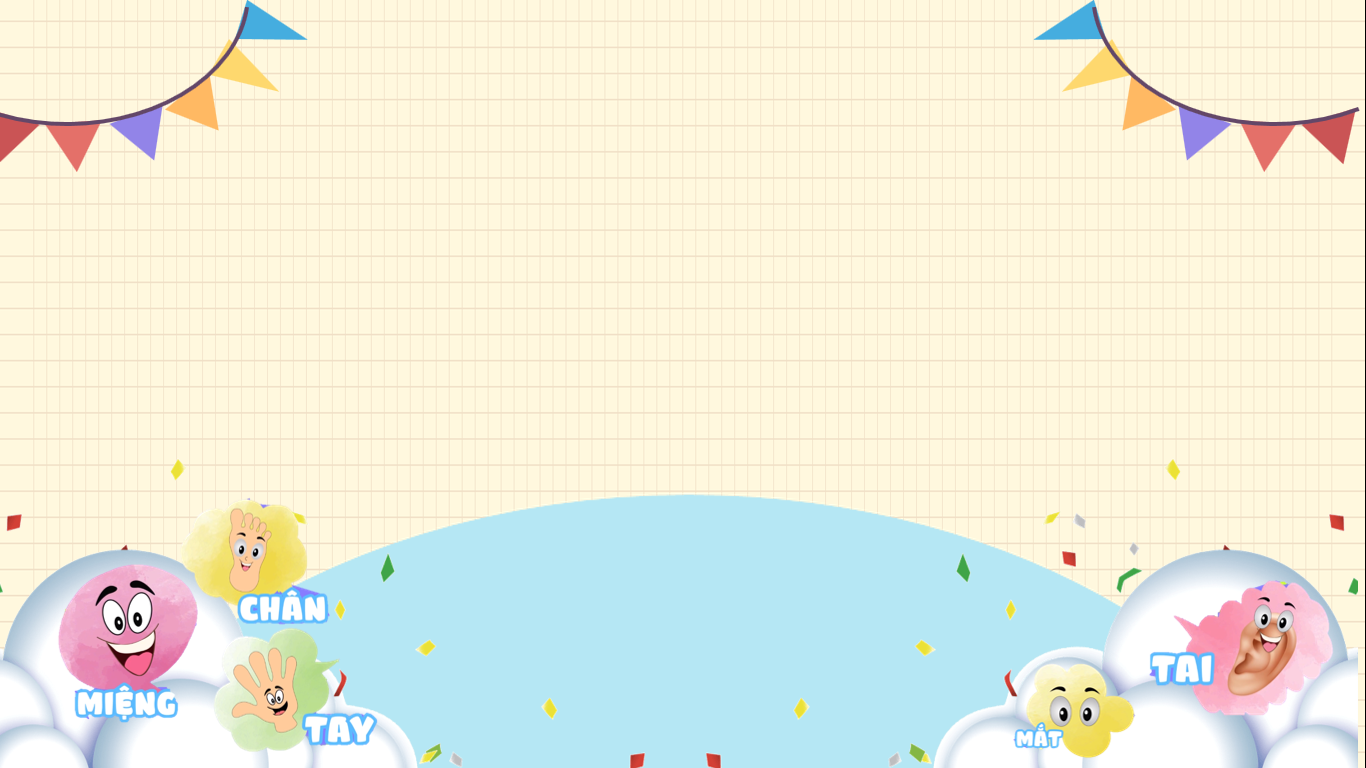 Các nhân vật trong truyện Chân, Tay, Tai, Mắt, Miệng đã sửa chữa hậu quả như thế nào ?
A. Gượng dậy, đến nhà lão Miệng để xin lỗi.
B. Gượng dậy, đến nhà lão Miệng, vực lão dậy, đi tìm thức ăn cho Miệng
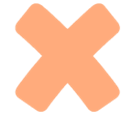 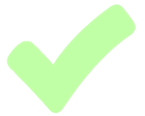 C. Gượng dậy, đến nhà lão Miệng khuyên lão dậy làm việc.
D. Gượng dậy, đến nhà lão Miệng cầu xin lão tha thứ và mong lão làm việc.
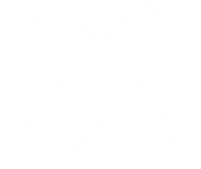 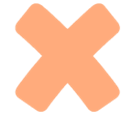 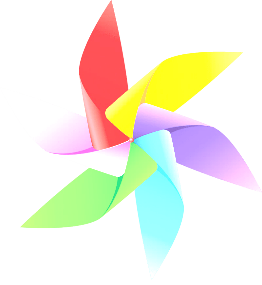 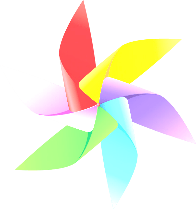 QUAY VỀ
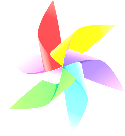 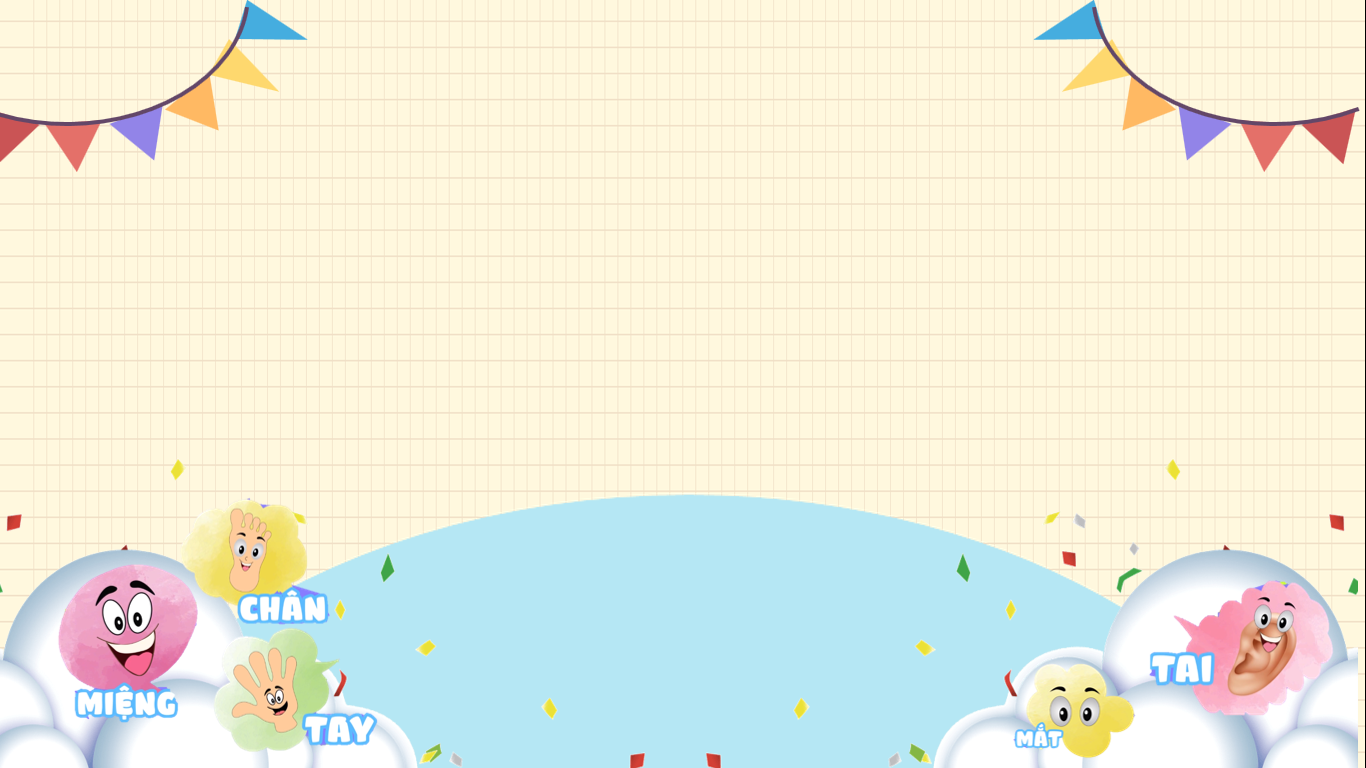 Trong các chi tiết sau, chi tiết nào không có yếu tố tưởng tượng?
A. Chân đi, mắt nhìn, tai nghe, miệng ăn.
B. Miệng nhợt nhạt cả hai môi, không buồn nhếch mép cười.
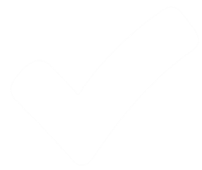 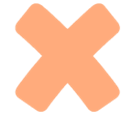 C. "Cậu Chân, cậu Tay không còn chạy nhảy.
D. Cậu Chân, bác Tai, cô Mắt, bác Tai rủ nhau không làm gì.
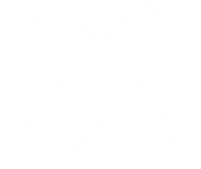 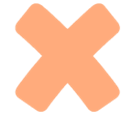 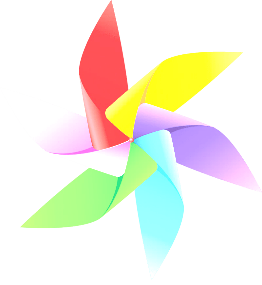 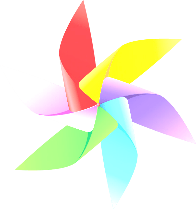 QUAY VỀ
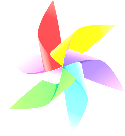 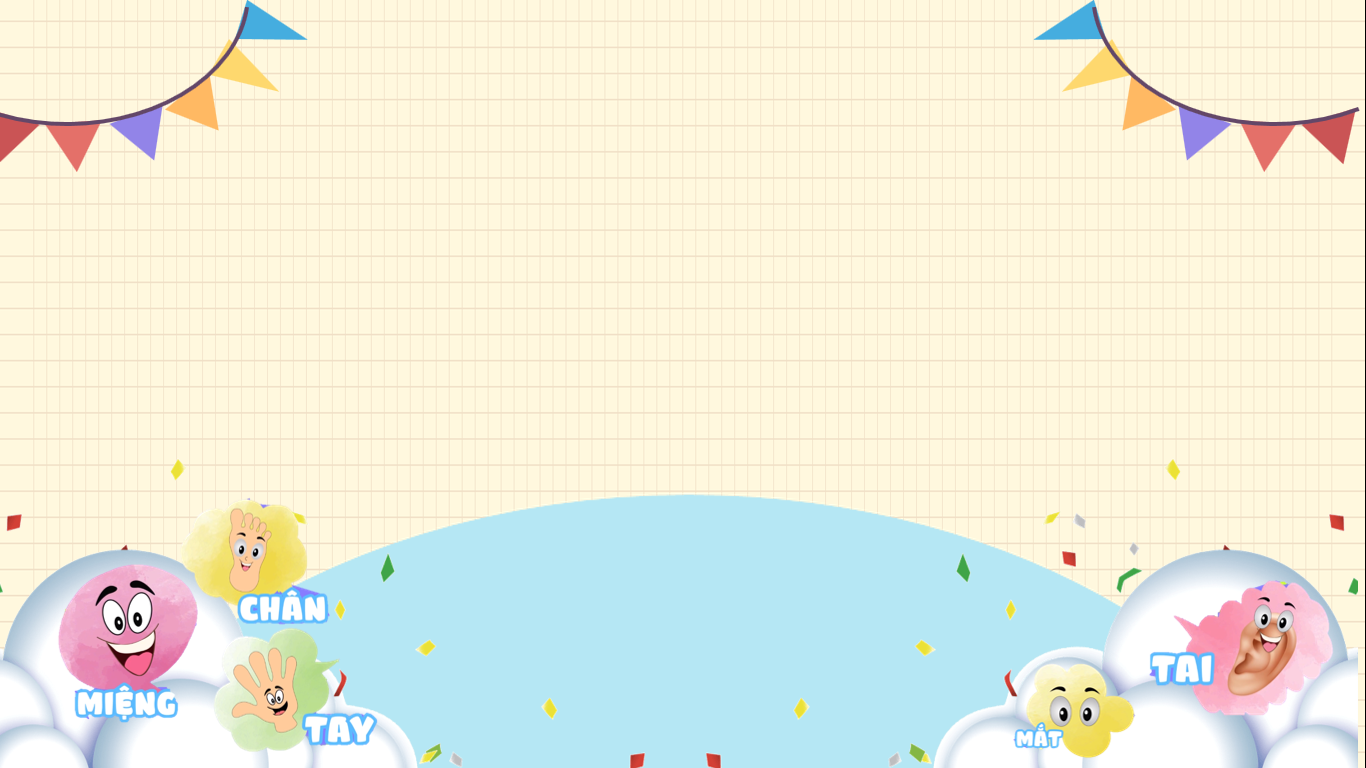 Nhóm truyện nào trong các nhóm sau đây cùng thể loại?
A. Thầy bói xem voi, Ếch ngồi đáy giếng, Sơn Tinh, Thủy Tinh.
B. Ếch ngồi đáy giếng, Hai người bạn đồng hành cùng con gấu, Cây khế.
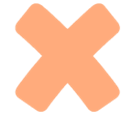 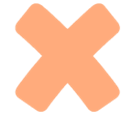 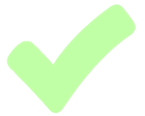 C. Chó sói và chiên con, Thầy bói xem voi, Ếch ngồi đáy giếng, Chân, Tay, Tai, Mắt, Miệng.
D. Em bé thông minh, Thạch Sanh, Éch ngồi đáy giếng, Thầy bói xem voi, Thánh Gióng.
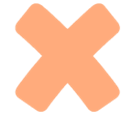 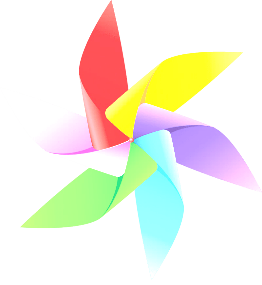 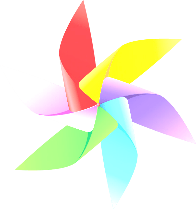 QUAY VỀ
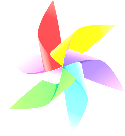 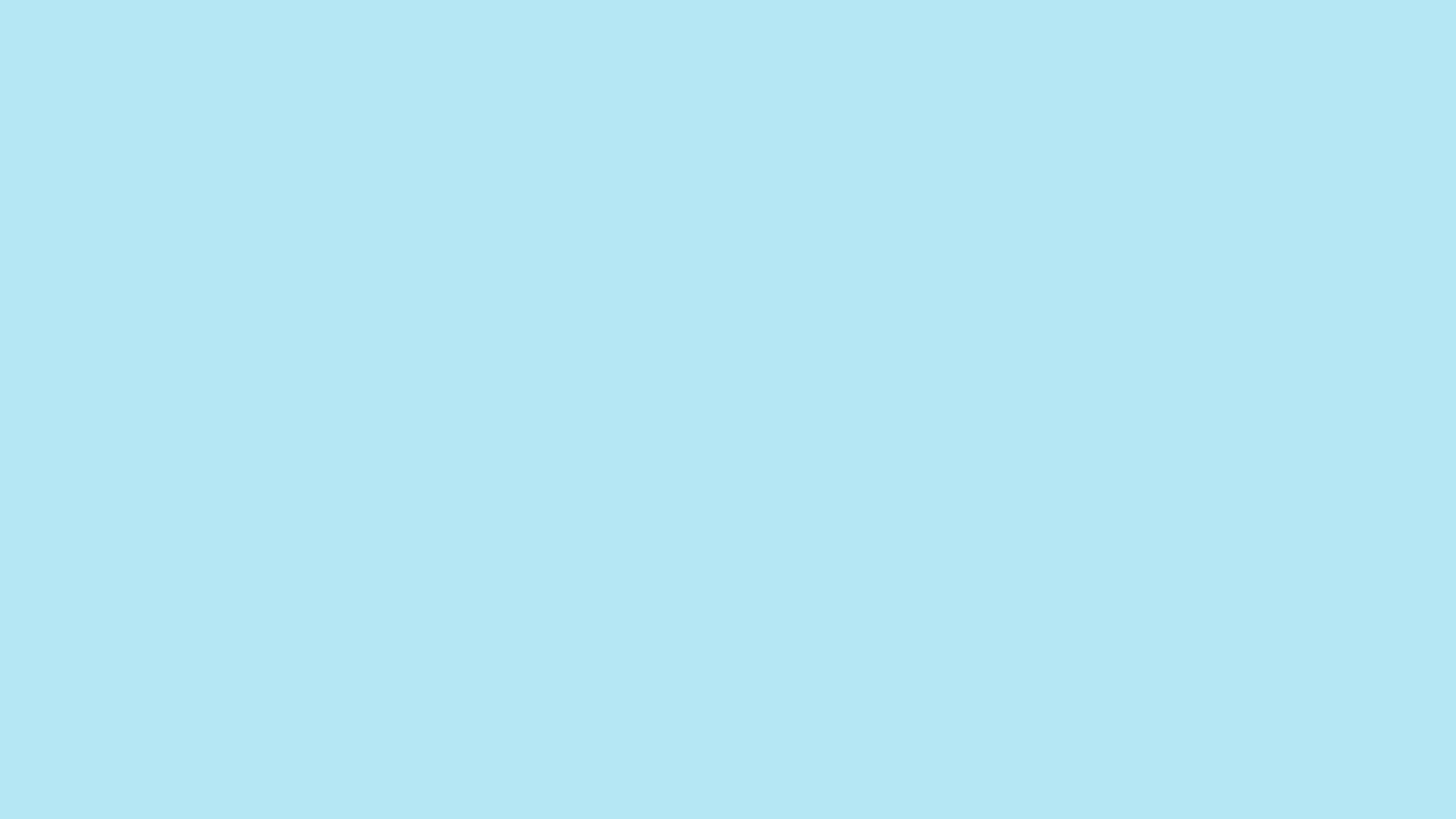 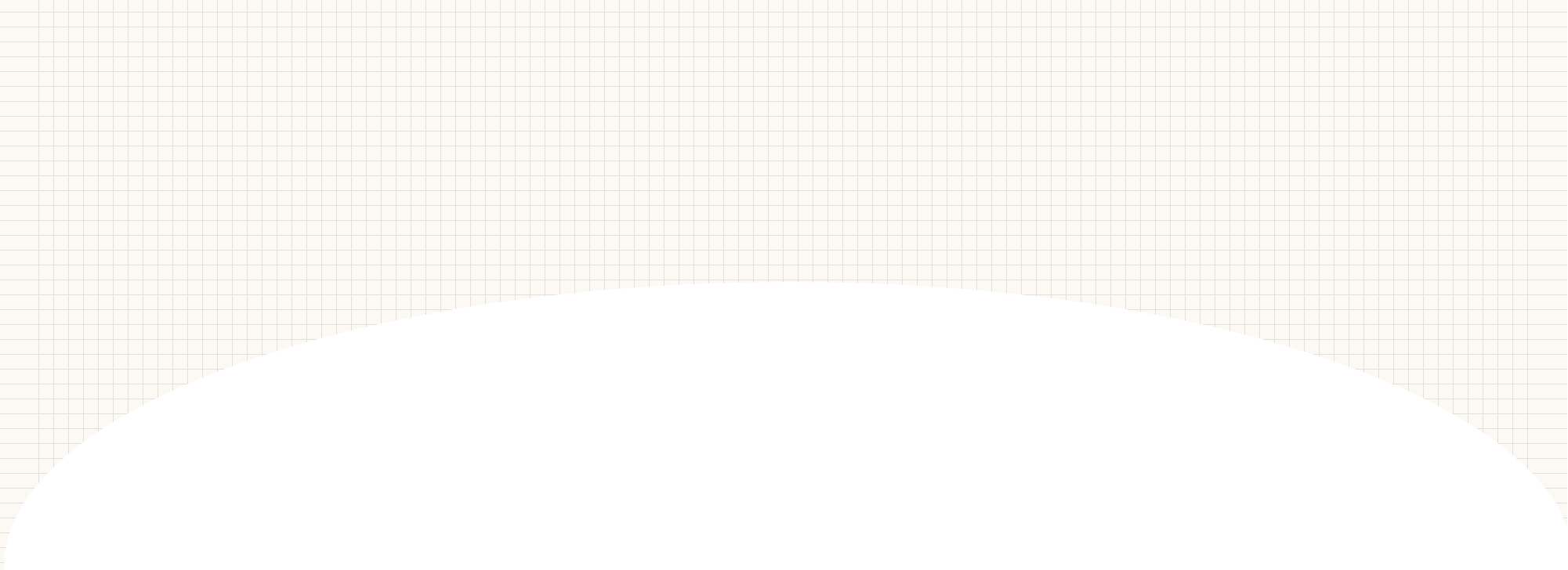 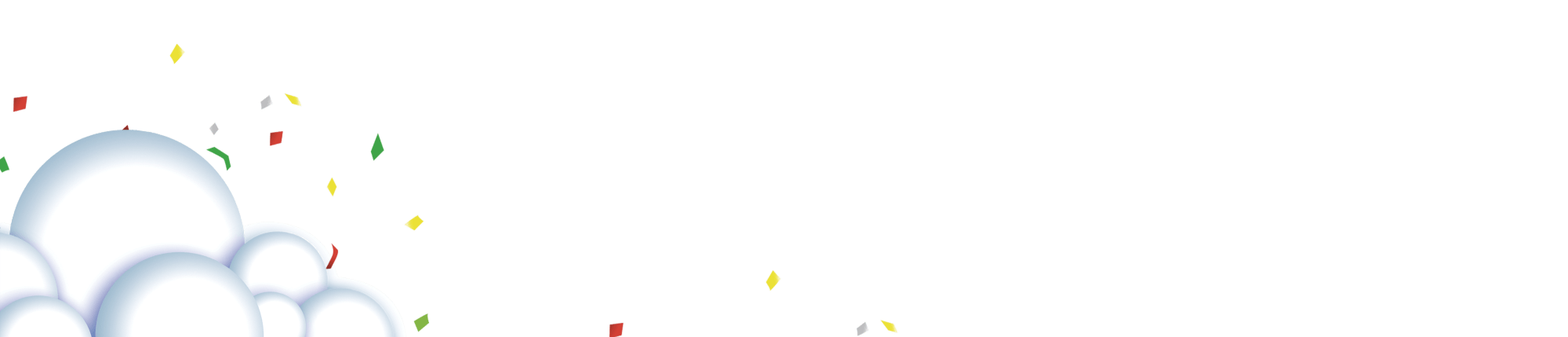 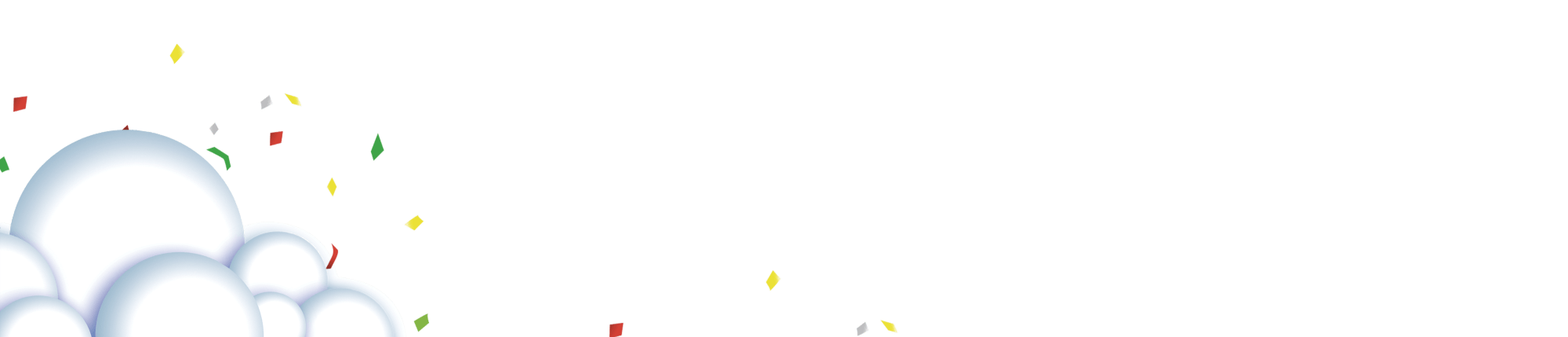 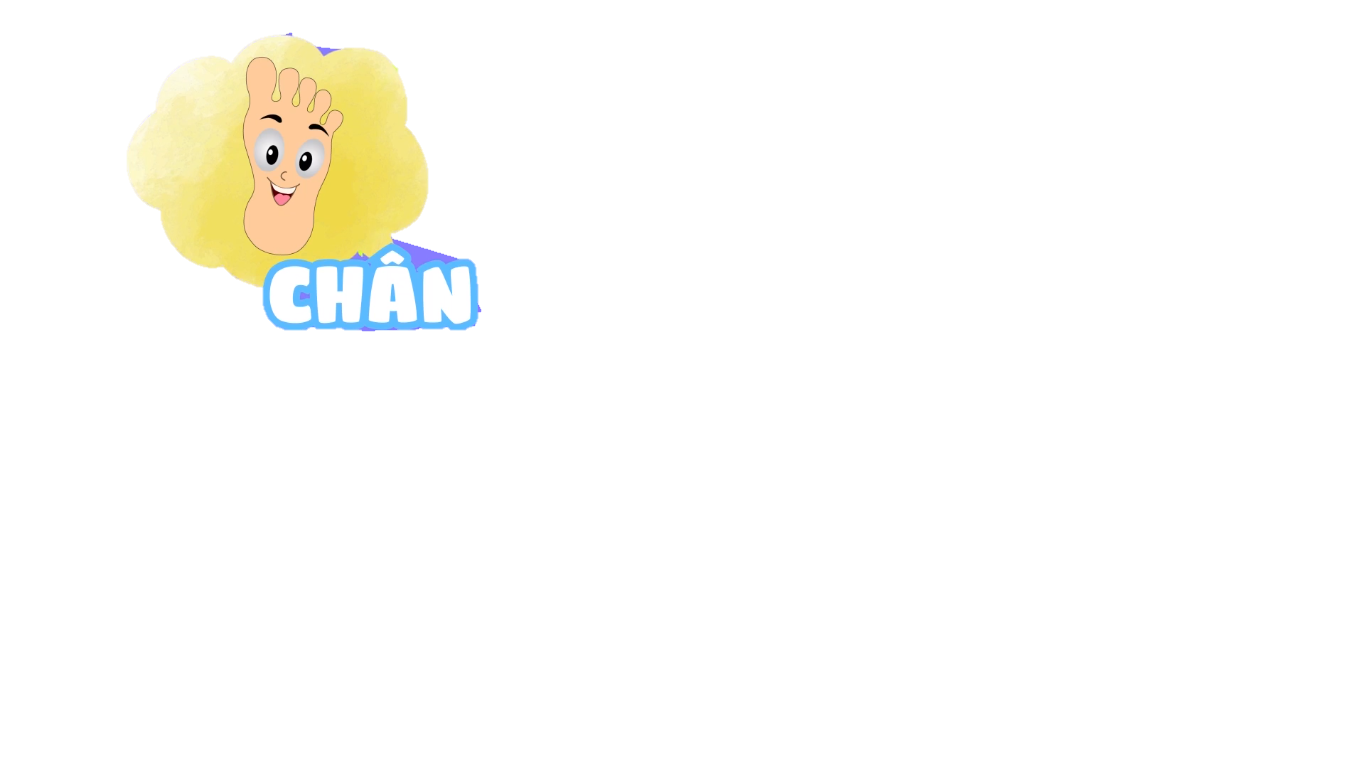 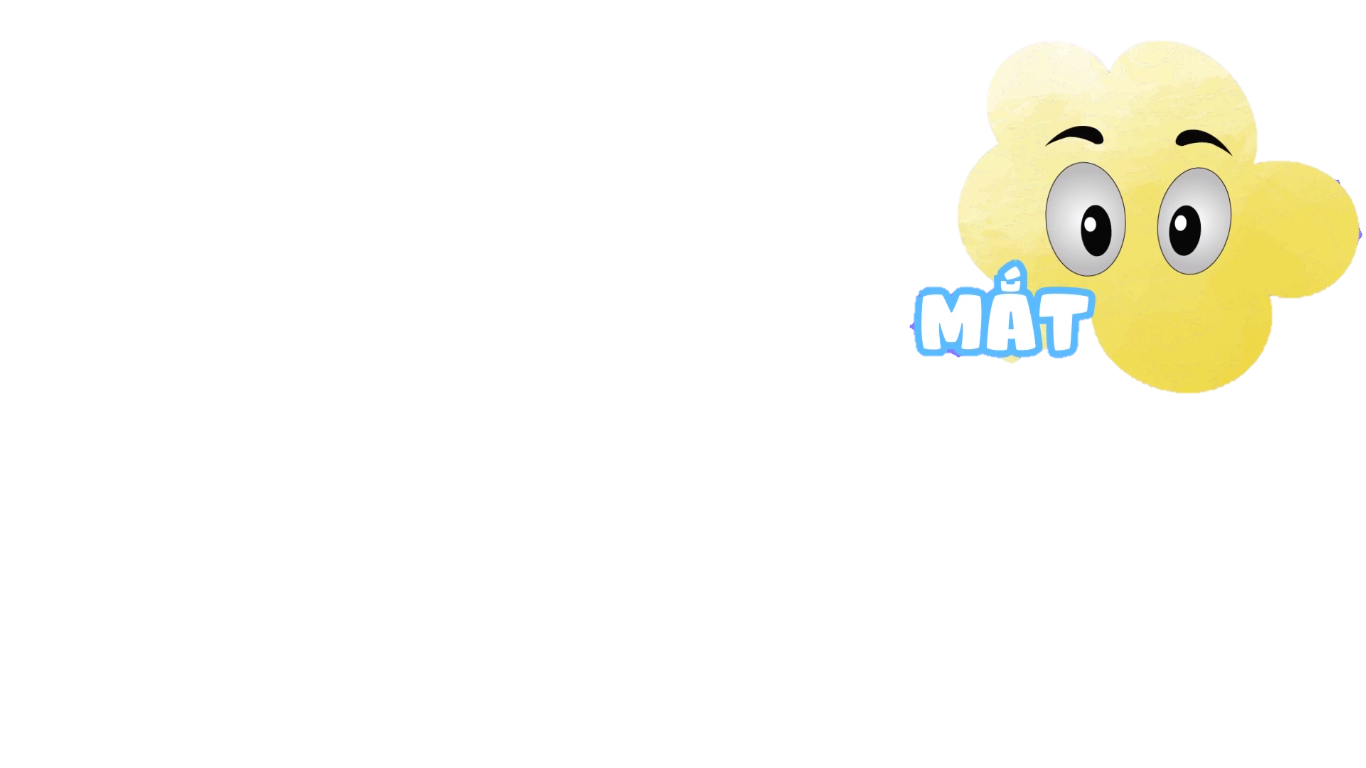 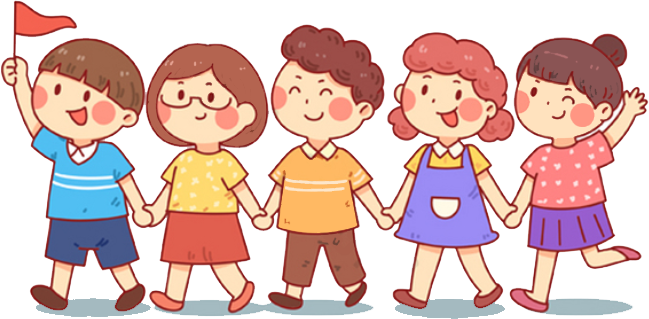 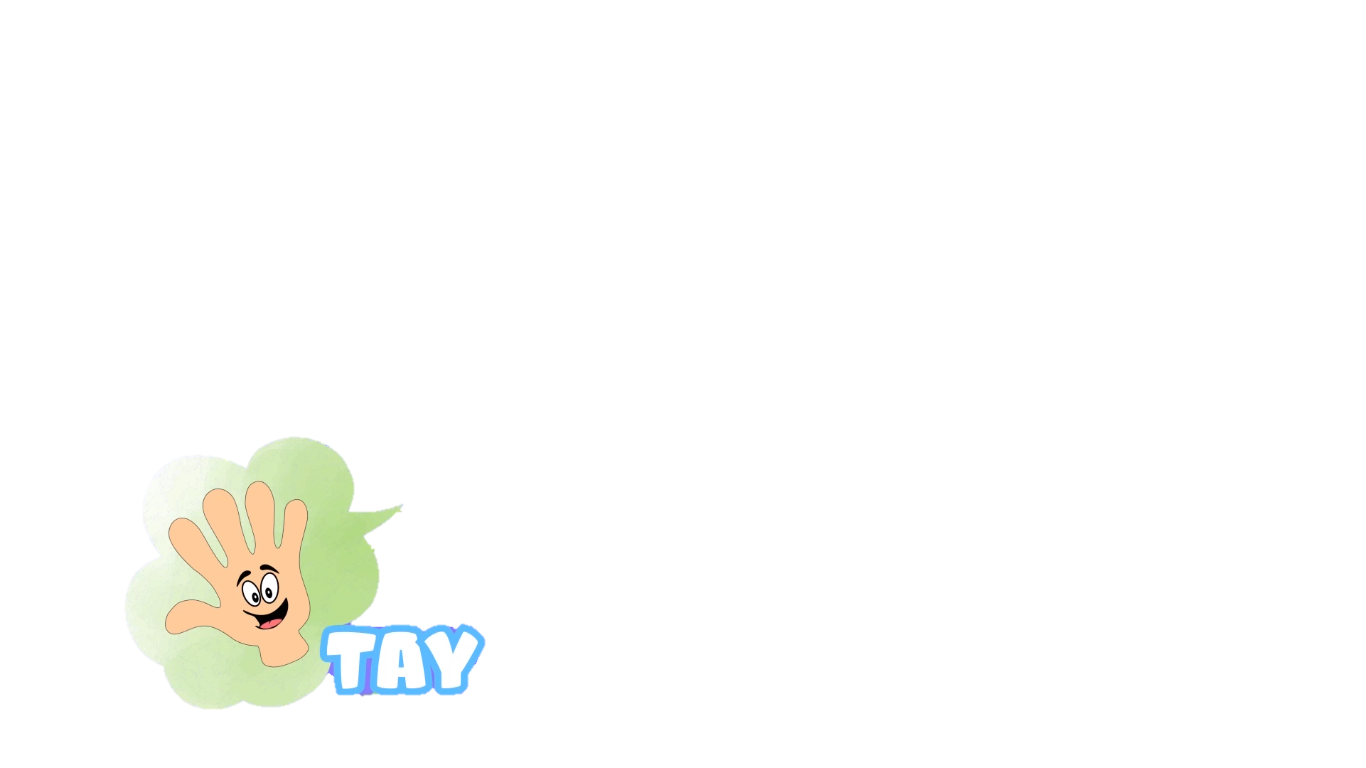 V. VẬN DỤNG
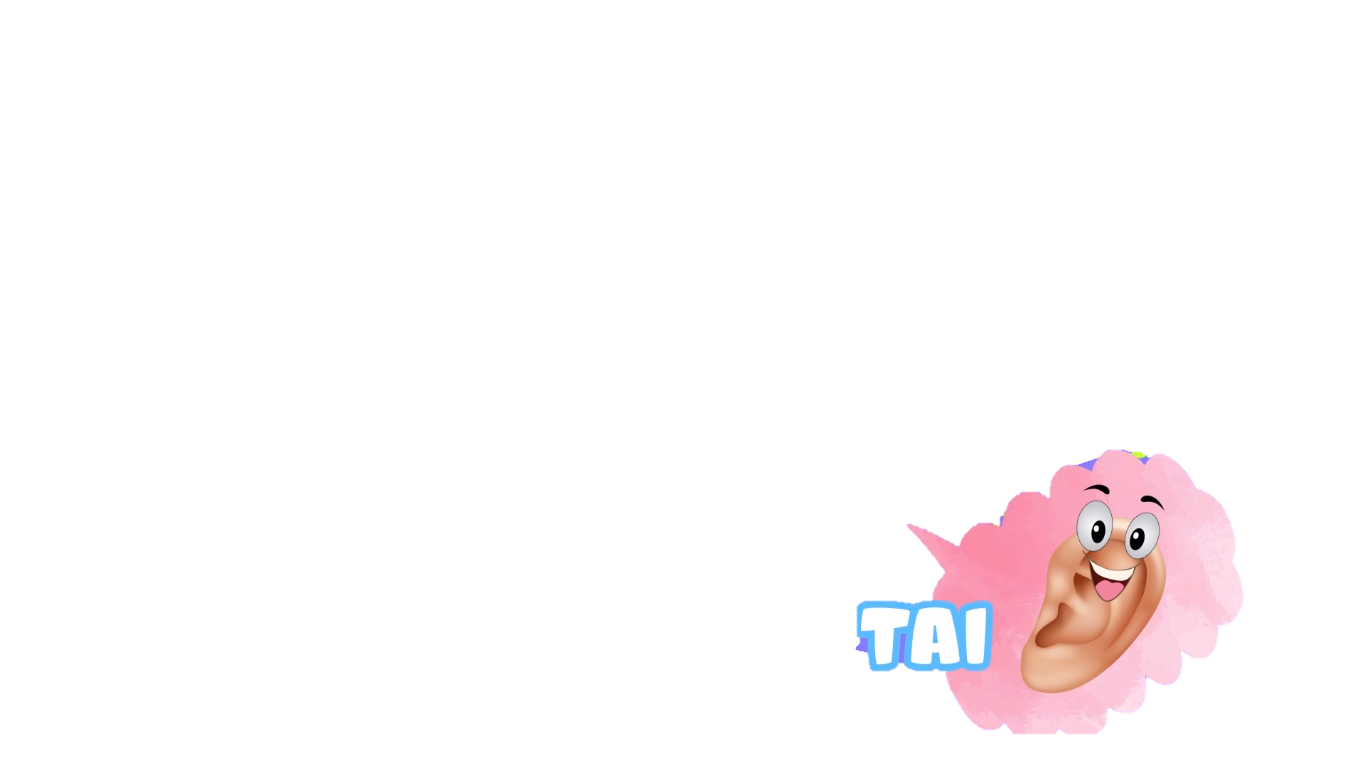 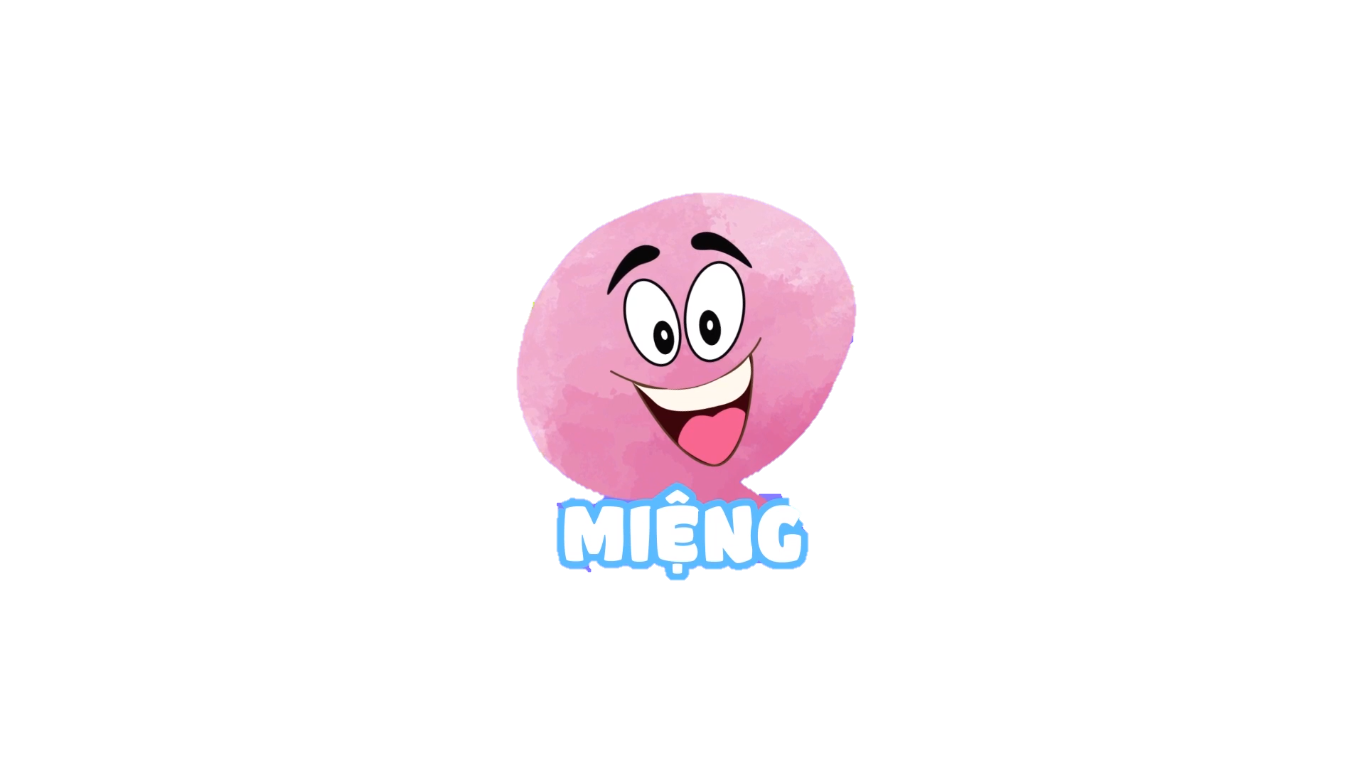 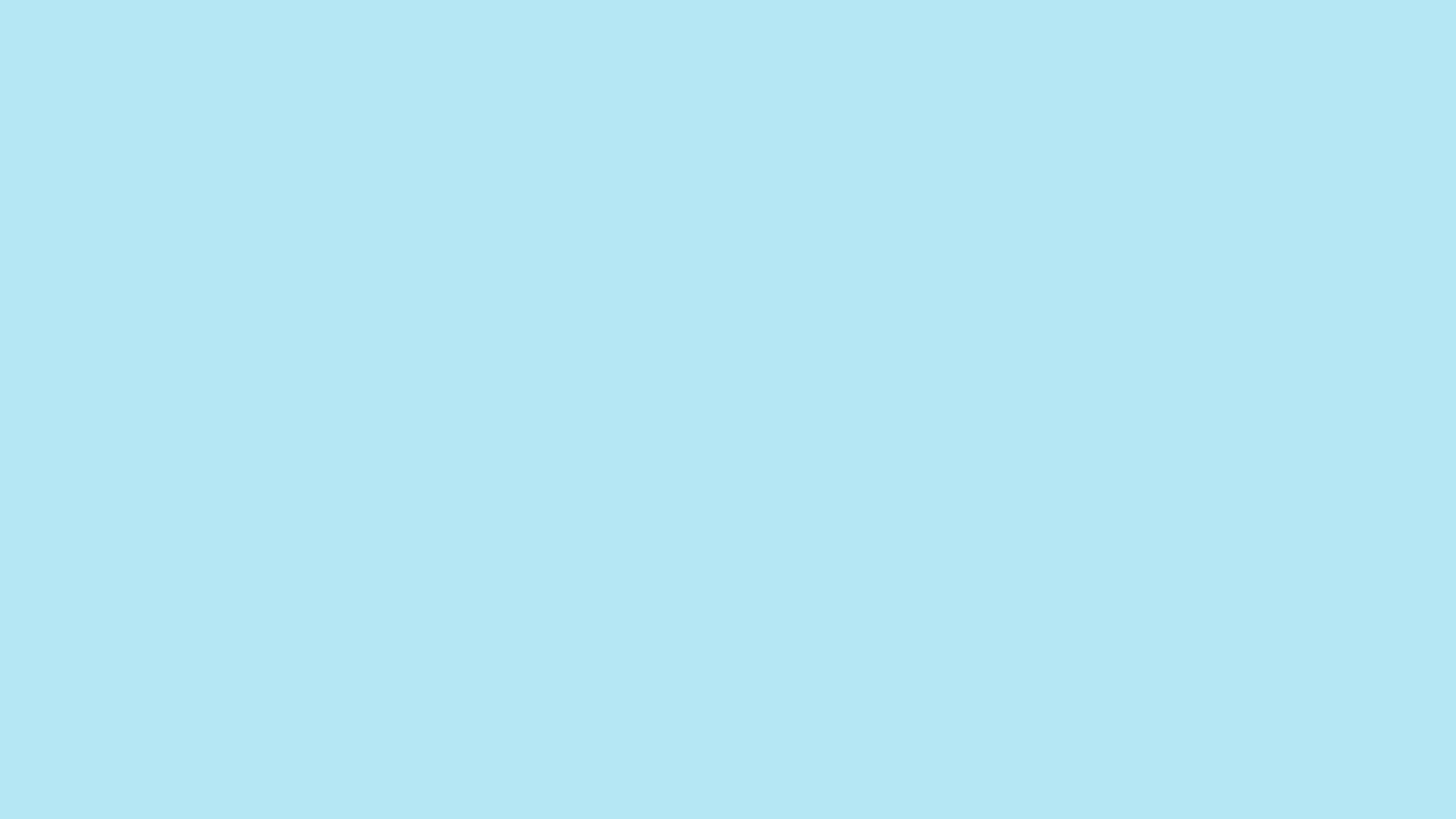 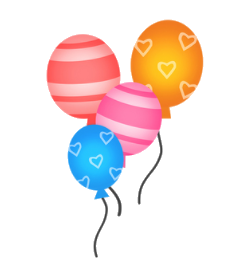 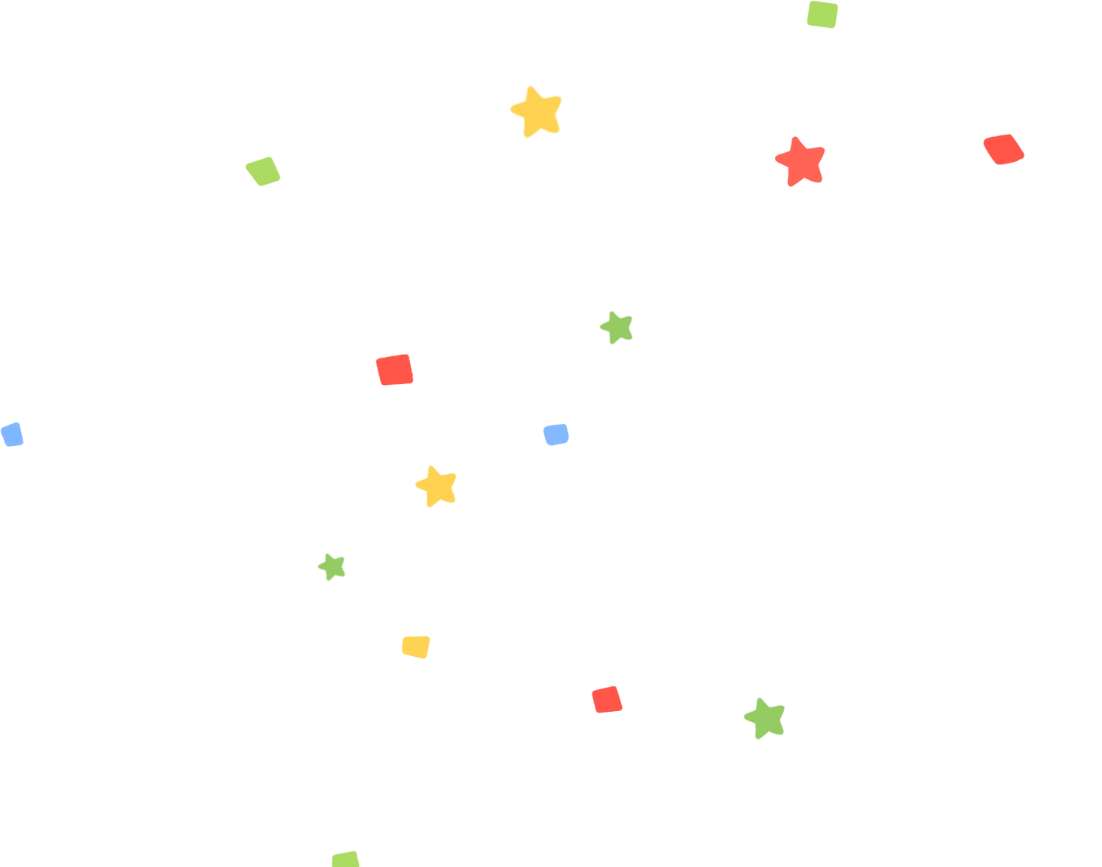 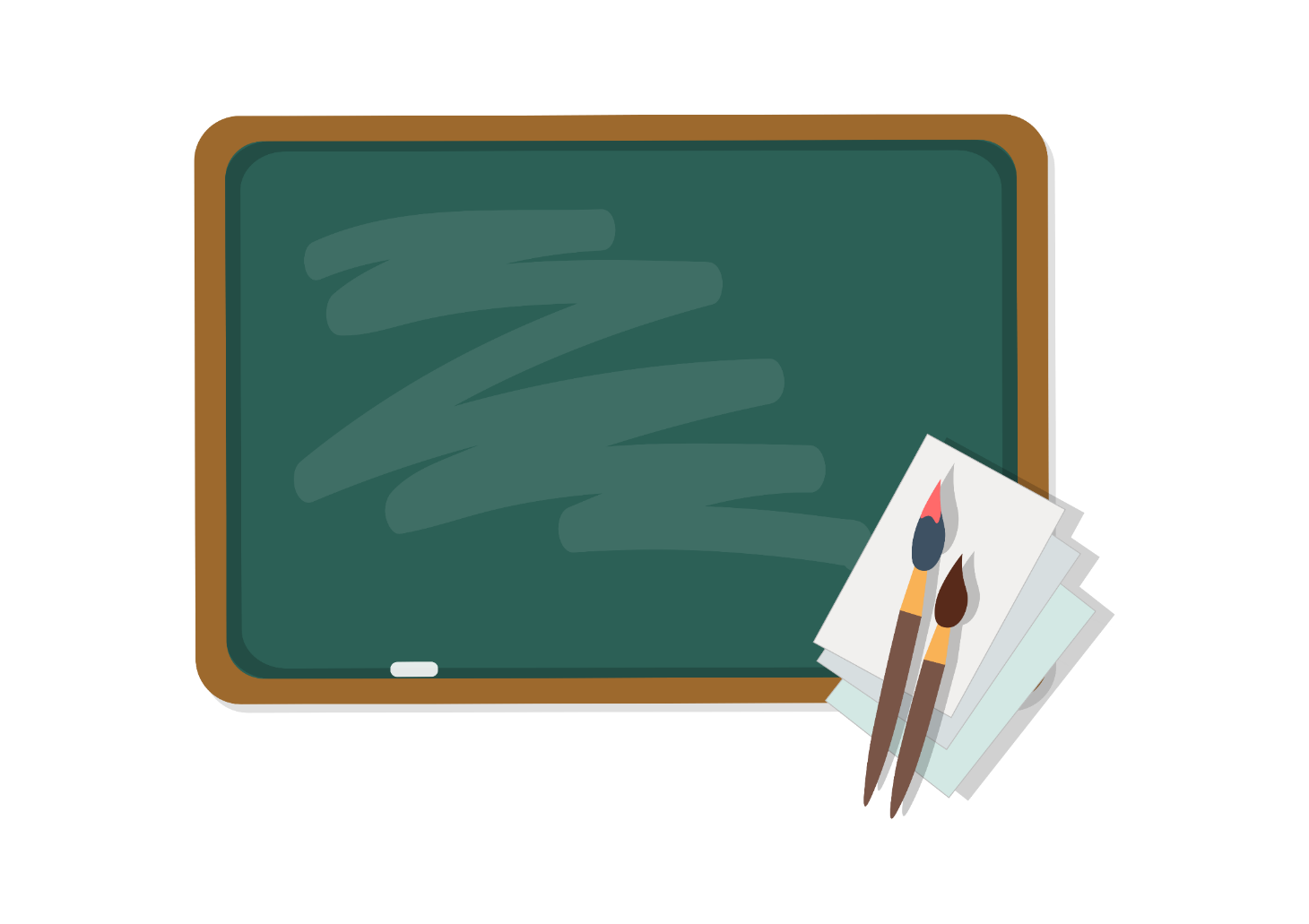 Đôi khi vì thiếu hiểu biết, thiếu sự cảm thông mà lỡ lời hoặc có hành động không đúng với ai đó, em suy nghĩ gì ? Hãy viết đoạn văn, chia sẻ cùng các bạn trong nhóm.
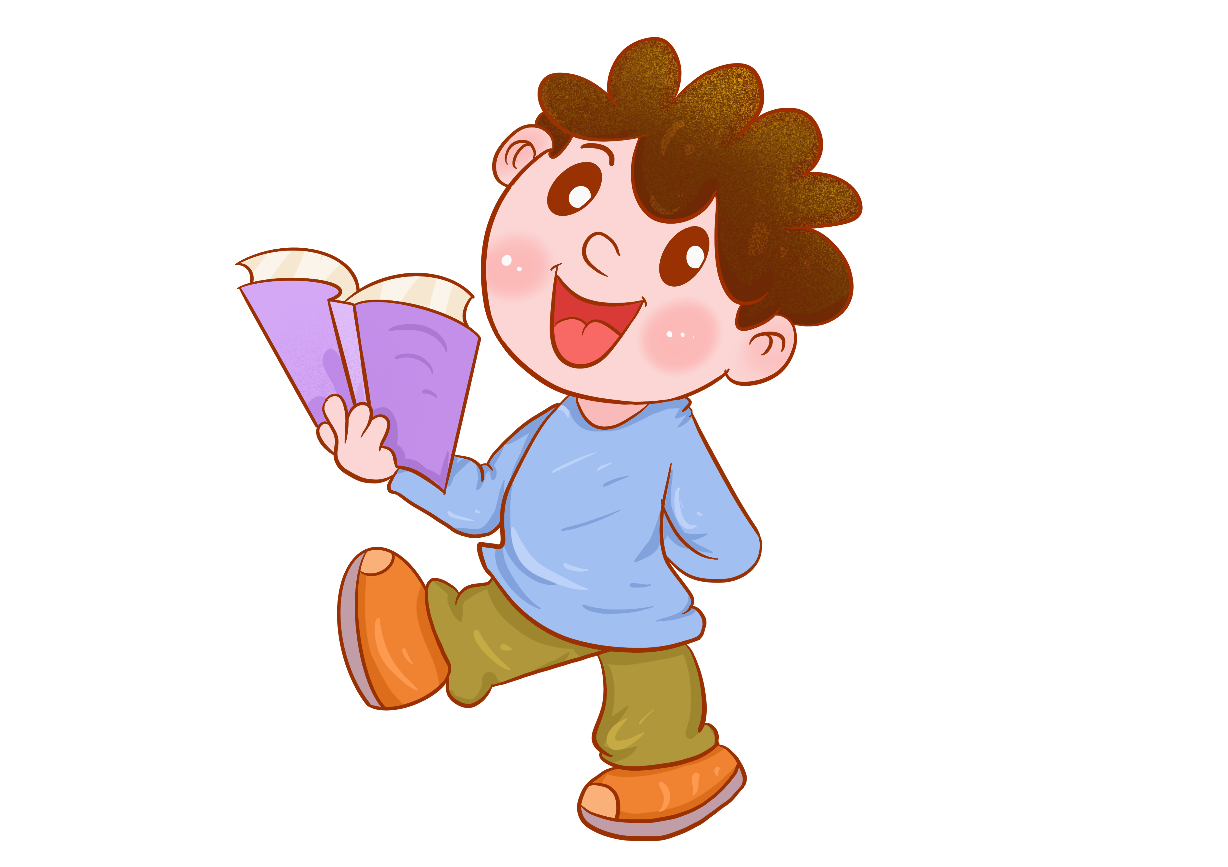 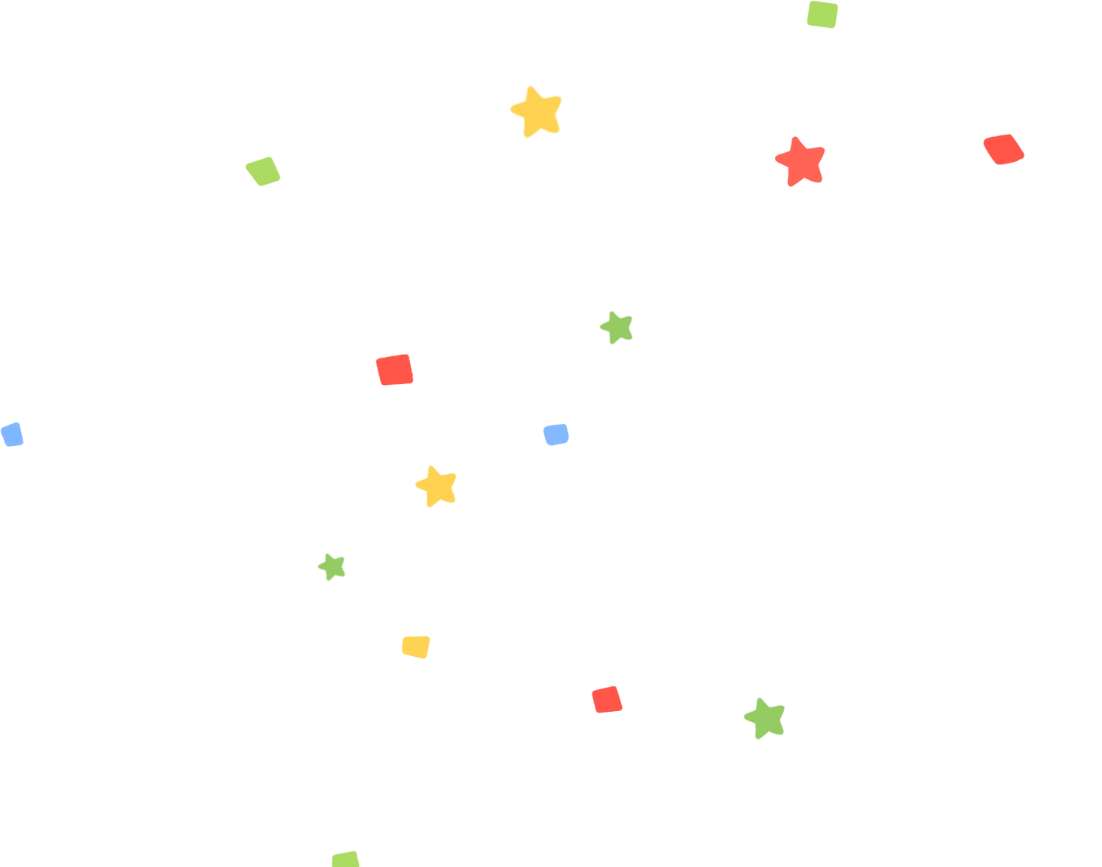 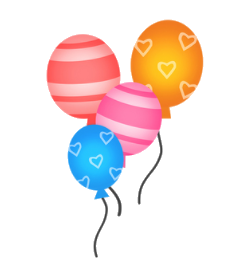 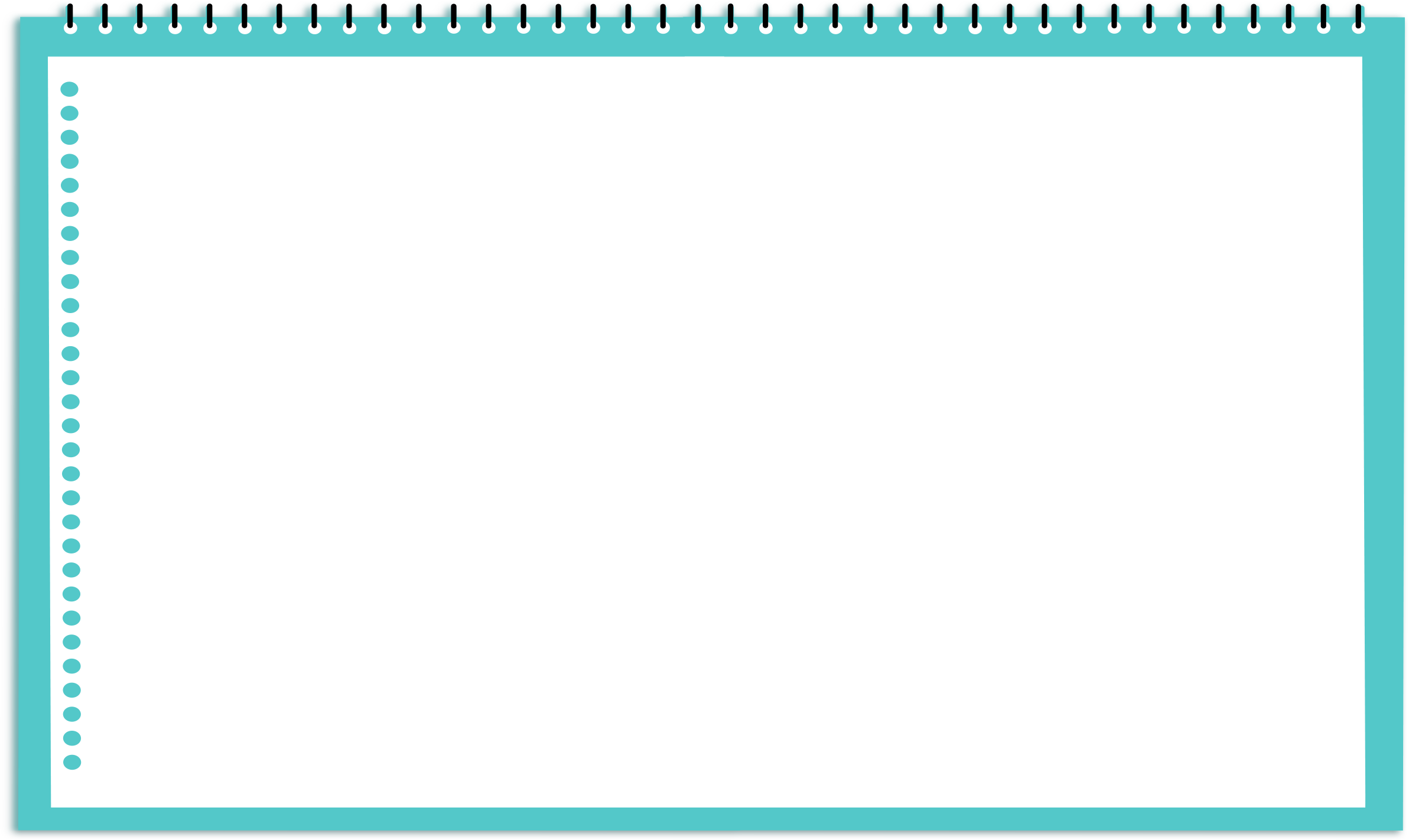 Chúc các em học bài thật tốt !
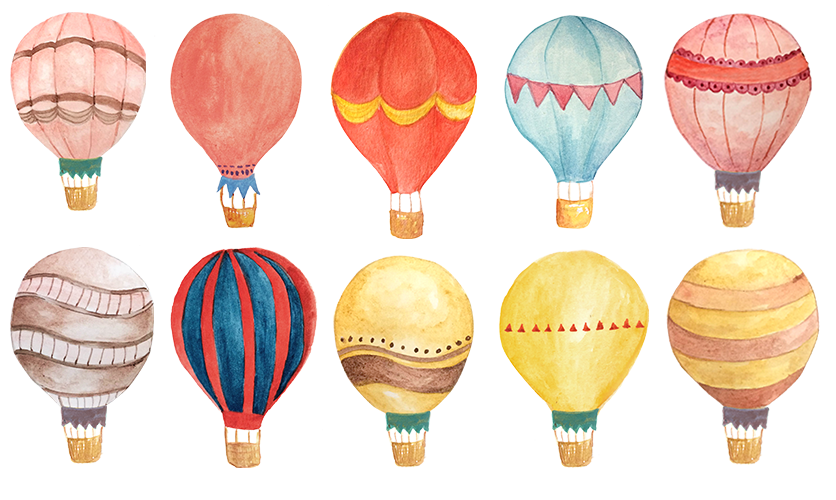 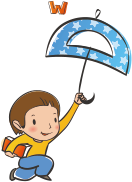 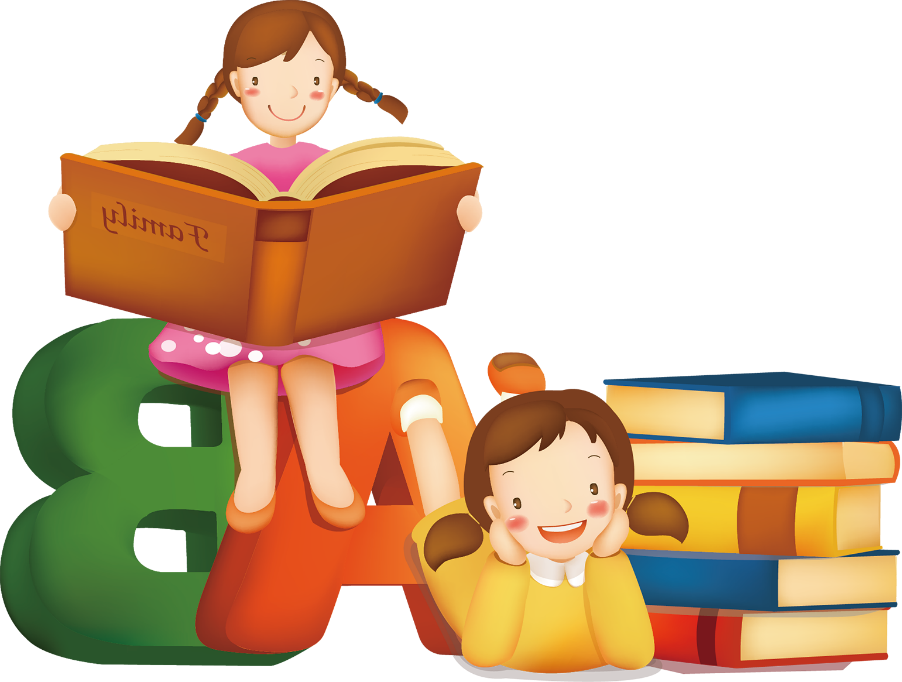 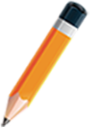 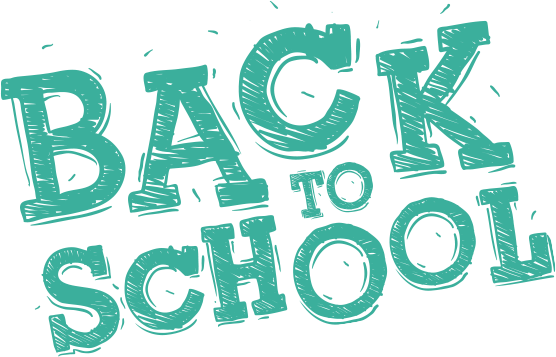